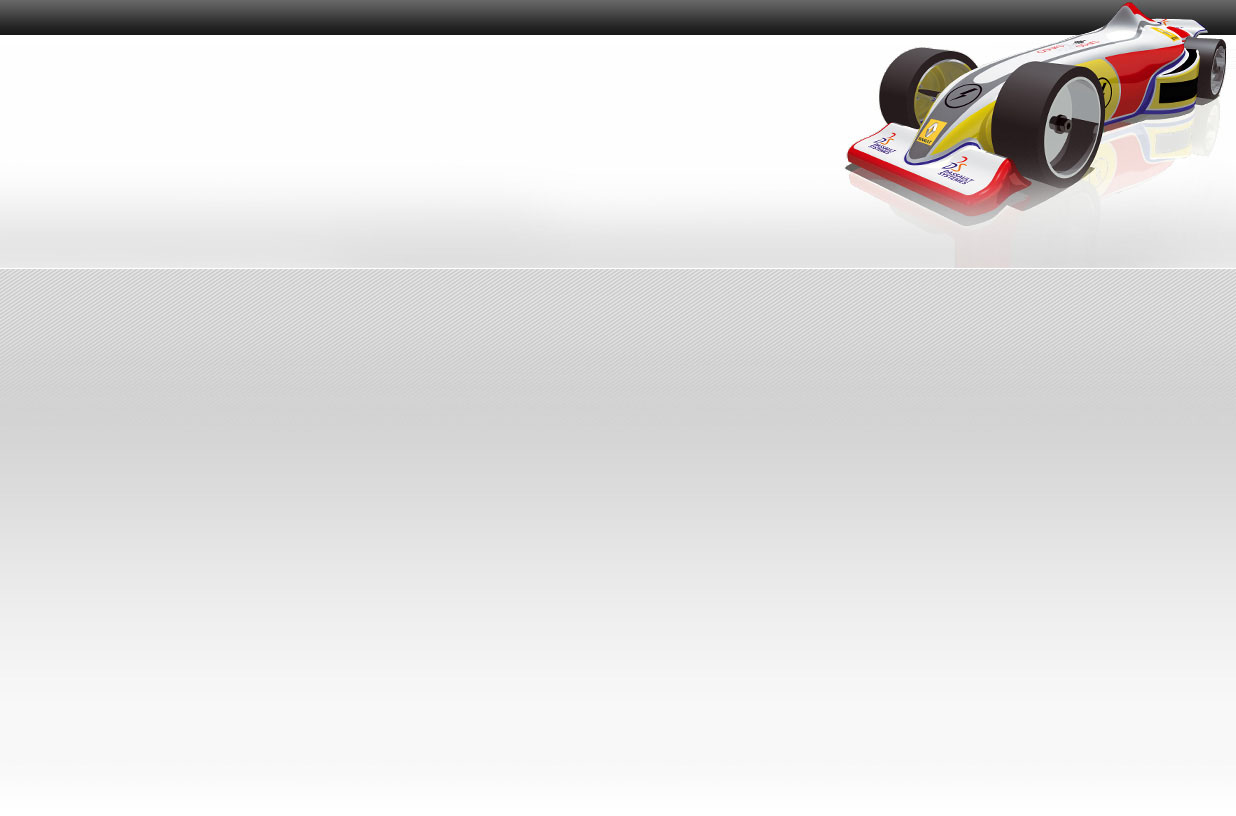 Saison 
2014-2015
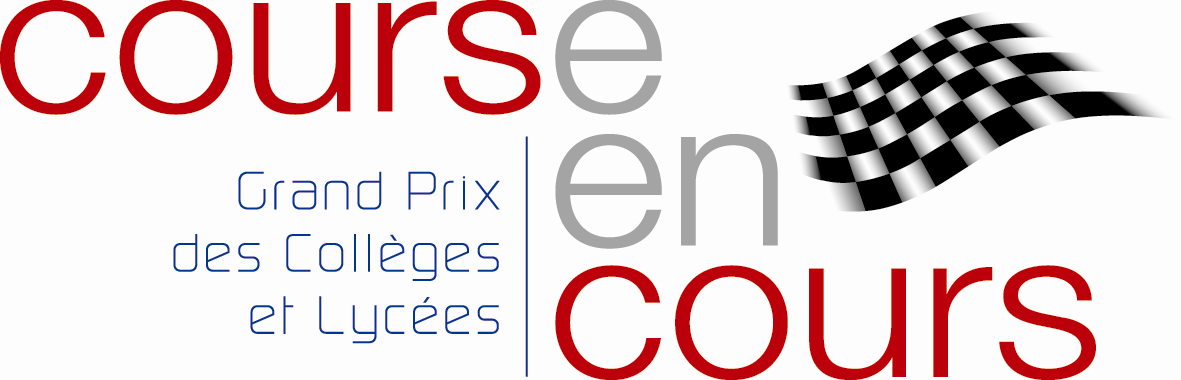 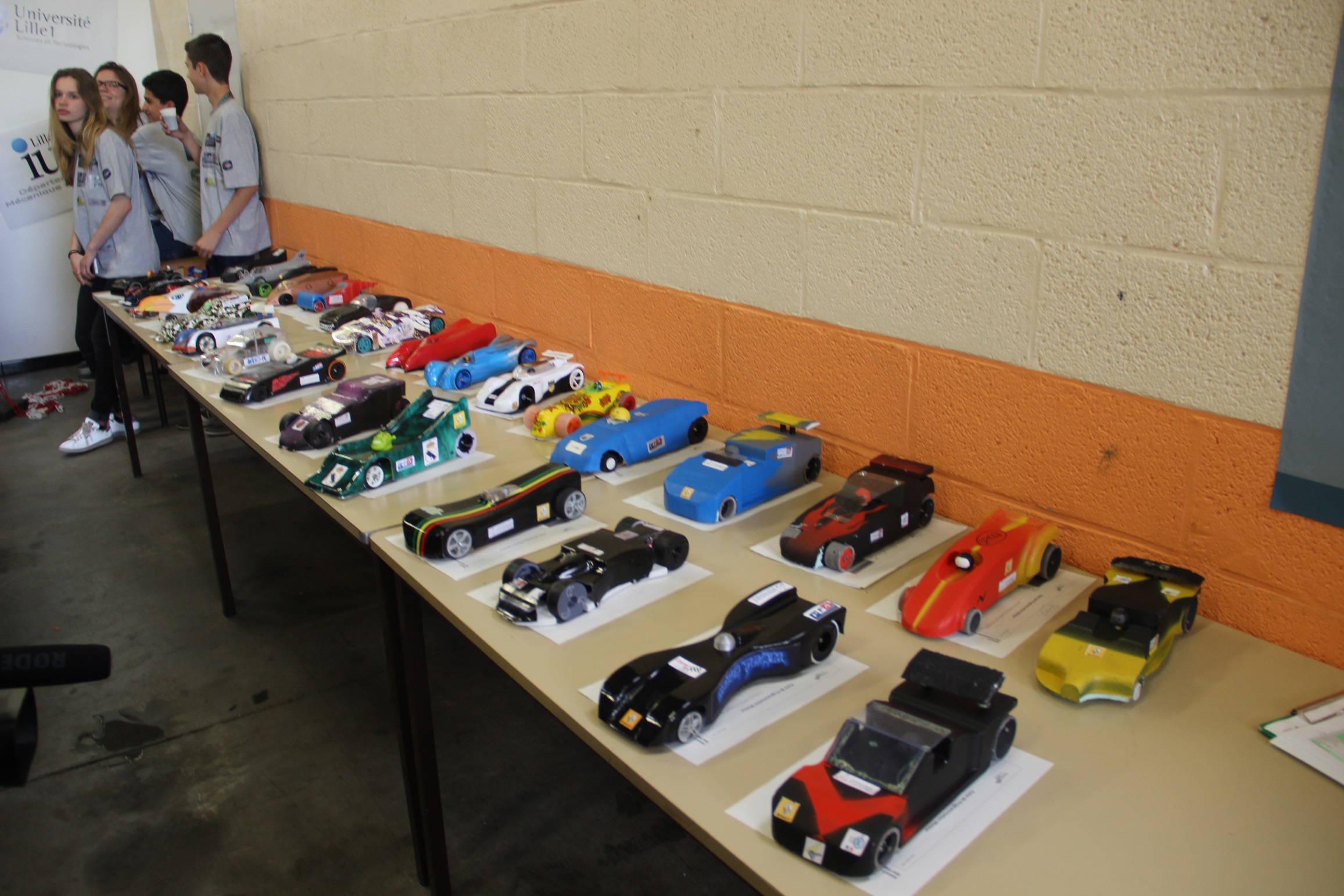 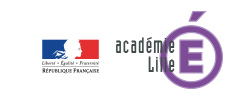 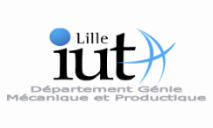 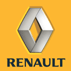 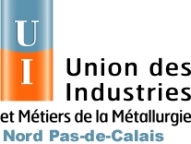 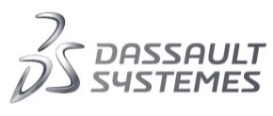 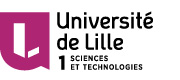 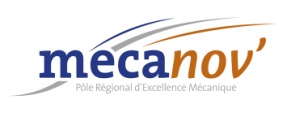 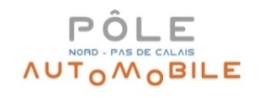 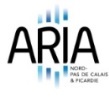 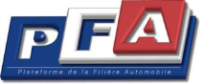 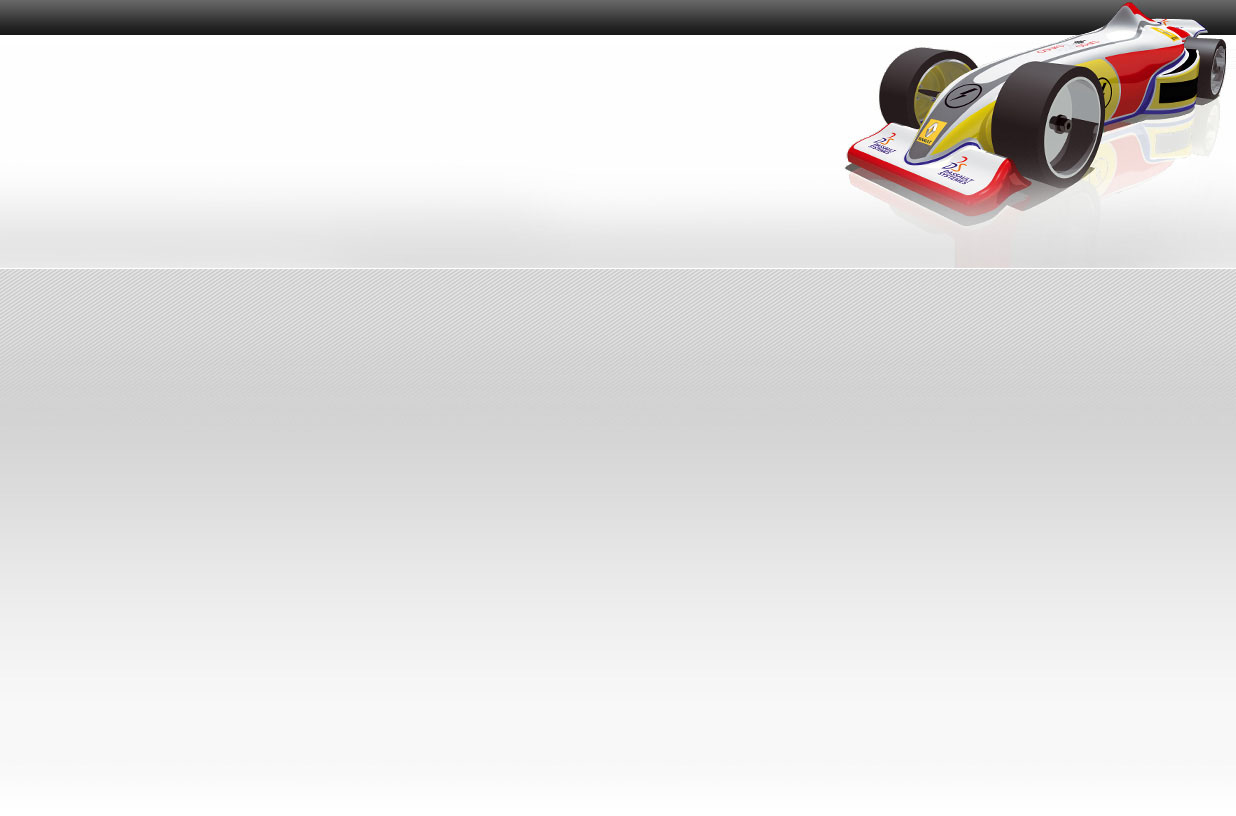 Équipe : The Soldiers

CLG Robespierre 
St Pol/Mer
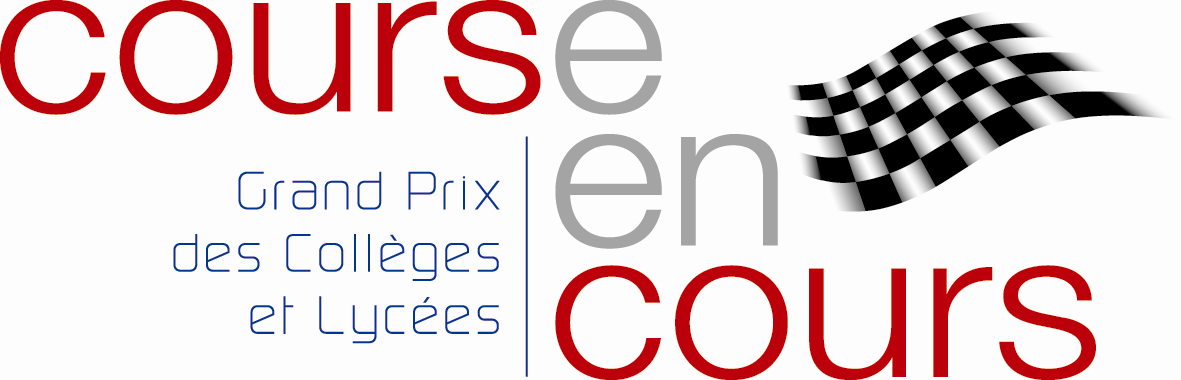 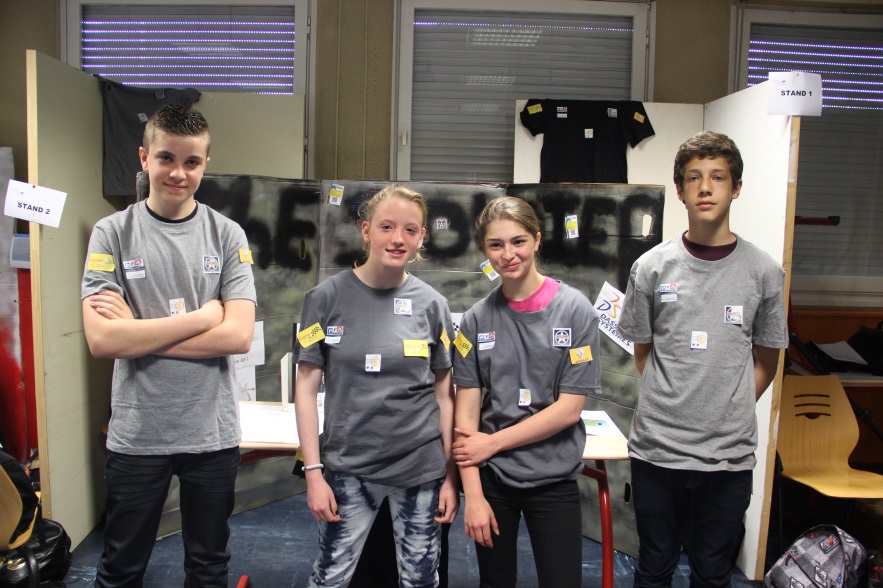 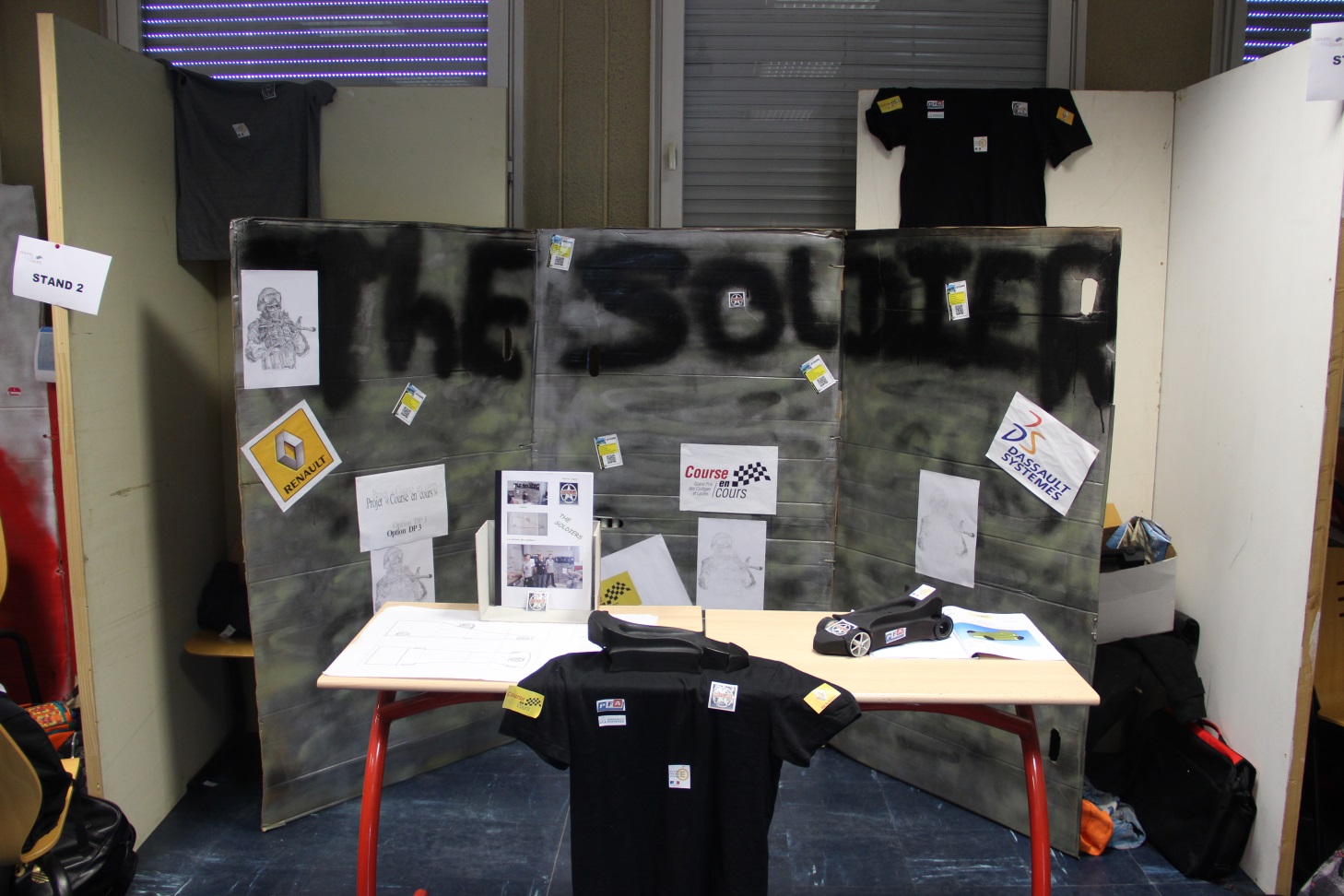 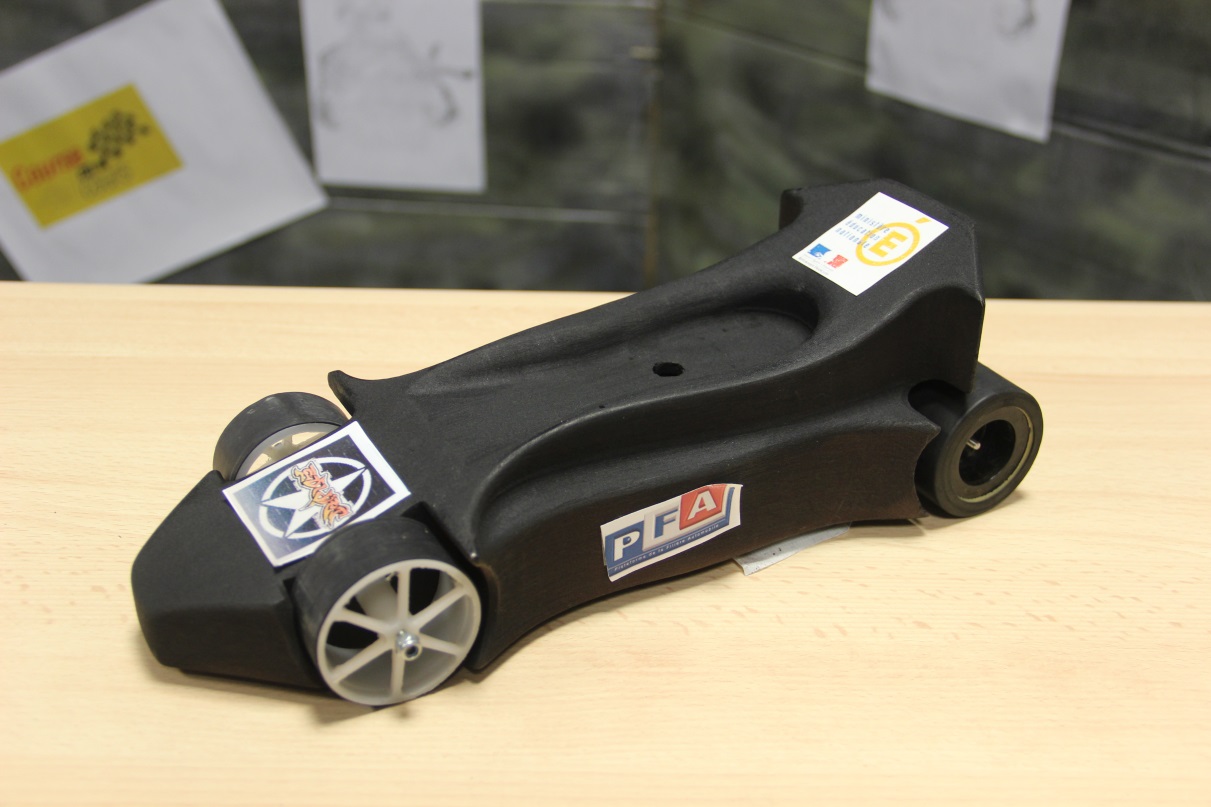 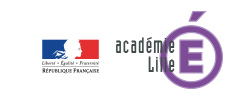 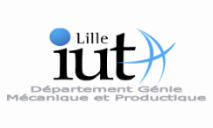 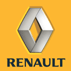 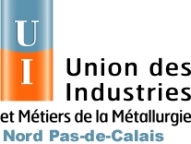 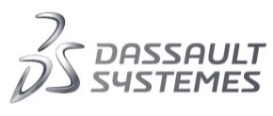 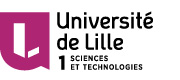 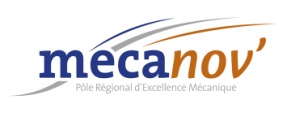 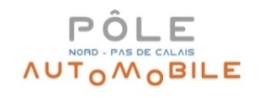 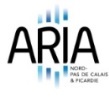 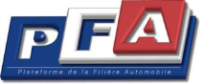 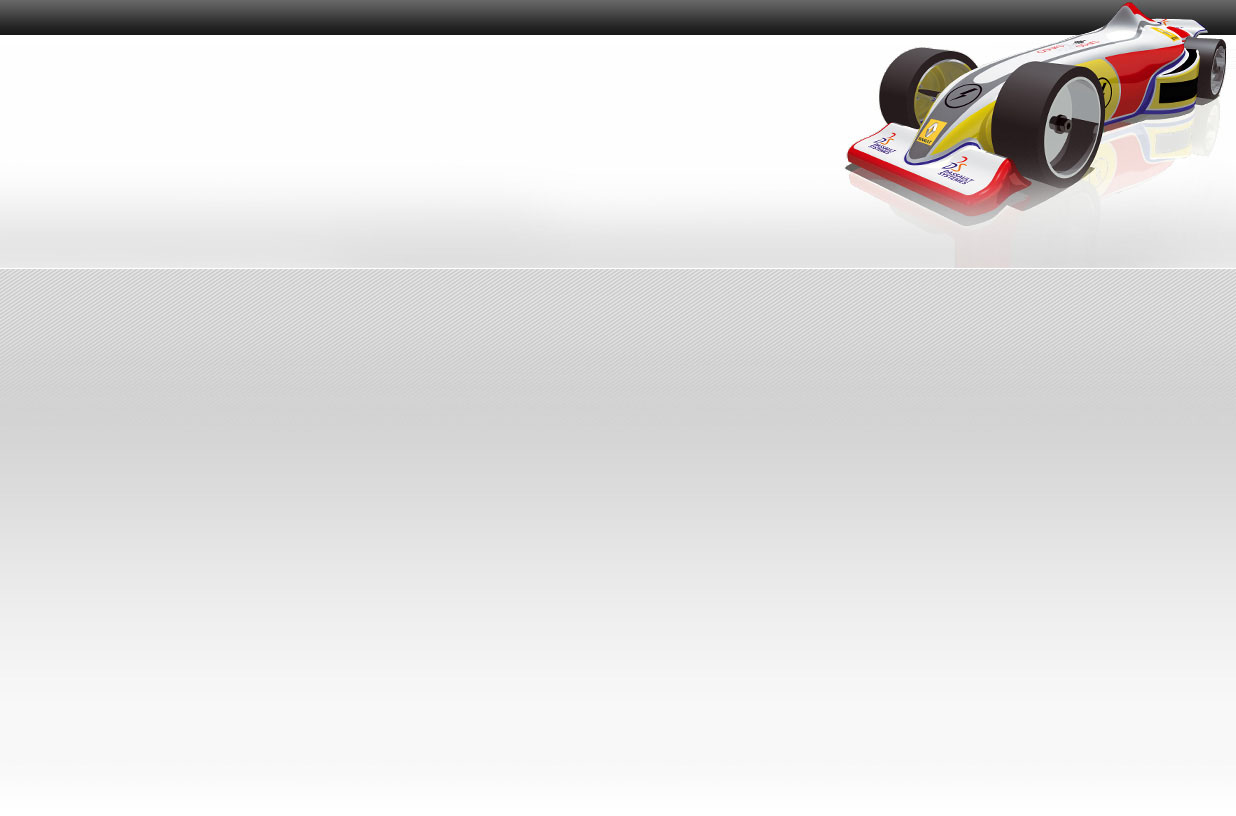 Équipe : Royale Race TEAM
LP Plaine du Nord Grande-Synthe
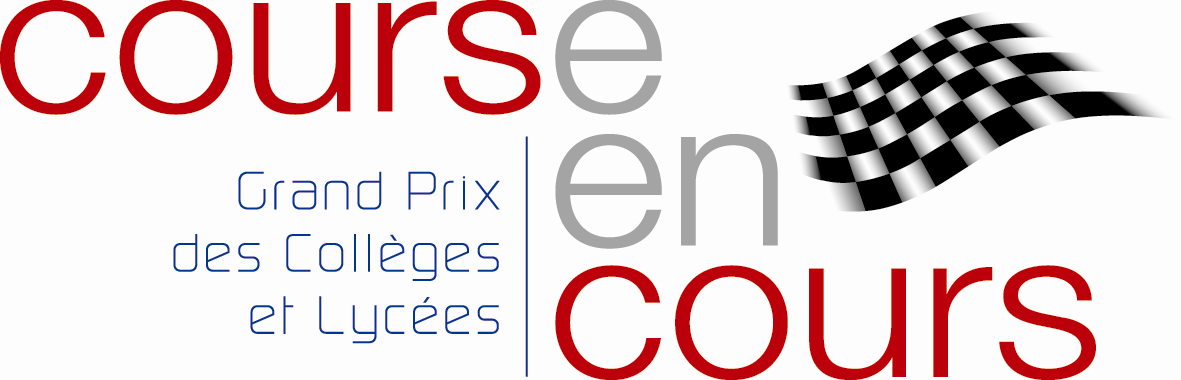 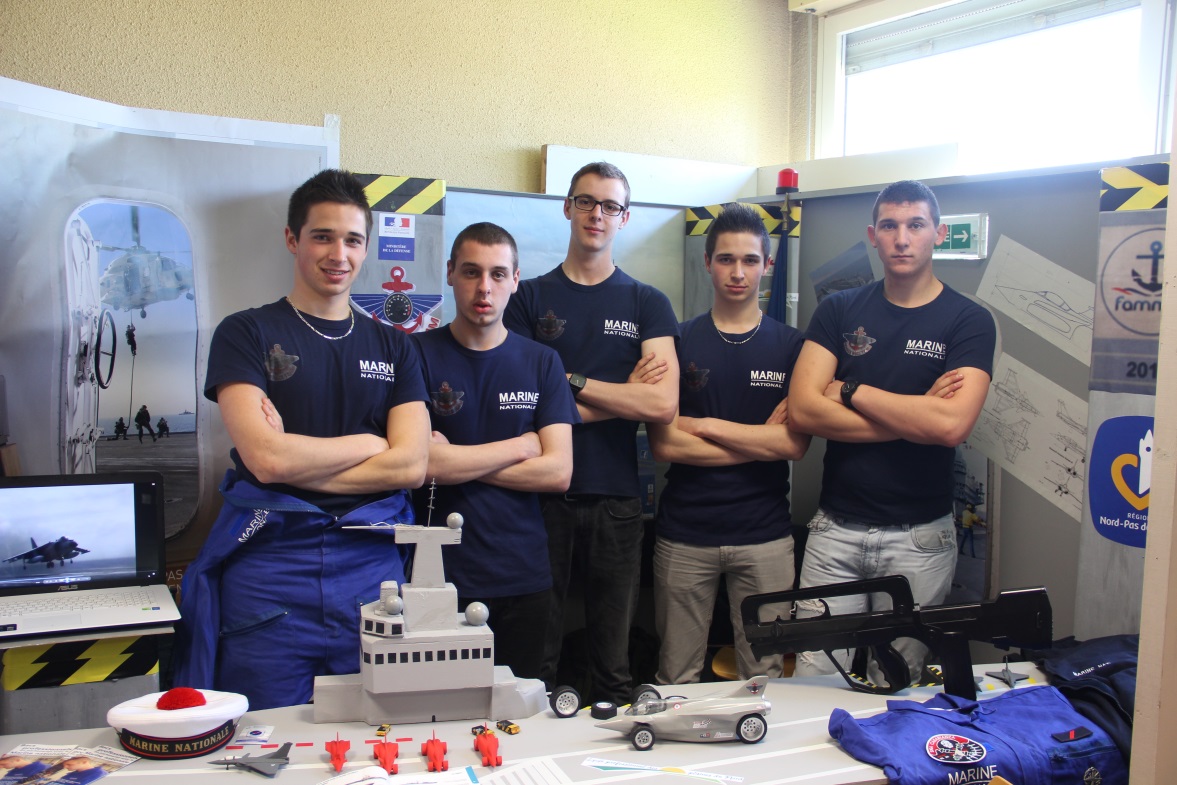 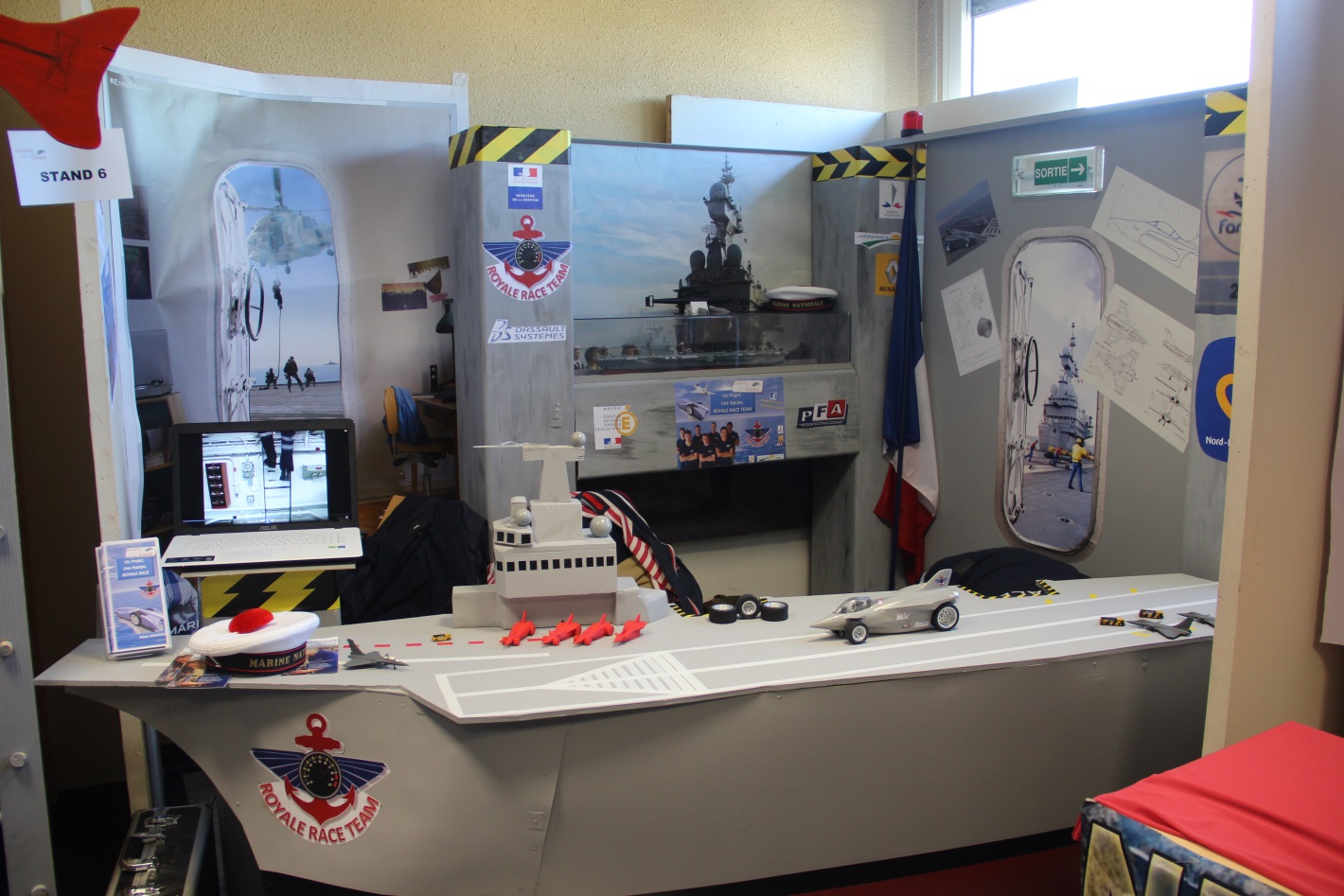 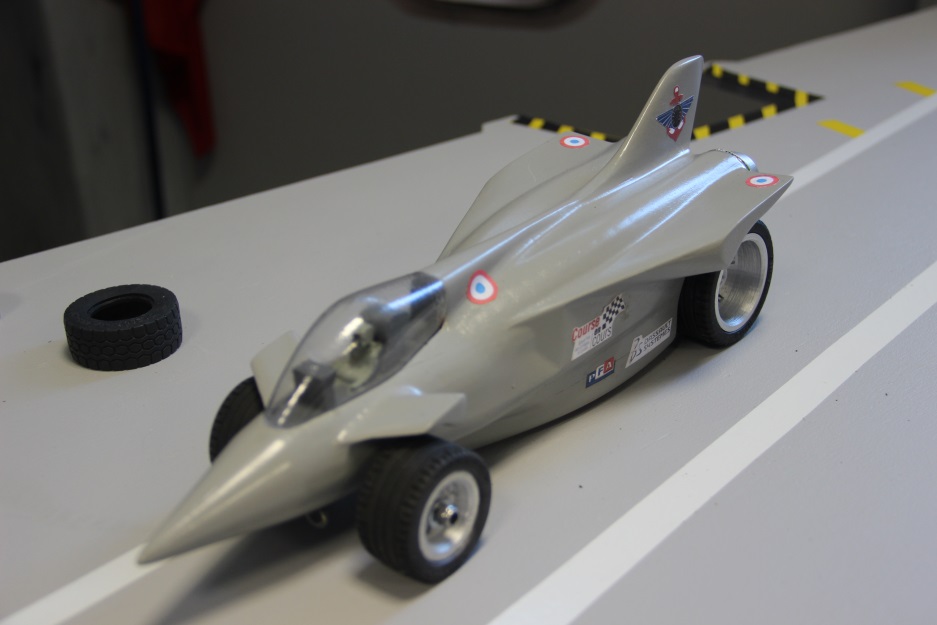 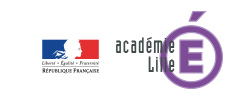 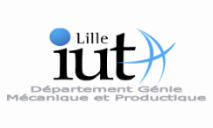 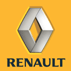 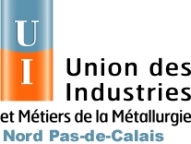 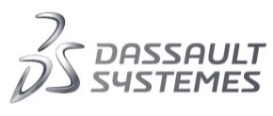 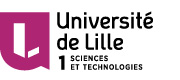 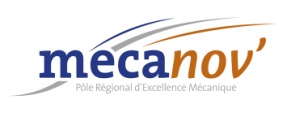 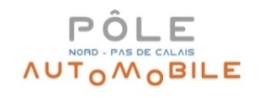 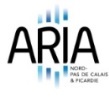 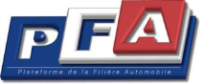 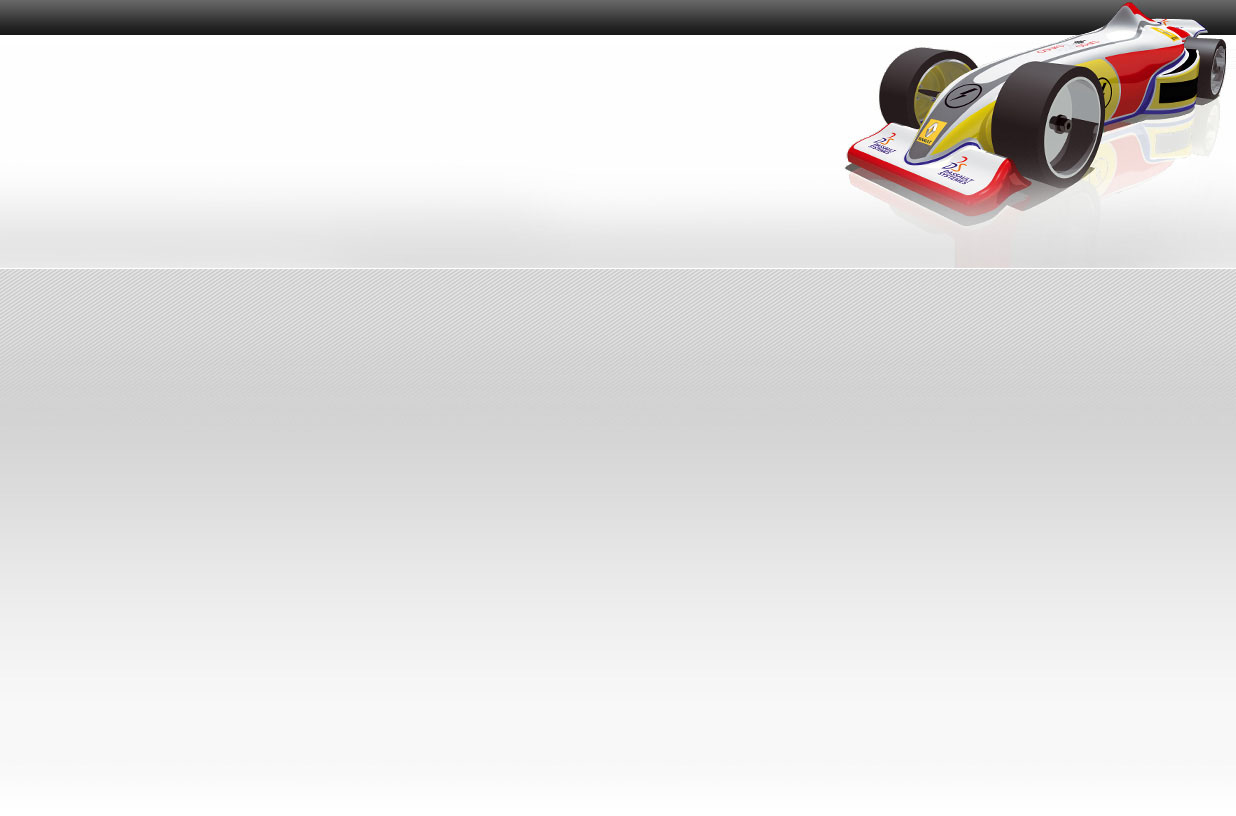 Équipe : Defender Of The Sea
LP Fernand Leger Coudekerque Branche
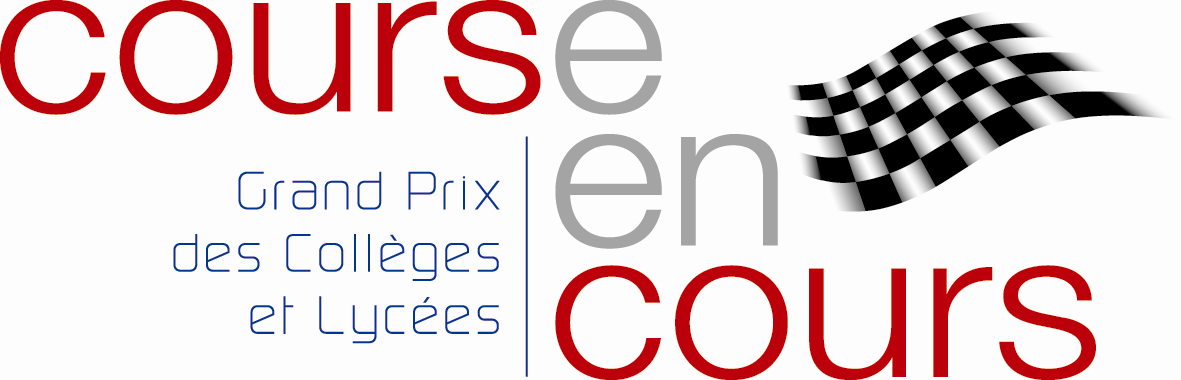 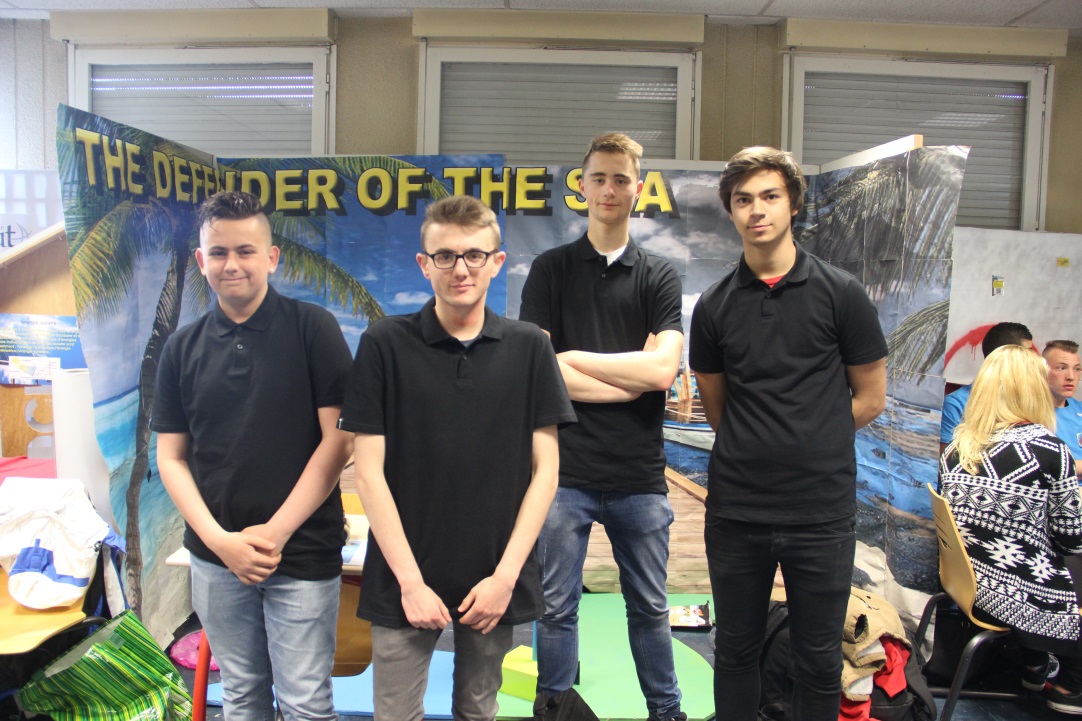 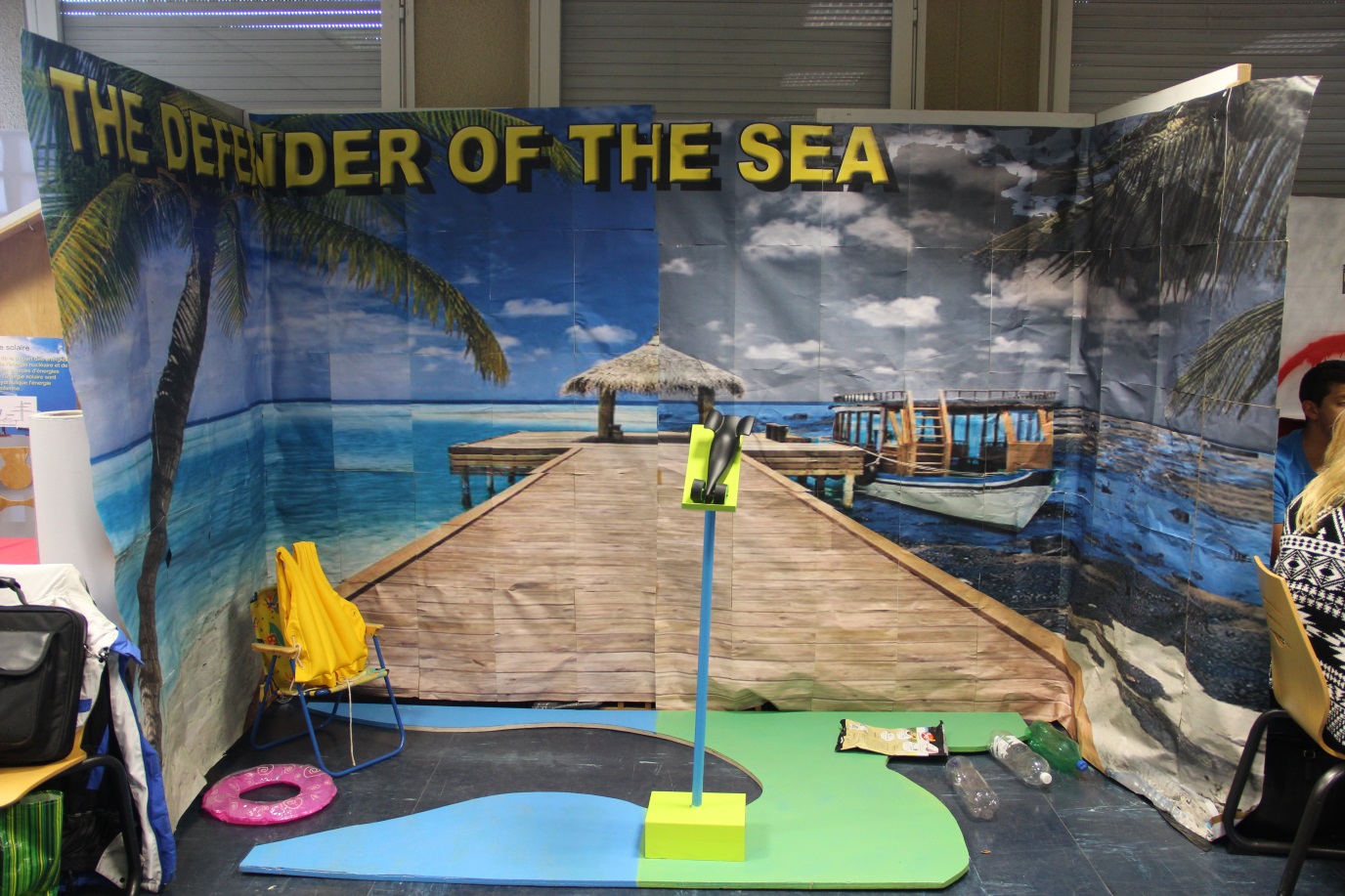 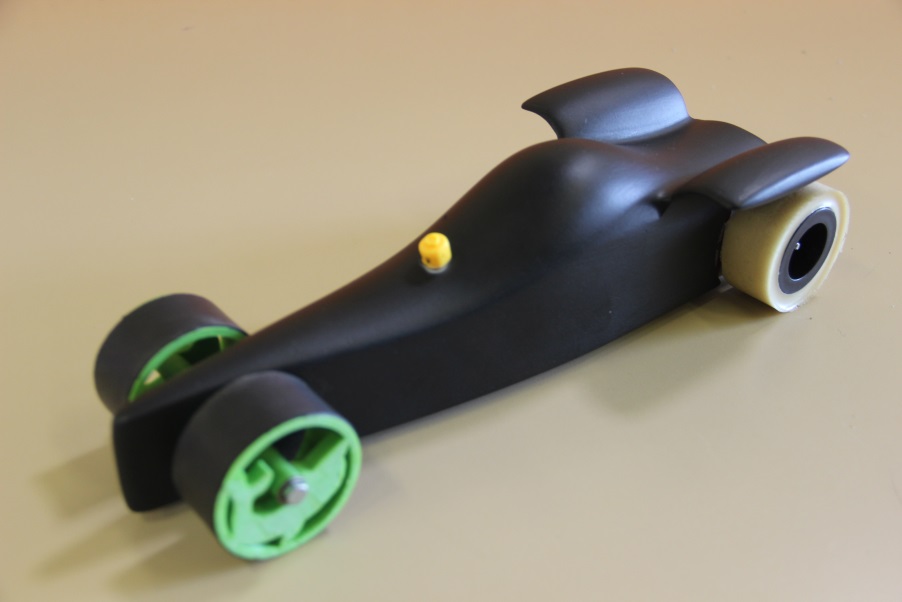 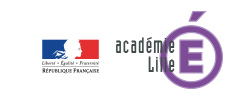 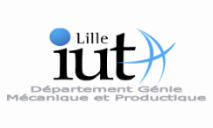 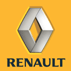 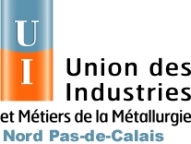 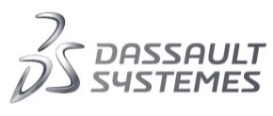 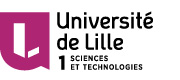 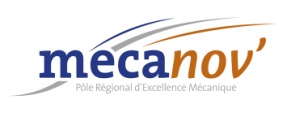 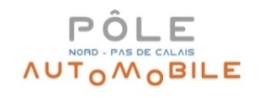 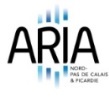 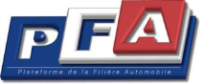 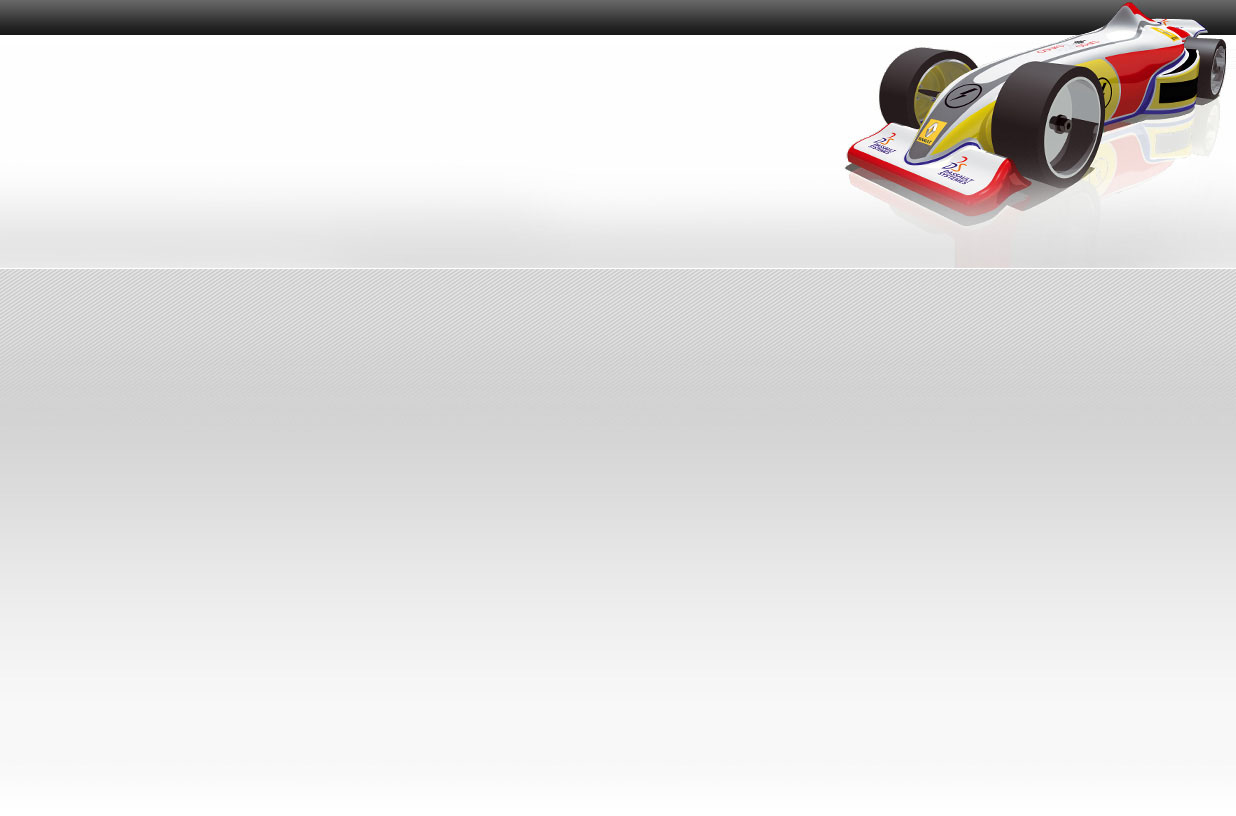 Équipe : Captain Nemo

CLG Cassin 
Loos en Gohelle
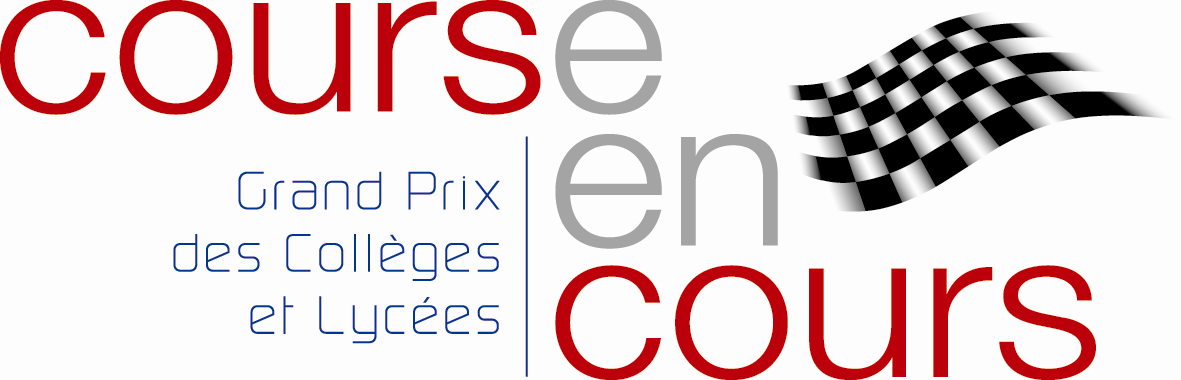 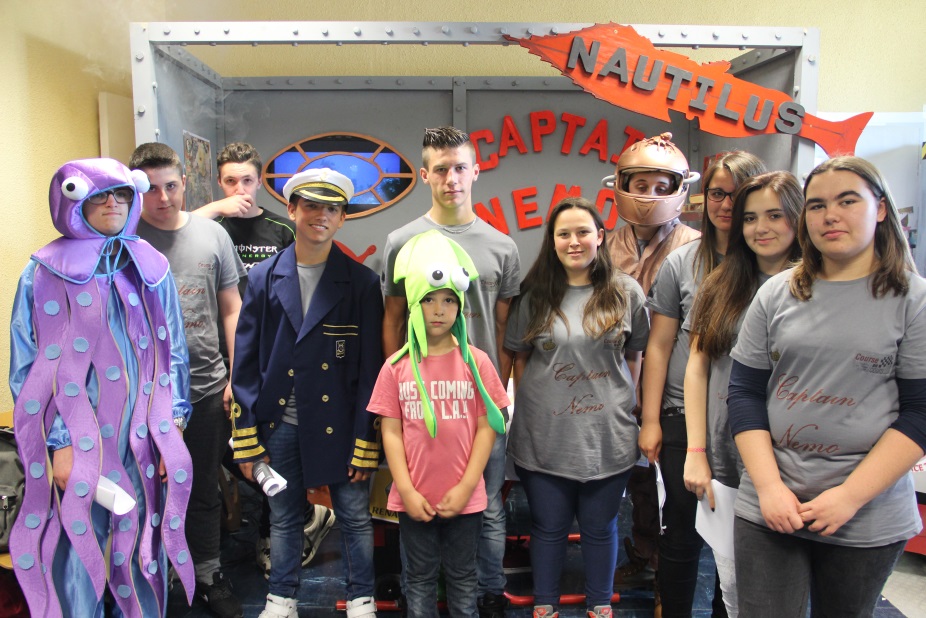 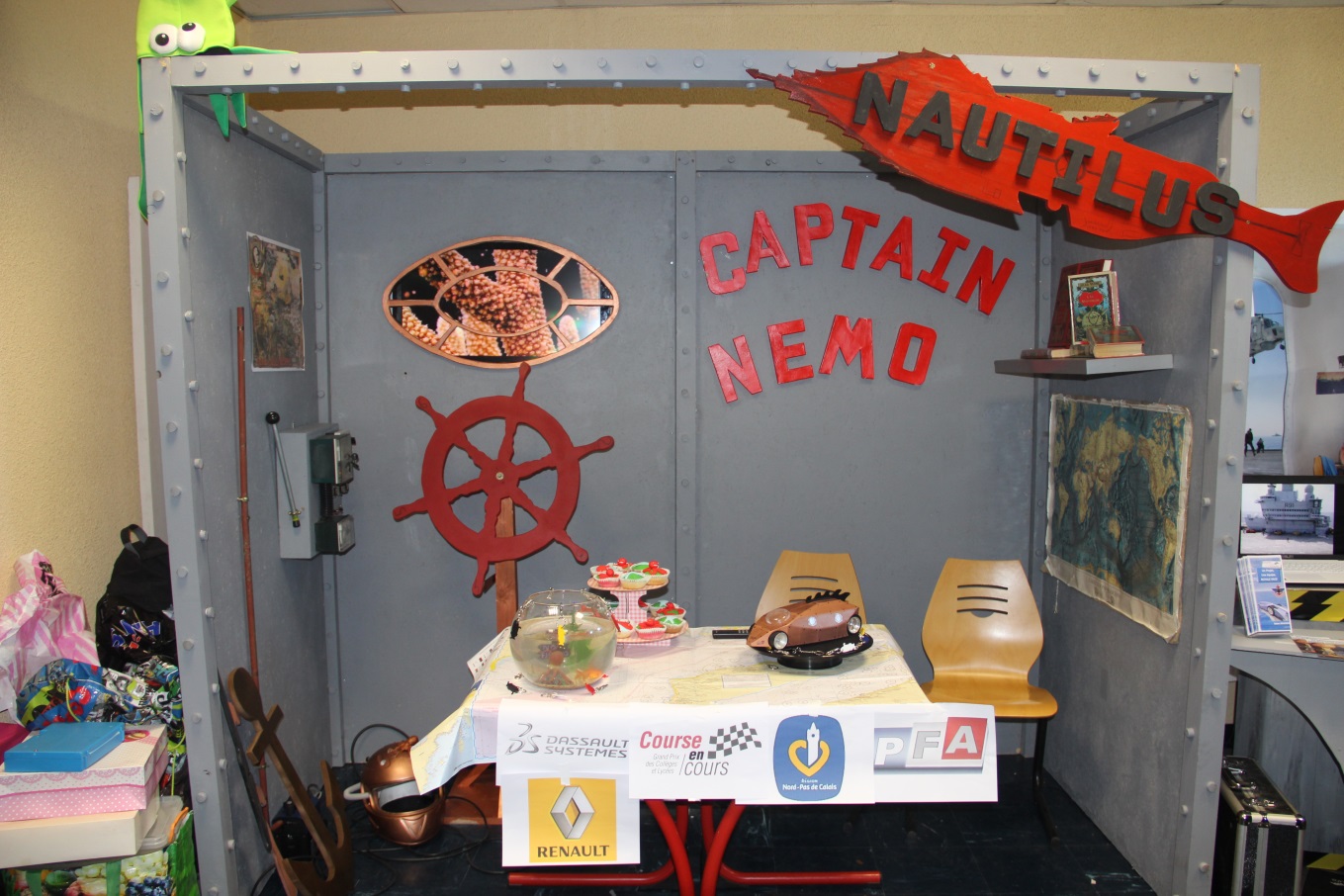 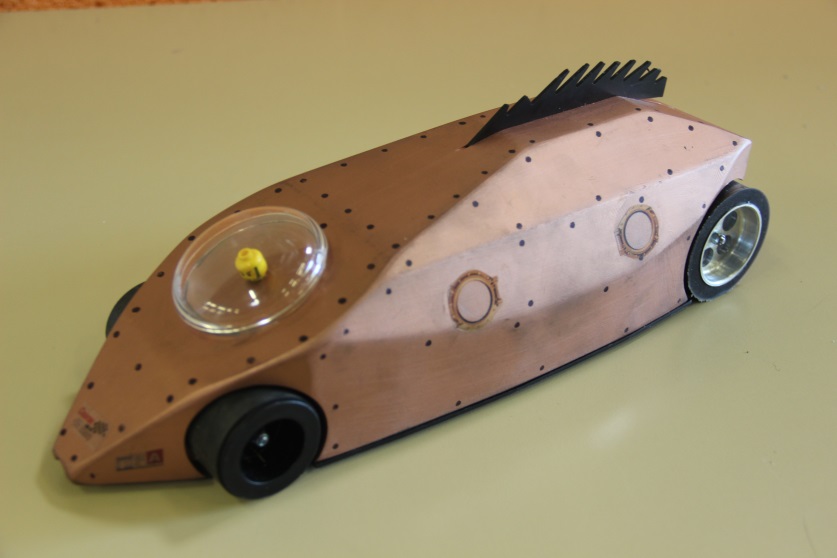 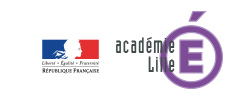 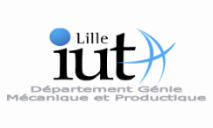 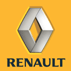 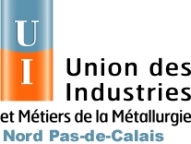 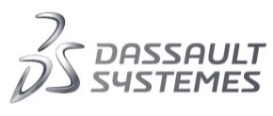 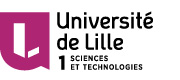 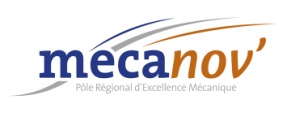 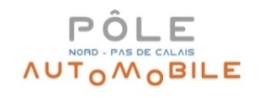 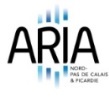 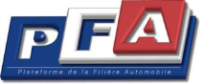 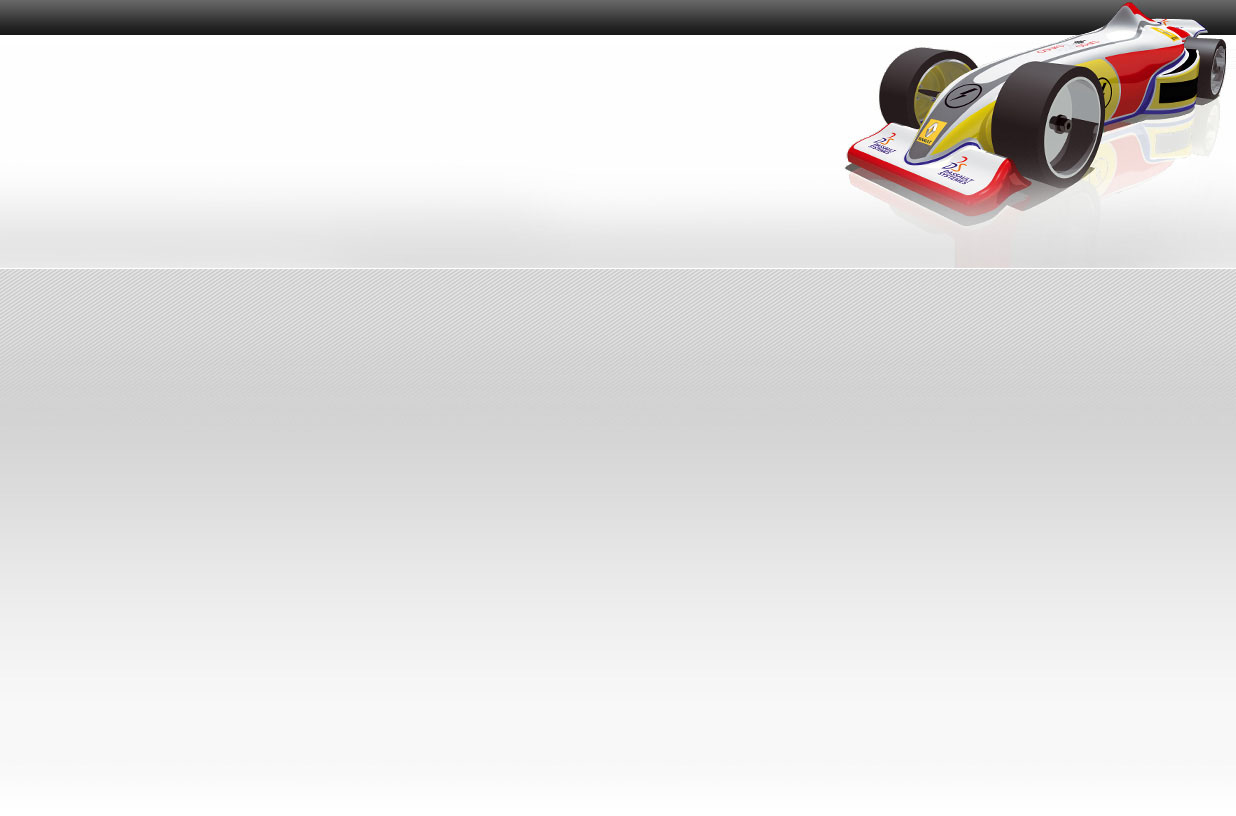 Équipe : The Fire Ice

CLG Robespierre St Pol/Mer
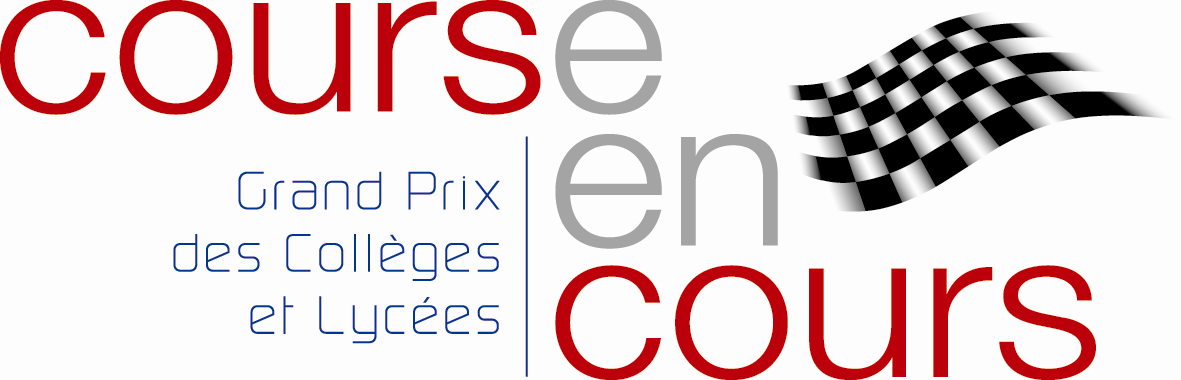 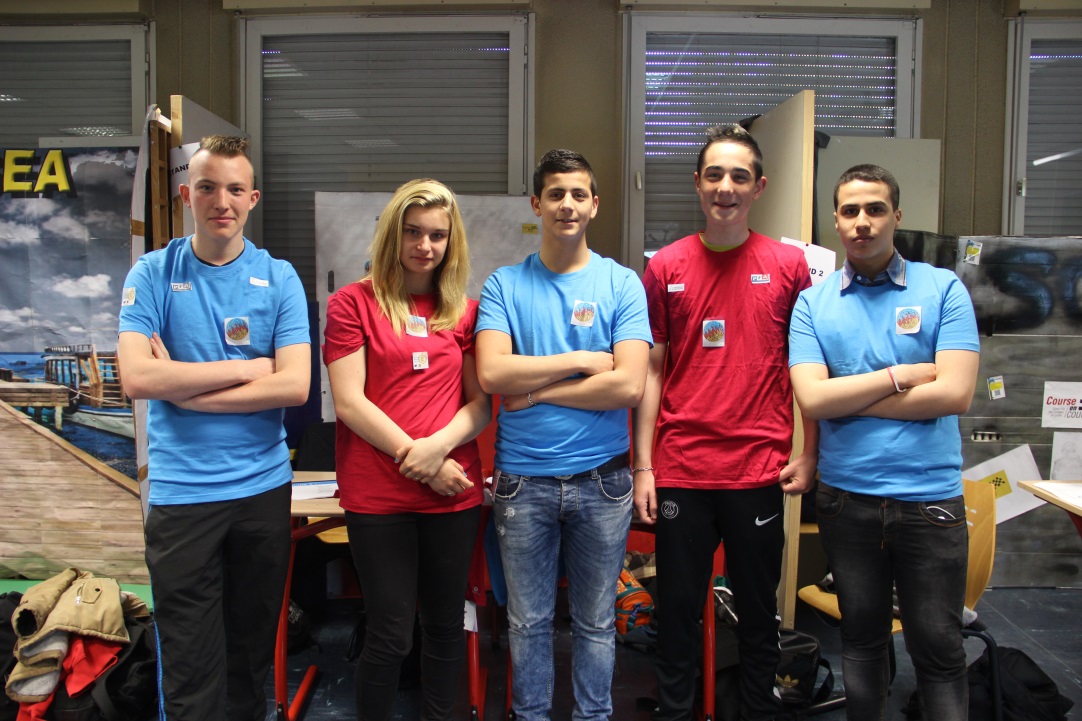 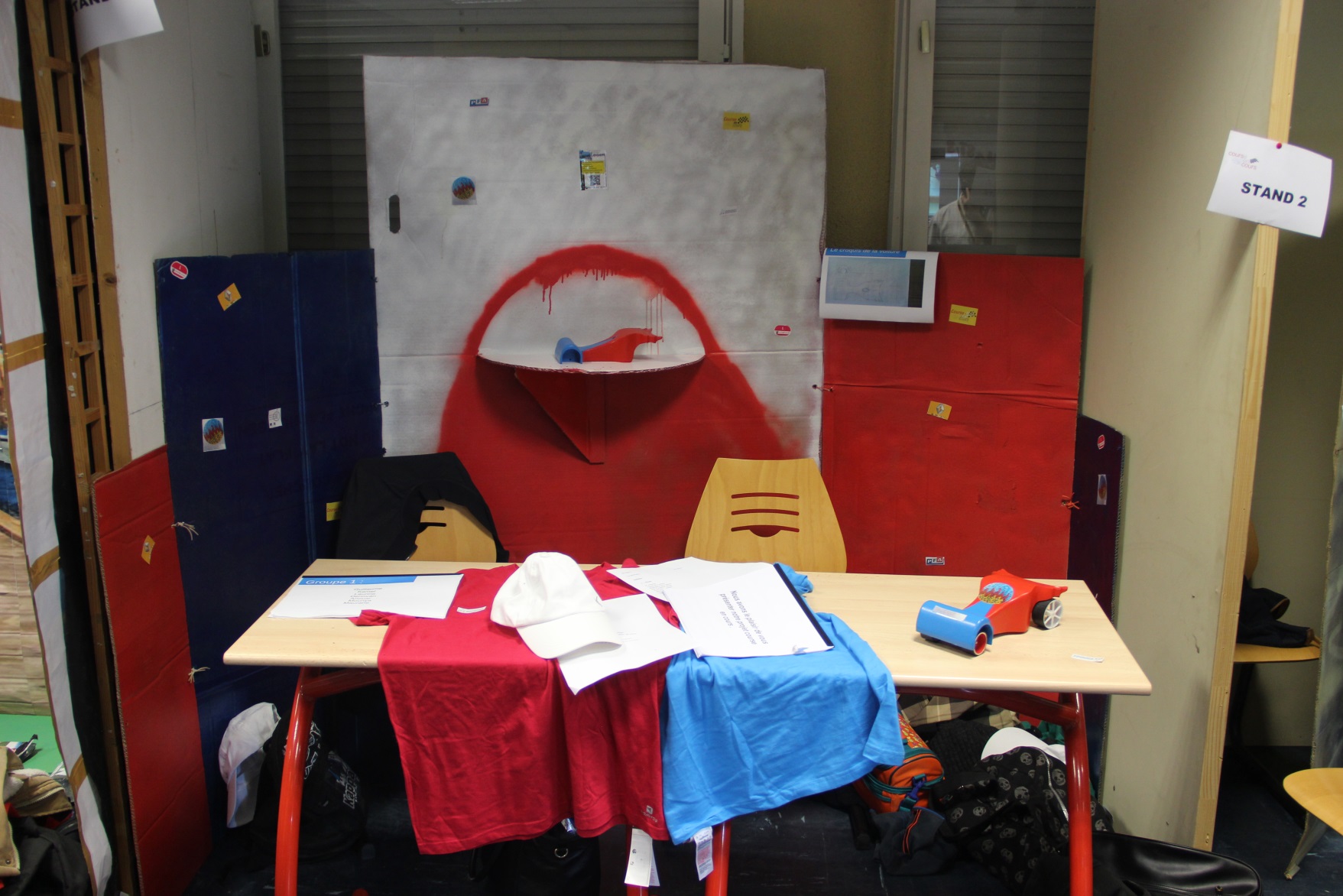 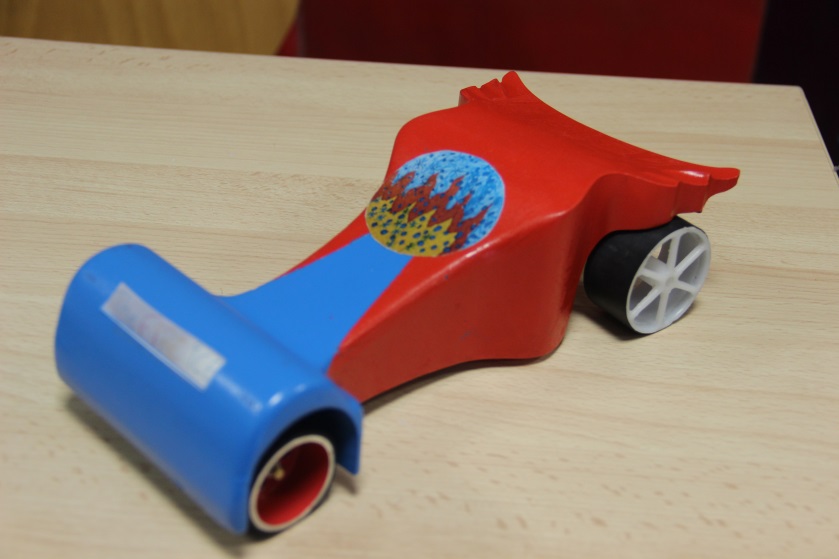 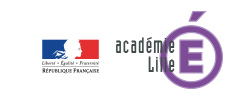 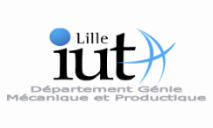 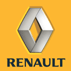 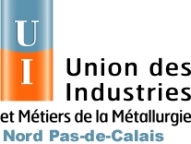 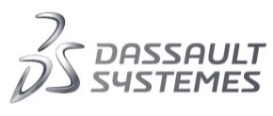 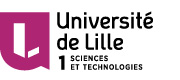 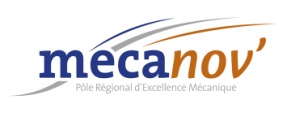 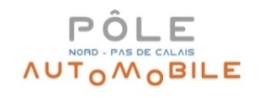 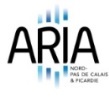 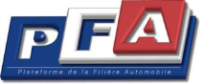 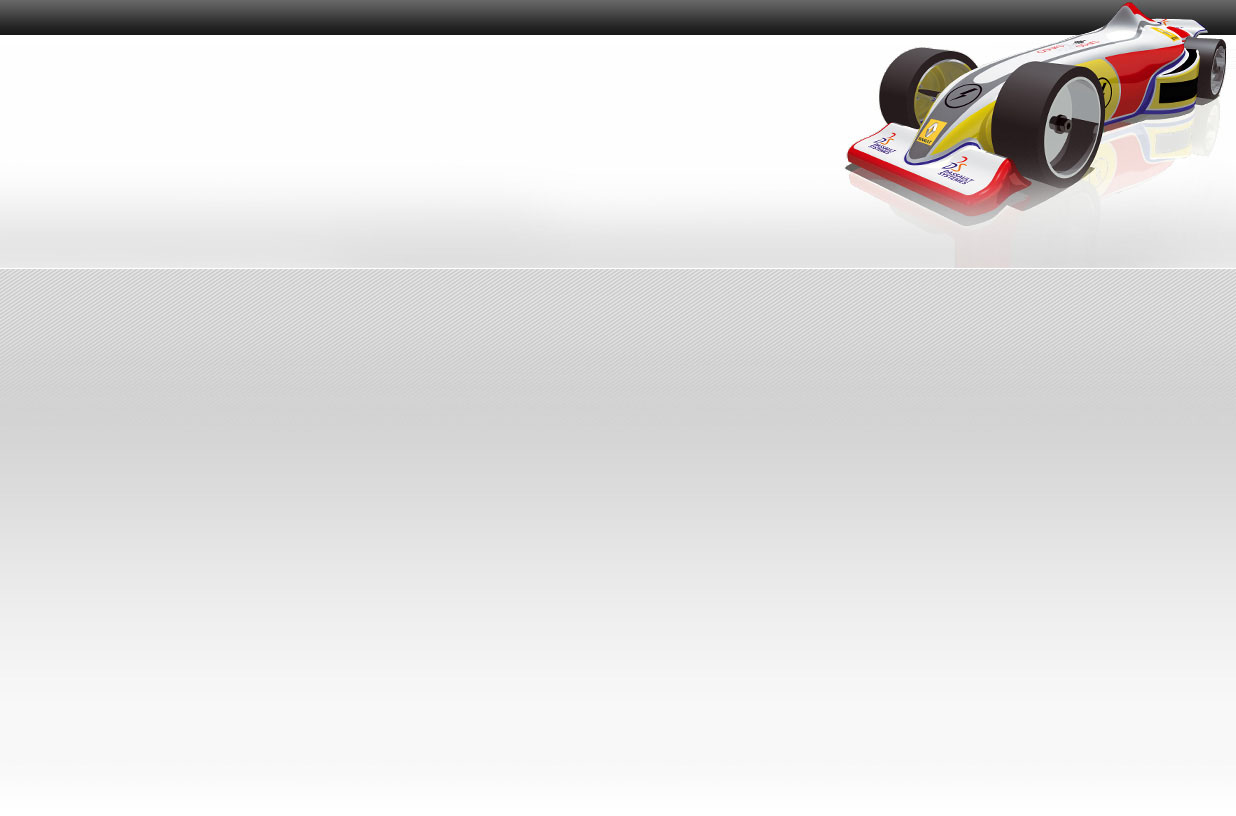 Équipe : Energy Team

LP Fernand Leger Coudekerque Branche
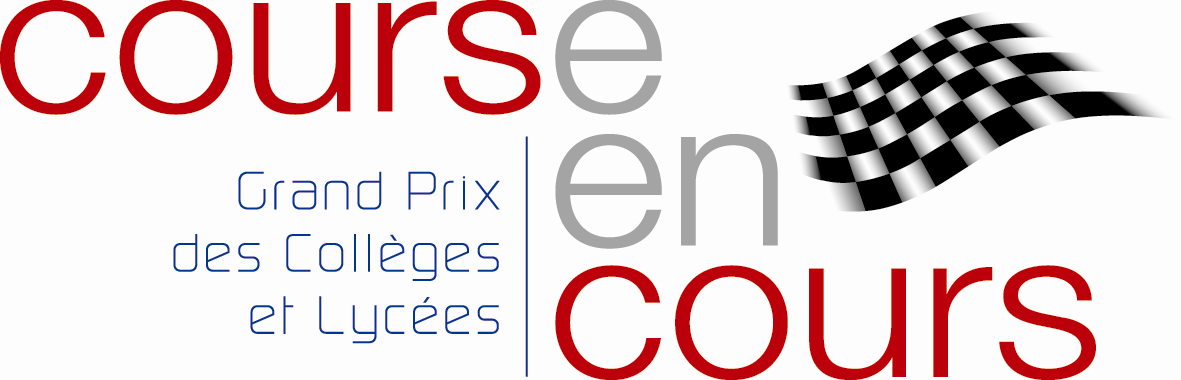 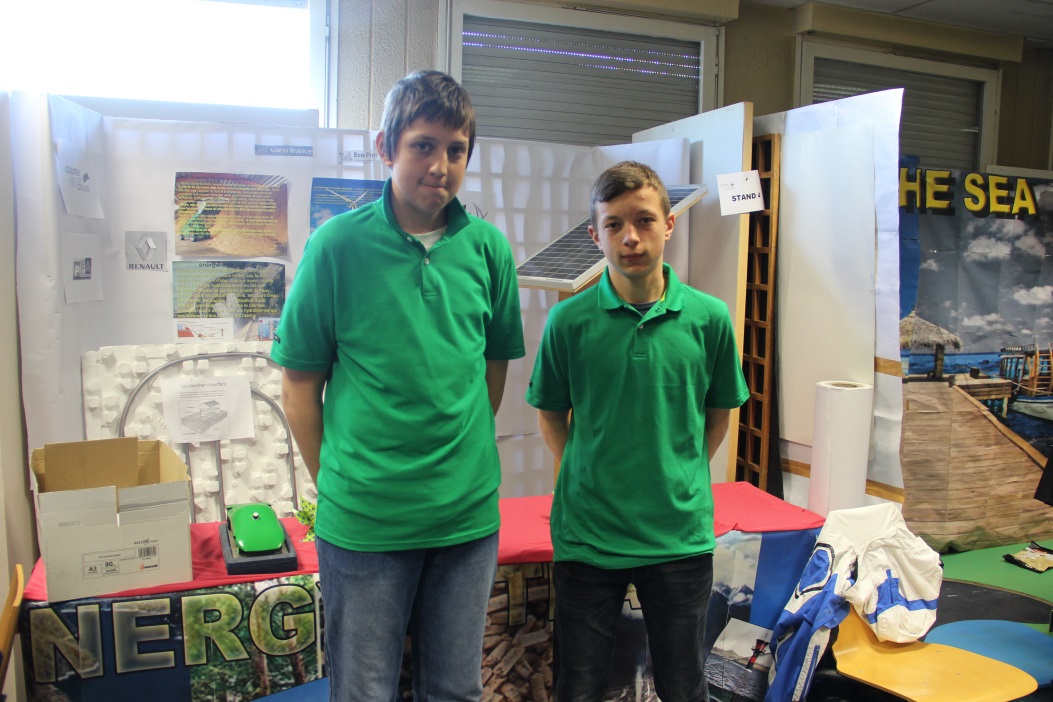 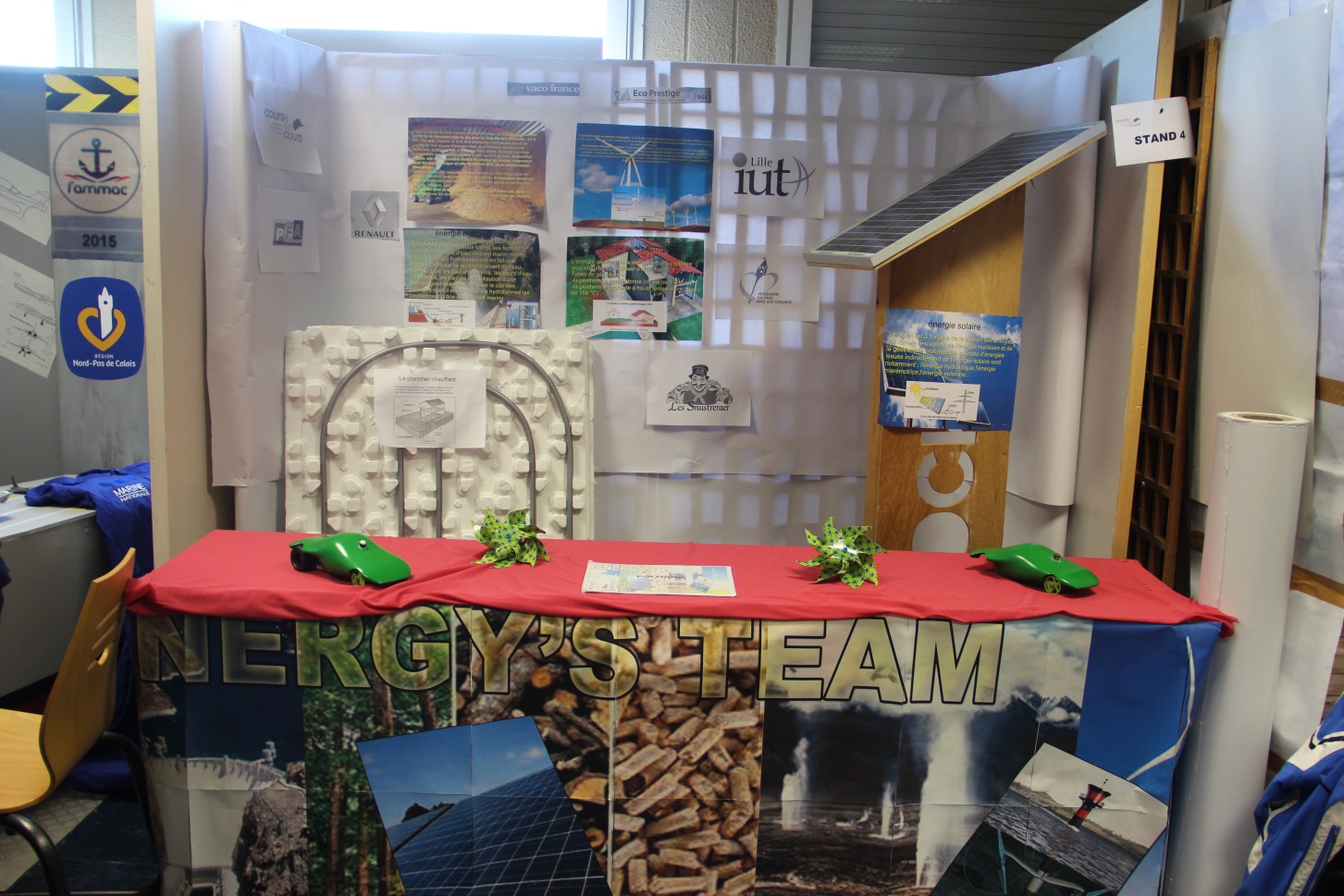 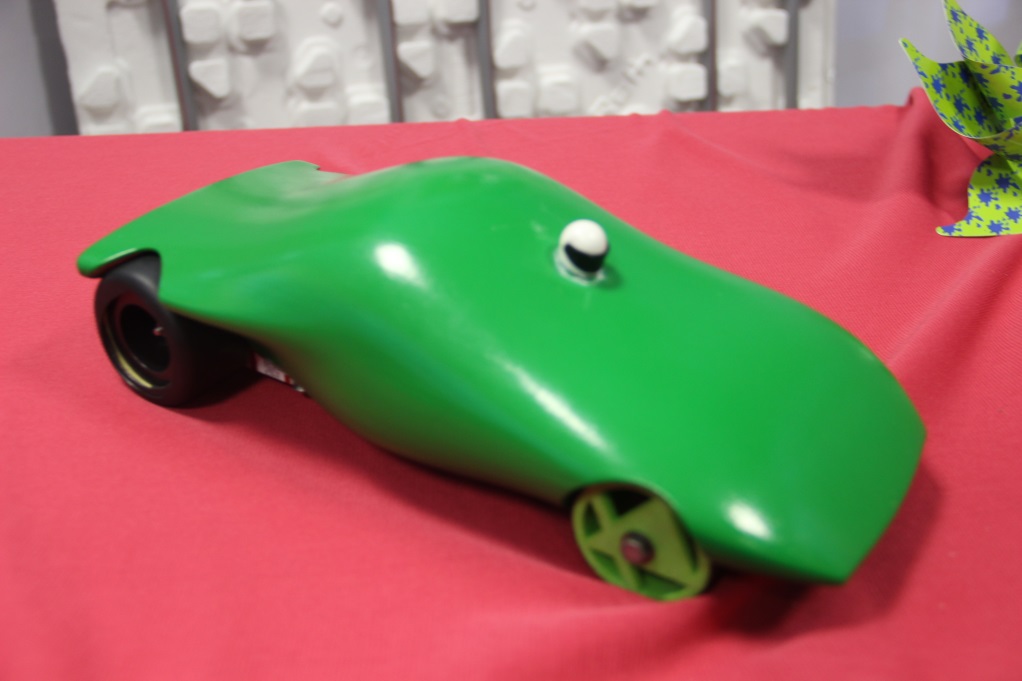 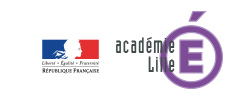 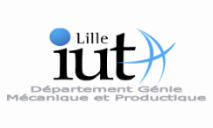 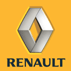 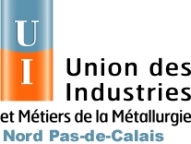 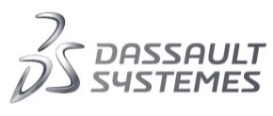 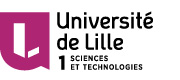 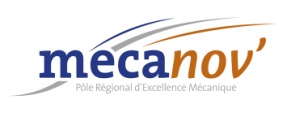 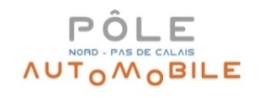 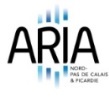 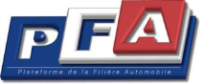 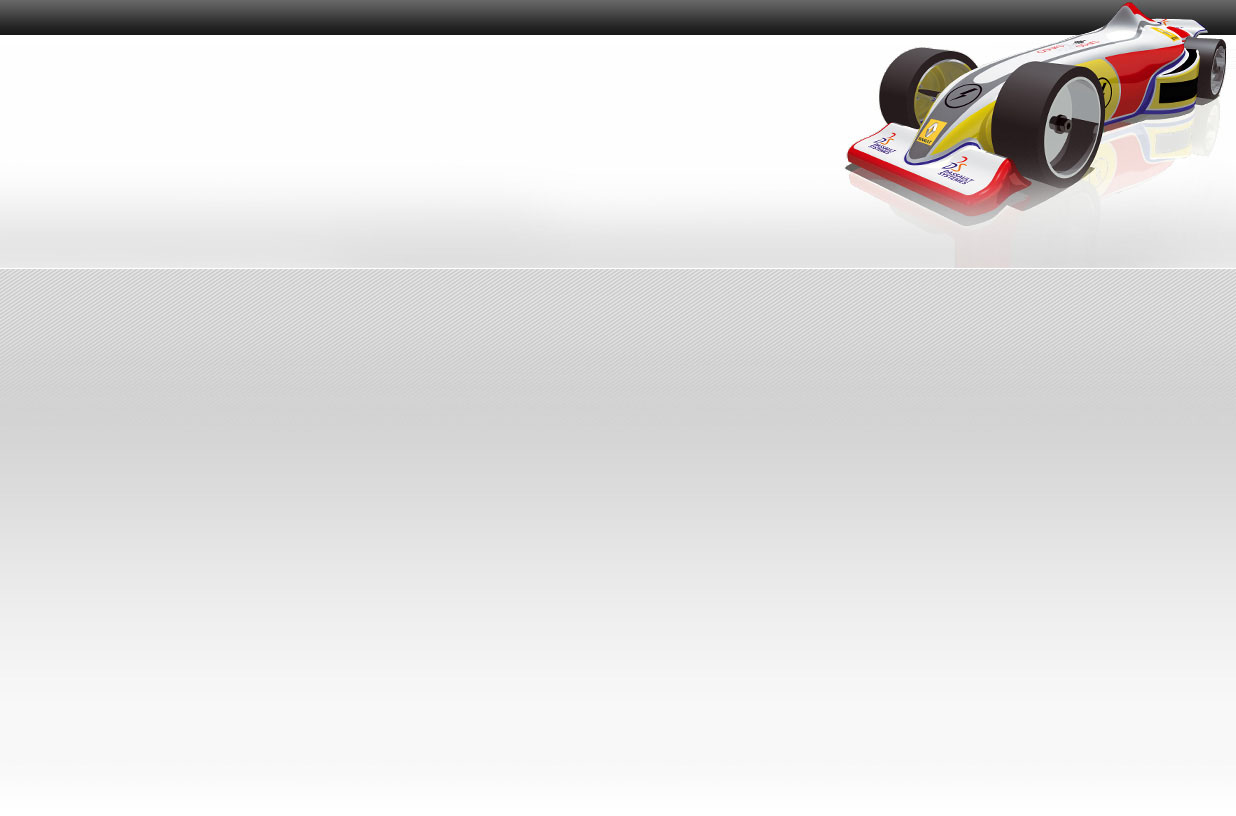 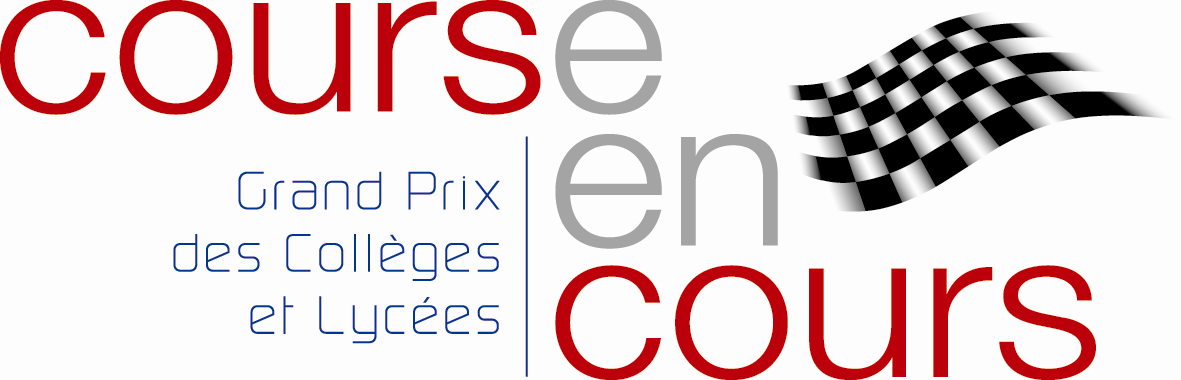 Équipe : Sweet Speed

CLG Henri Wallon Divion
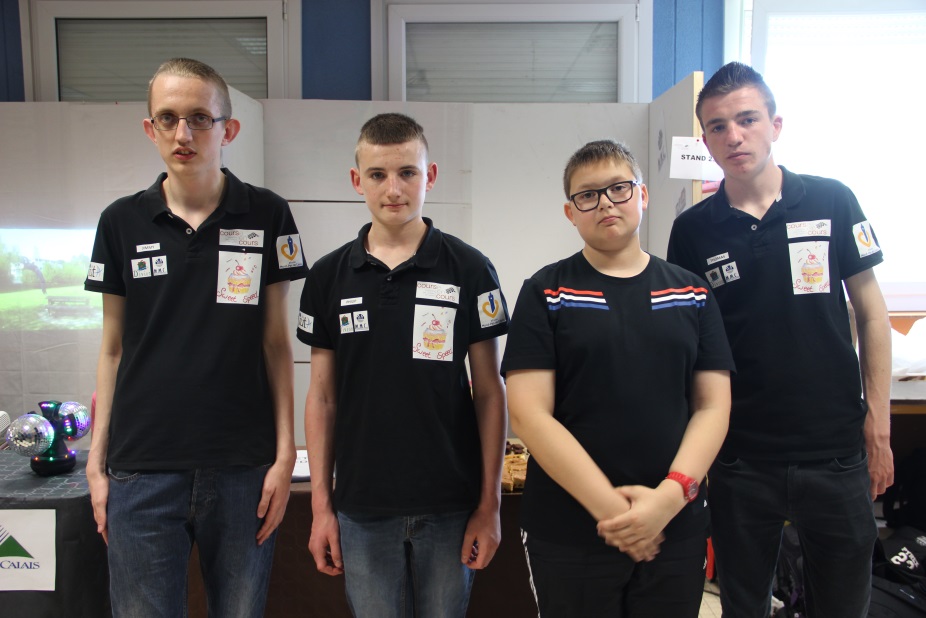 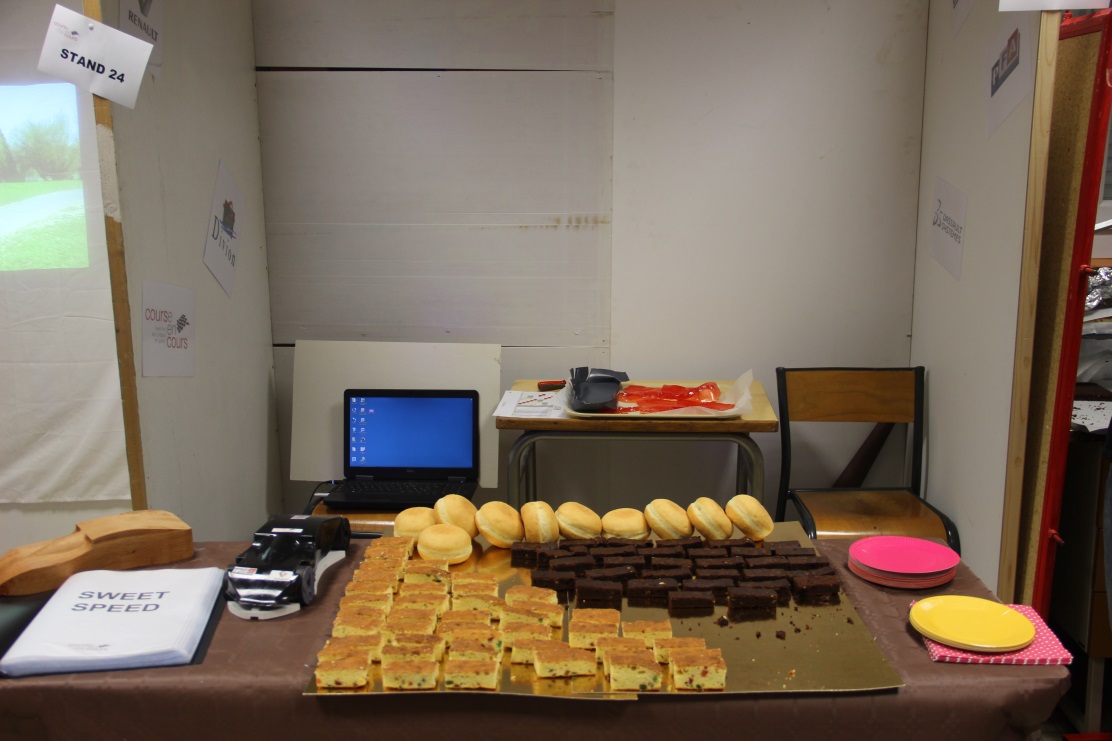 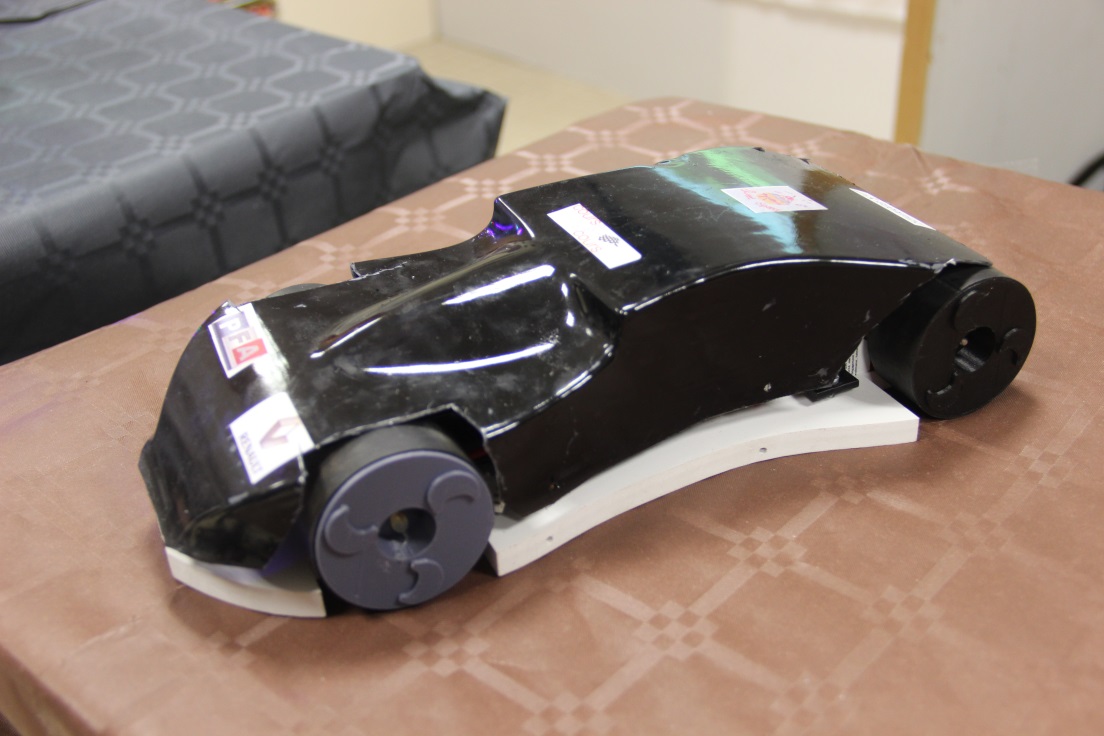 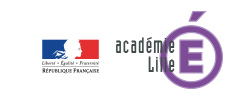 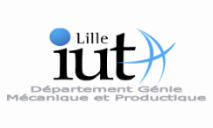 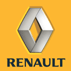 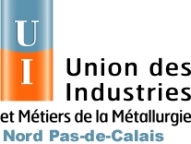 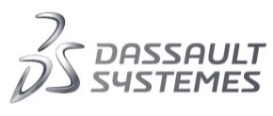 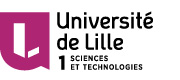 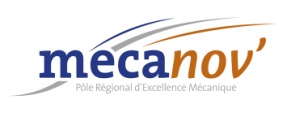 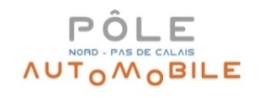 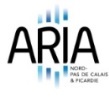 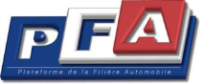 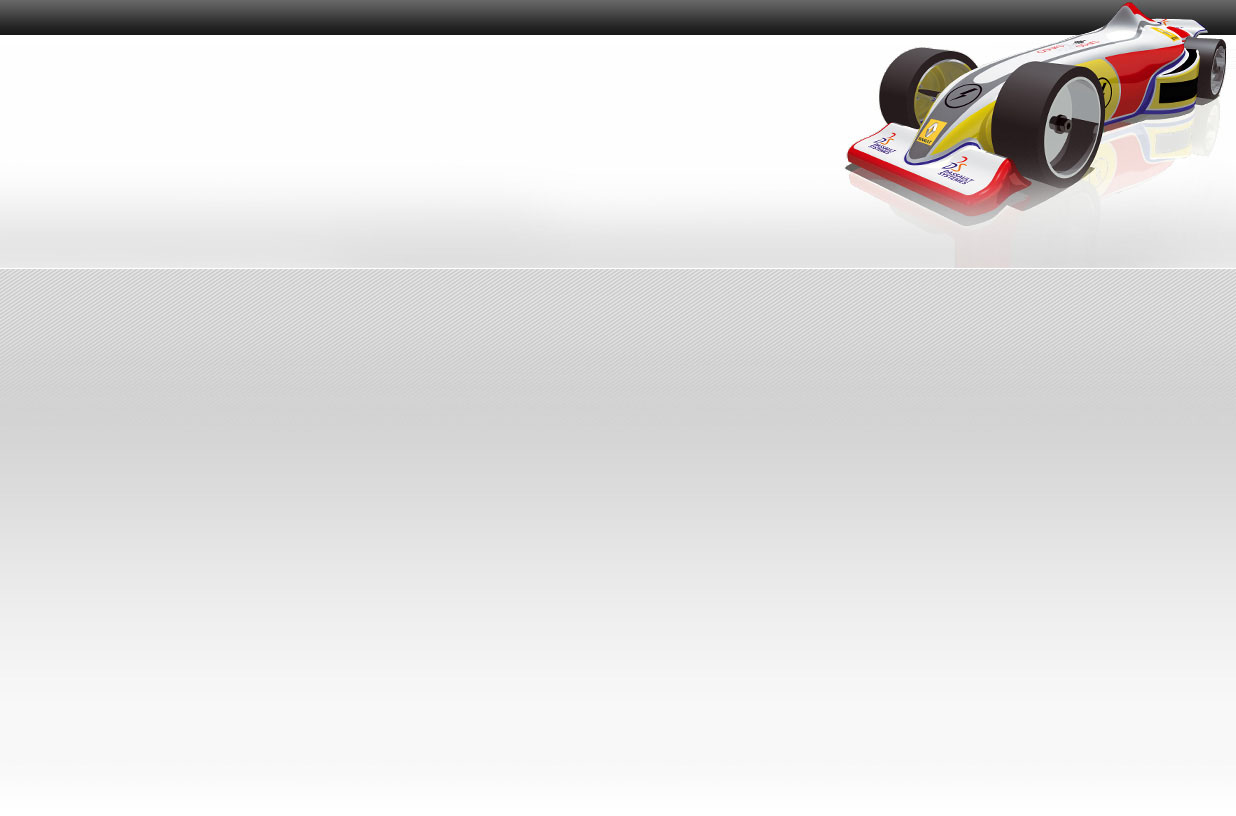 Équipe : Rasta Rocket

Institut Nicolas Barré Armentières
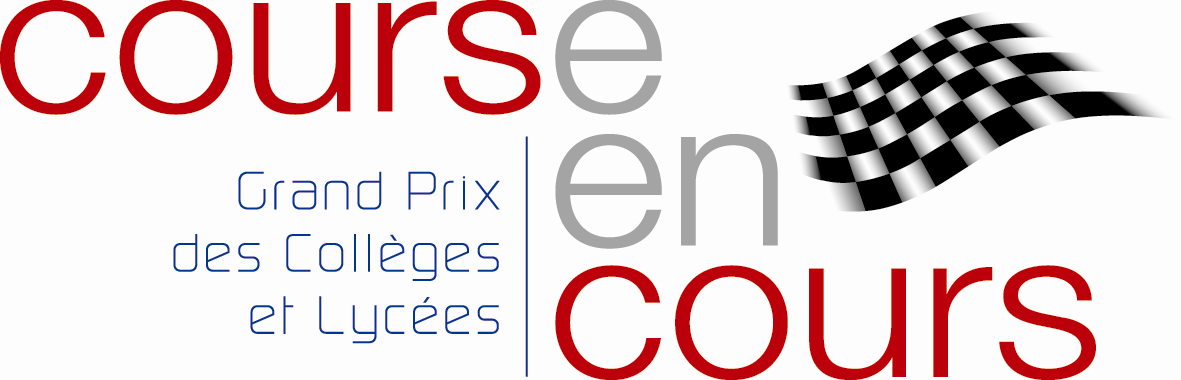 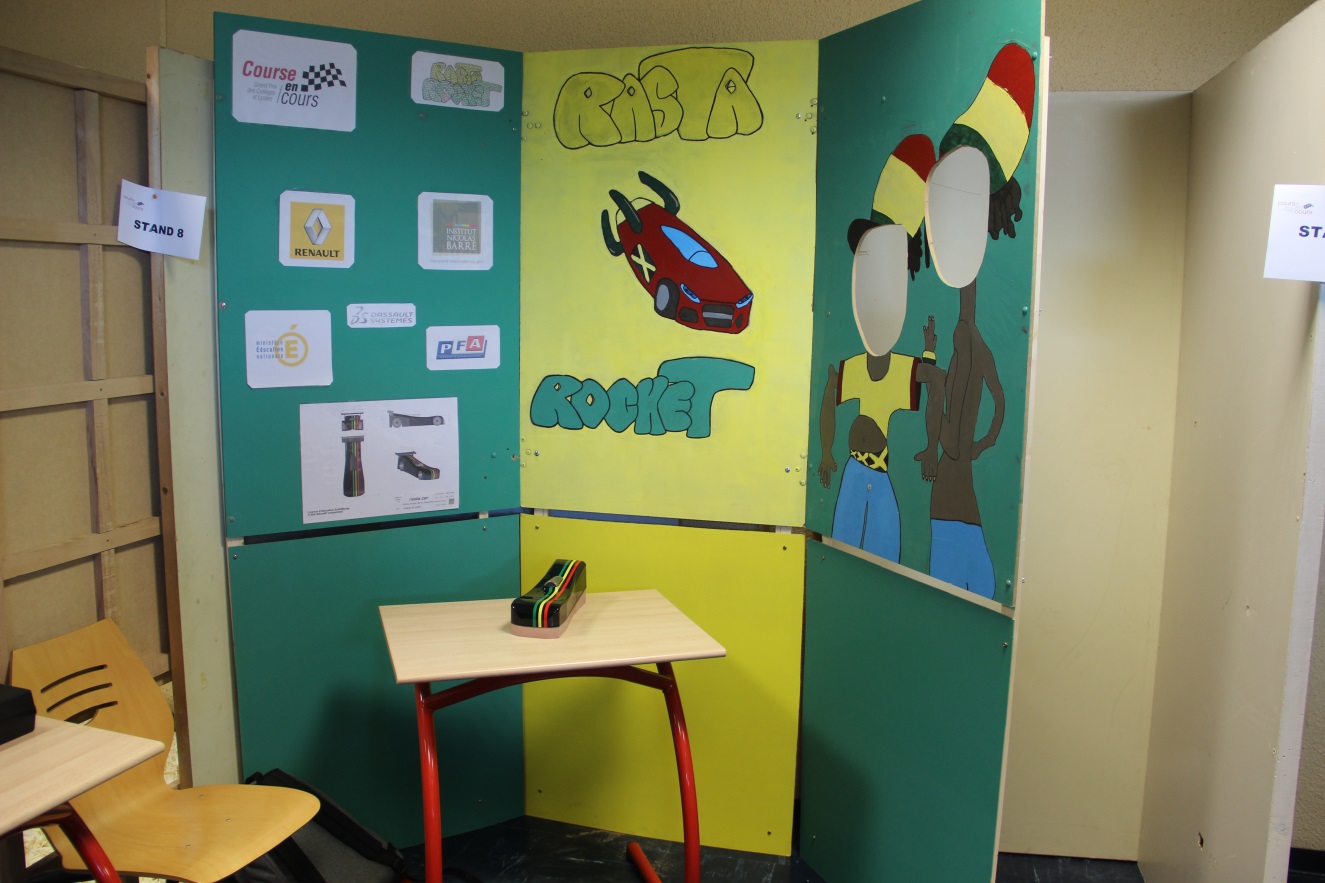 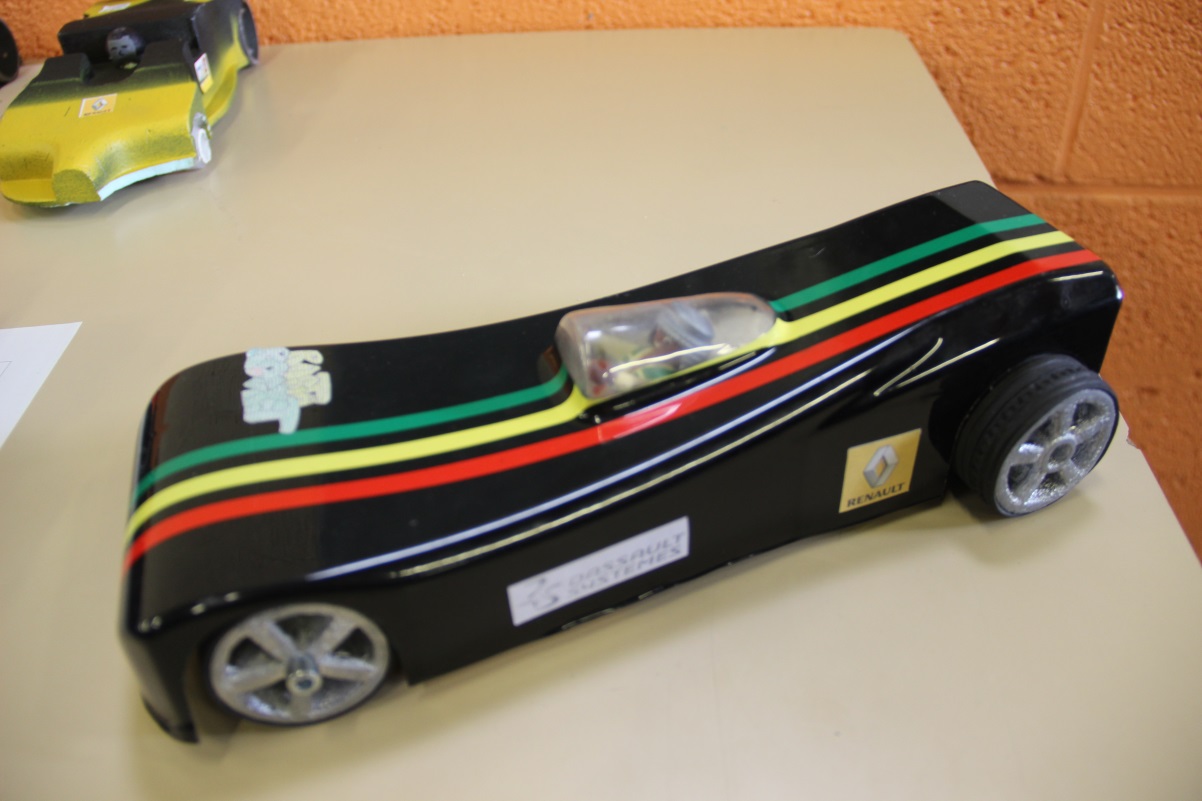 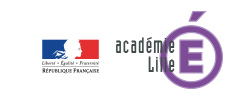 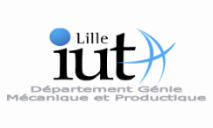 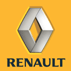 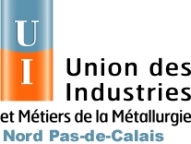 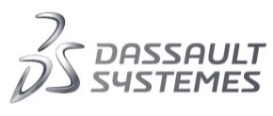 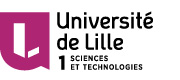 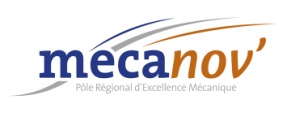 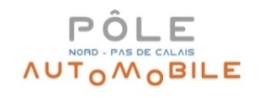 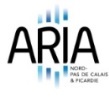 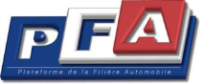 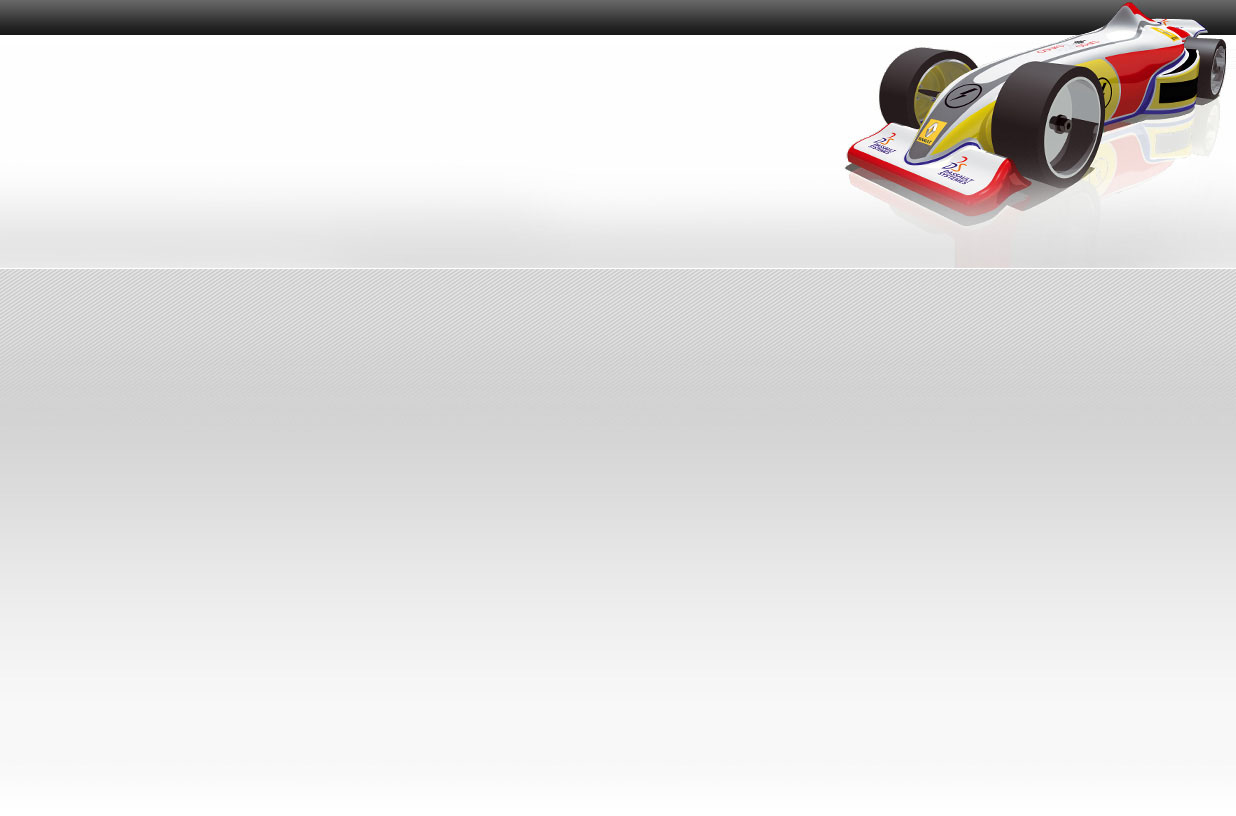 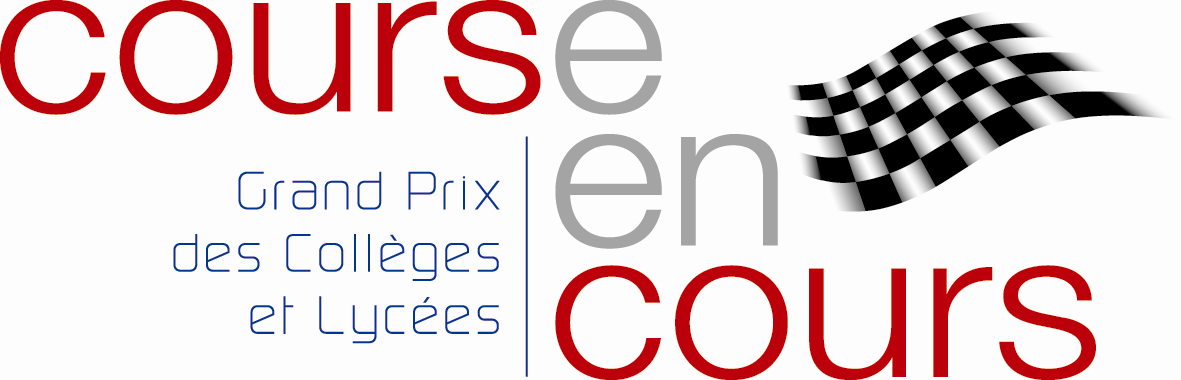 Équipe : Miami race

LP Allende Bethune
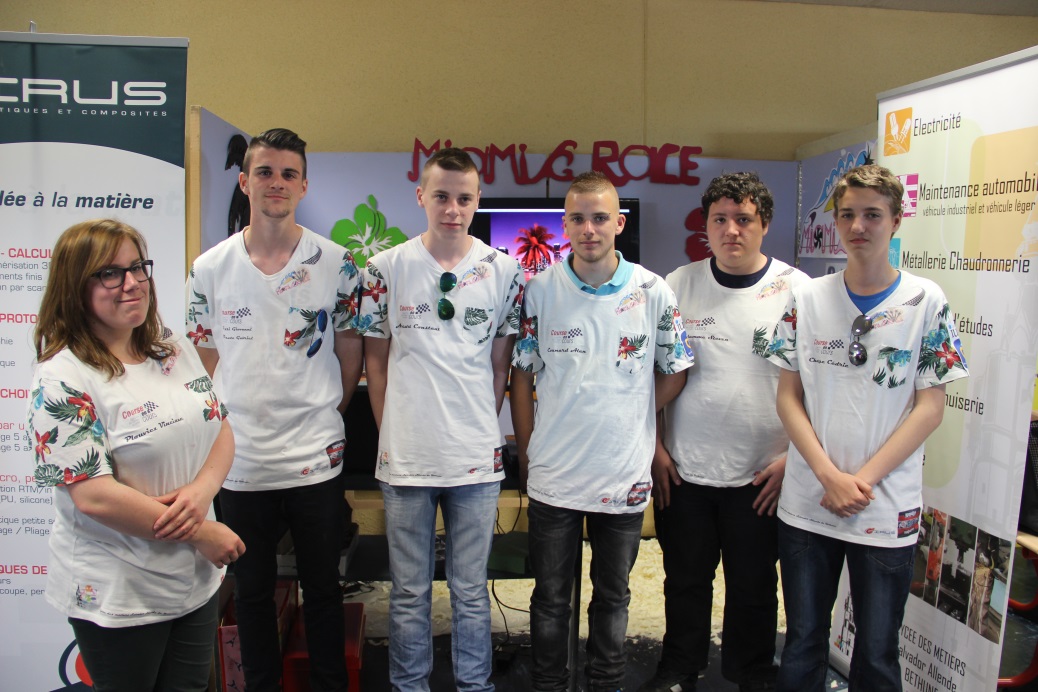 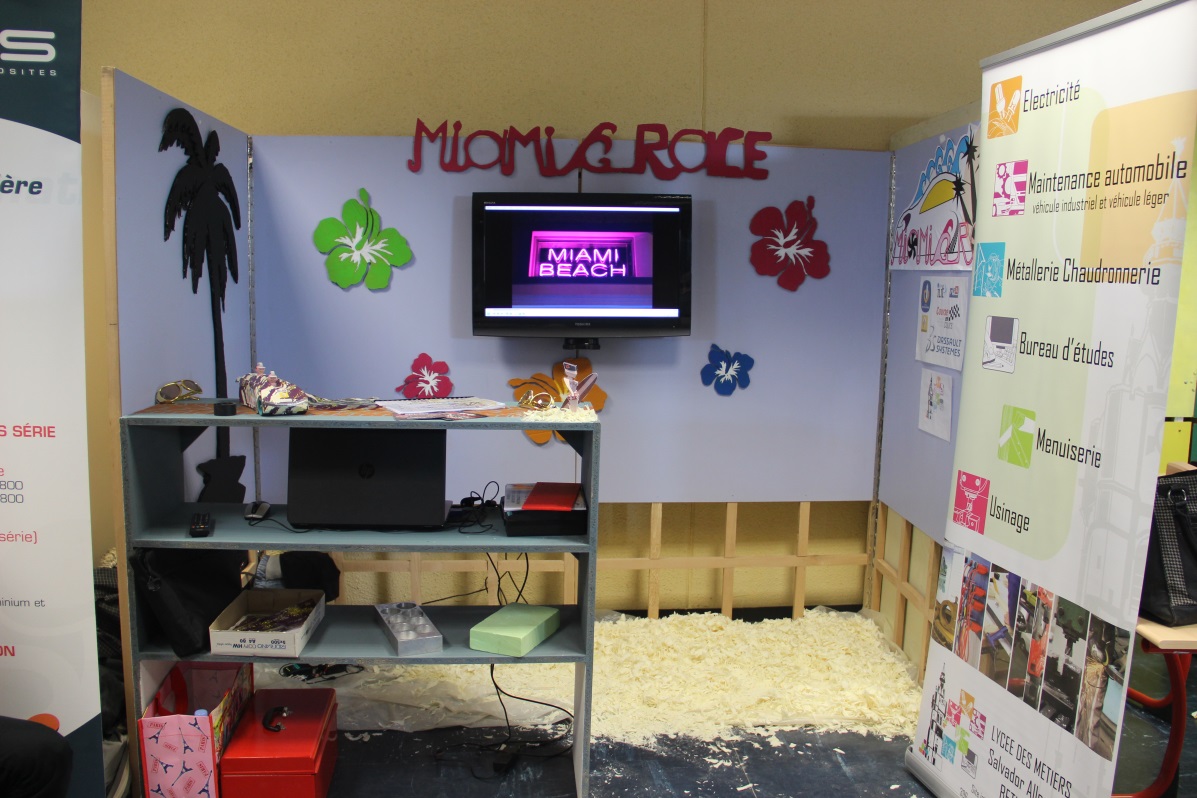 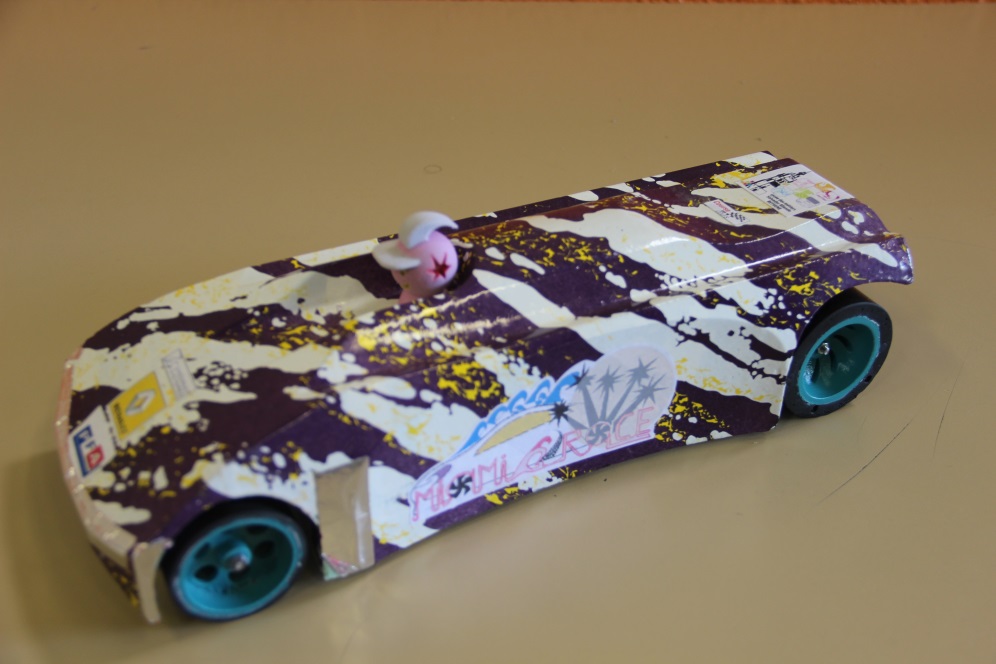 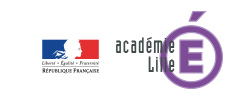 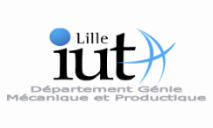 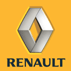 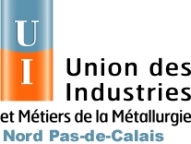 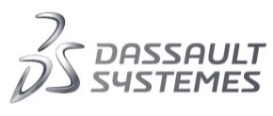 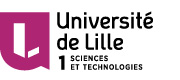 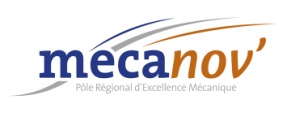 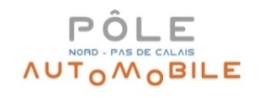 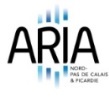 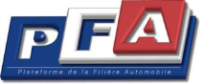 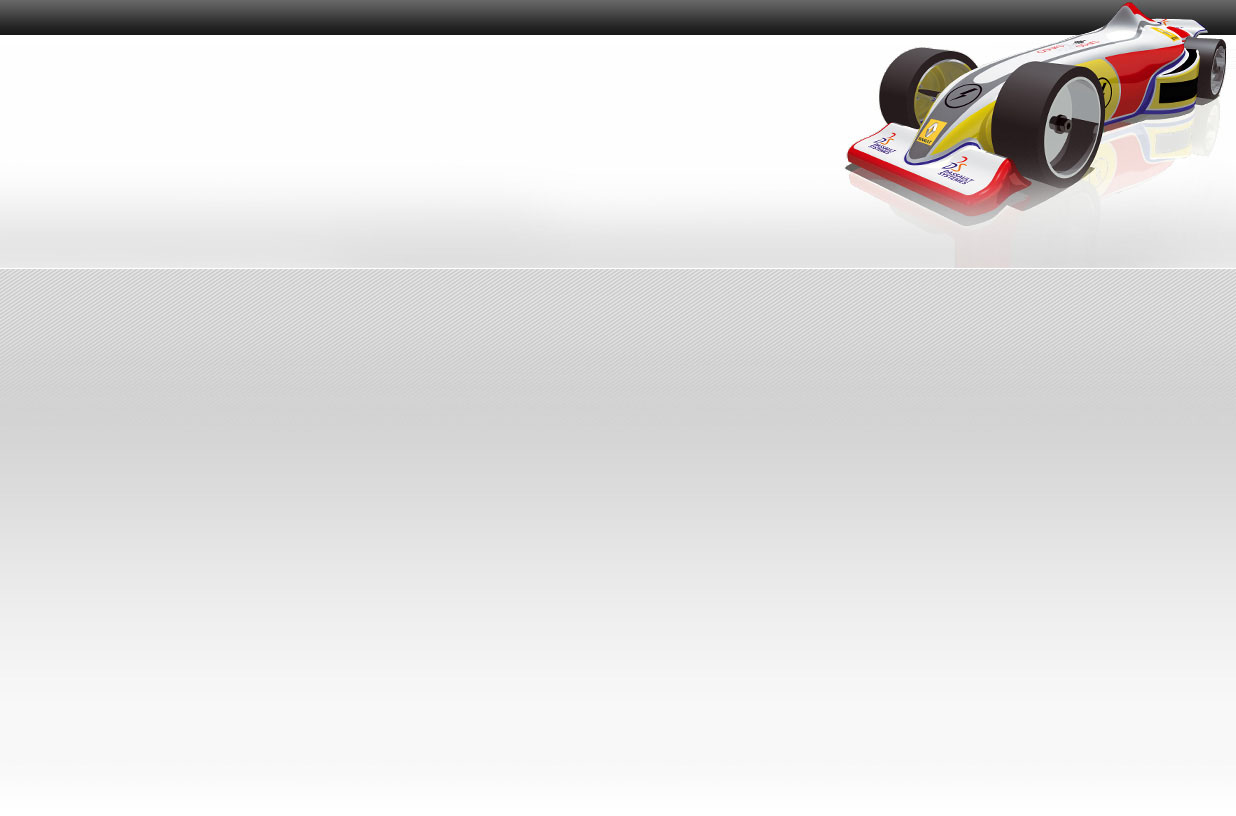 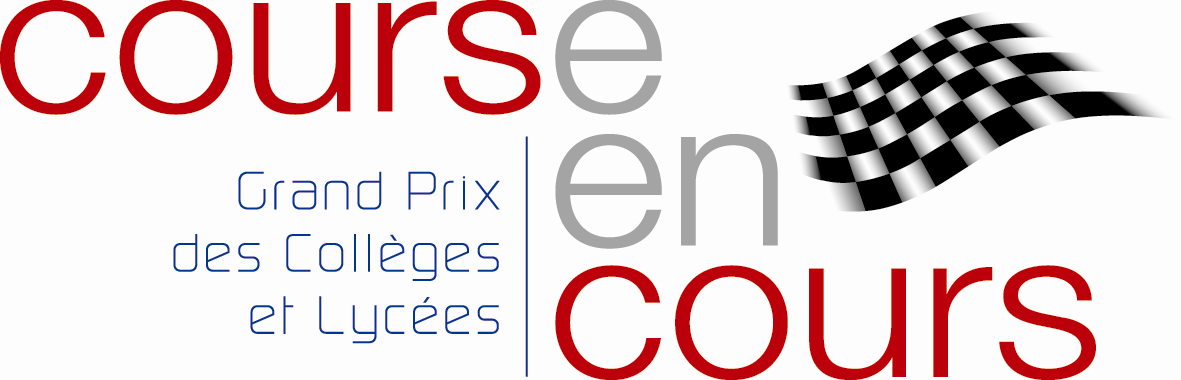 Équipe : Black and Pink

CLG Henri Wallon Divion
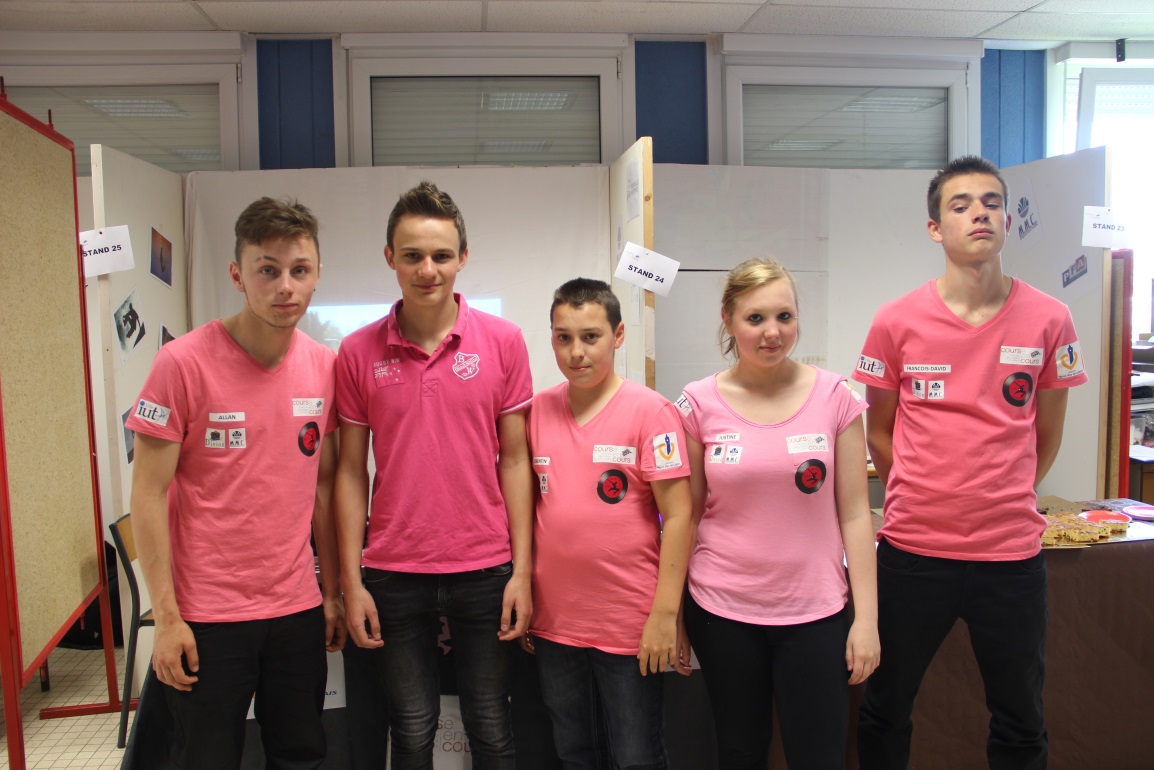 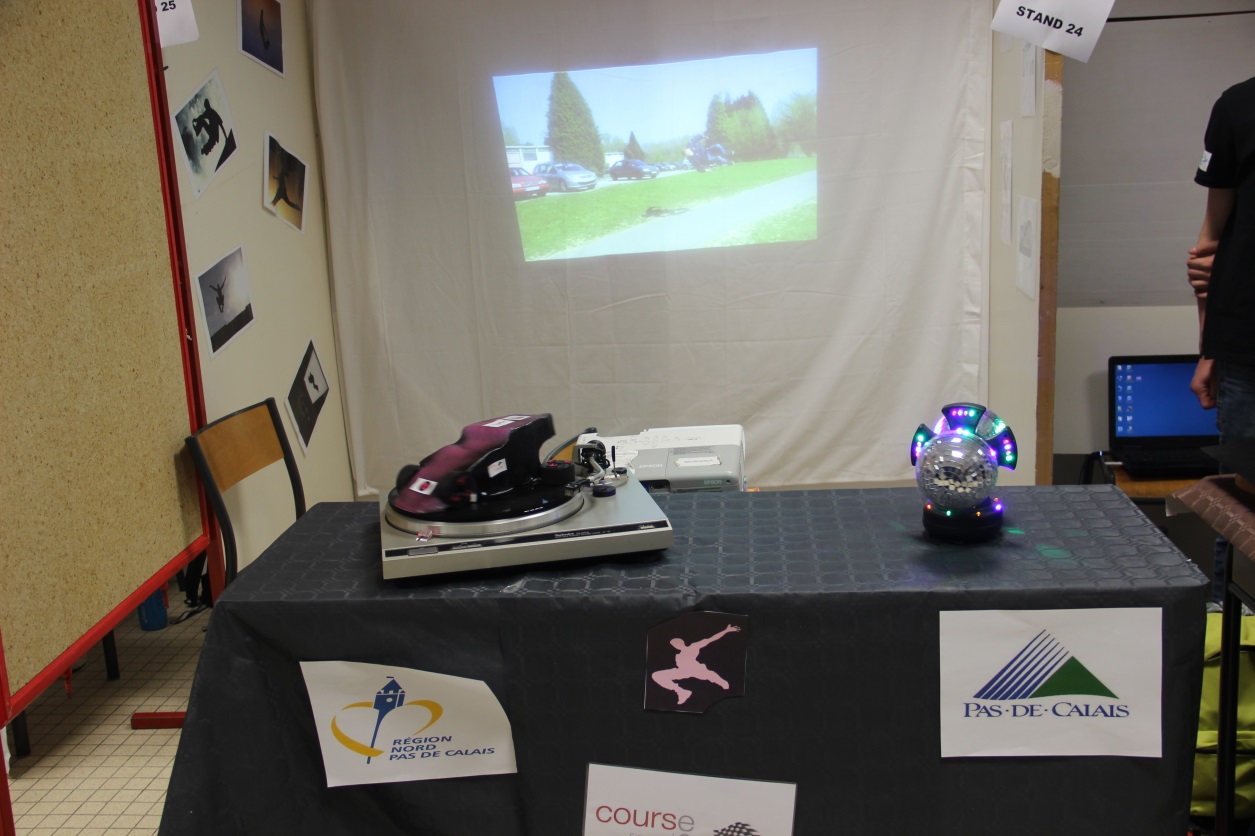 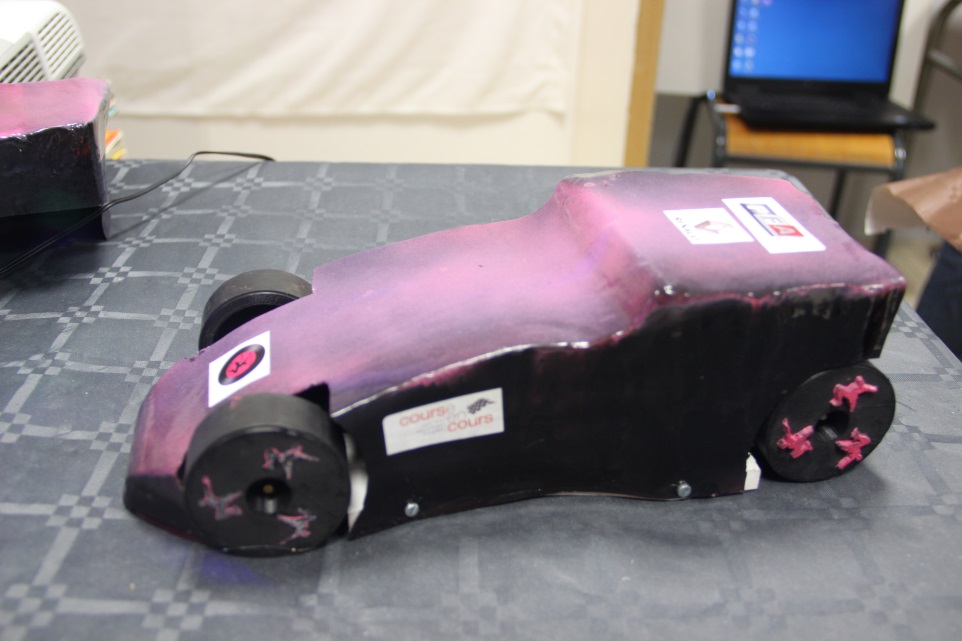 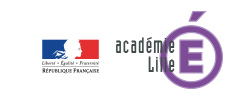 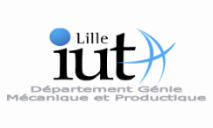 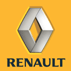 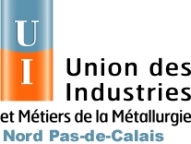 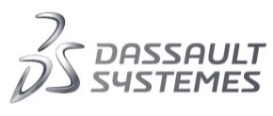 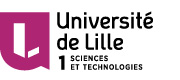 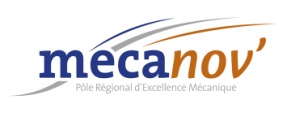 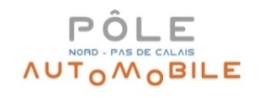 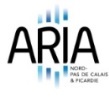 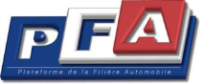 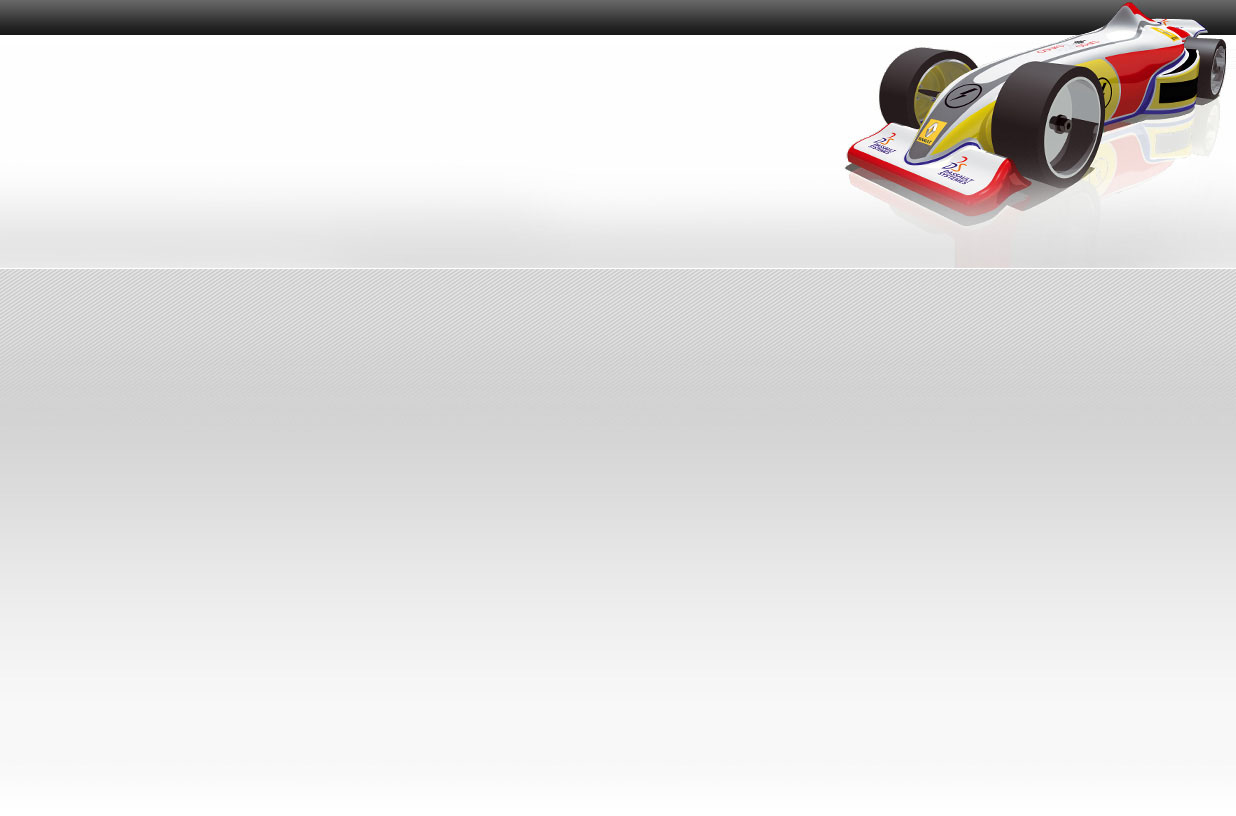 Équipe : Wheels Lights

Lycée du Hainaut Valenciennes
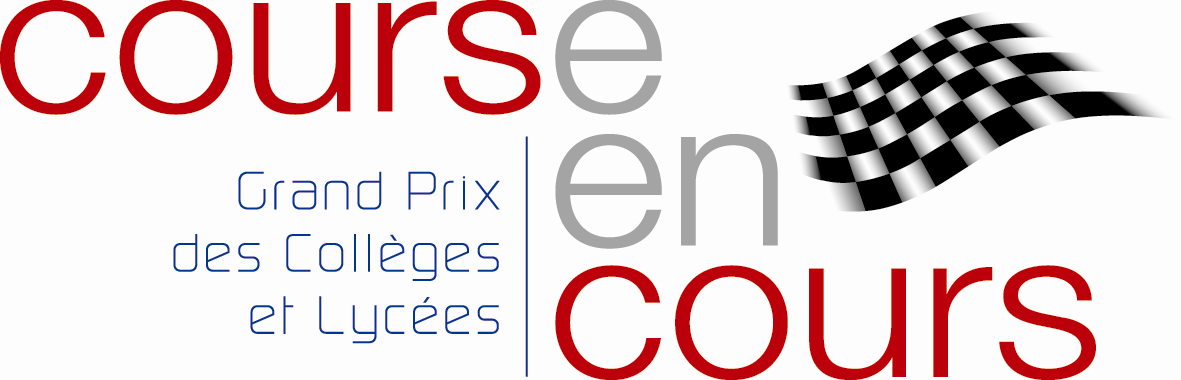 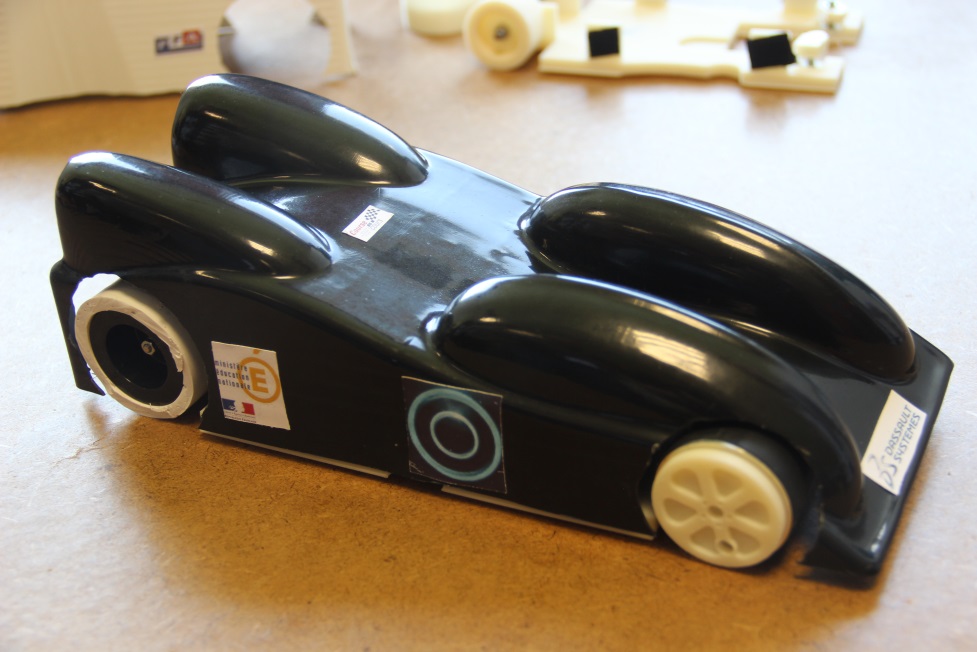 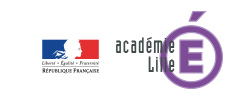 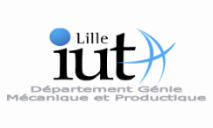 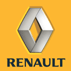 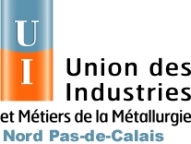 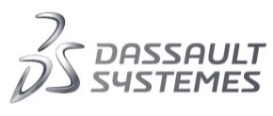 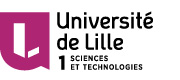 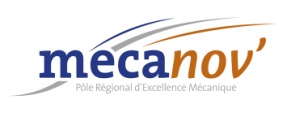 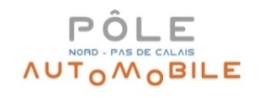 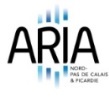 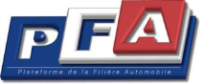 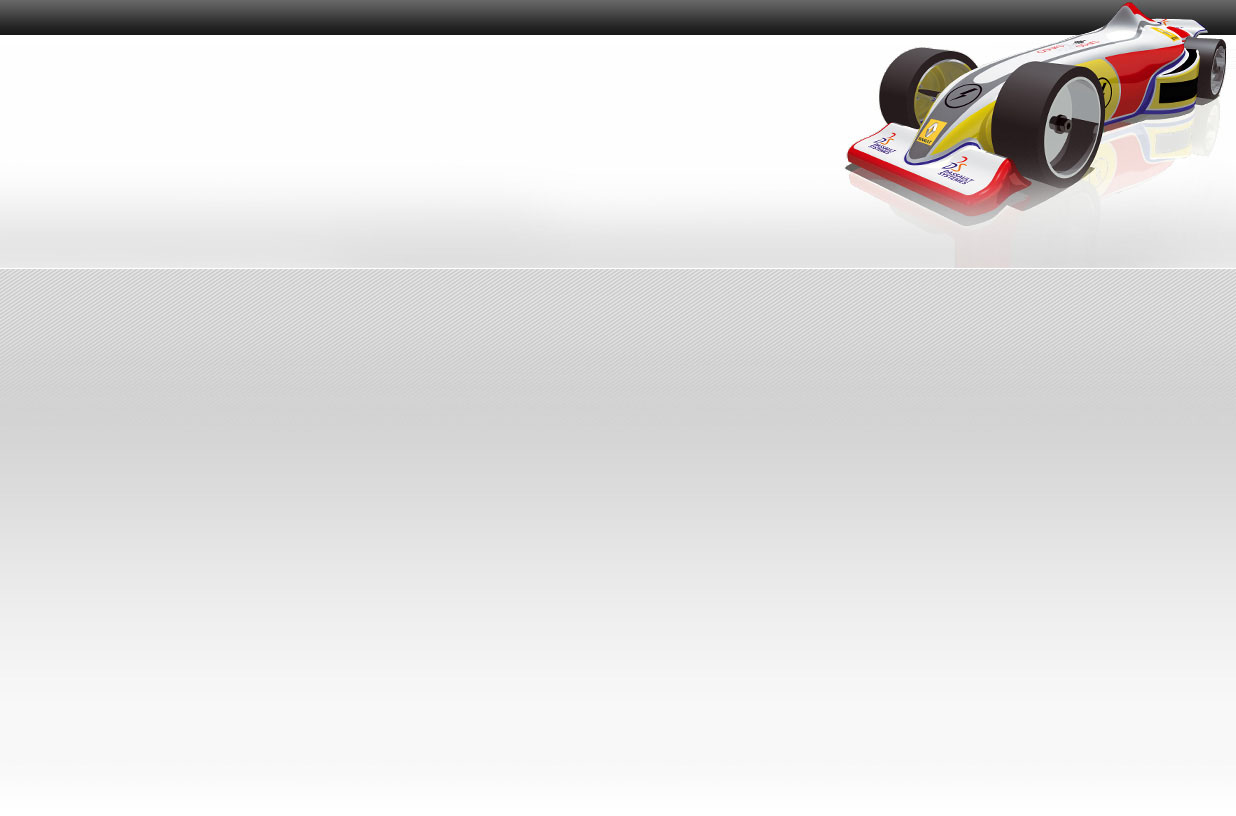 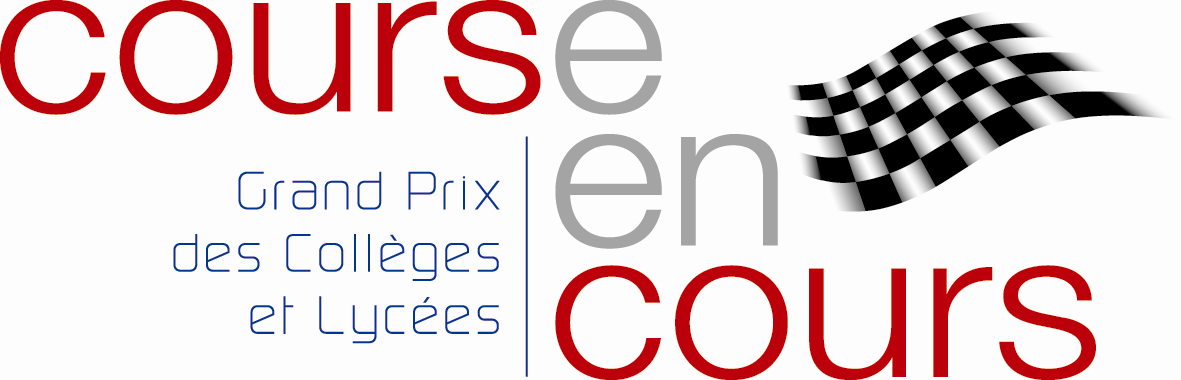 Équipe : Tech’fl

Lycée Eiffel Armentières
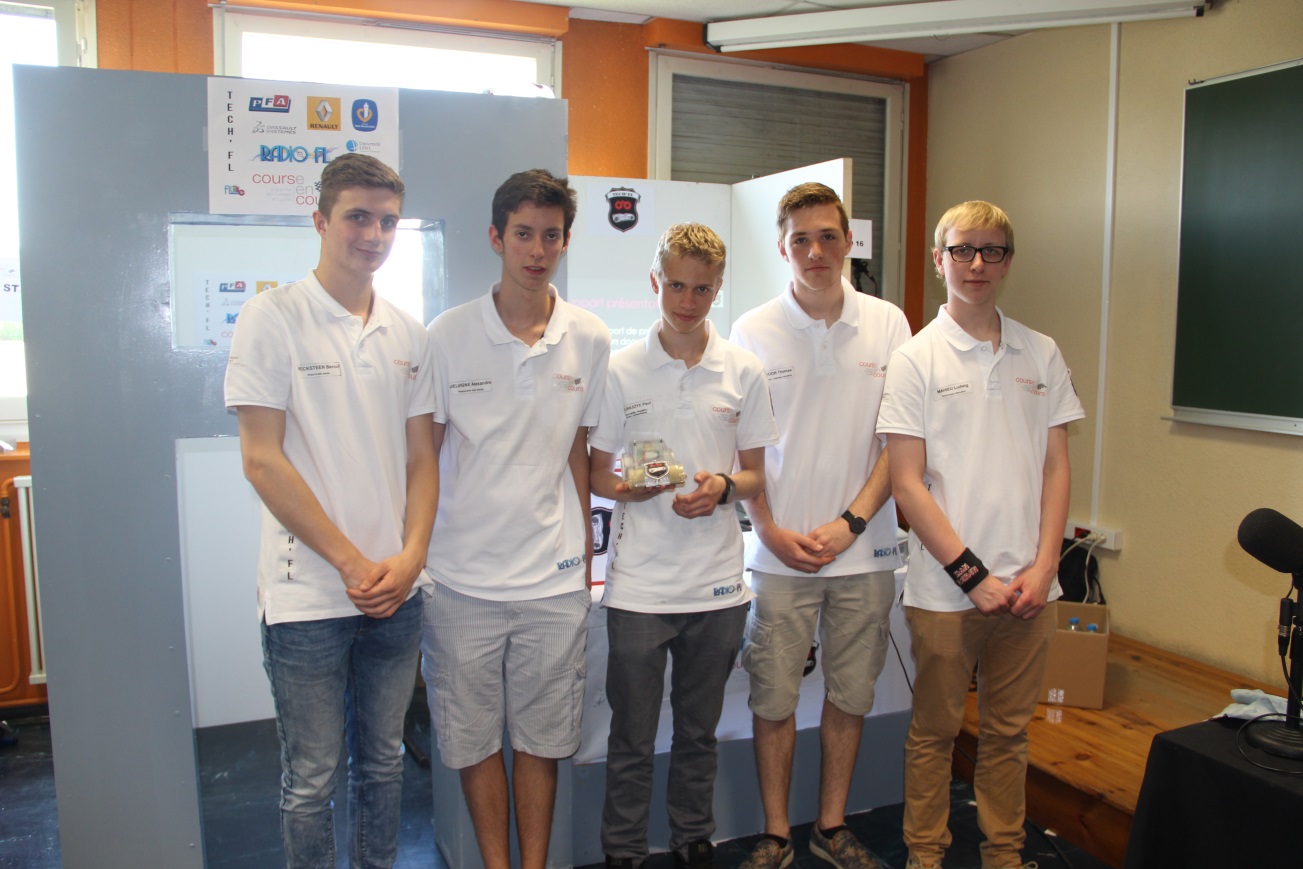 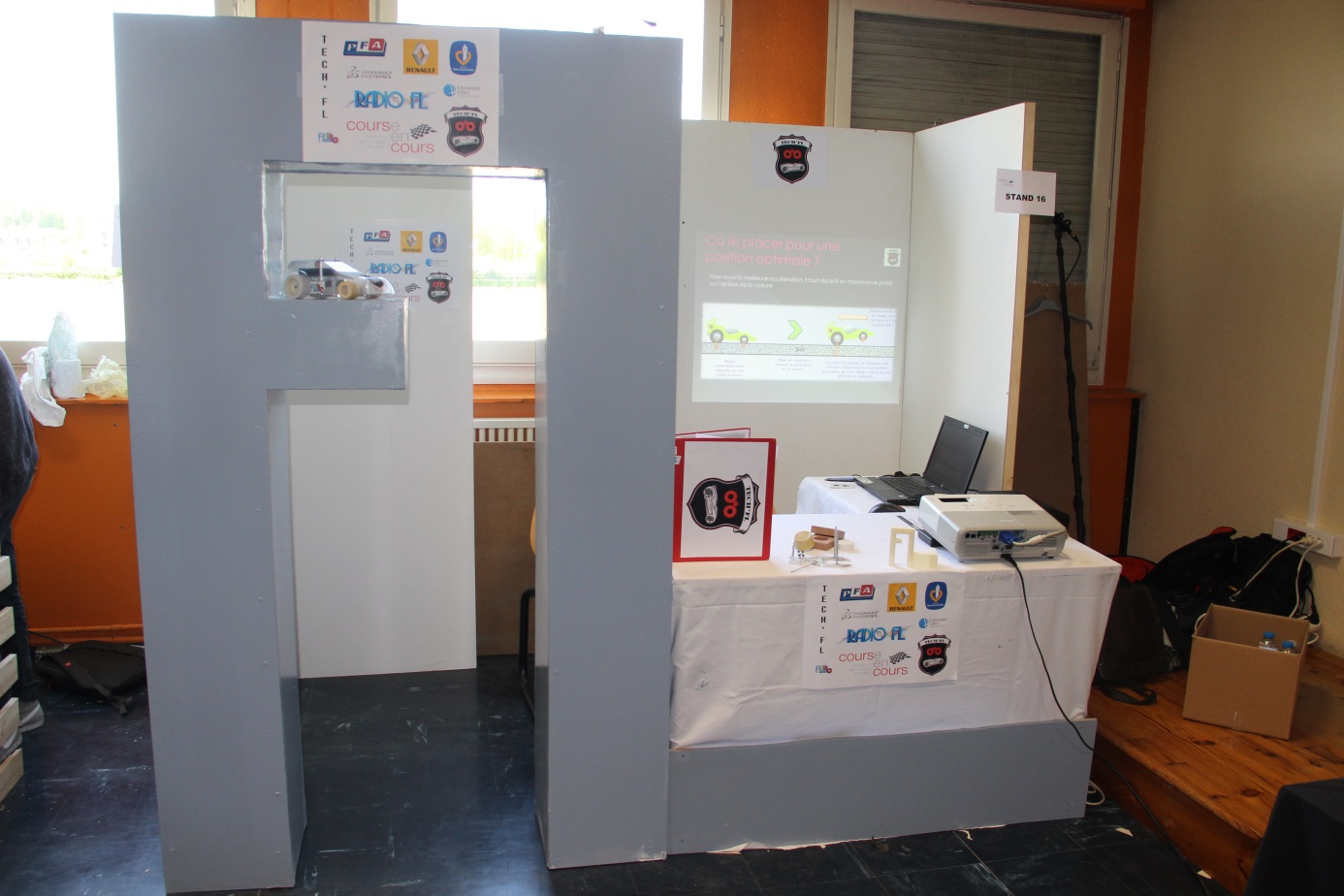 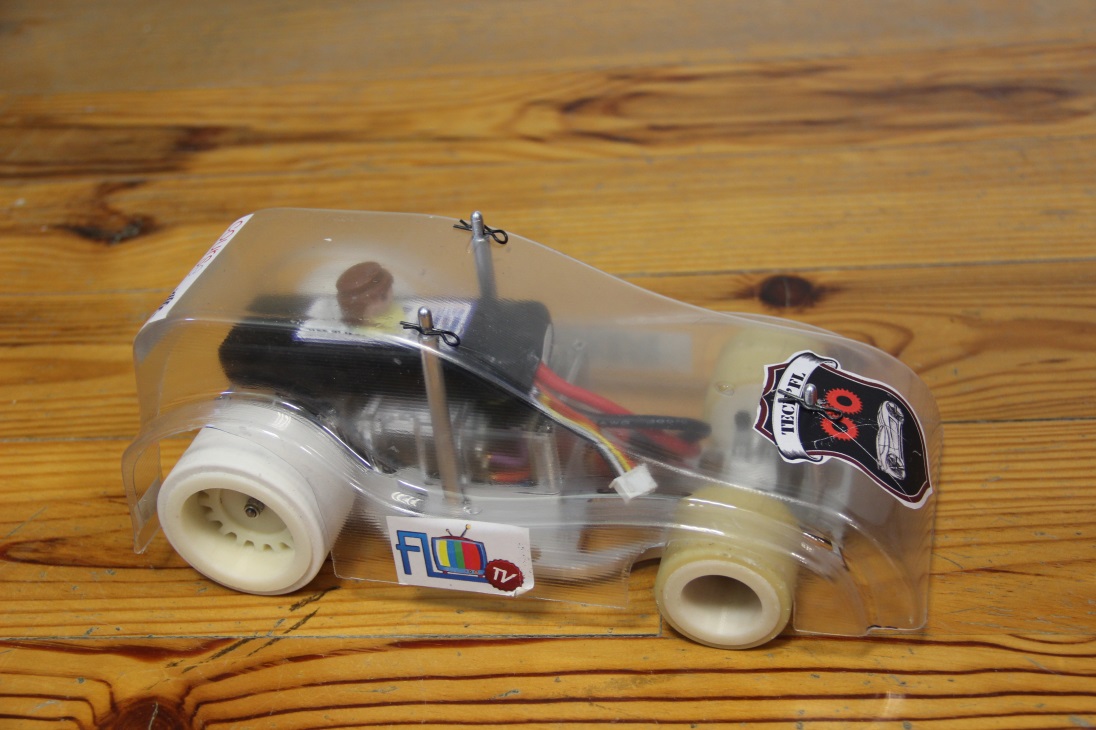 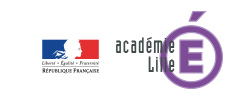 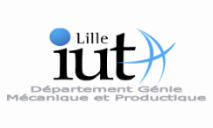 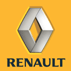 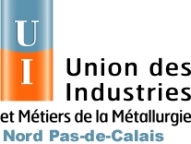 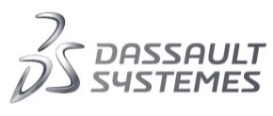 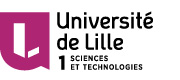 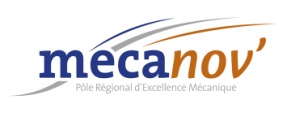 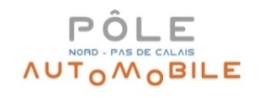 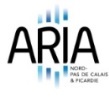 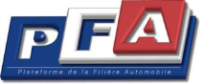 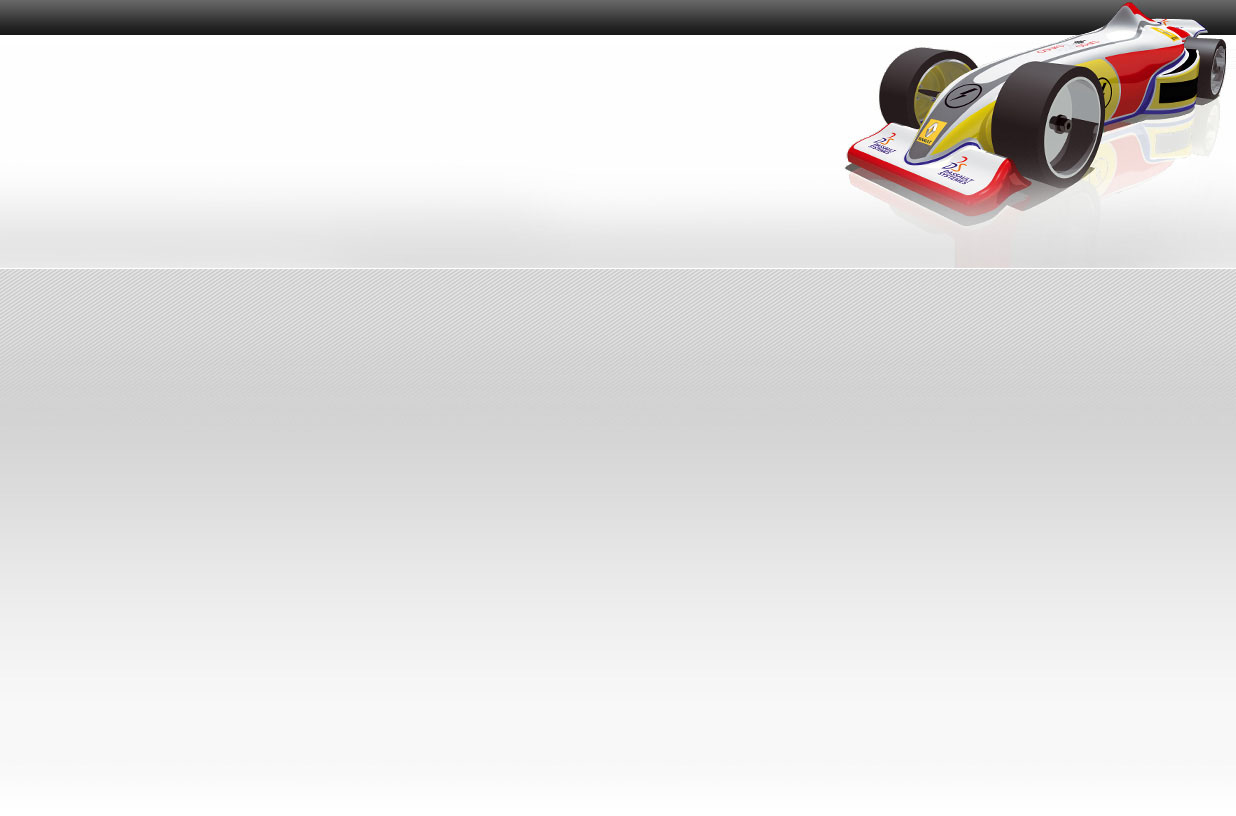 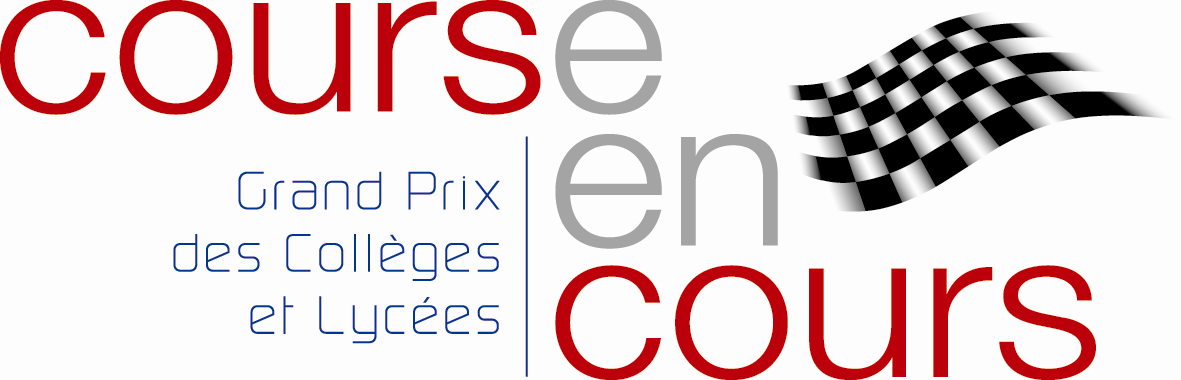 Équipe : New Ghost

LP Allende Bethune
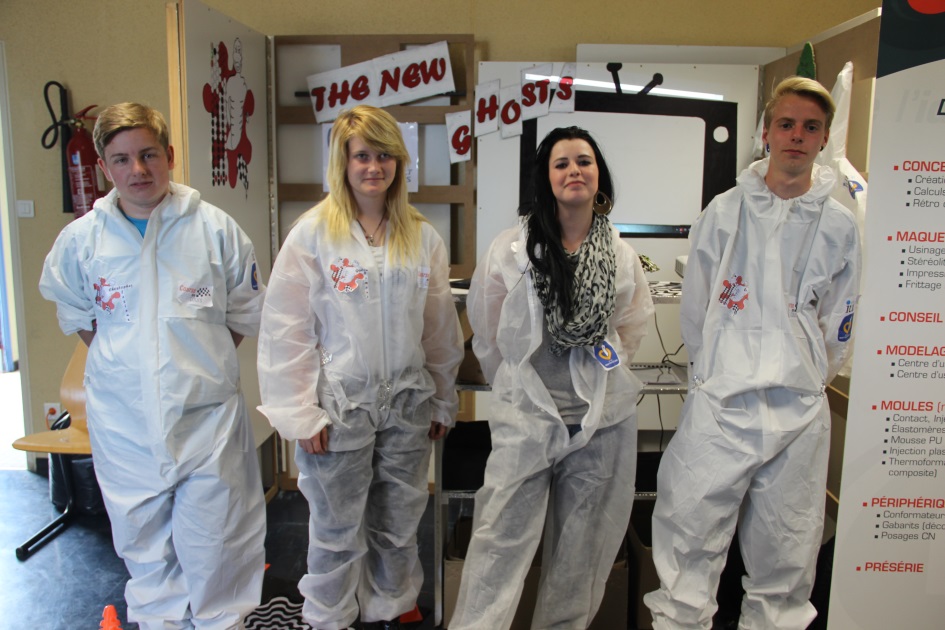 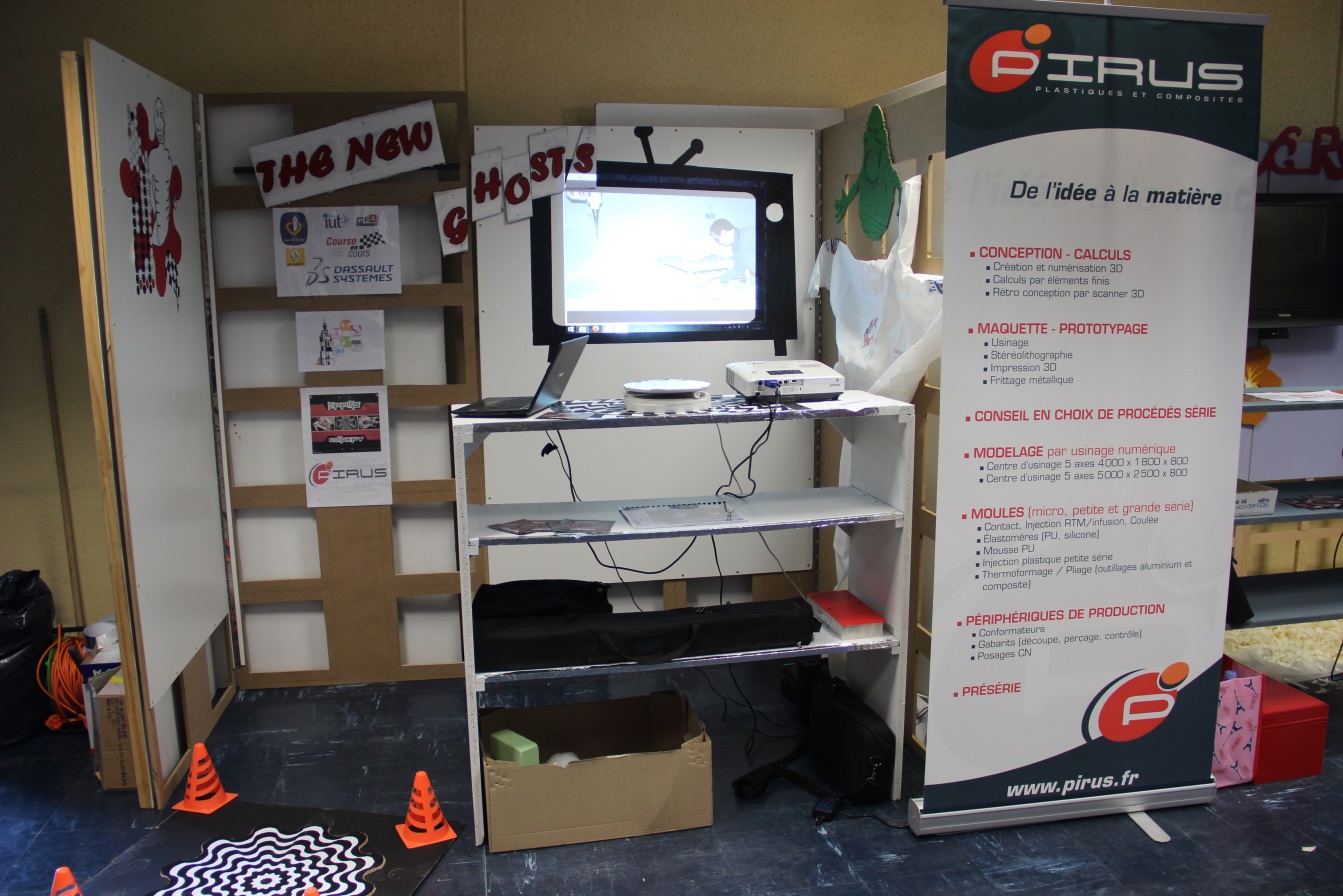 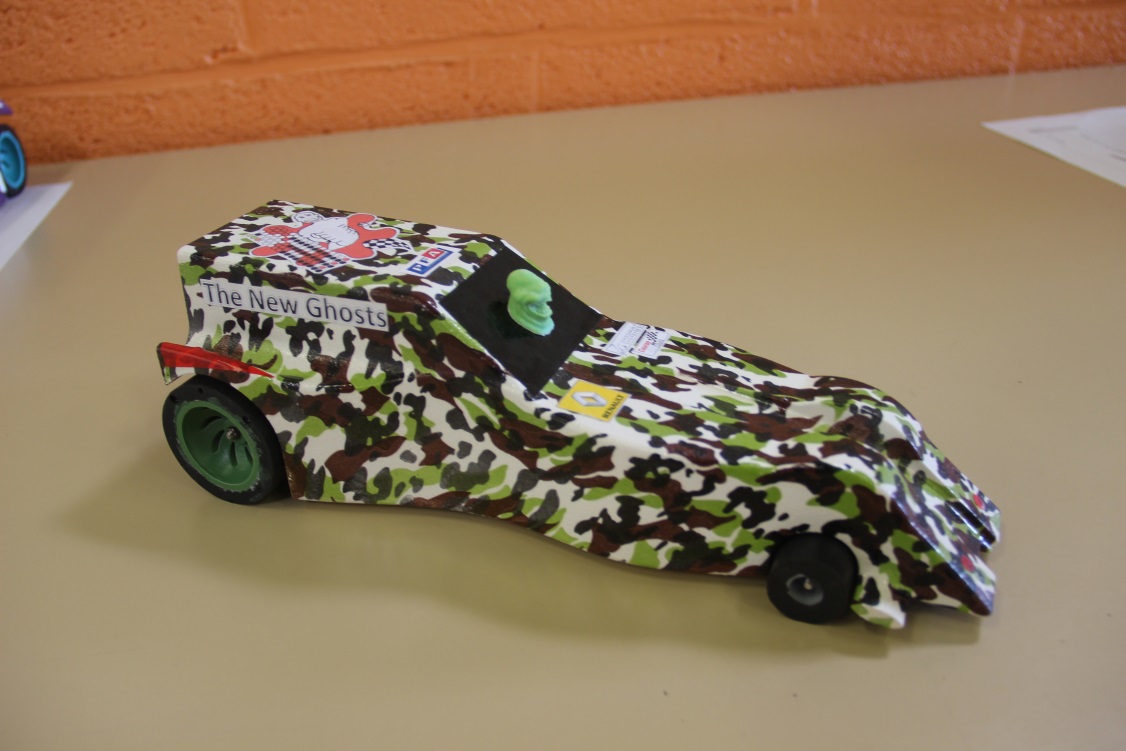 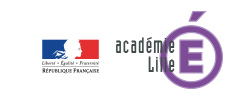 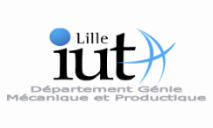 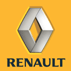 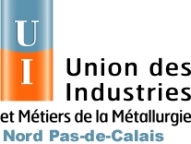 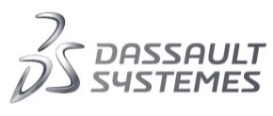 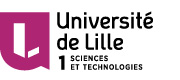 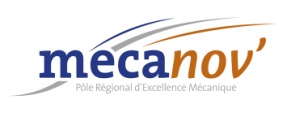 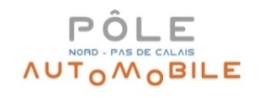 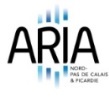 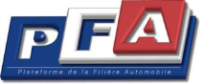 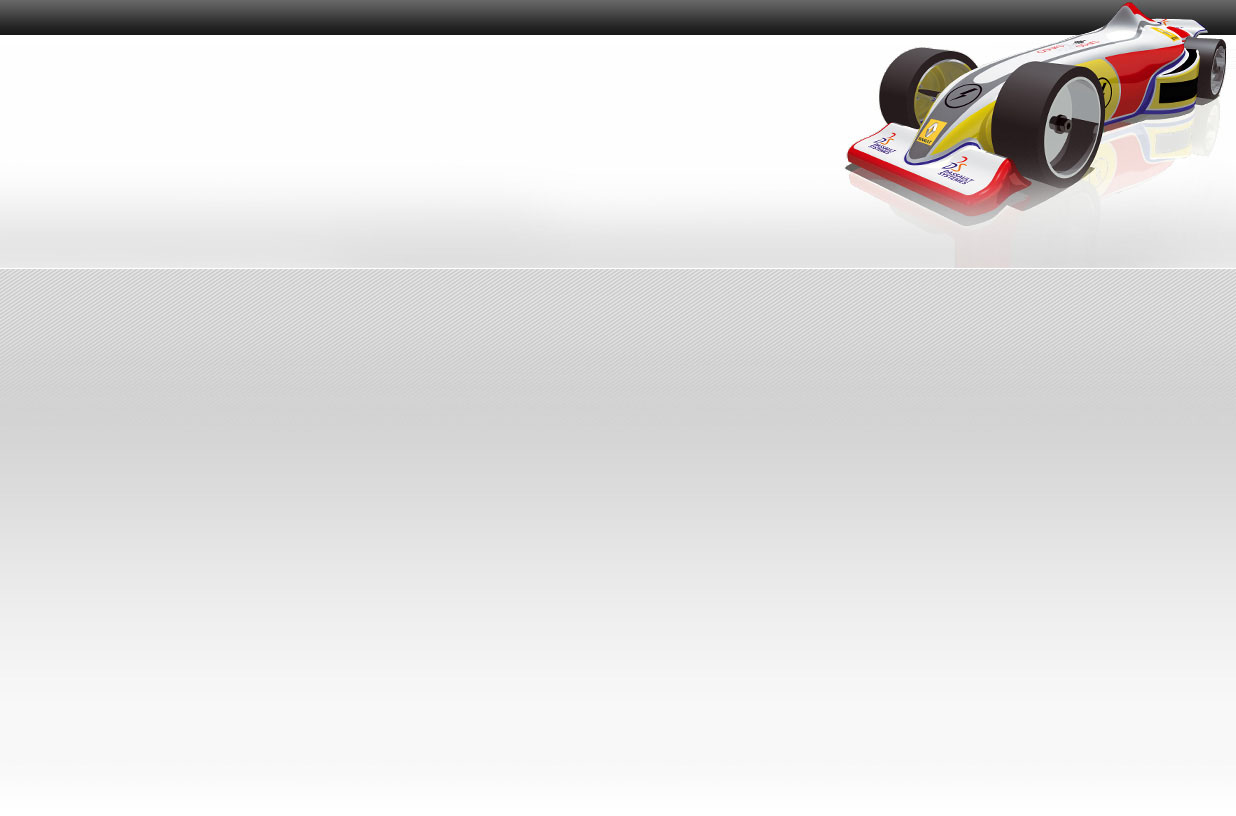 Équipe : Real Quick

Lycée du Hainaut Valenciennes
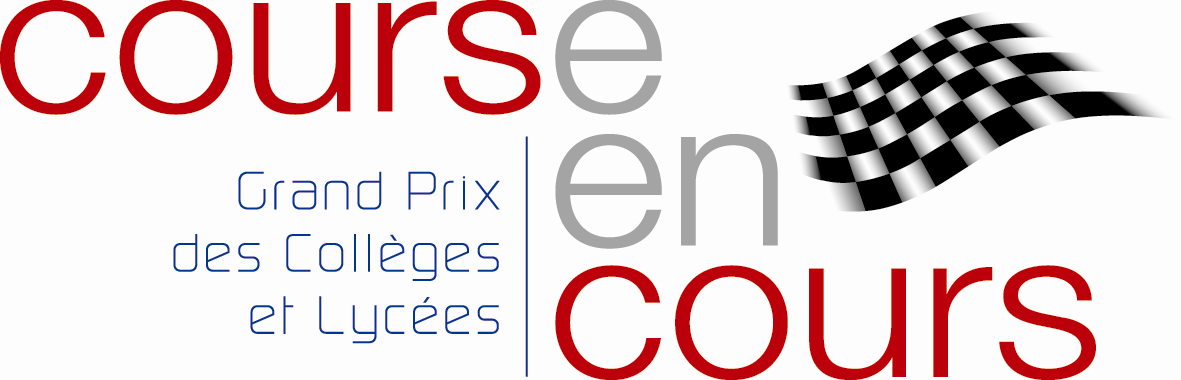 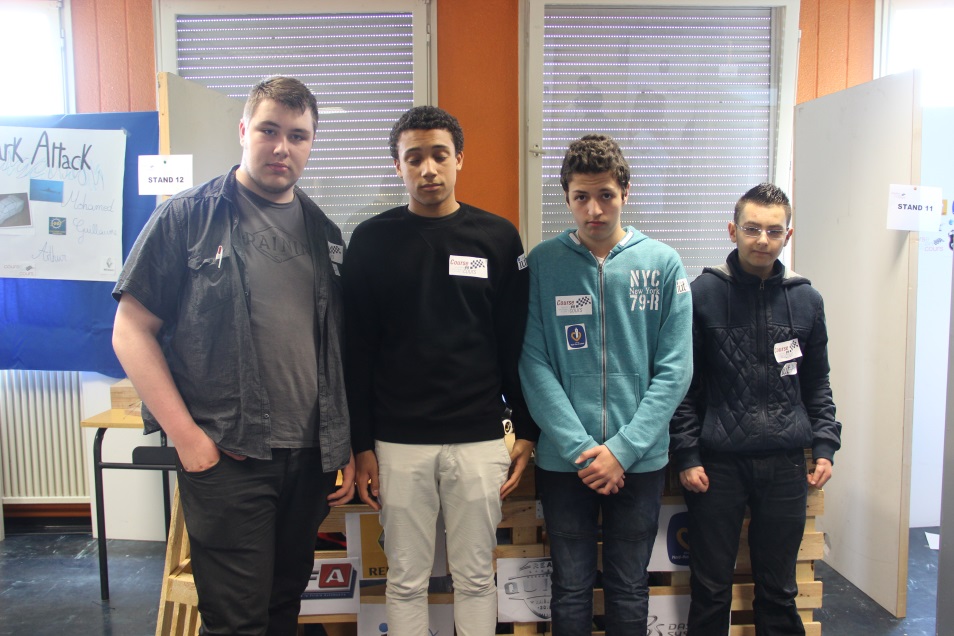 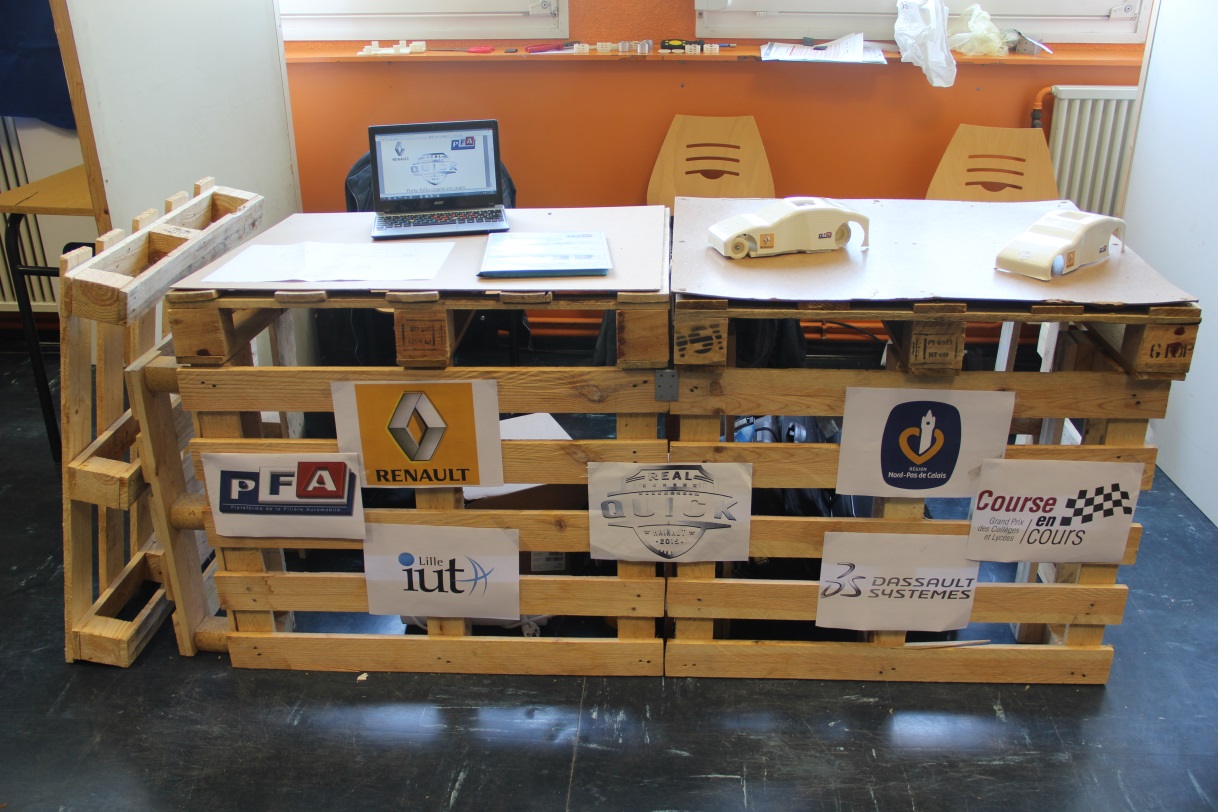 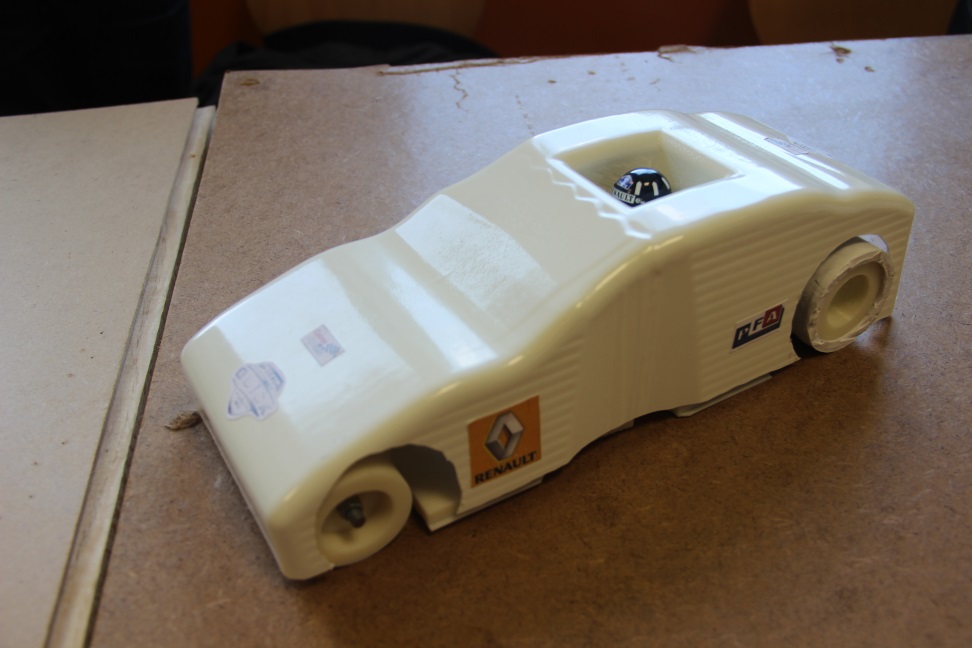 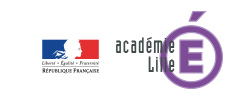 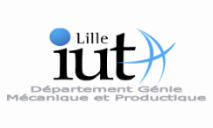 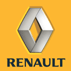 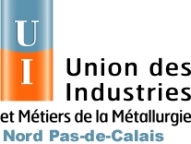 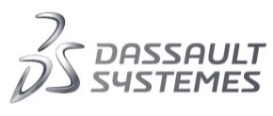 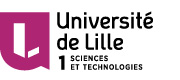 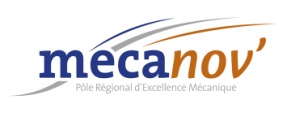 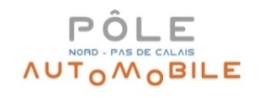 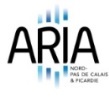 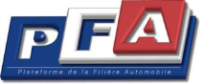 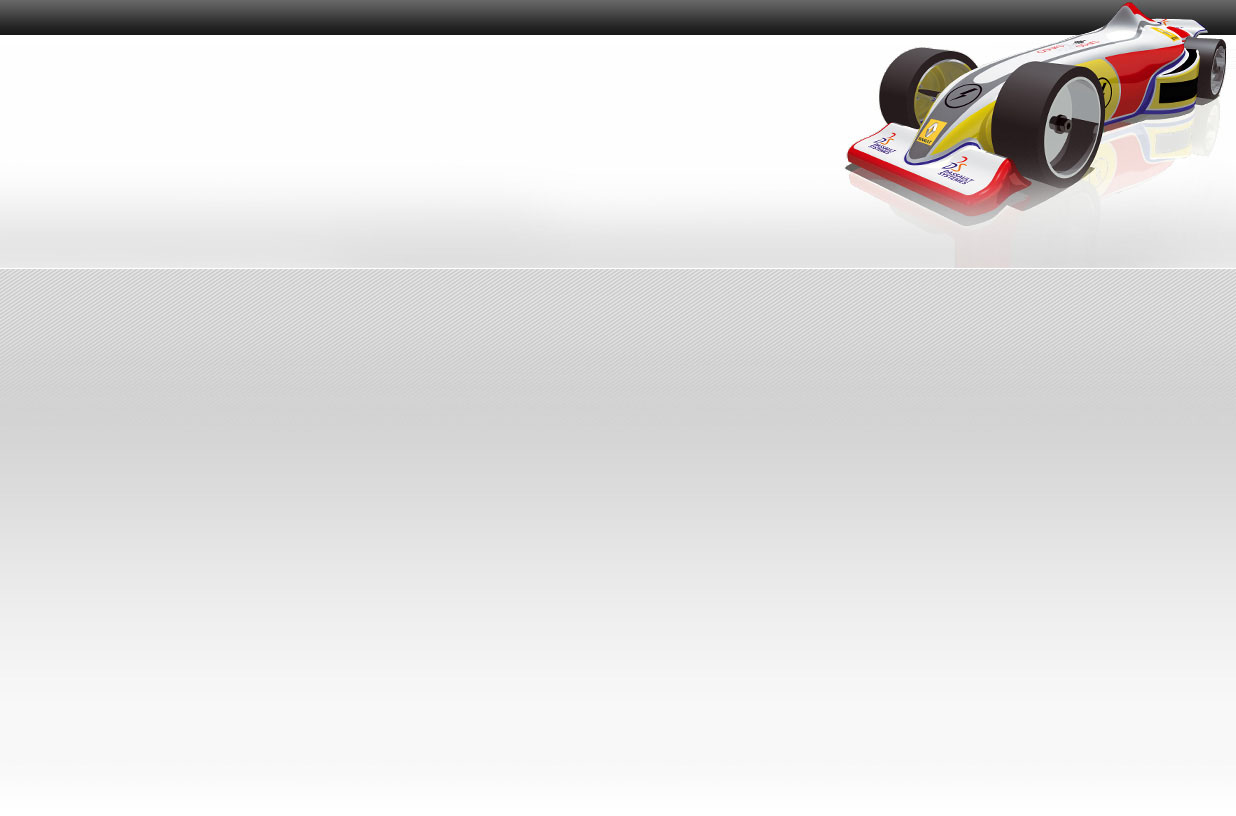 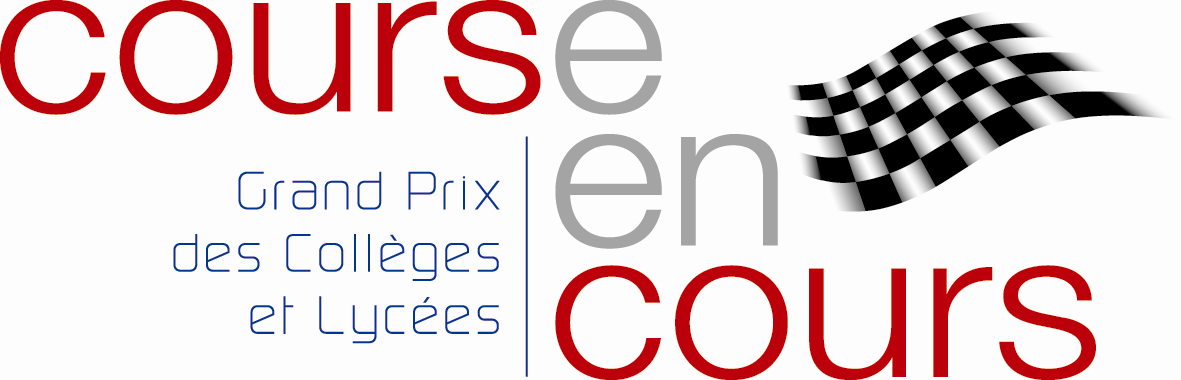 Équipe : Box ACAD

CLG Debeyre Marquette
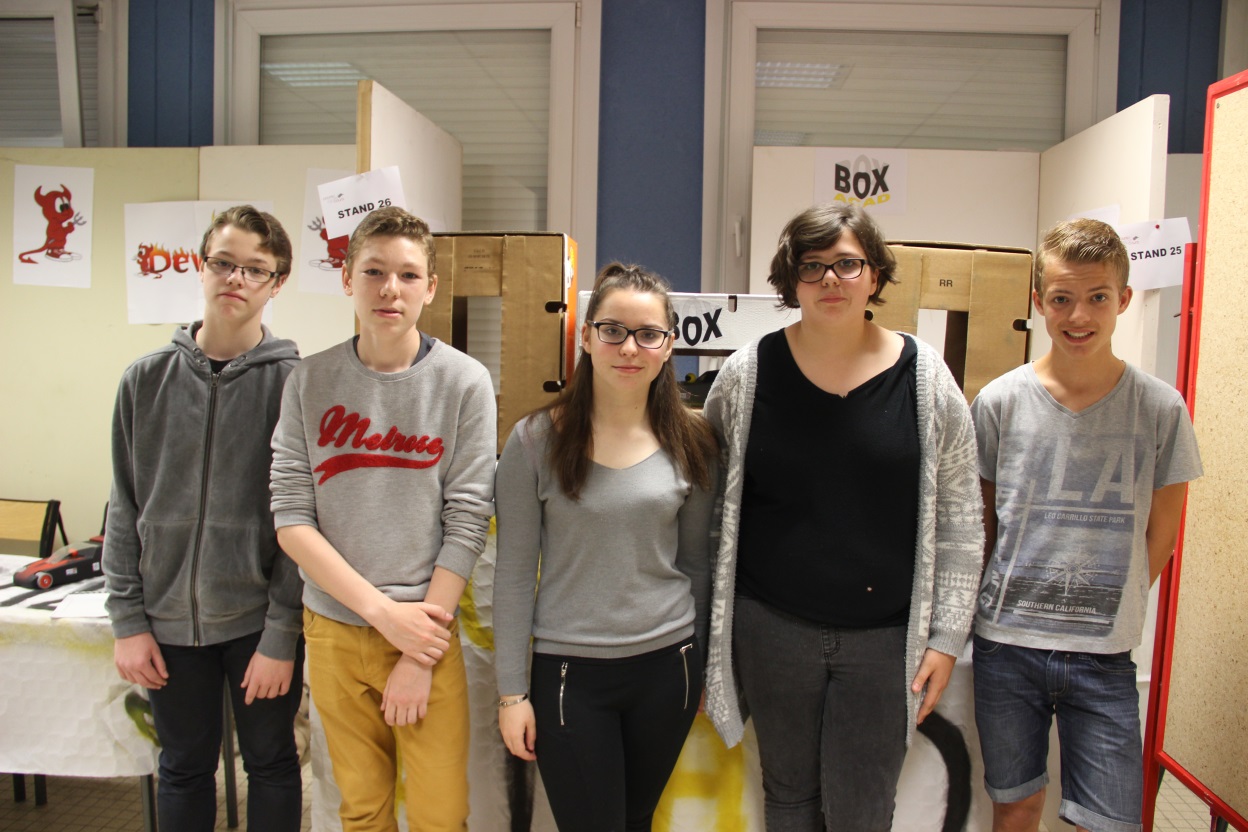 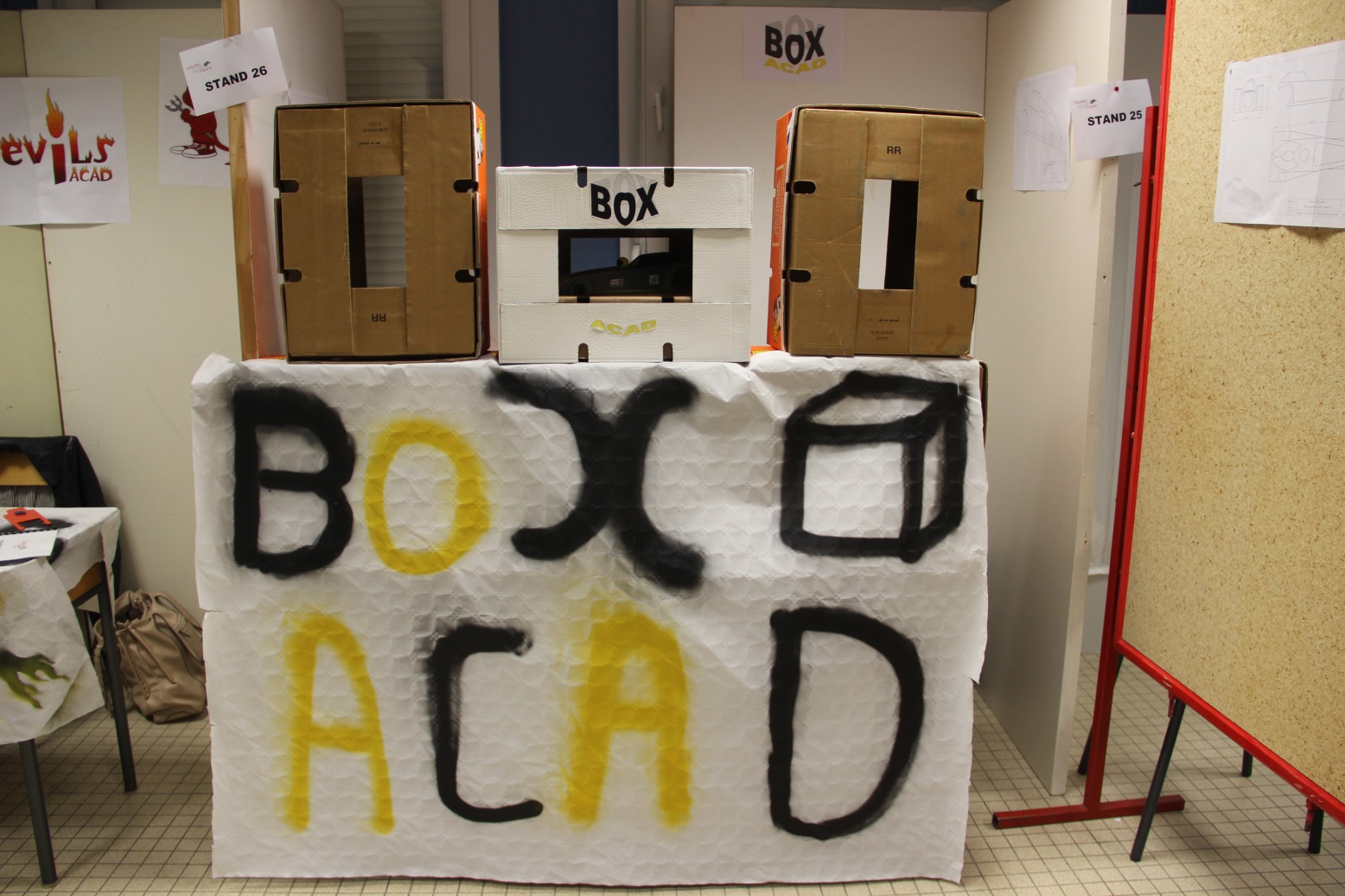 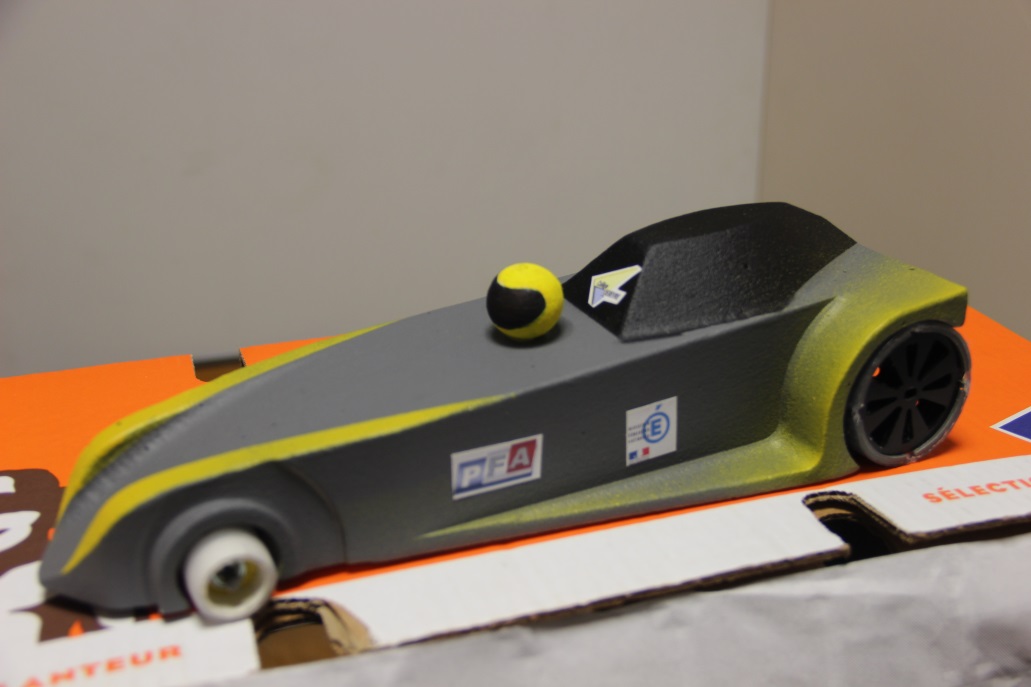 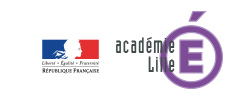 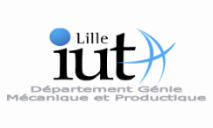 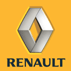 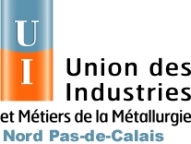 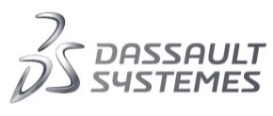 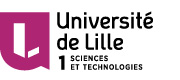 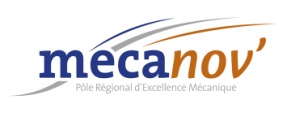 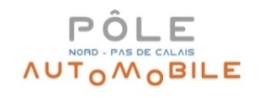 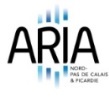 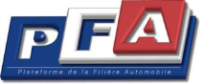 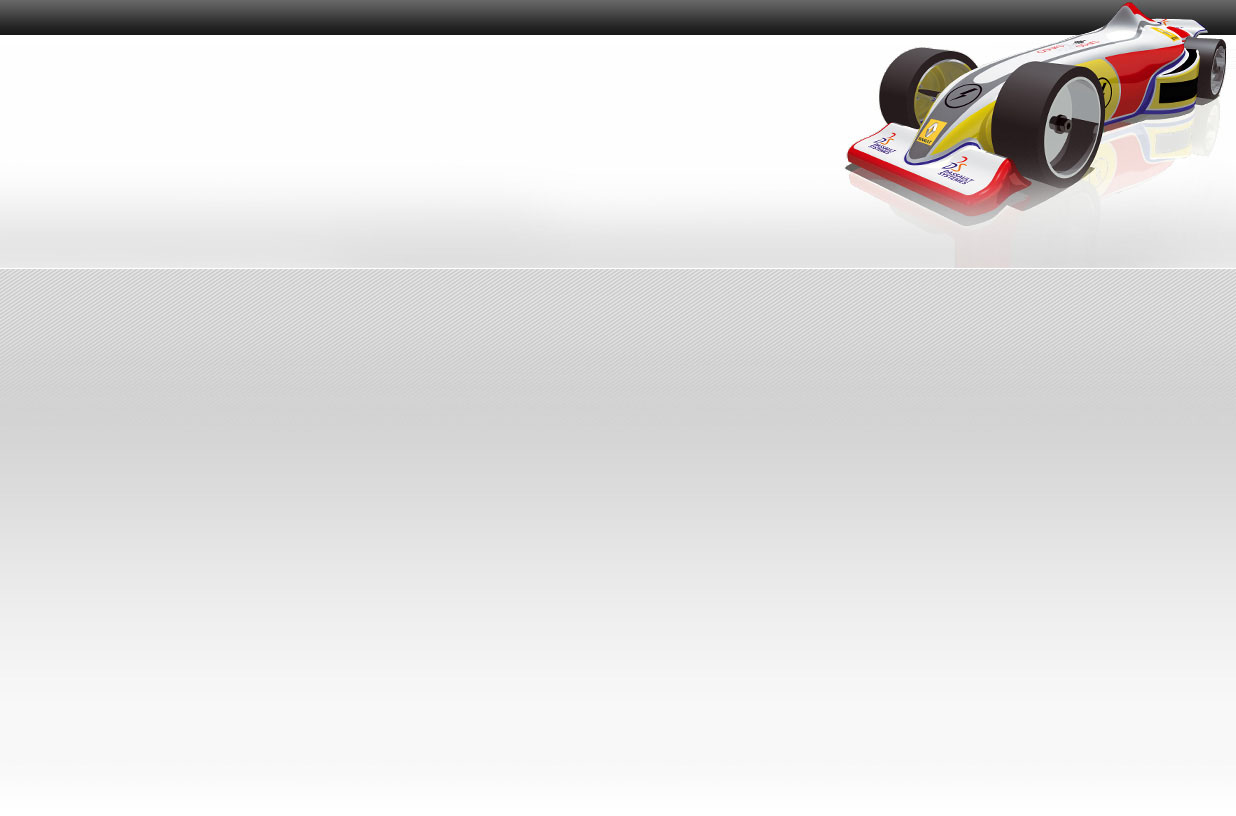 Équipe : Team Chloë
(Shark Attack)
Lycée Pierre Forest Maubeuge
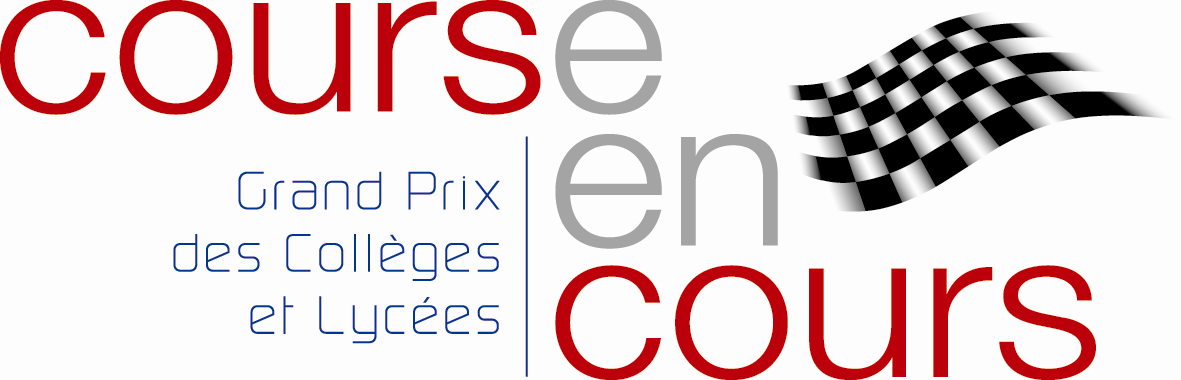 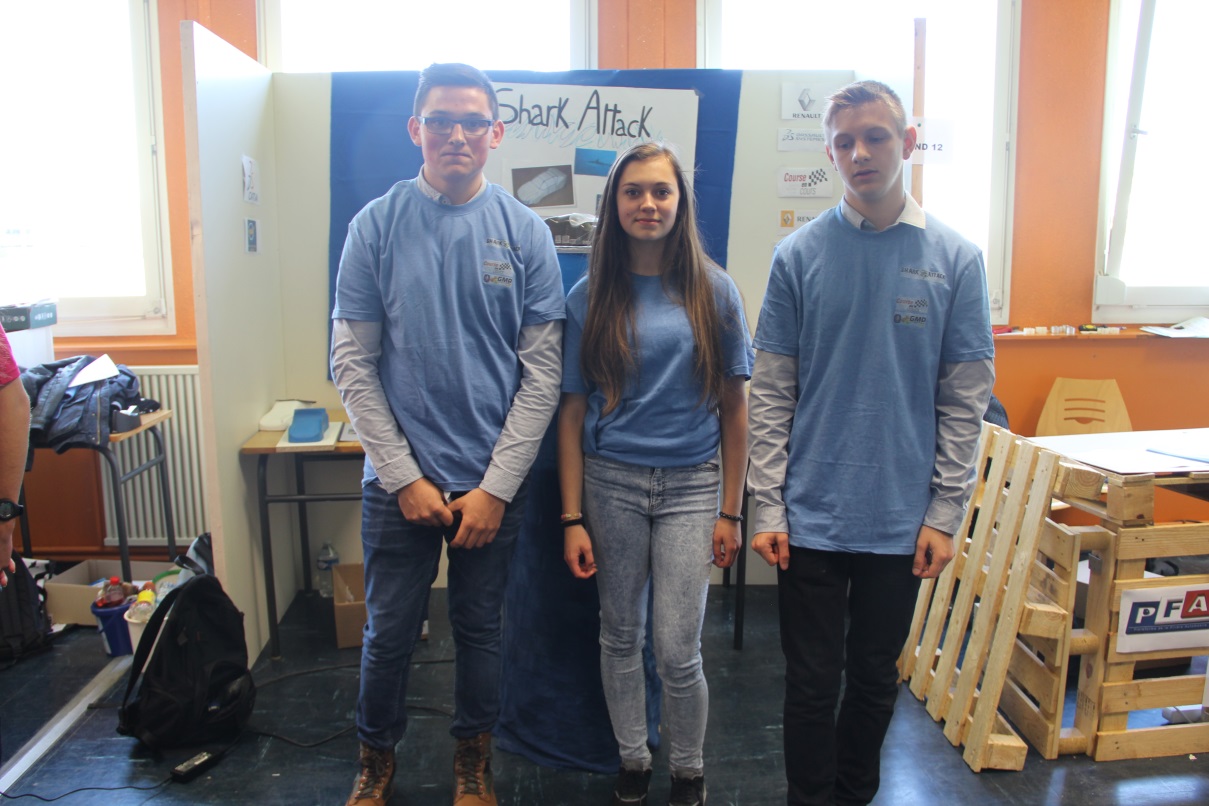 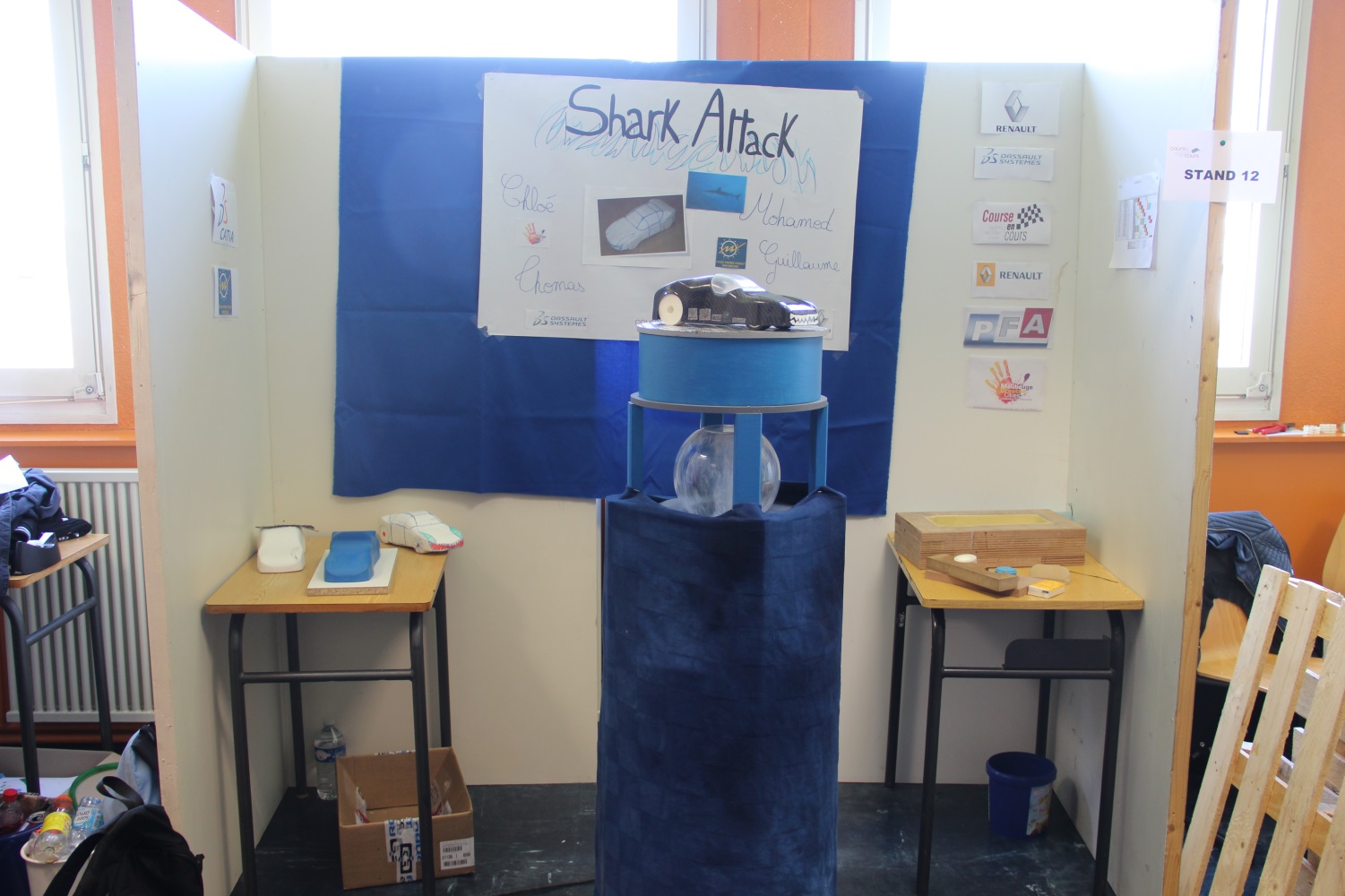 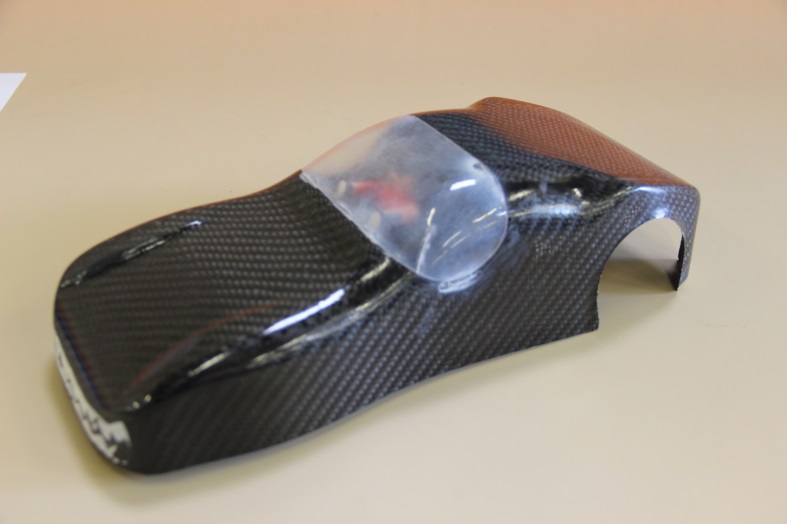 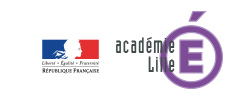 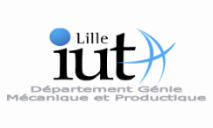 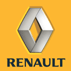 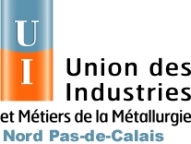 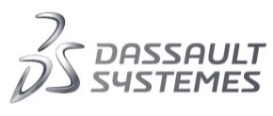 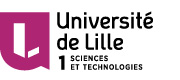 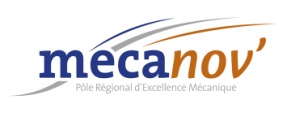 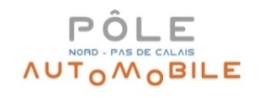 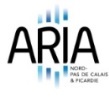 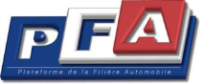 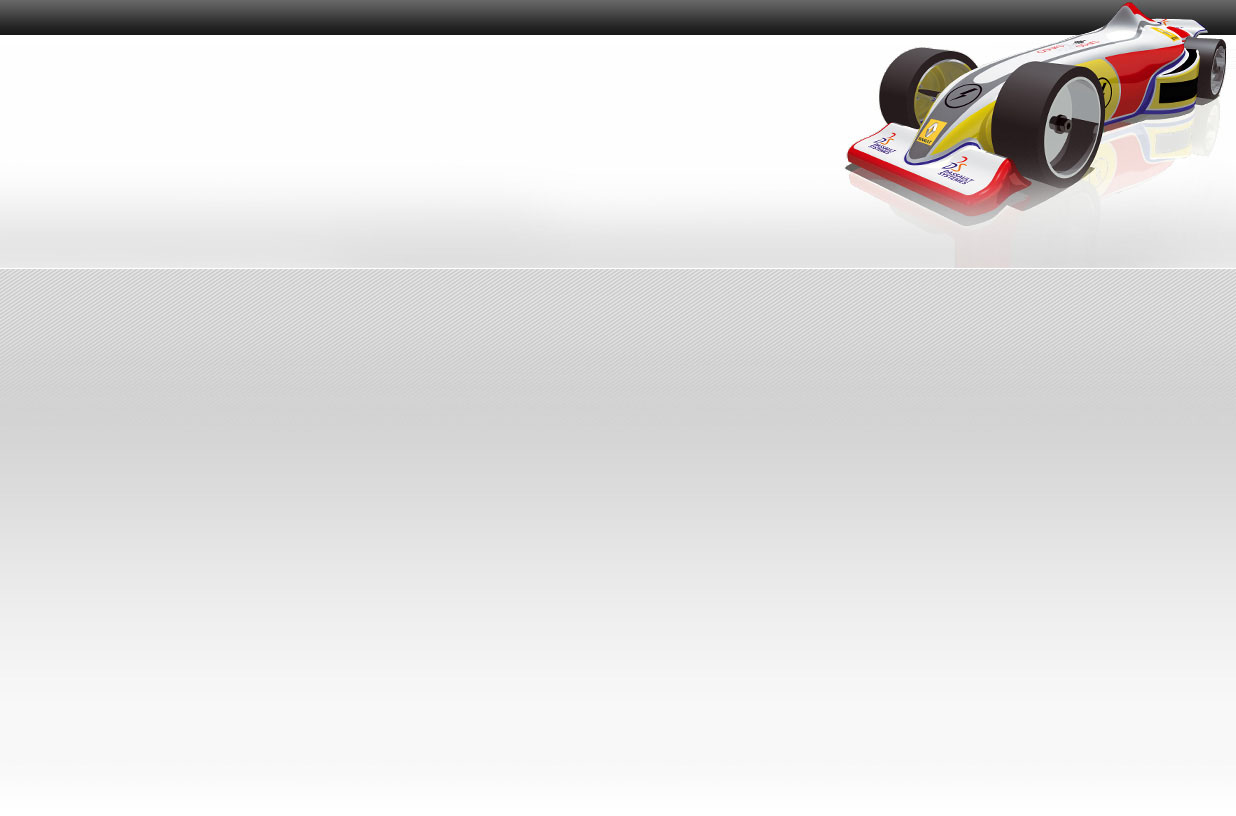 Équipe : Team Elodie(Eagle Speed)
Lycée Pierre Forest Maubeuge
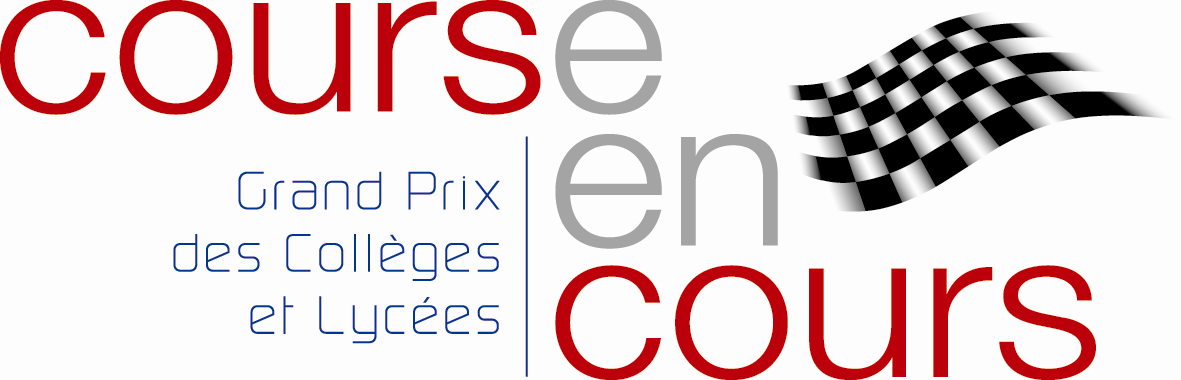 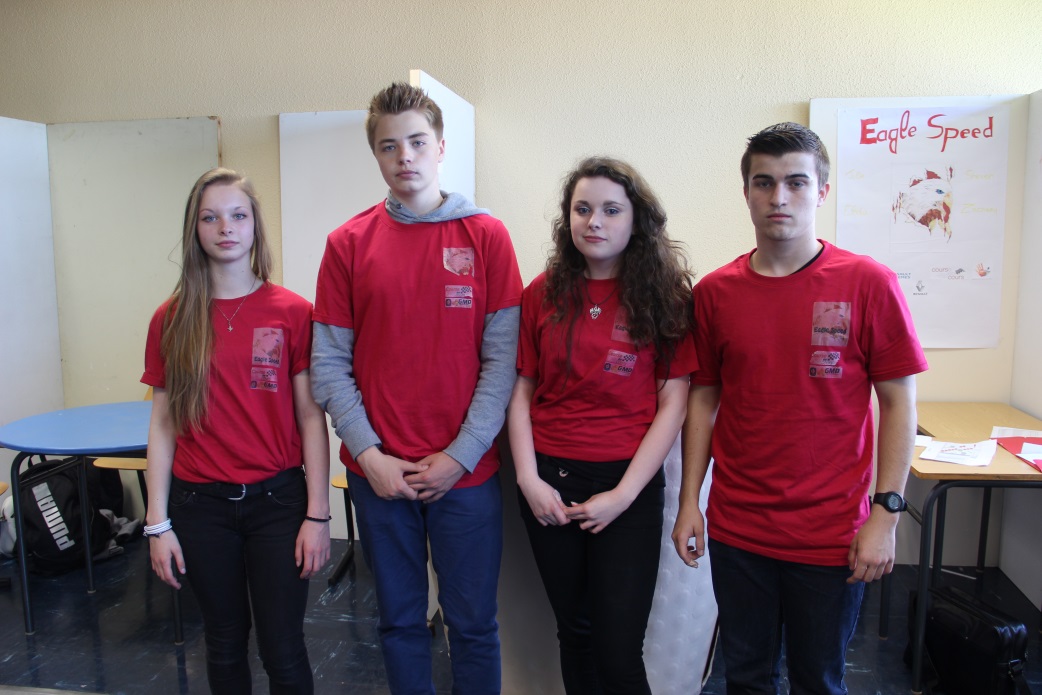 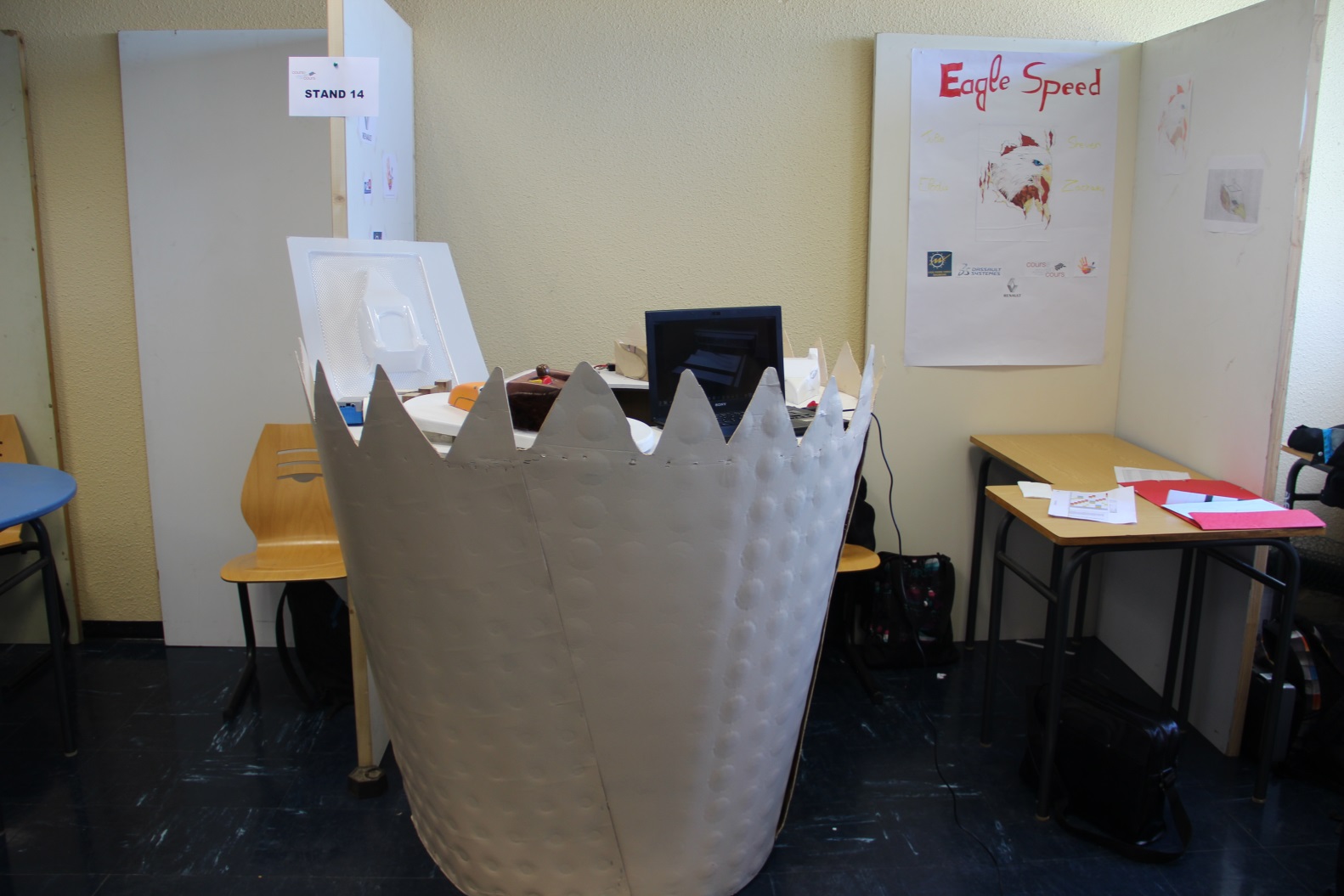 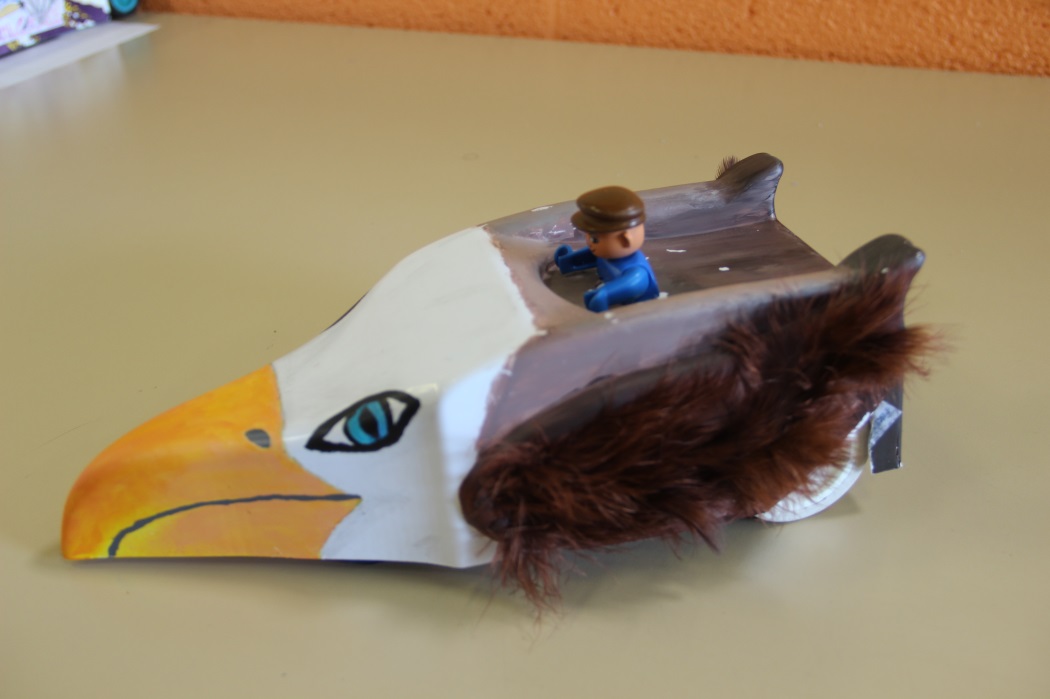 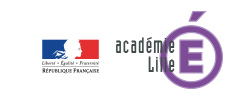 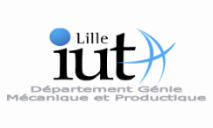 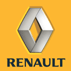 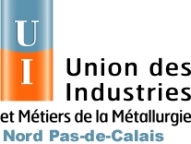 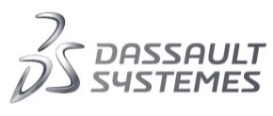 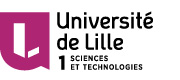 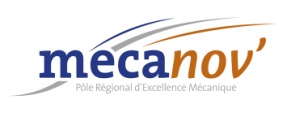 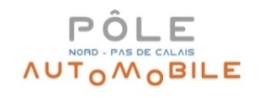 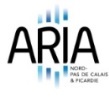 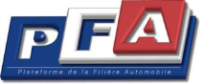 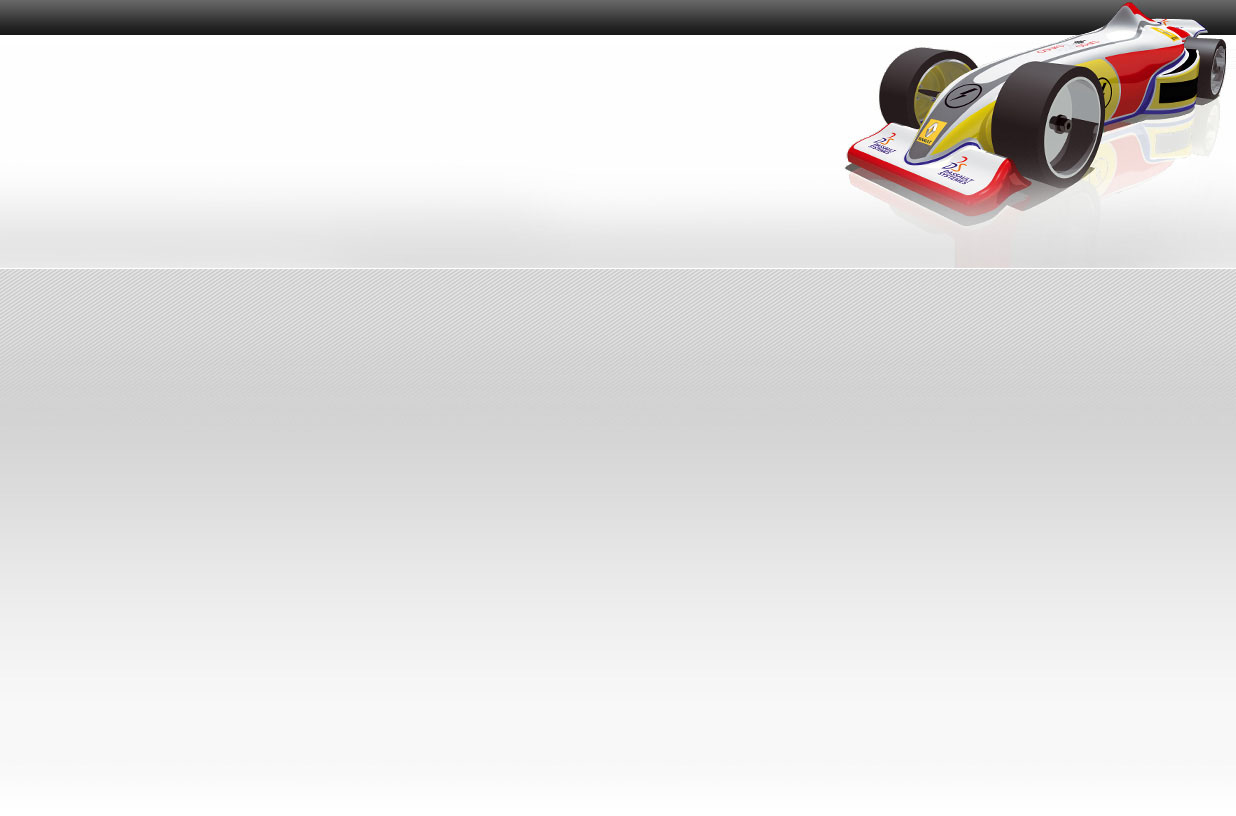 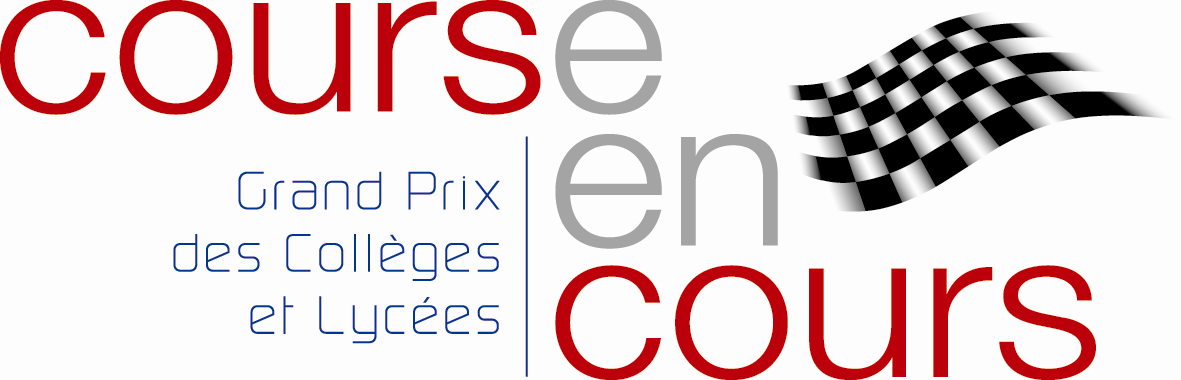 Équipe : Devils ACAD

CLG Debeyre Marquette
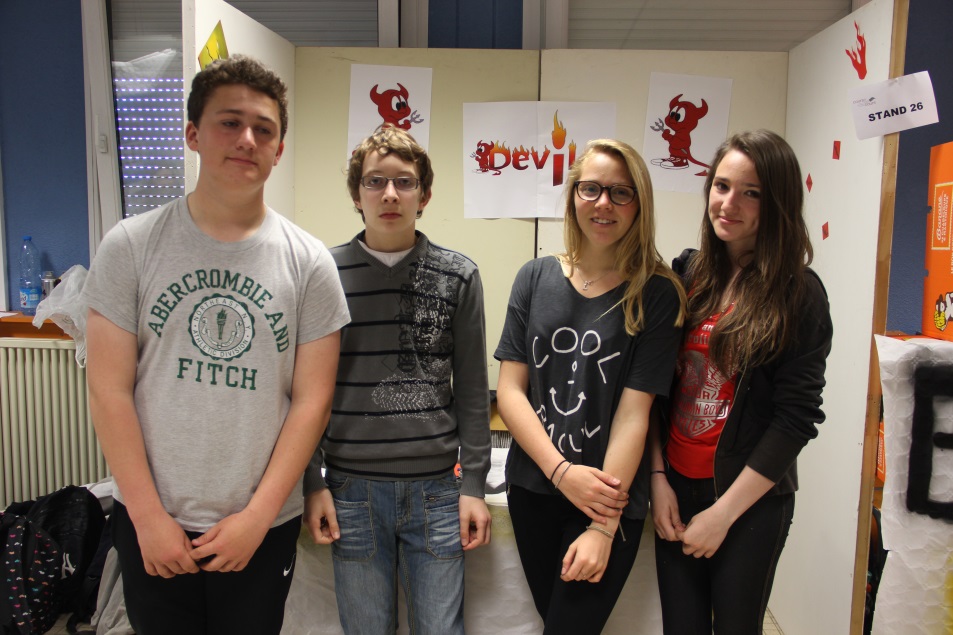 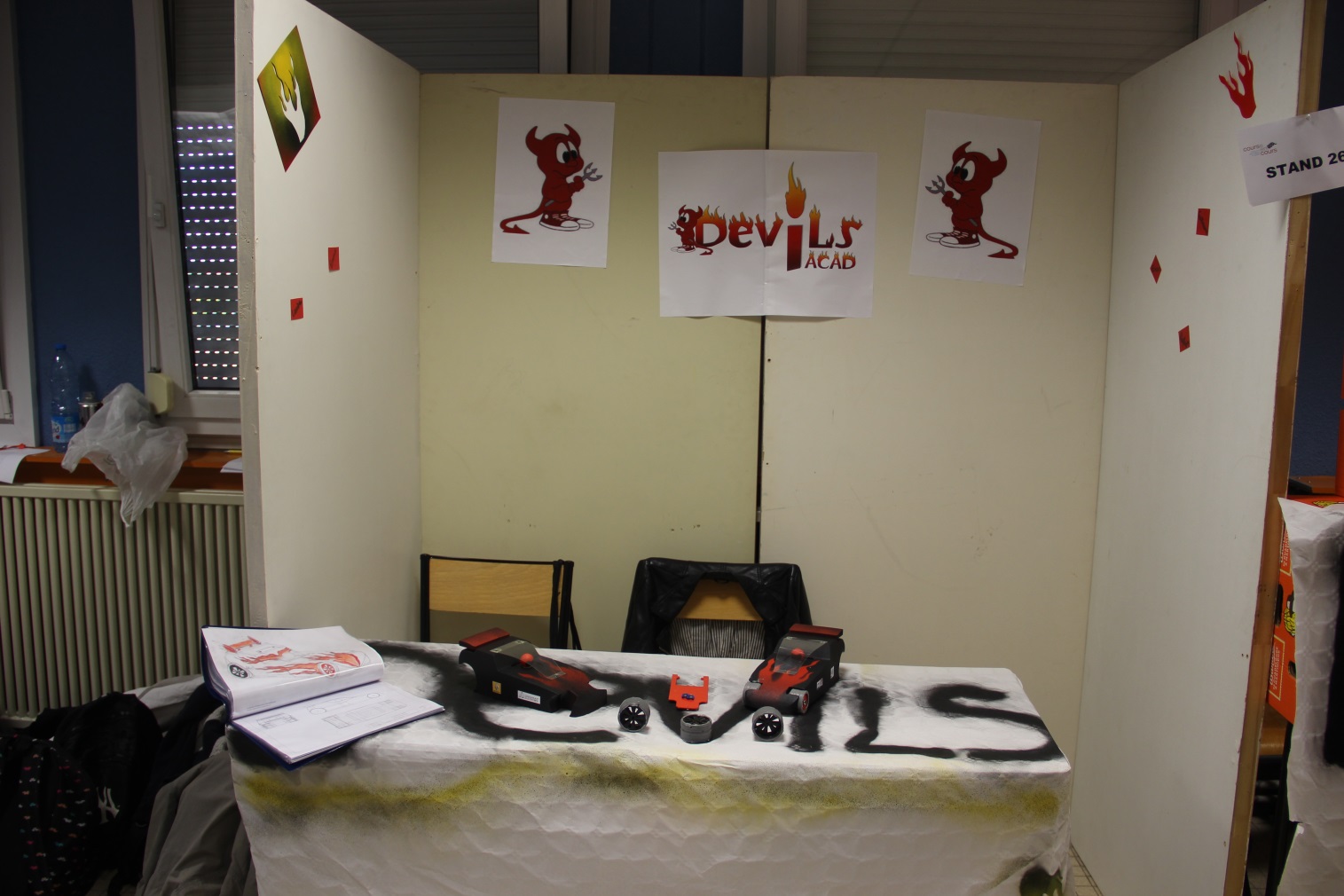 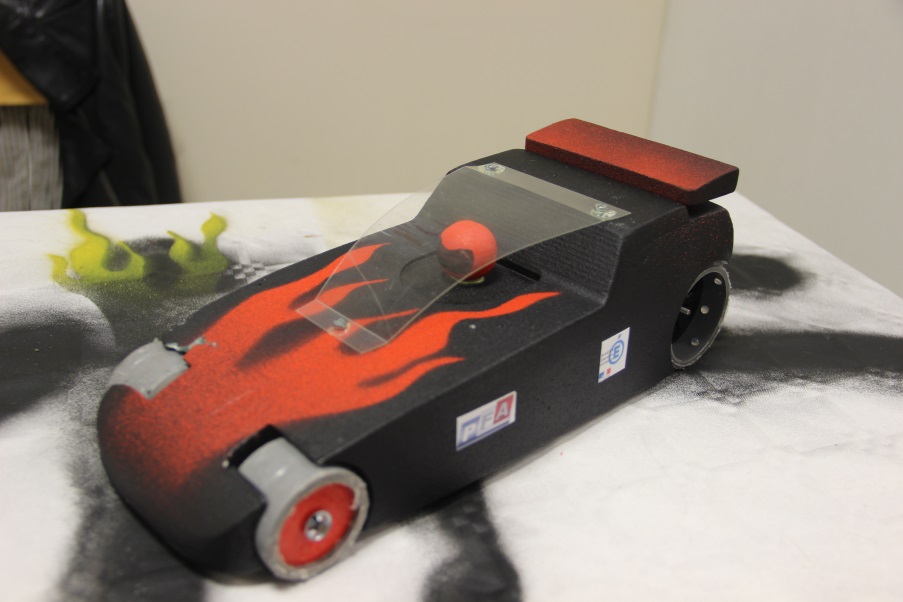 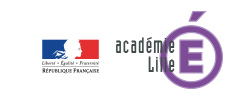 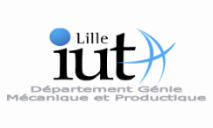 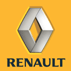 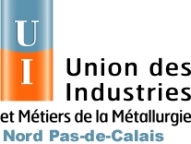 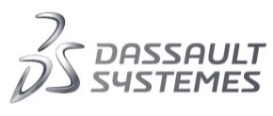 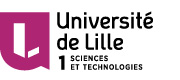 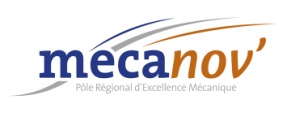 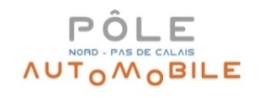 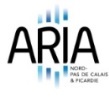 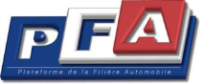 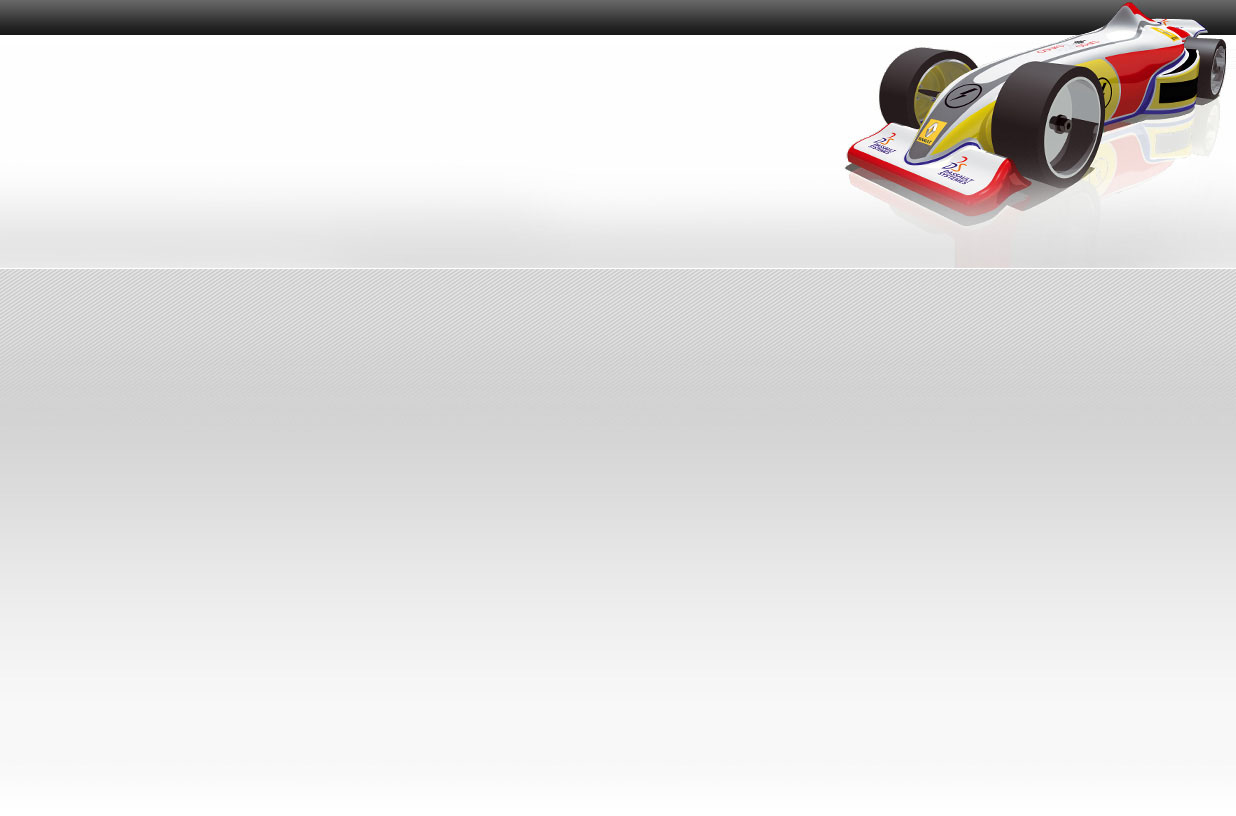 Équipe : Figuruma

Lycée du Hainaut Valenciennes
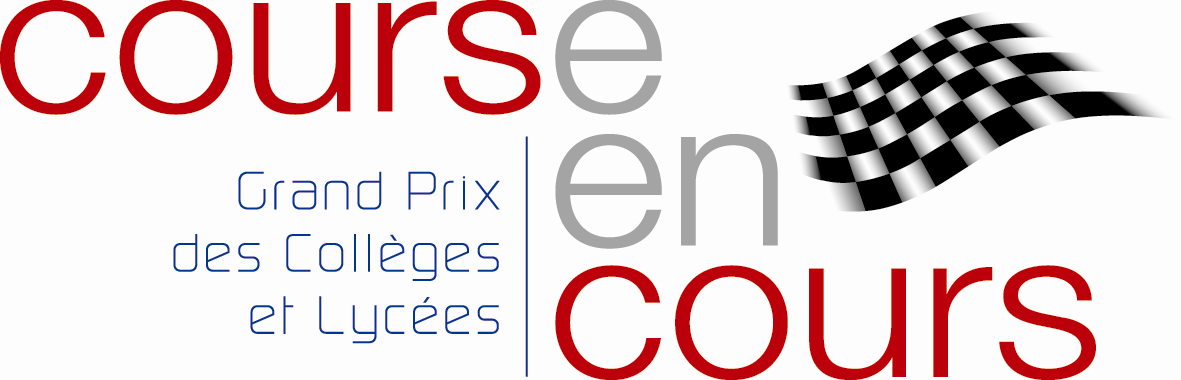 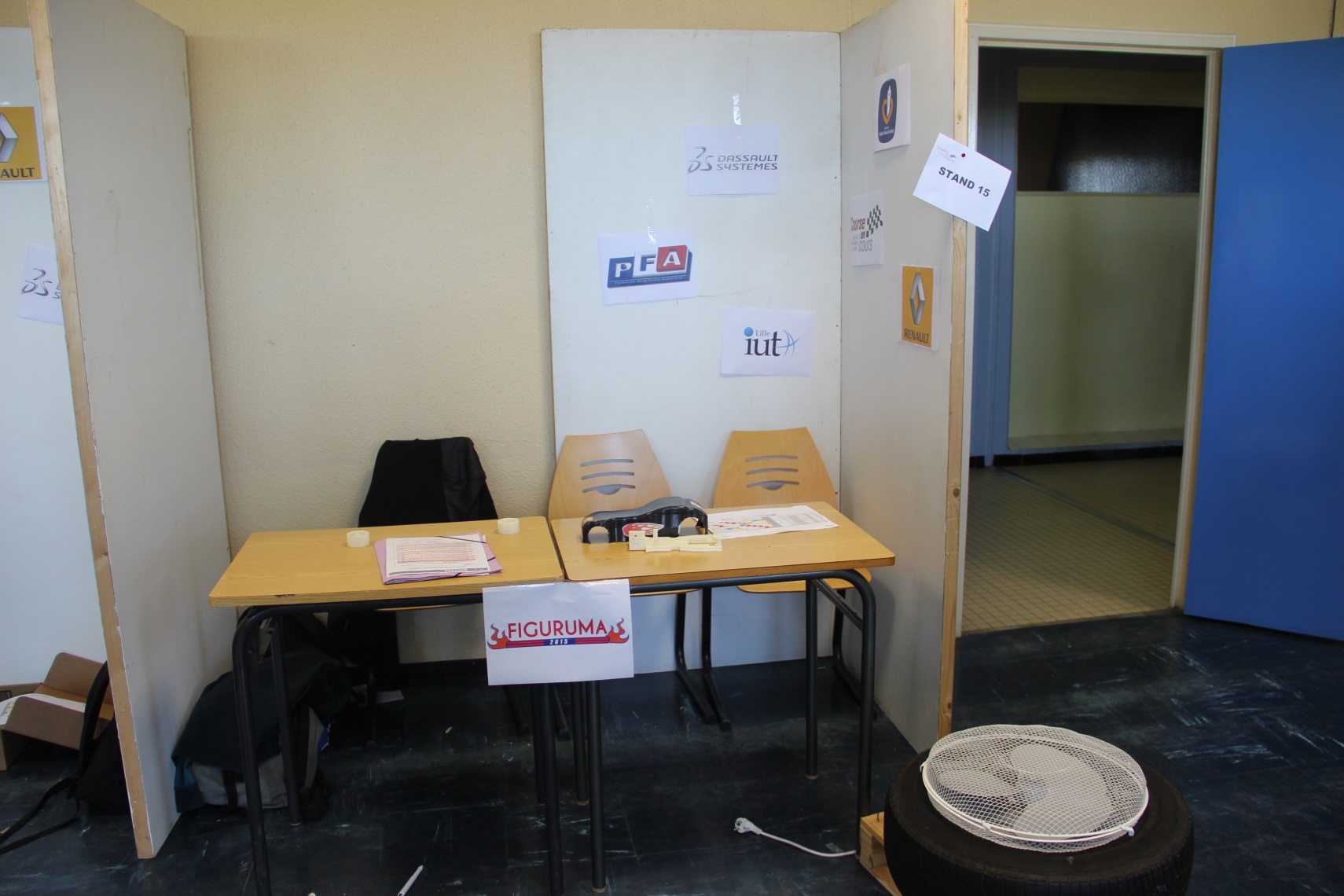 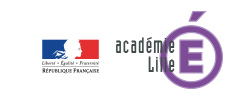 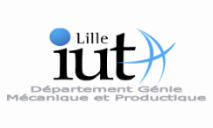 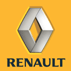 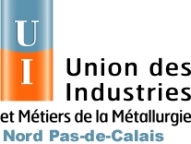 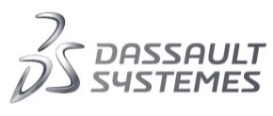 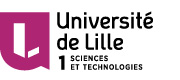 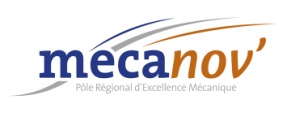 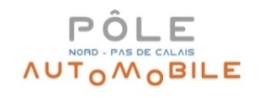 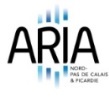 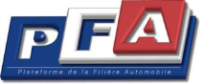 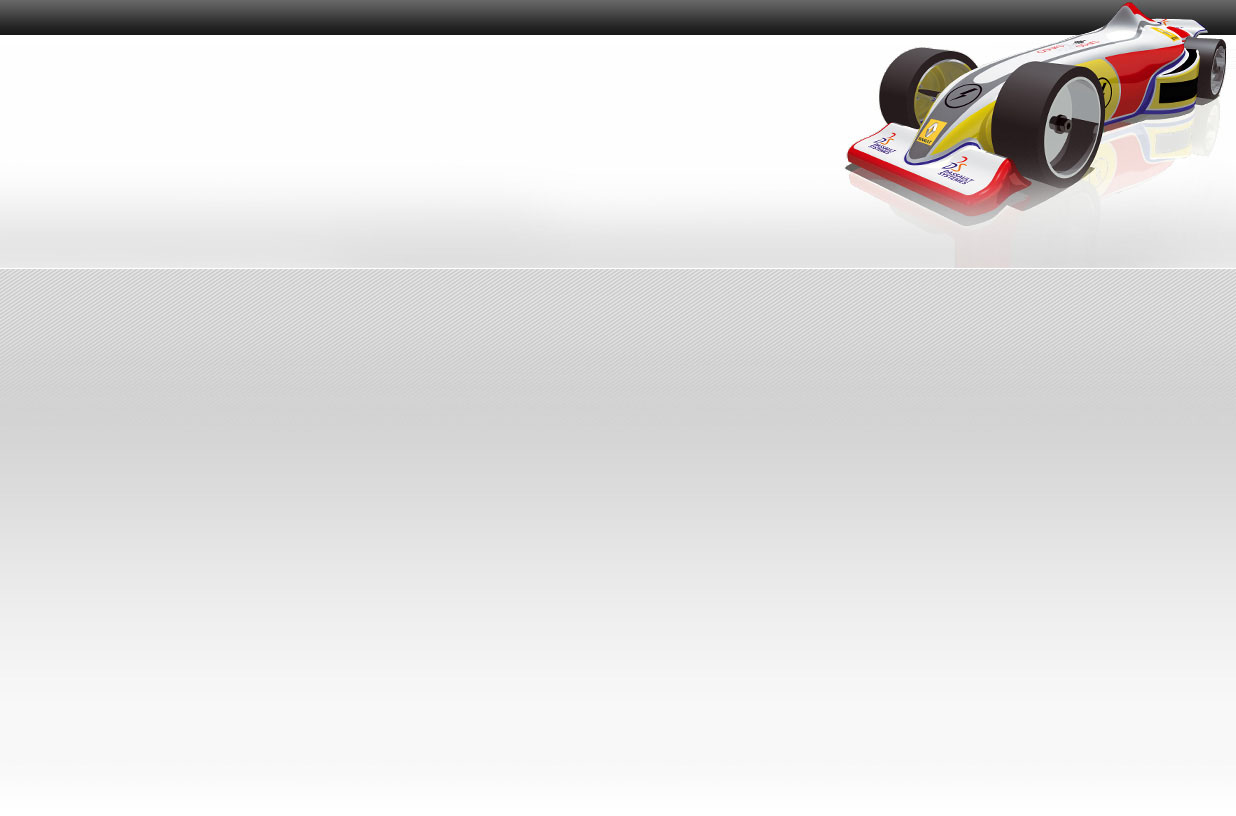 Équipe : The green gardians of the galaxy

CLG Debeyre Loos
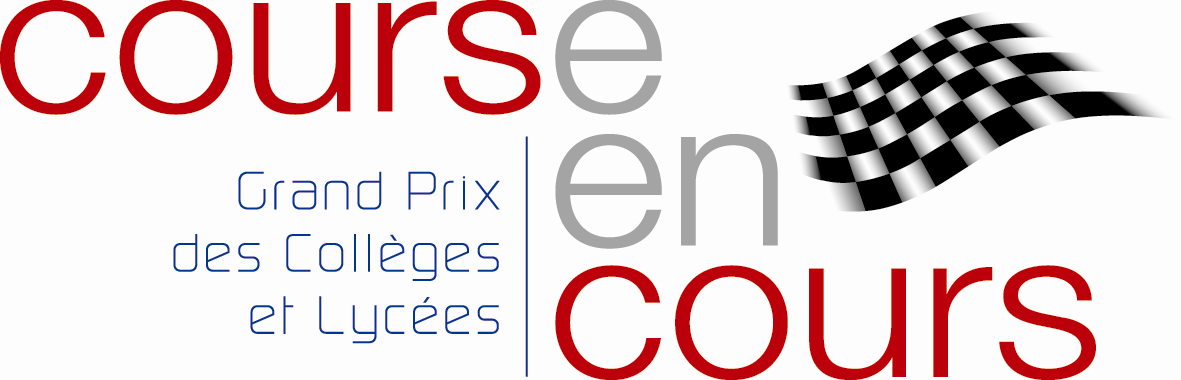 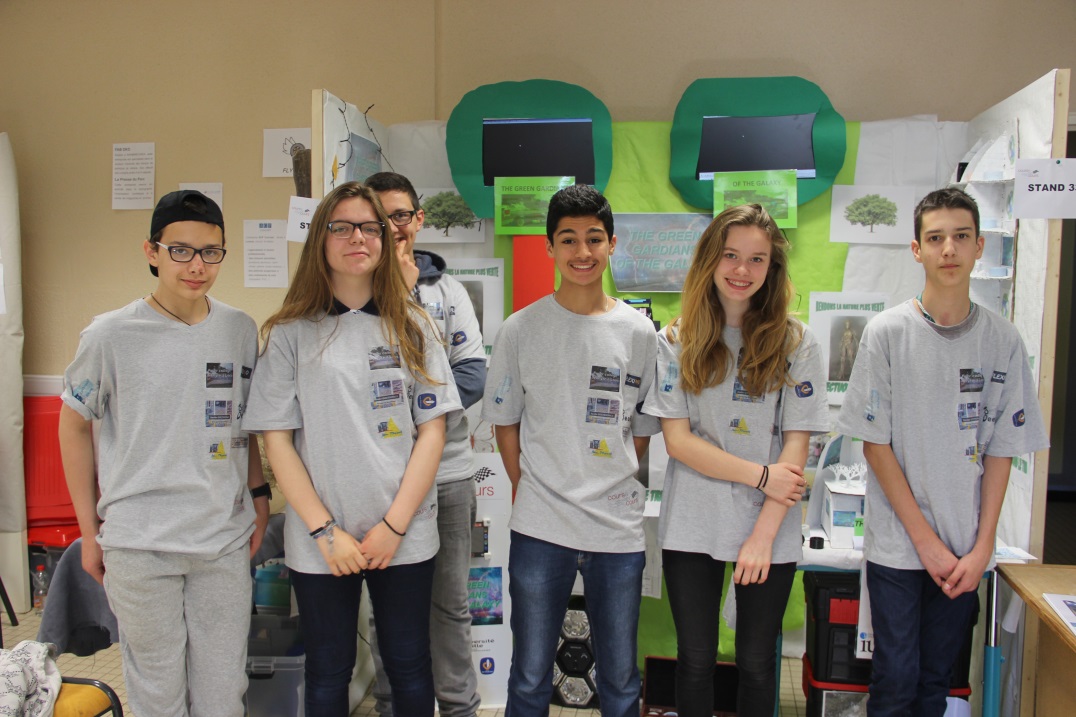 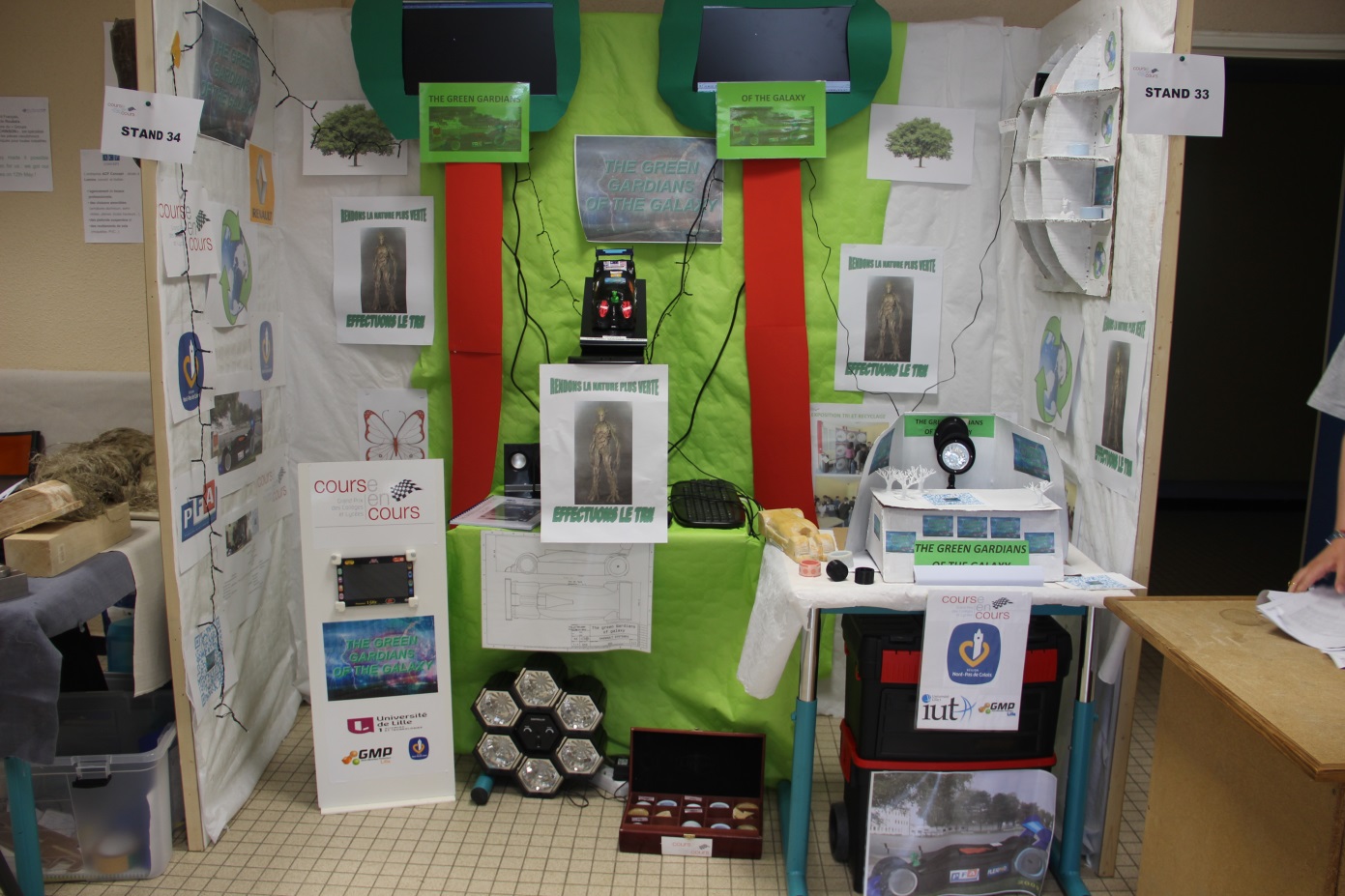 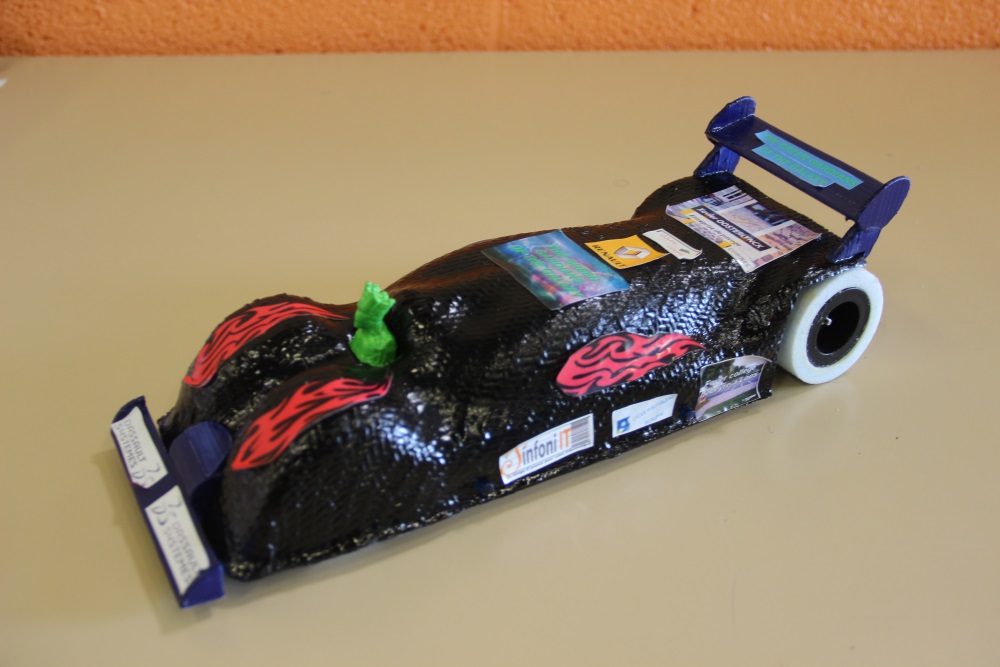 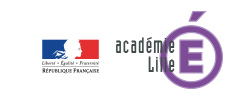 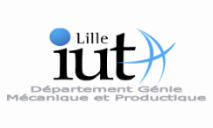 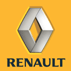 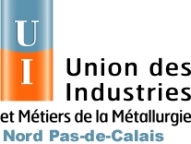 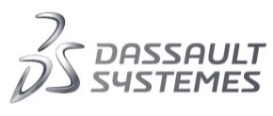 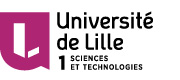 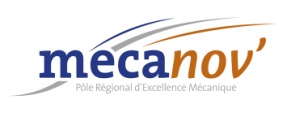 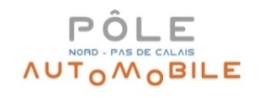 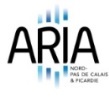 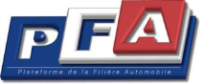 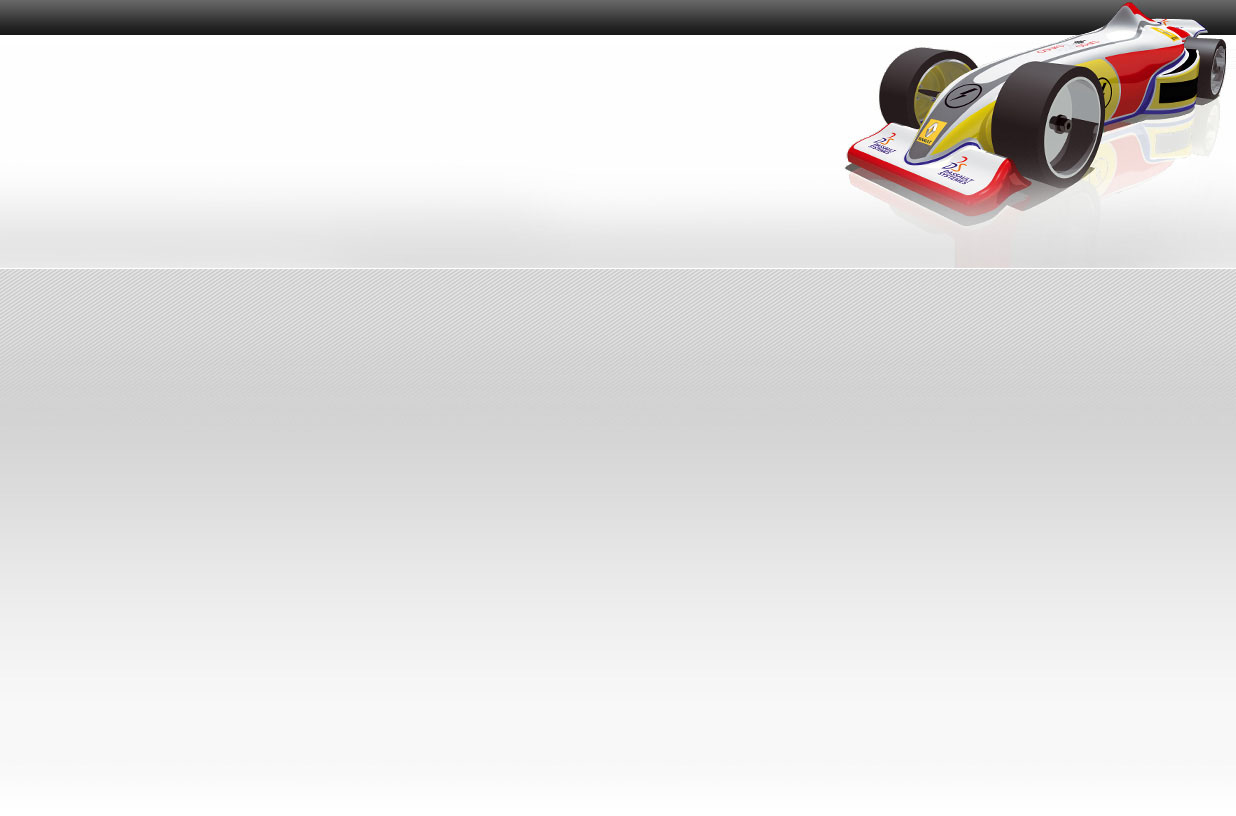 Équipe : Team Julie(Sport Gamer)
Lycée Pierre Forest Maubeuge
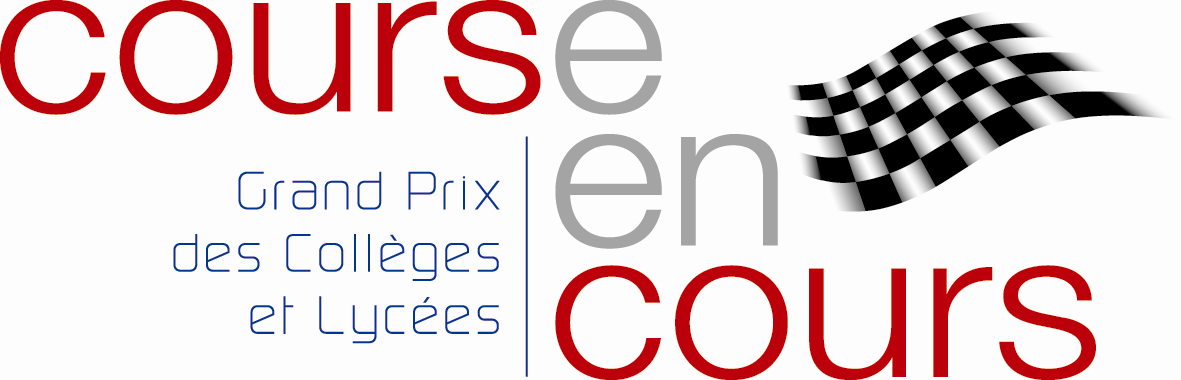 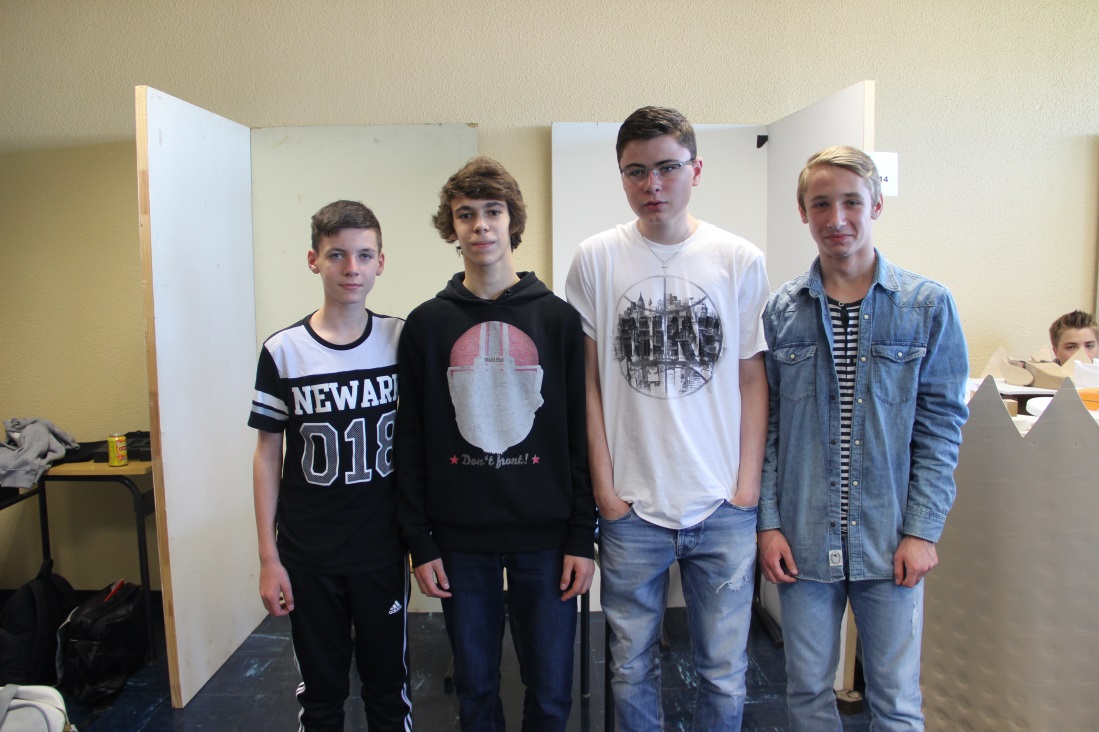 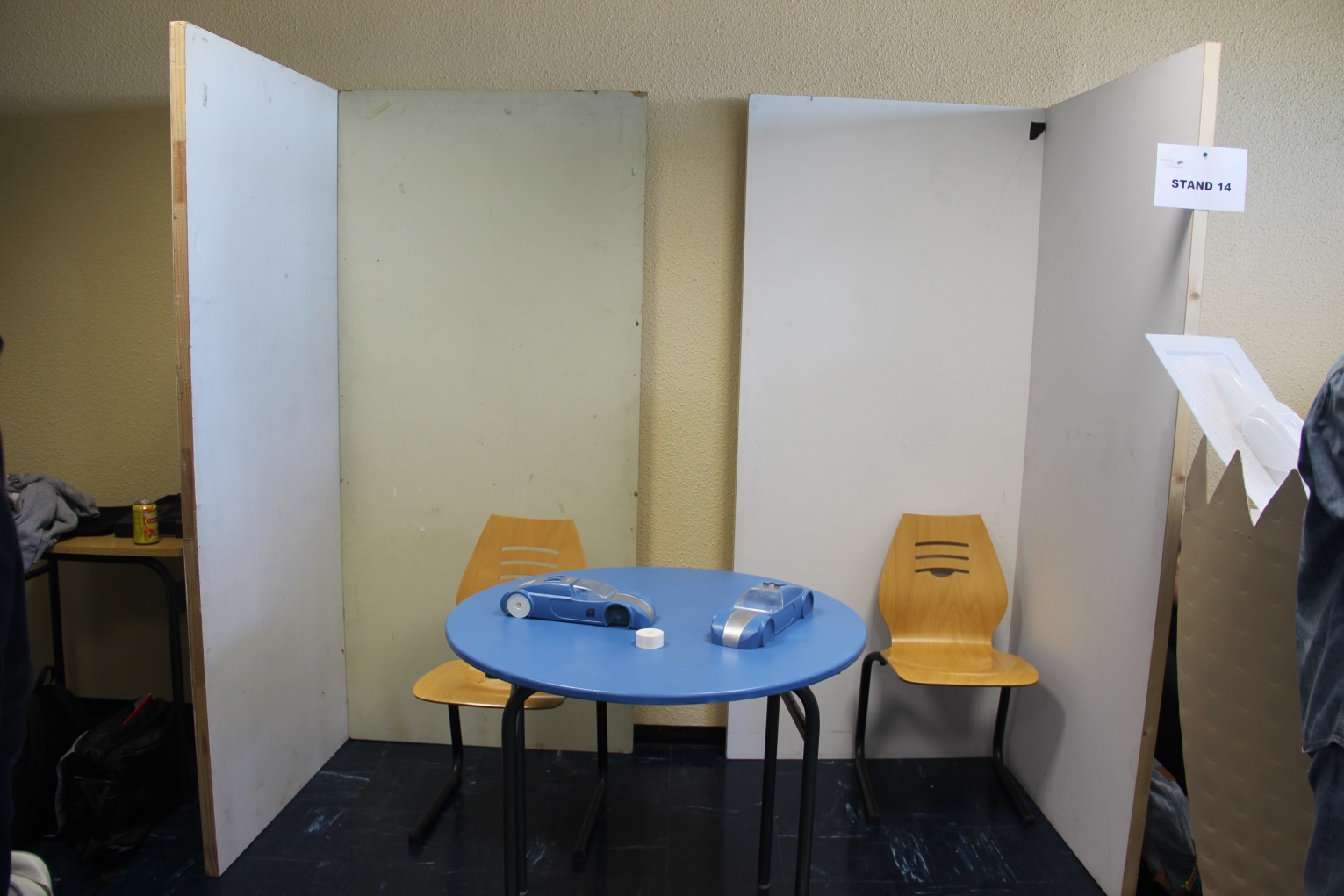 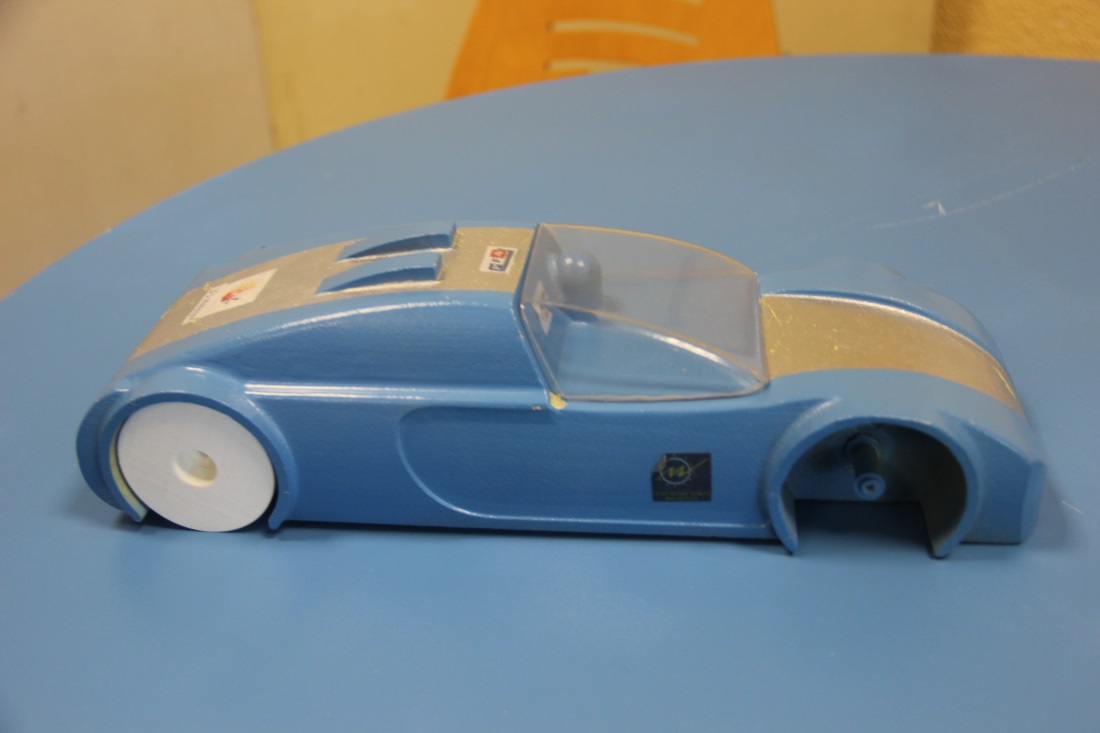 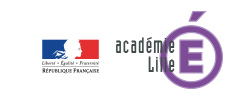 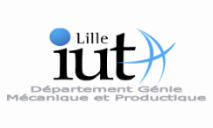 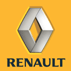 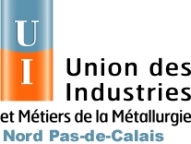 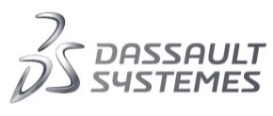 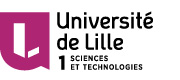 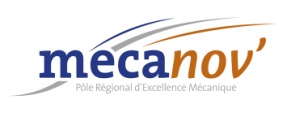 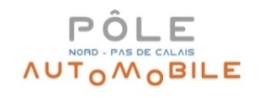 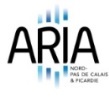 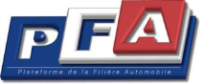 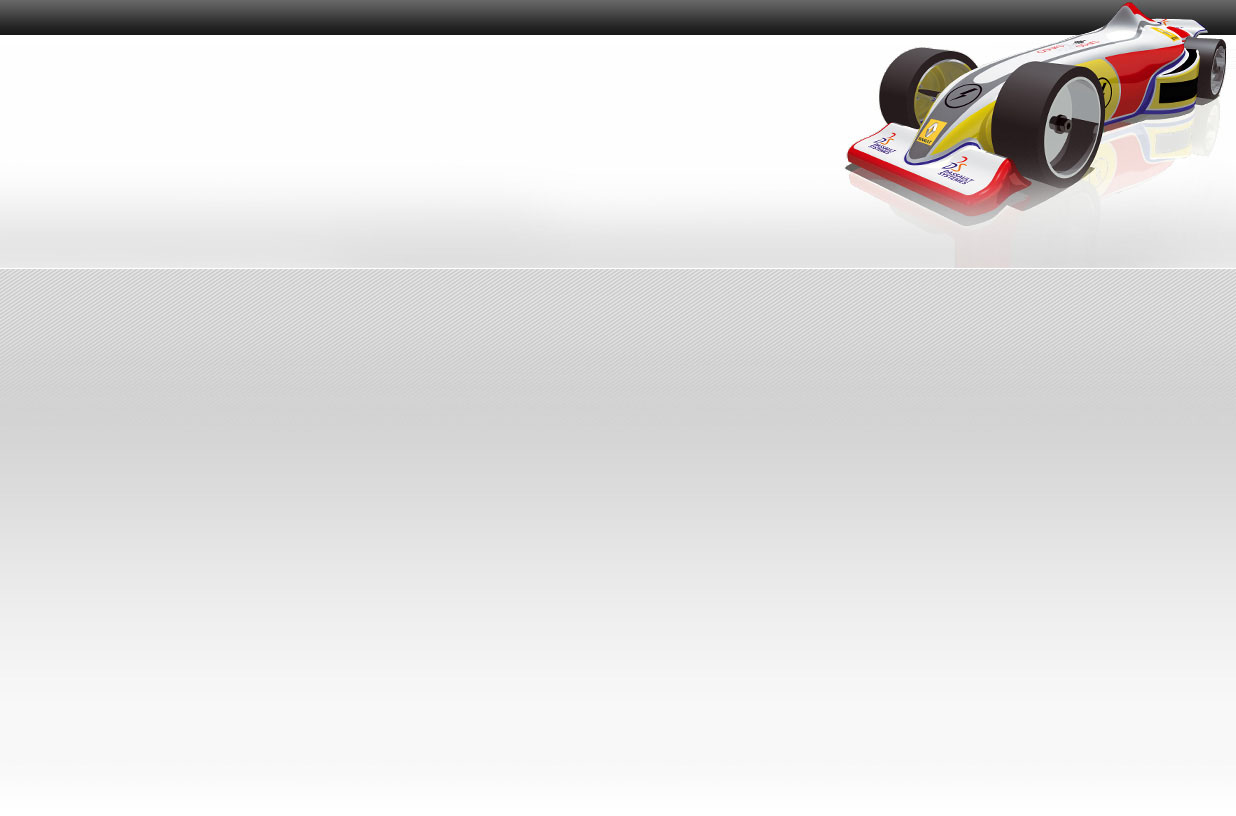 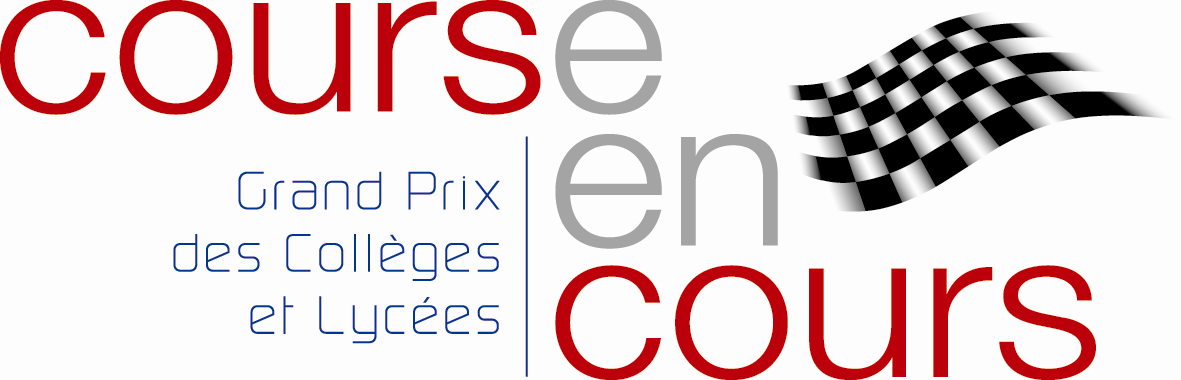 Équipe : E.Z. ACAD

CLG Debeyre Marquette
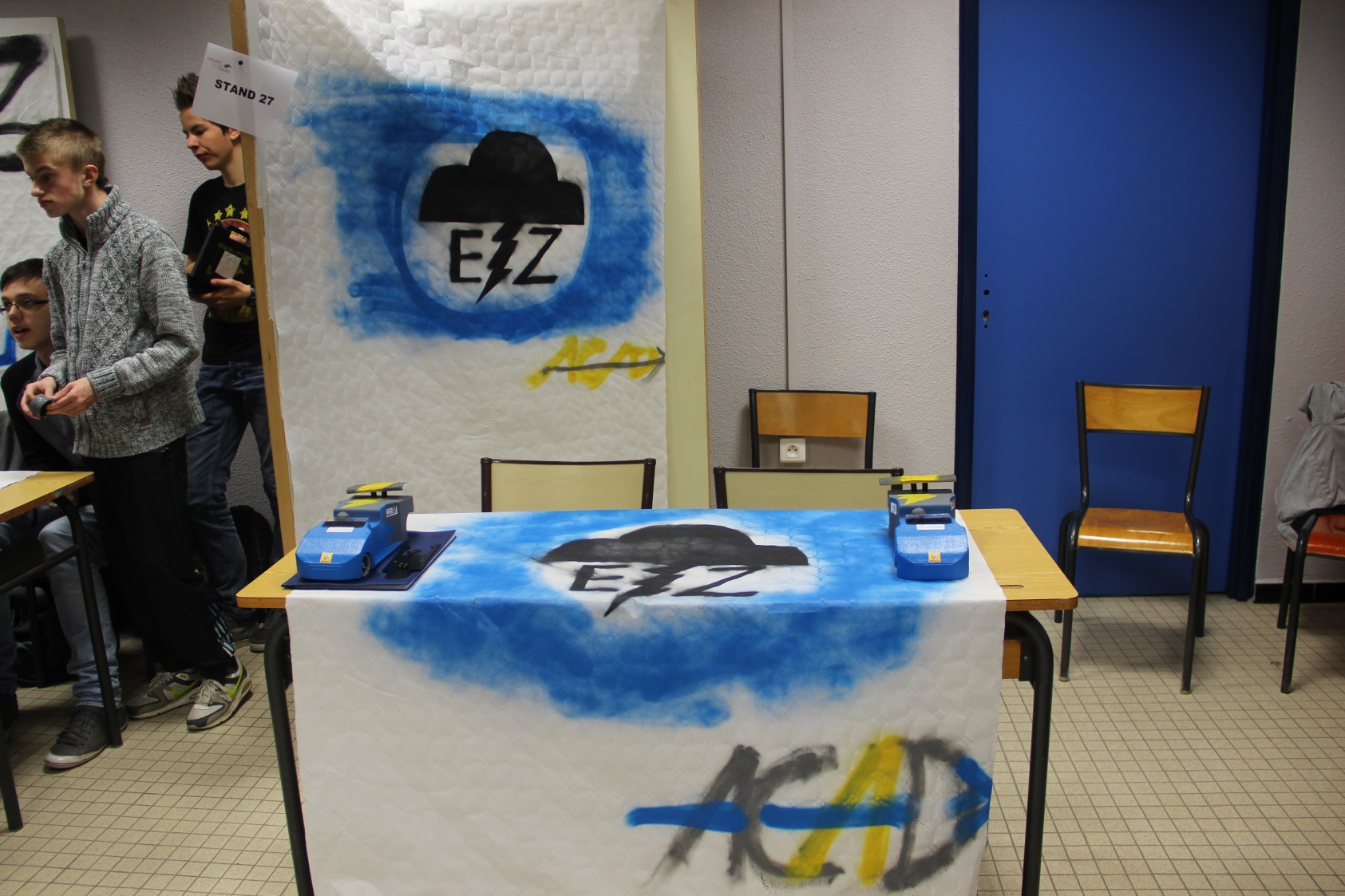 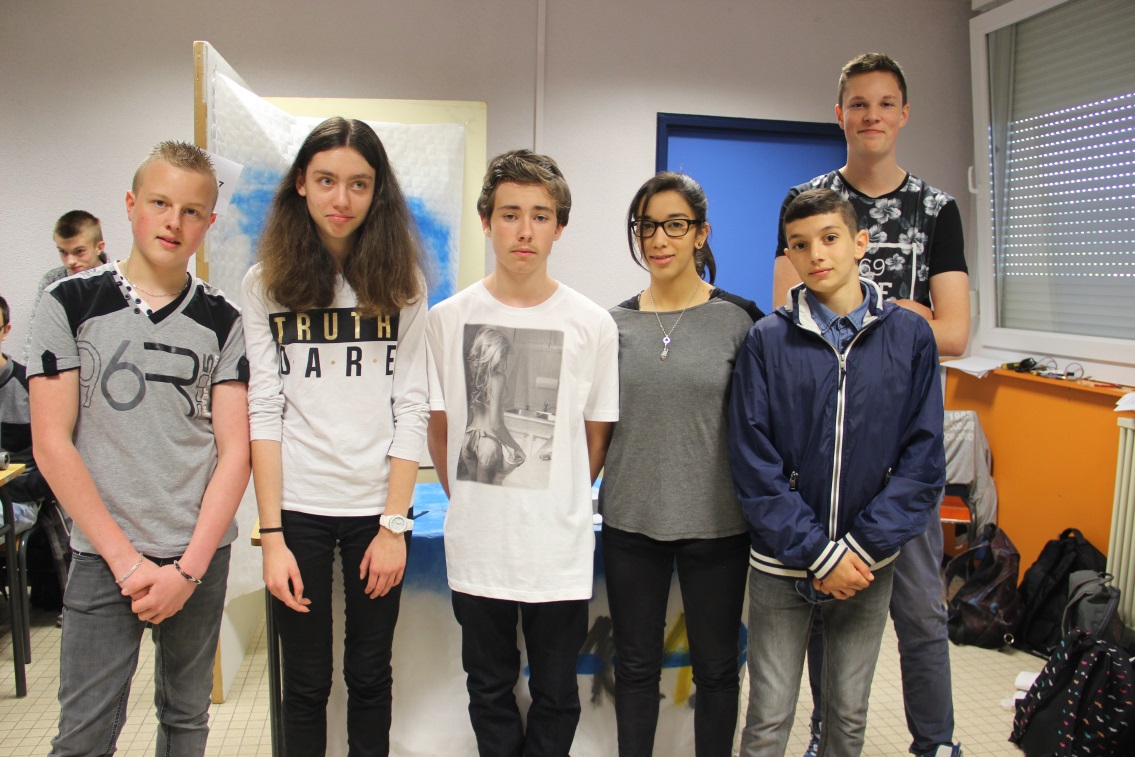 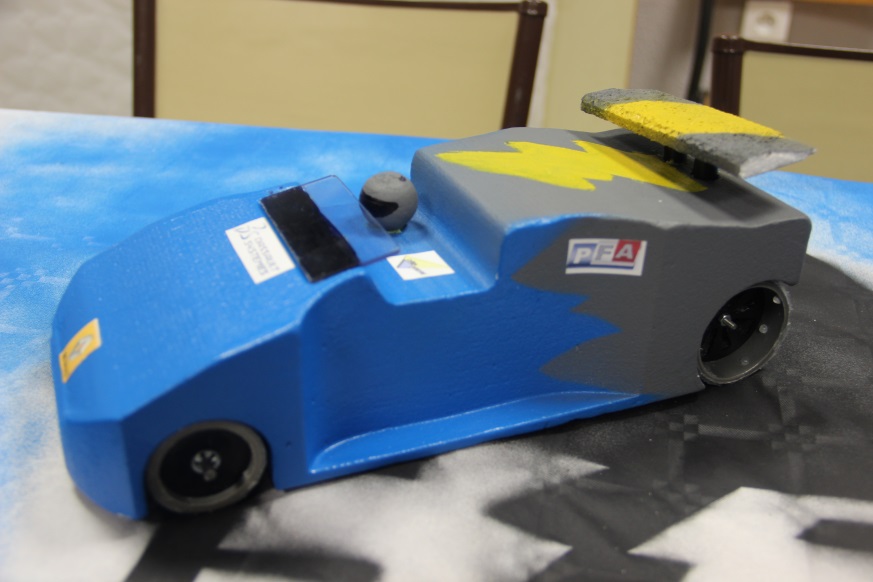 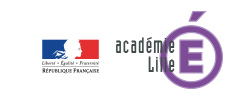 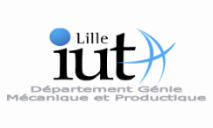 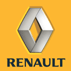 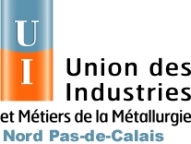 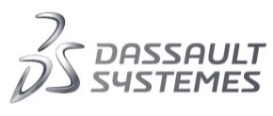 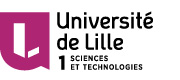 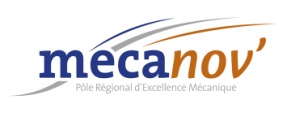 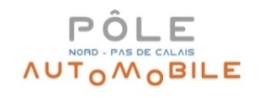 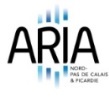 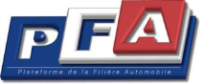 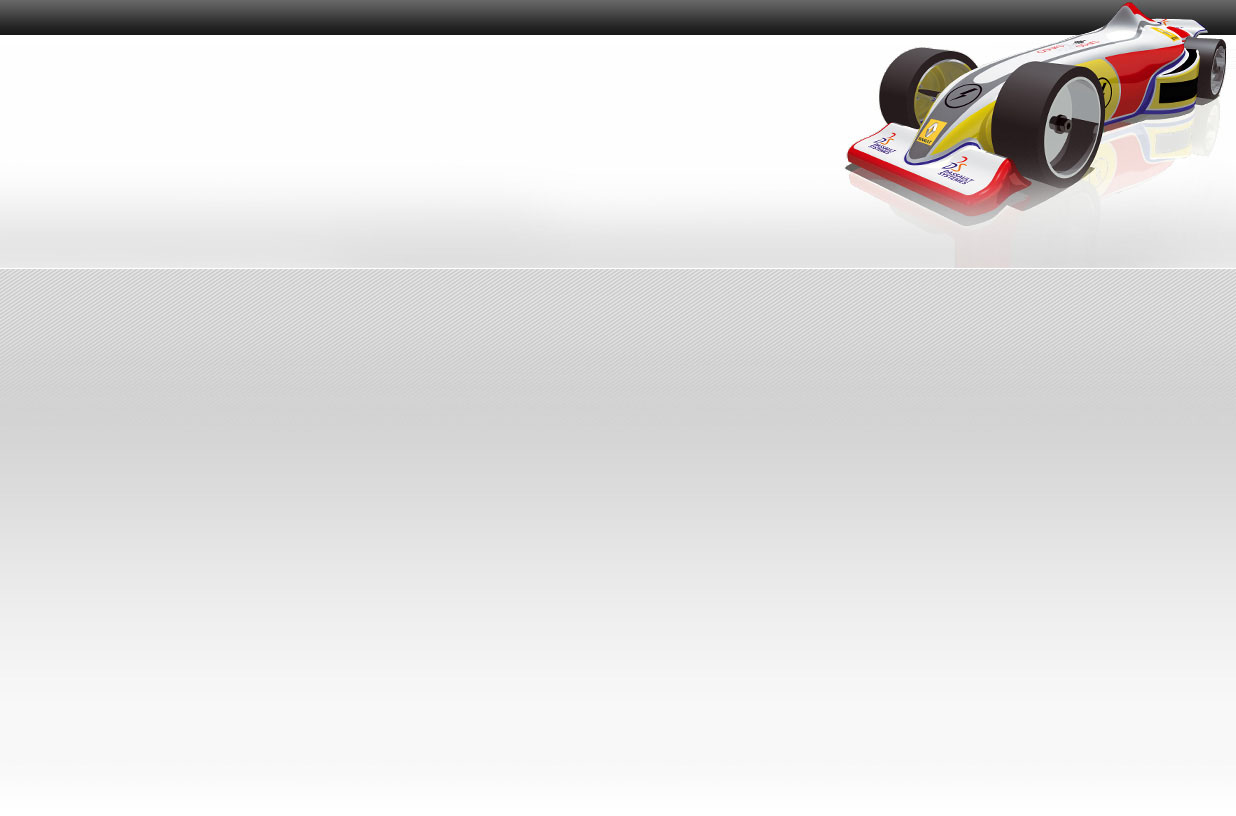 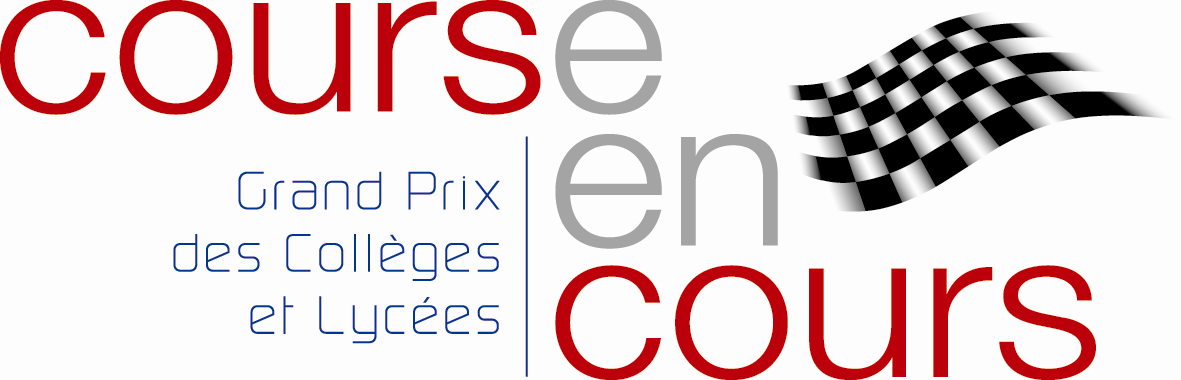 Équipe : Nexus Team

Lycée Baggio Lille
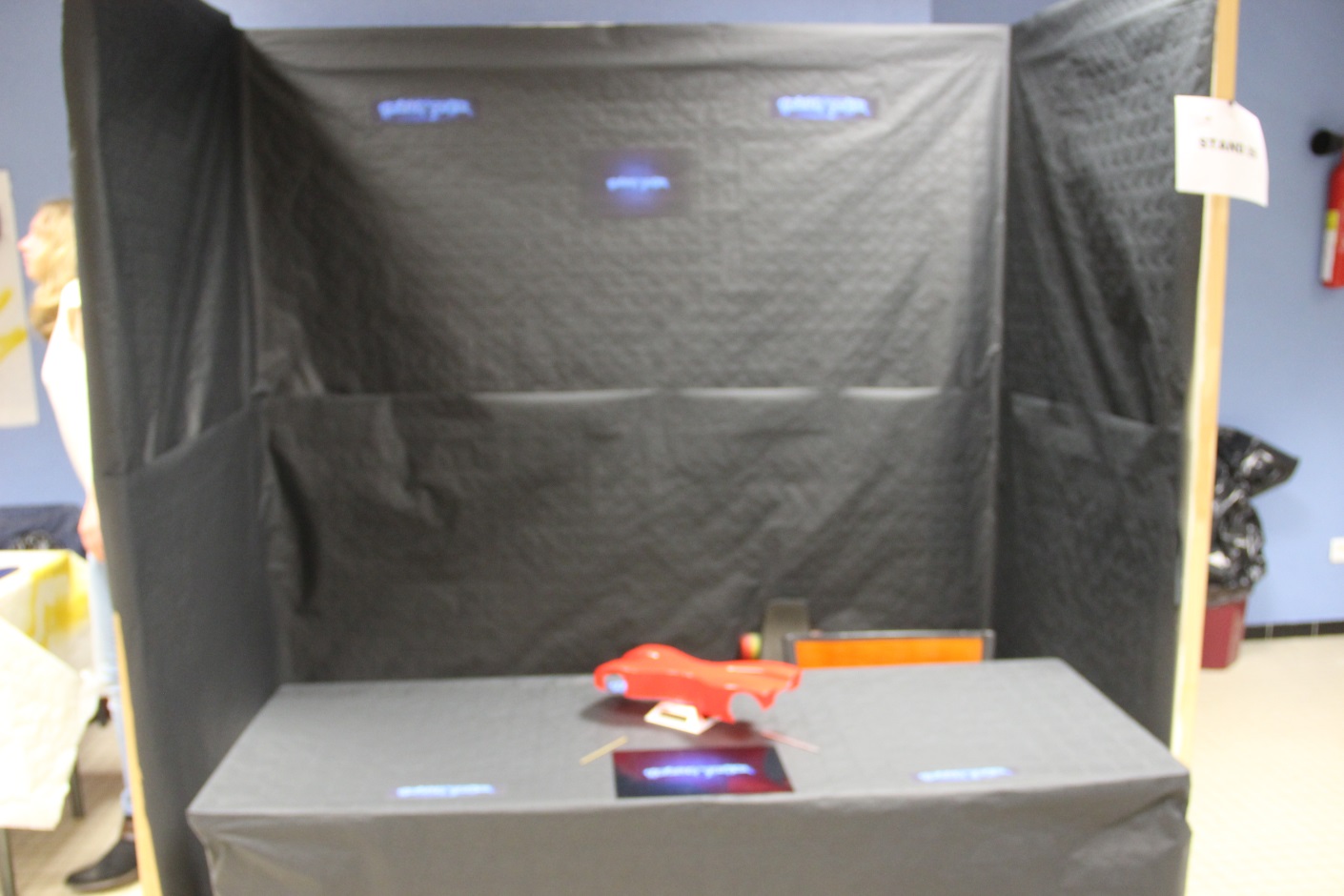 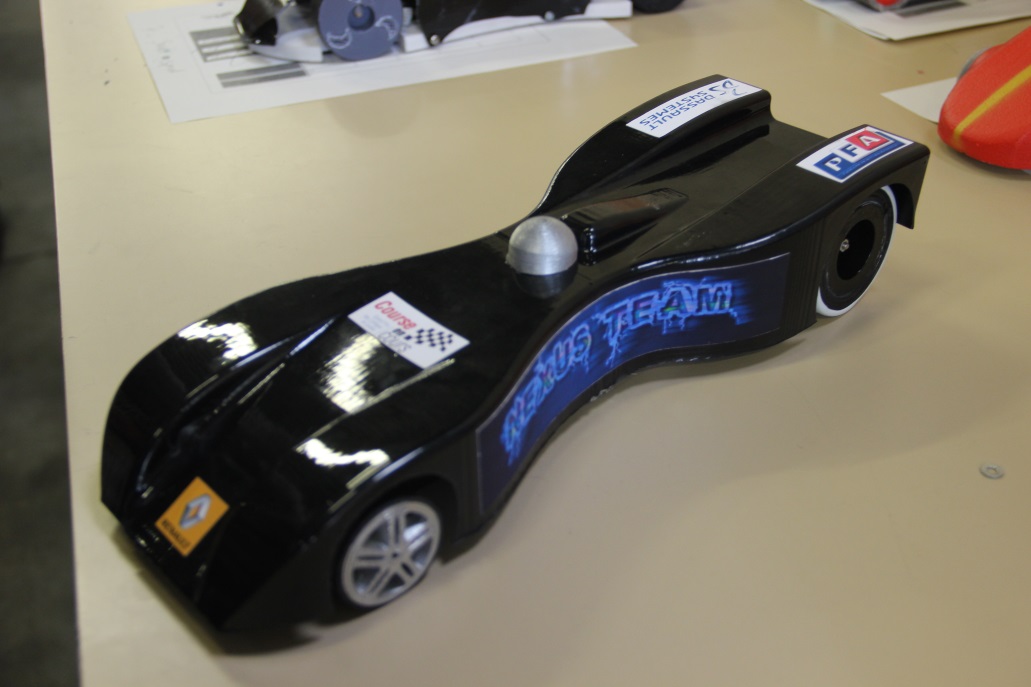 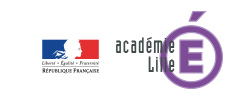 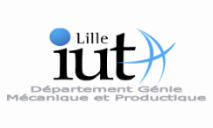 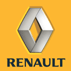 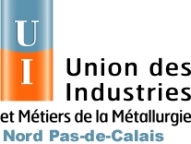 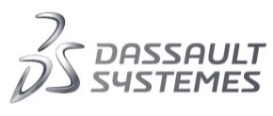 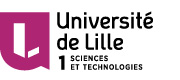 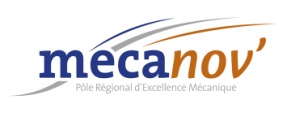 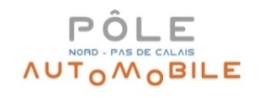 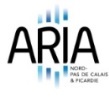 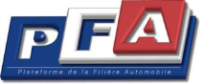 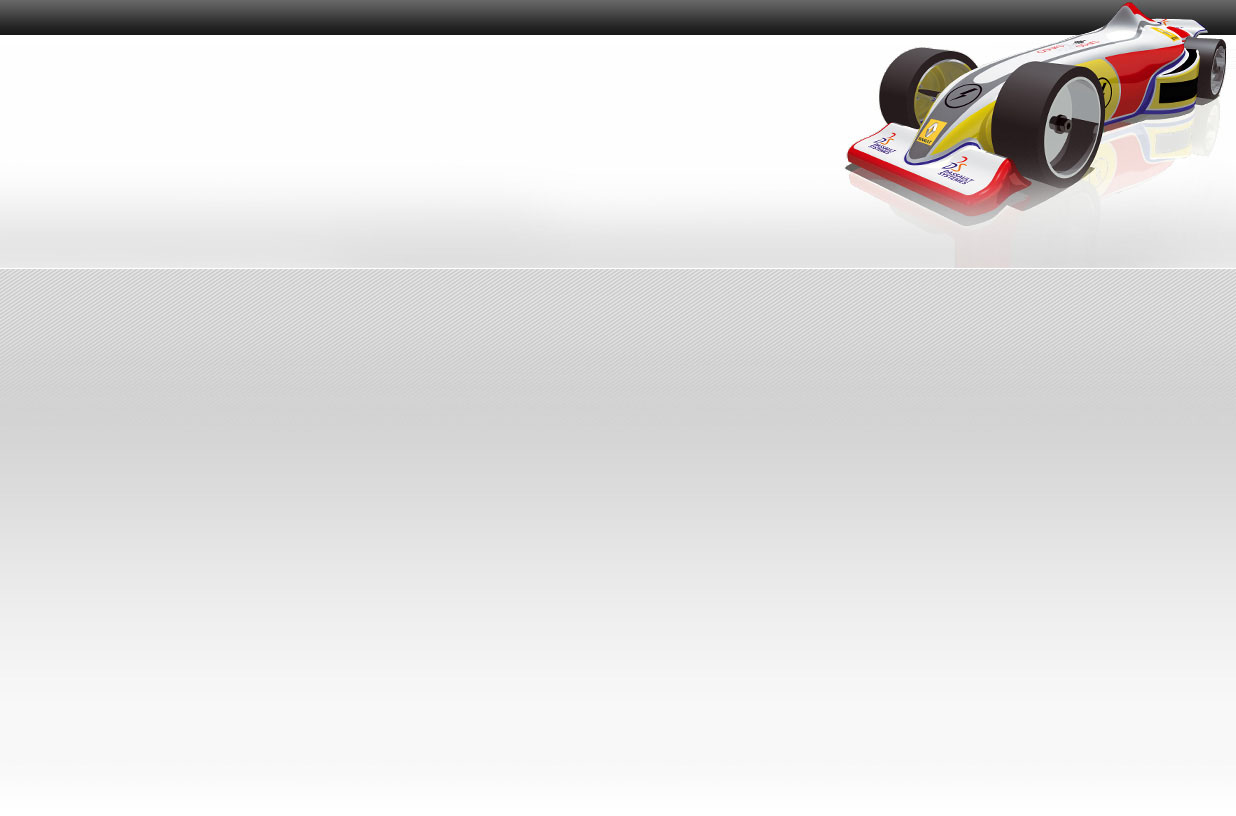 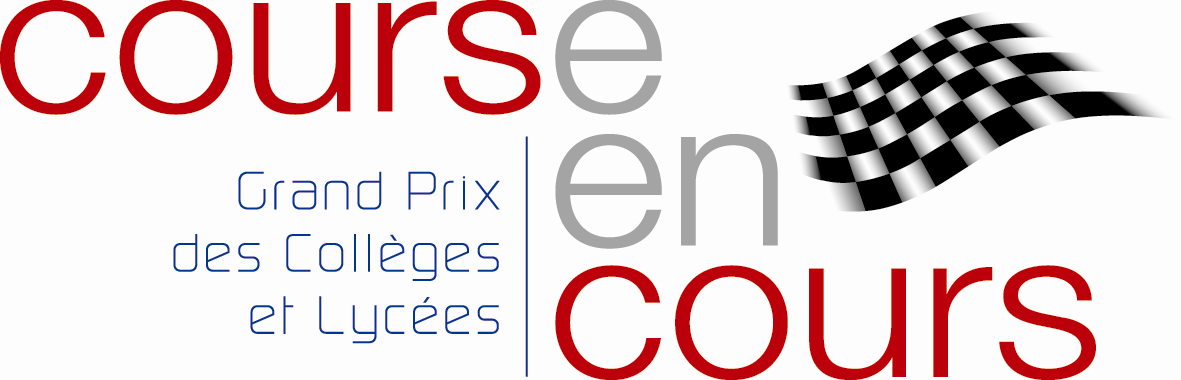 Équipe : Forz ACAD

CLG  Debeyre Marquette
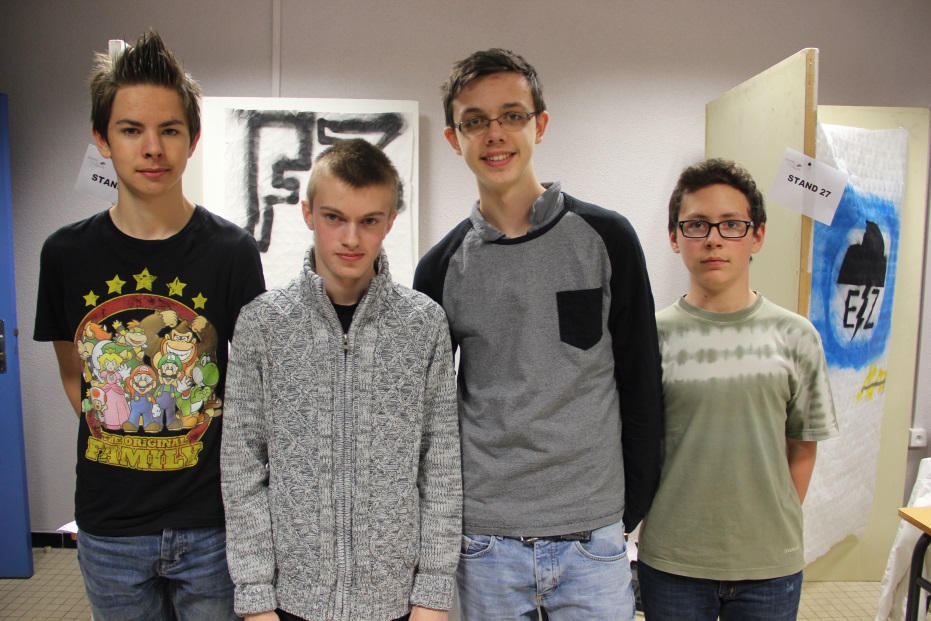 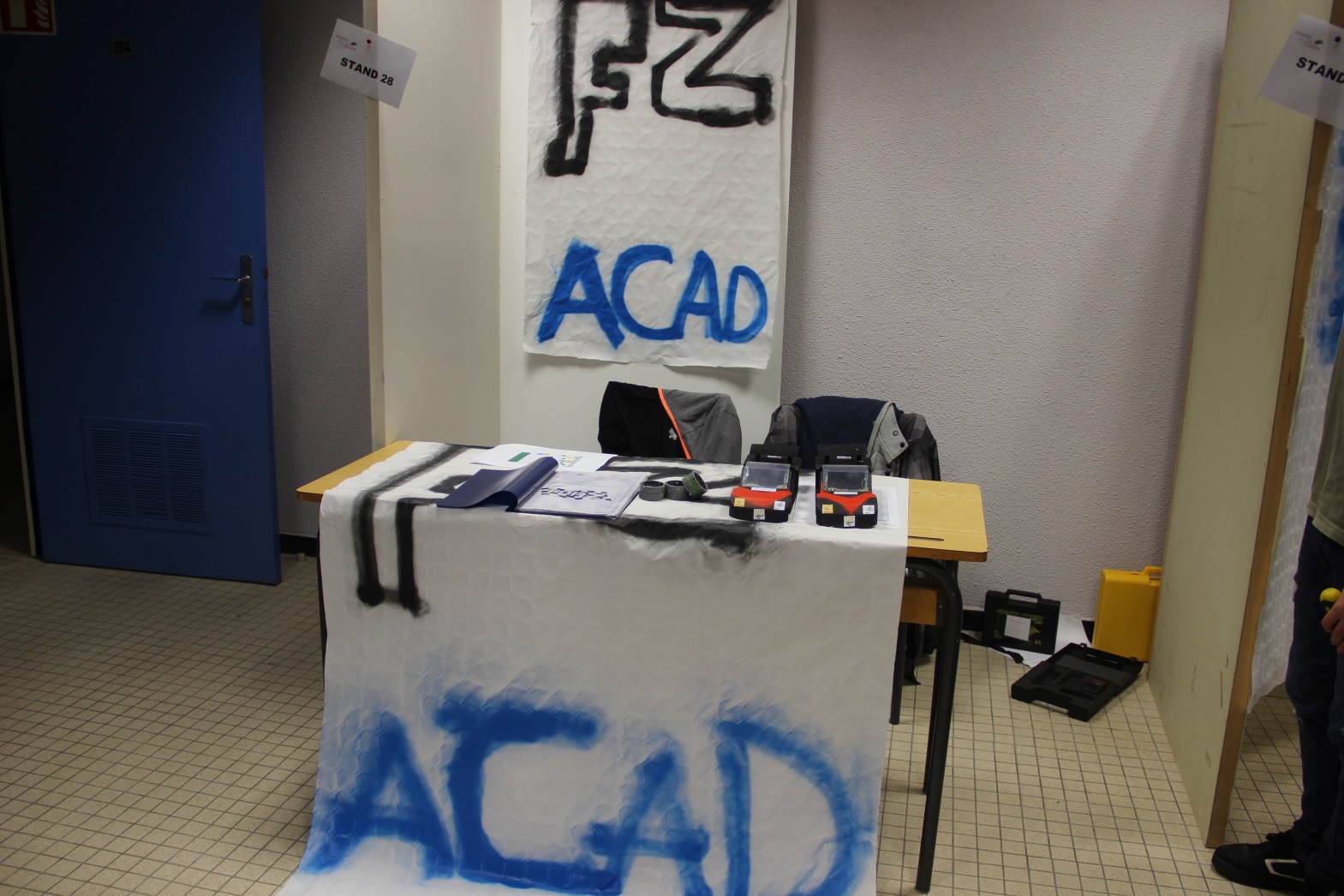 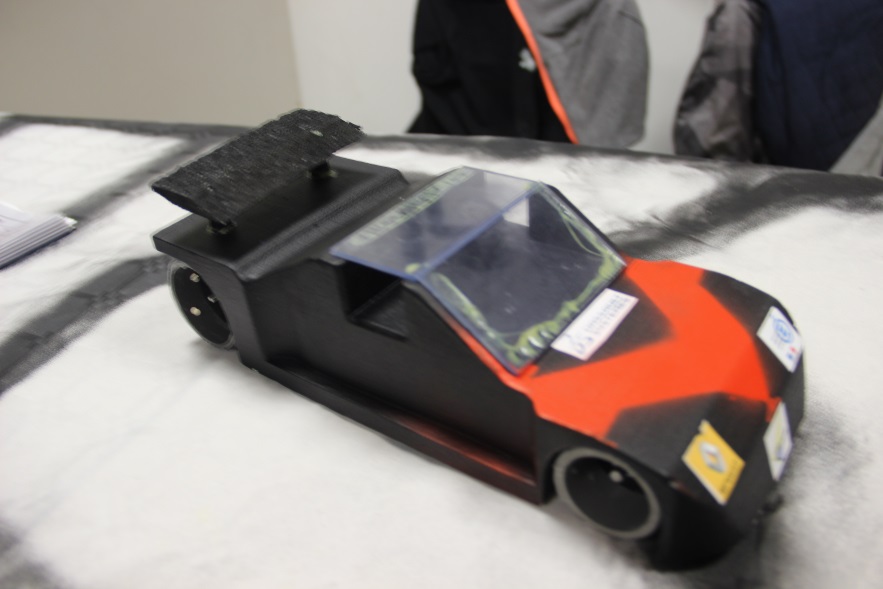 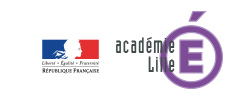 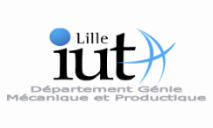 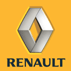 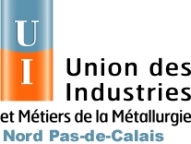 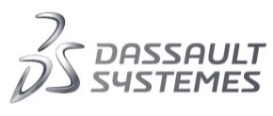 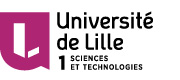 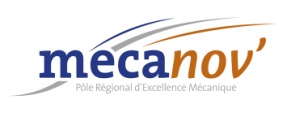 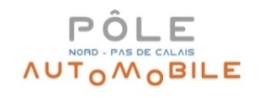 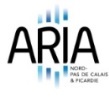 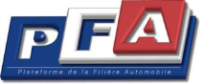 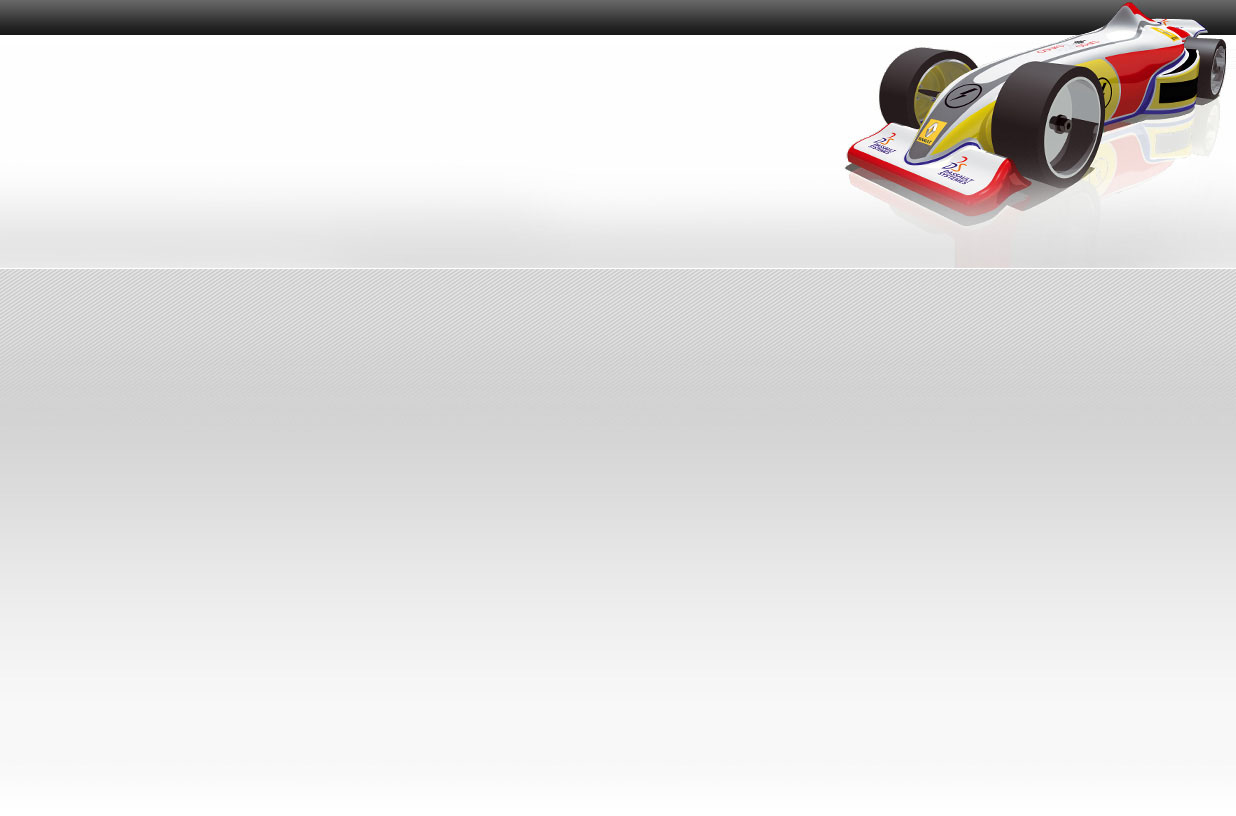 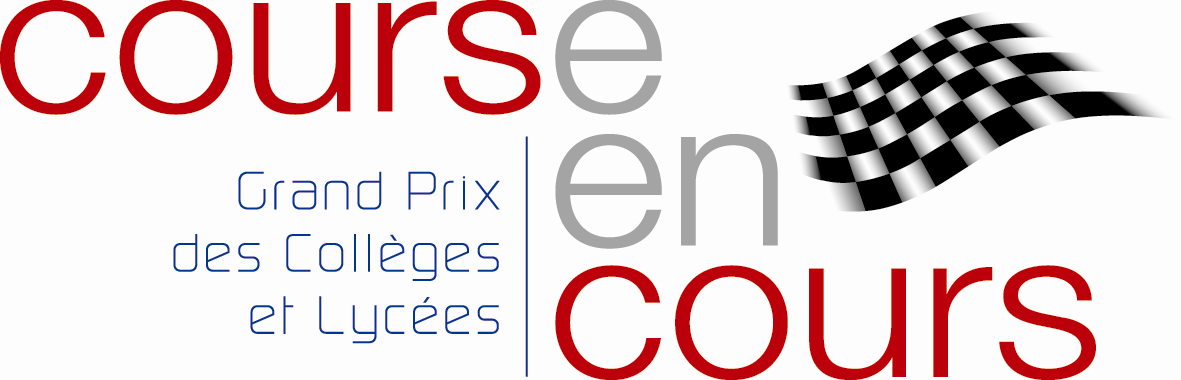 Équipe : Speed ACAD

CLG  Debeyre Marquette
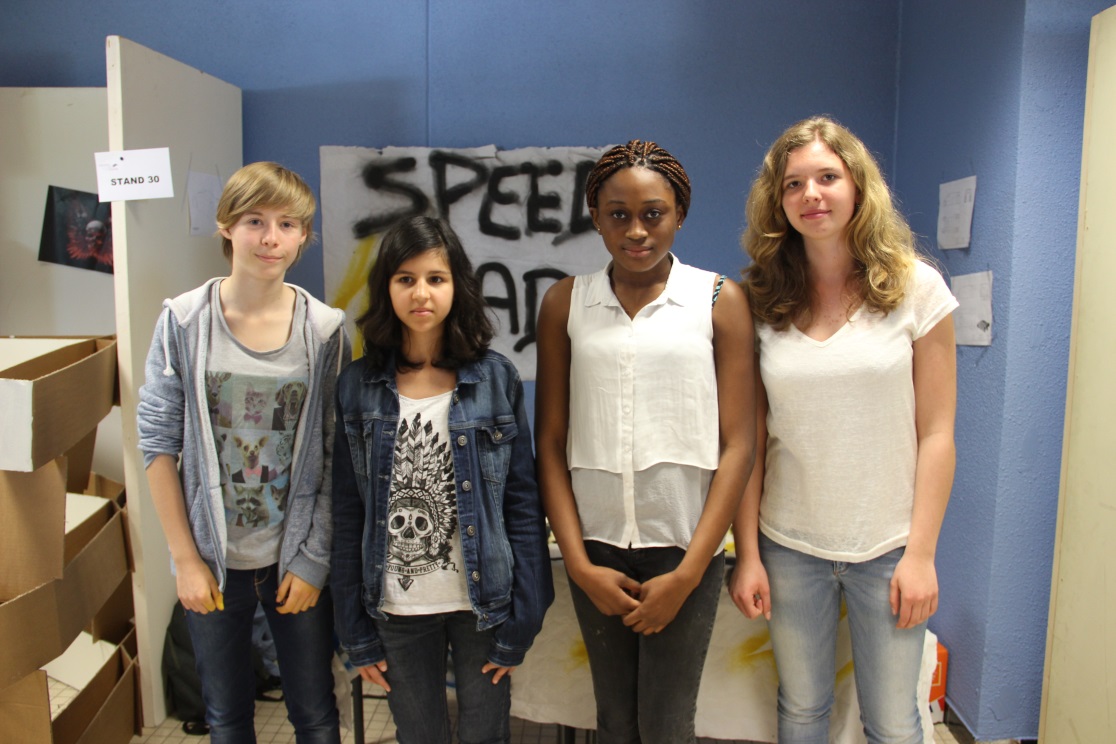 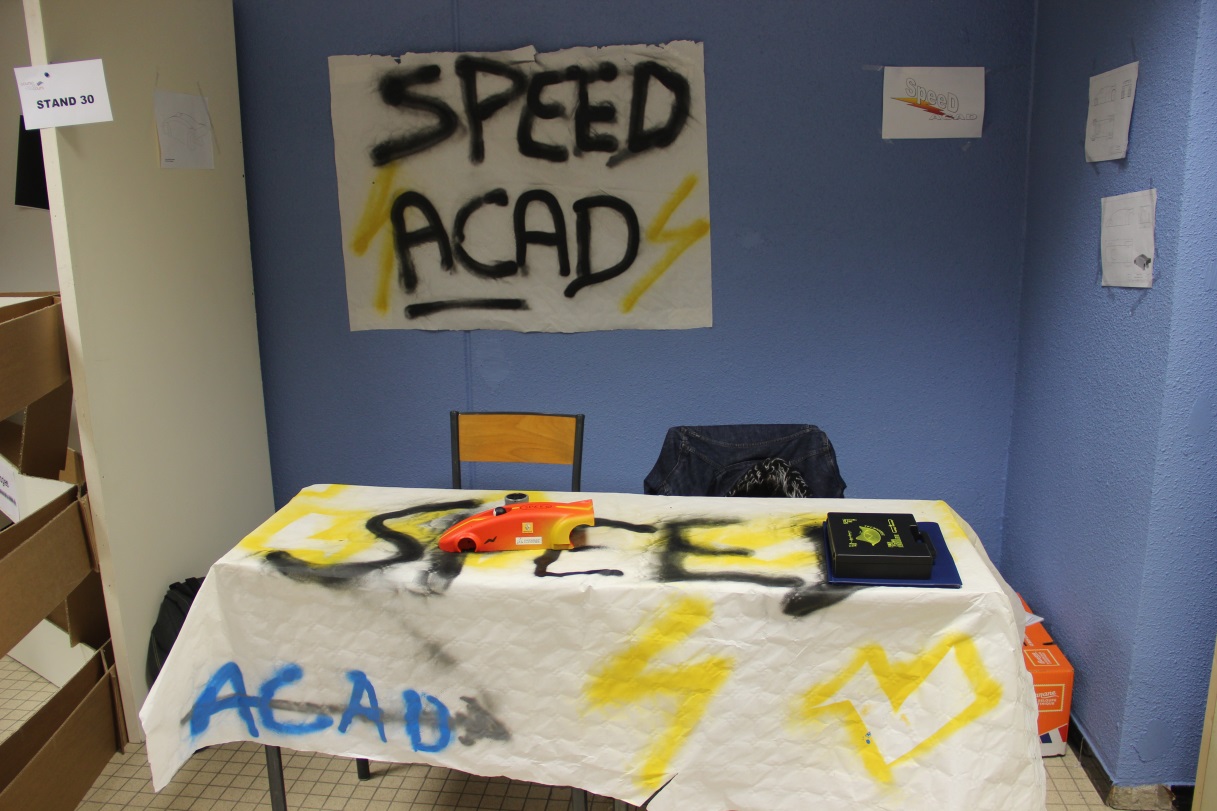 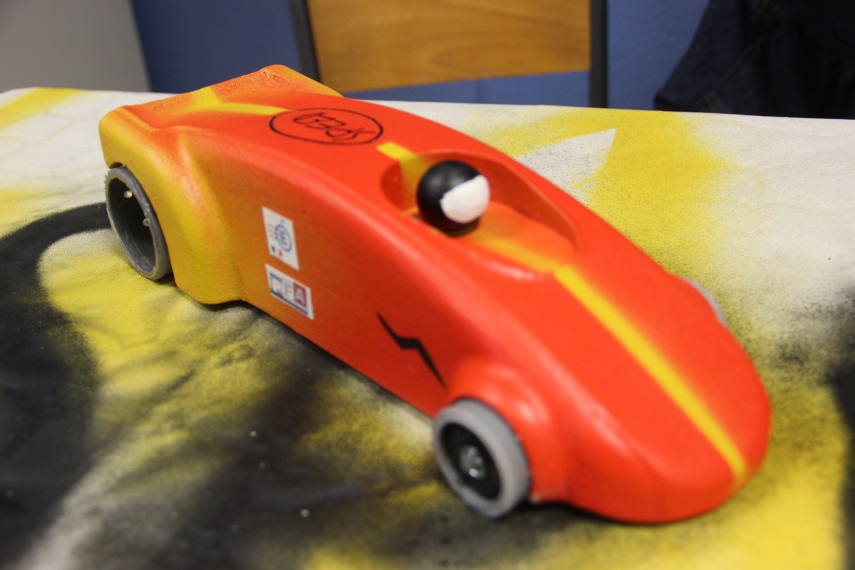 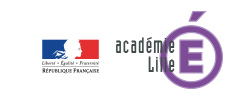 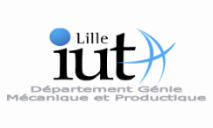 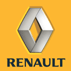 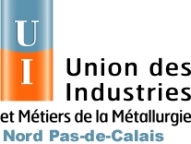 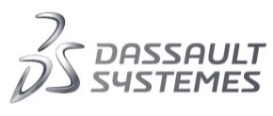 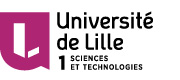 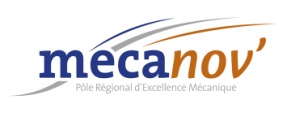 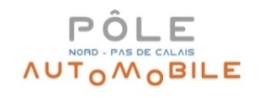 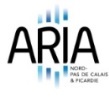 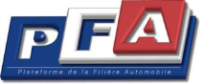 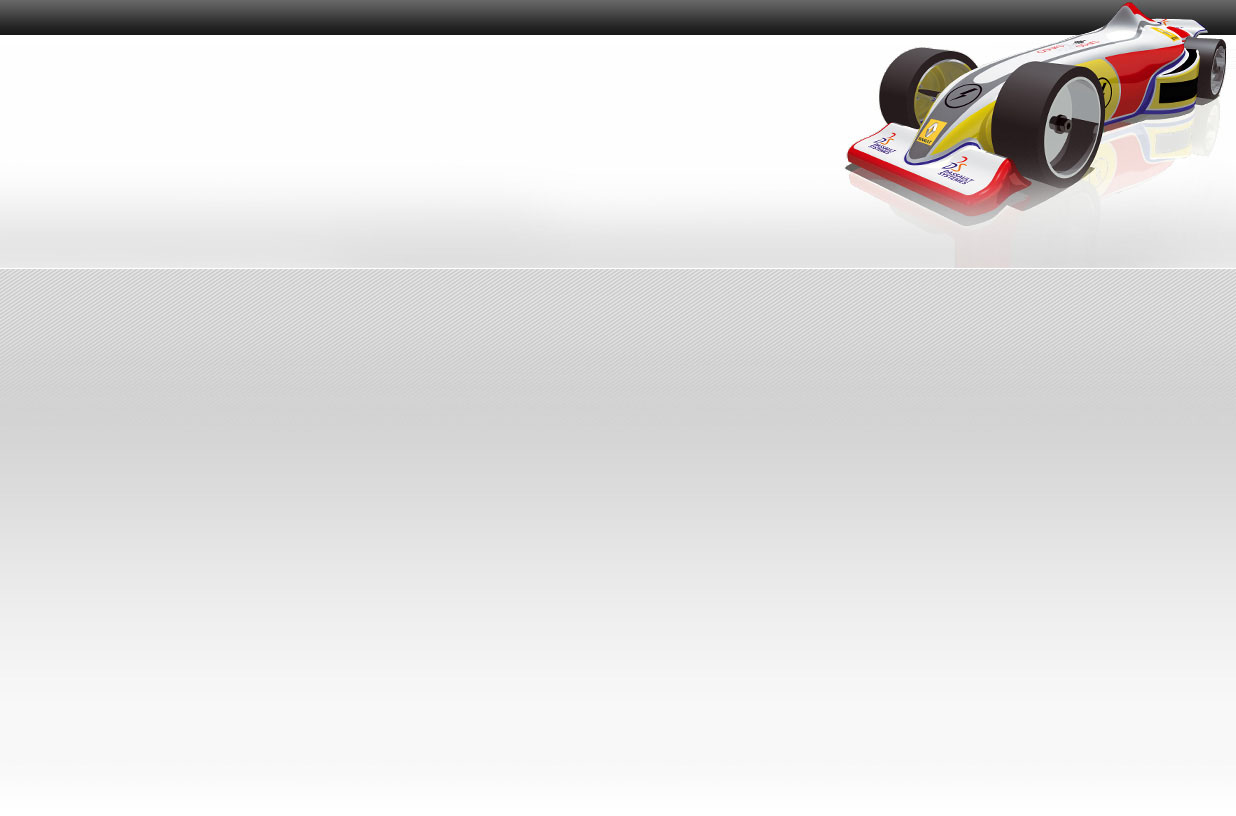 Équipe : Flyteam

CLG Saint Exupery Roubaix
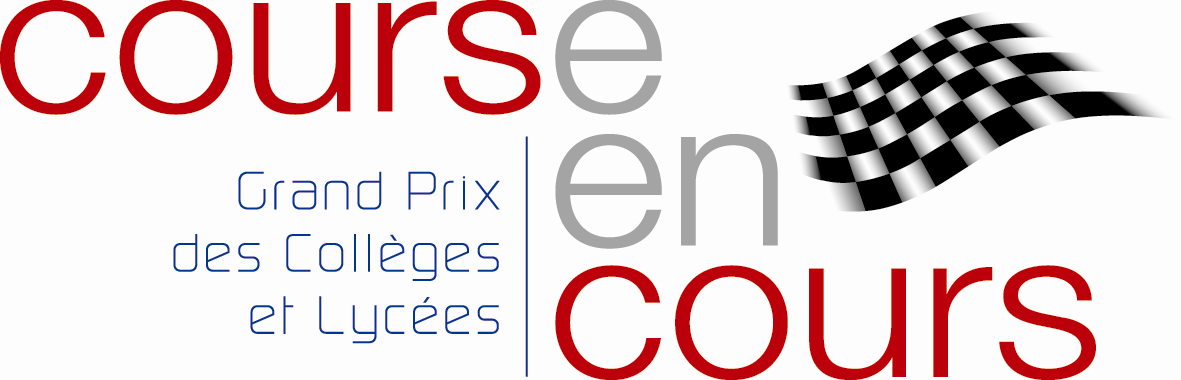 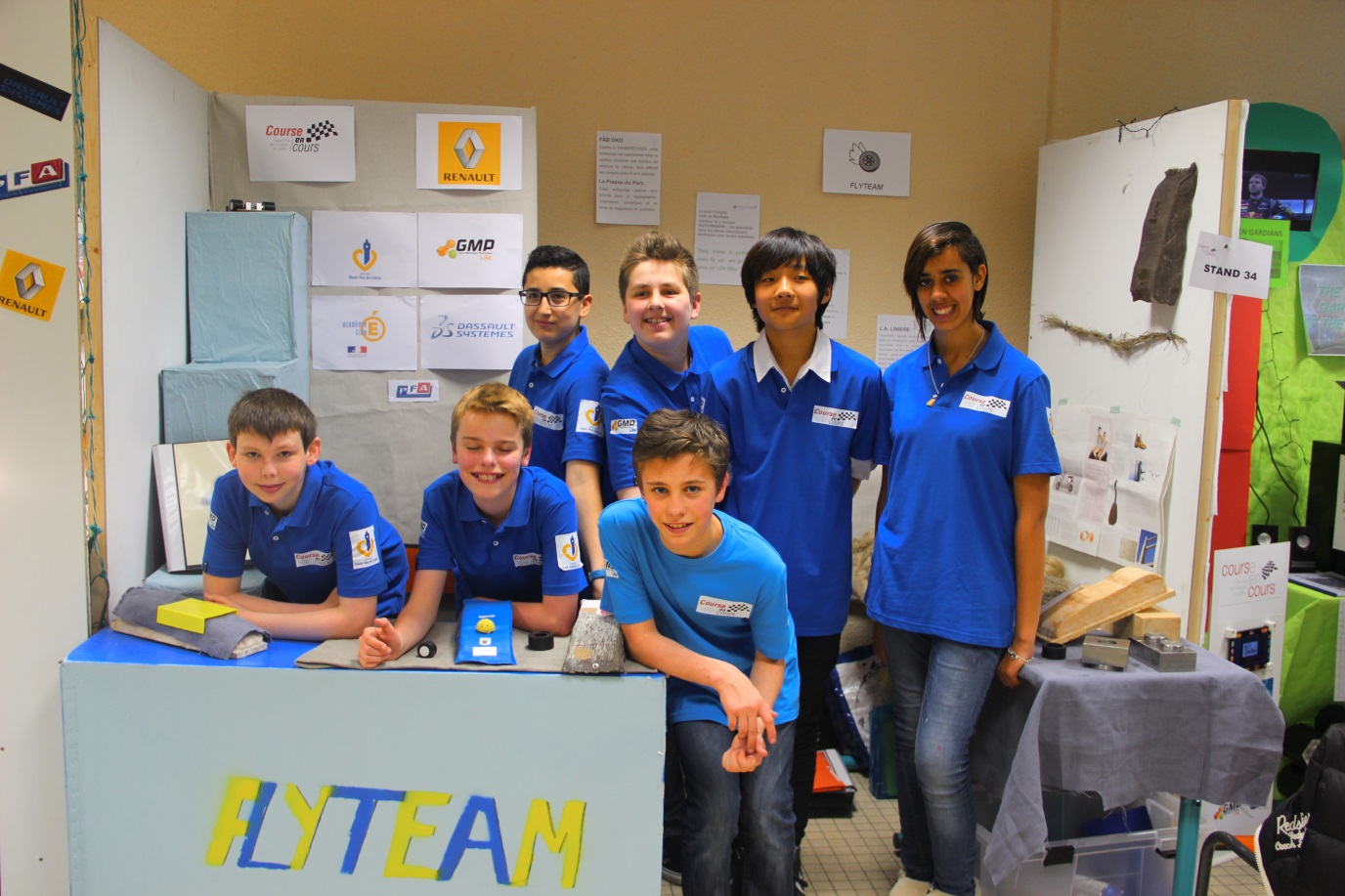 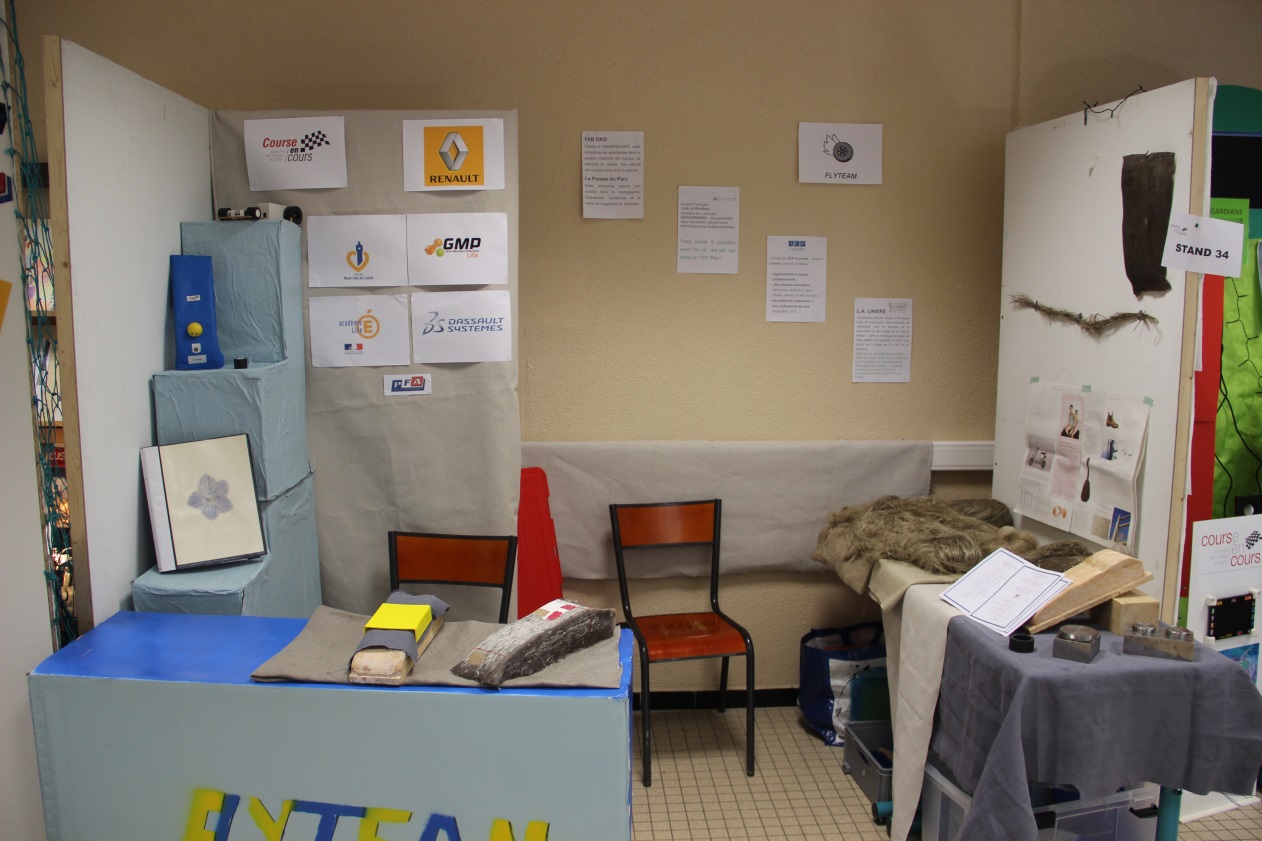 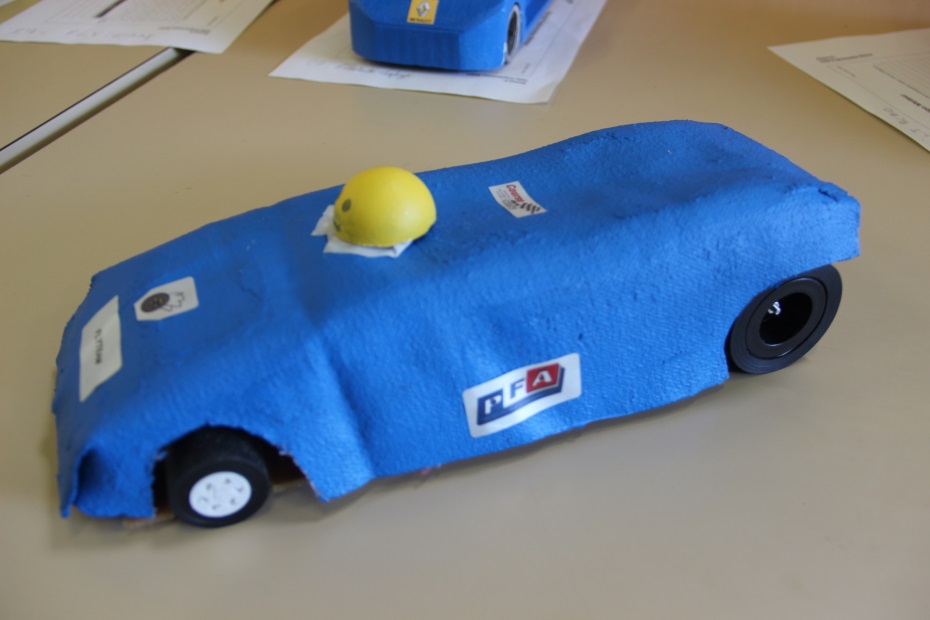 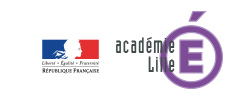 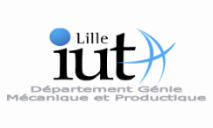 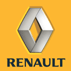 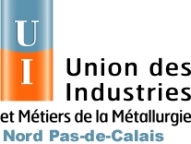 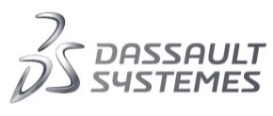 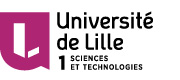 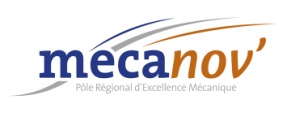 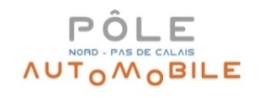 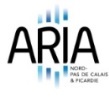 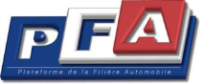 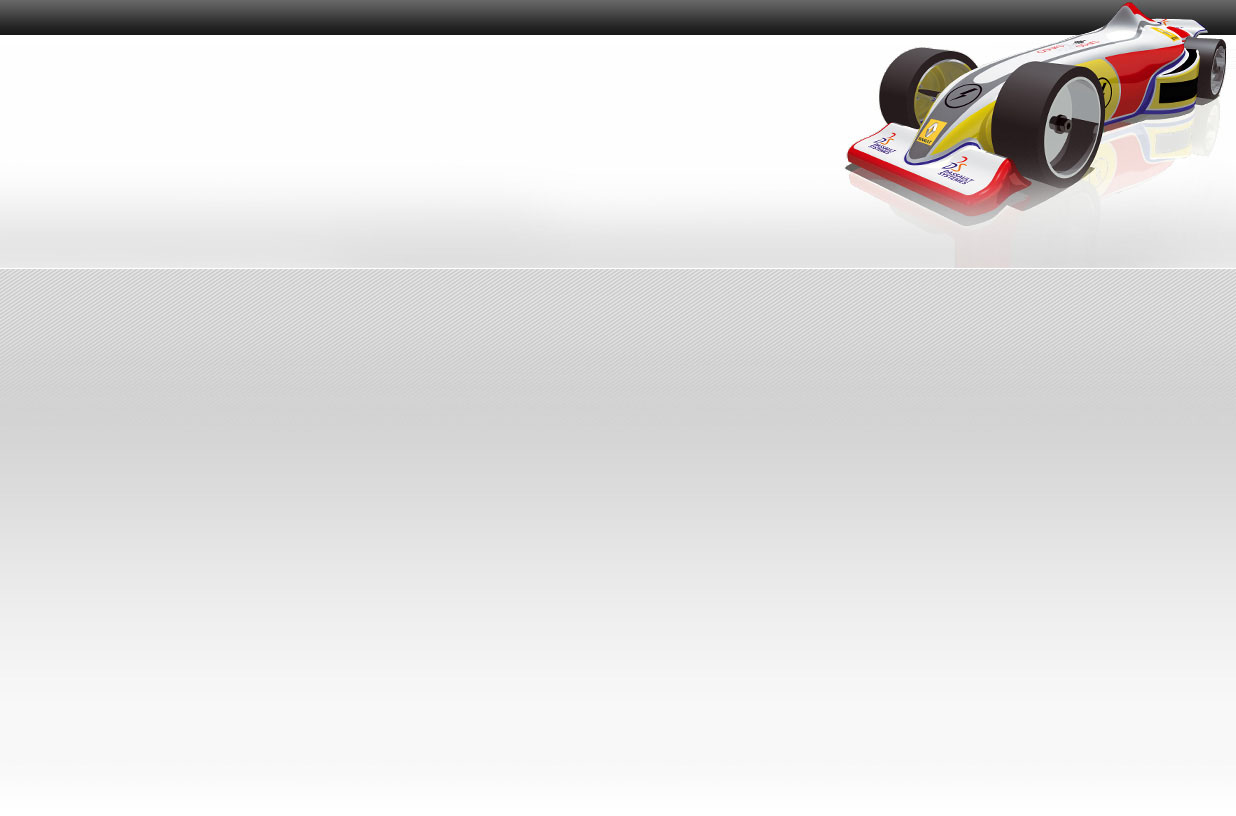 Équipe : Les JP galactiques

Lycée Jean Prouvé Lomme
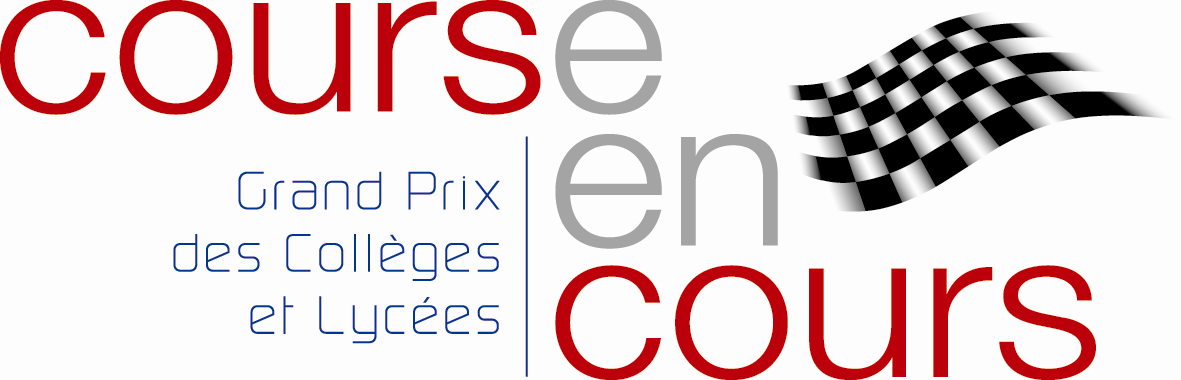 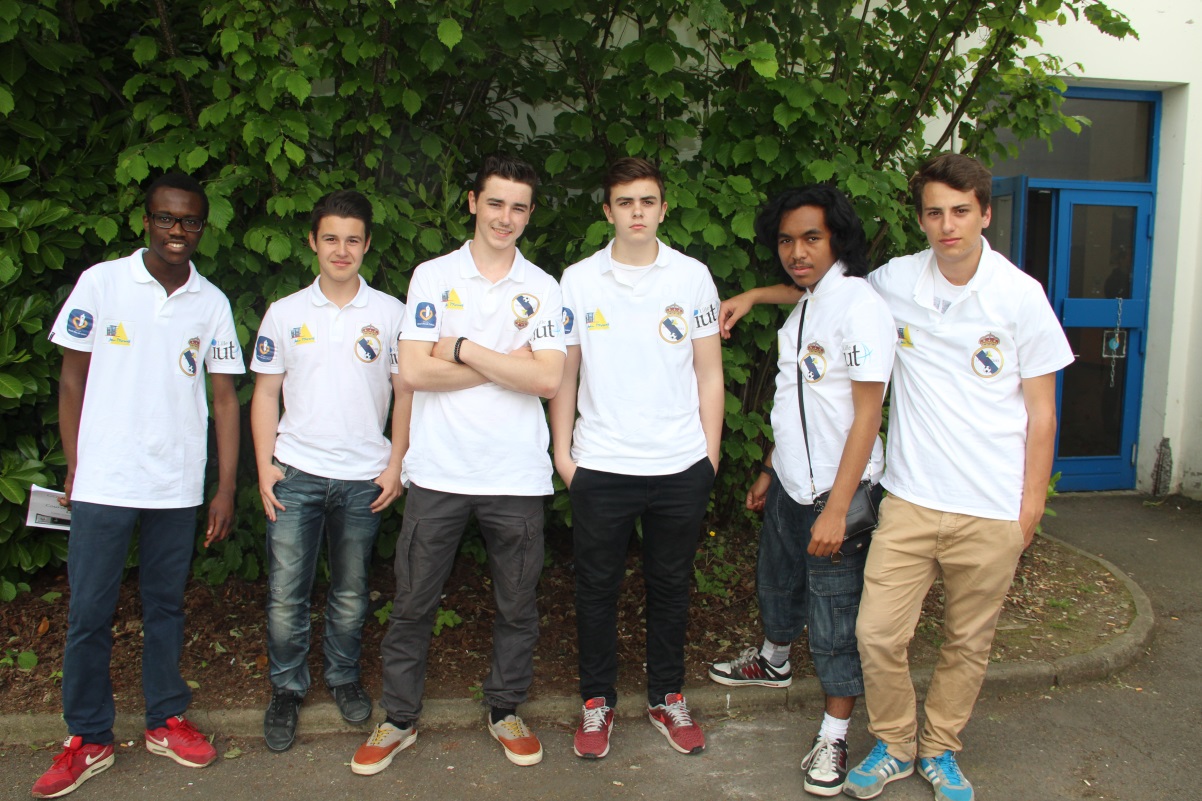 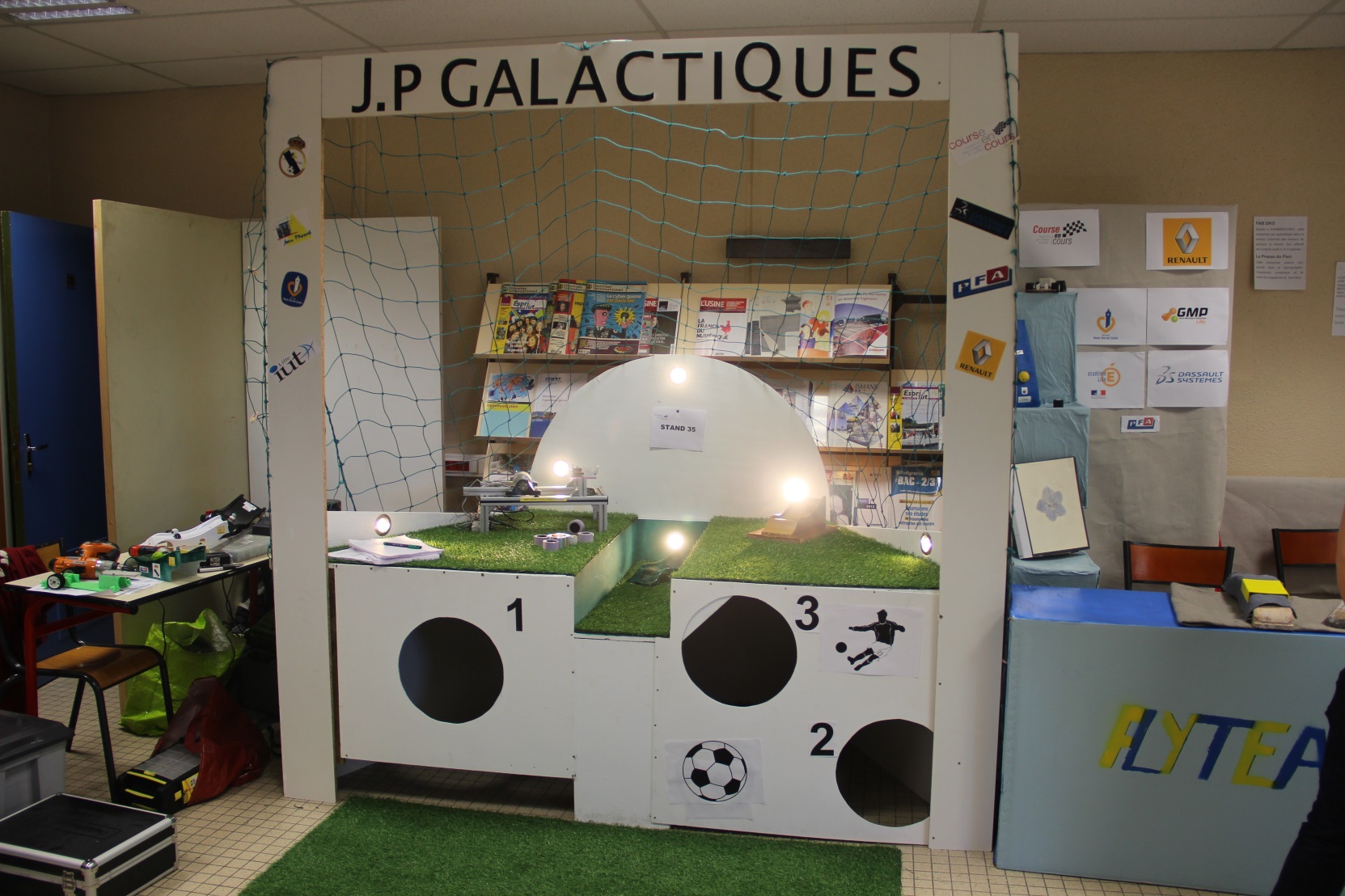 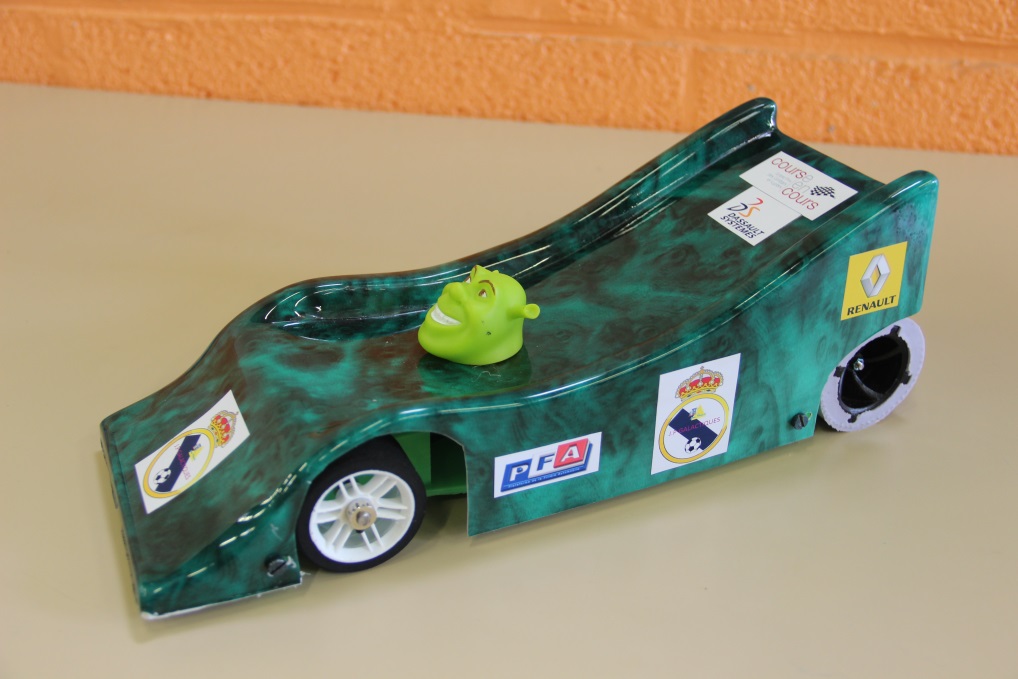 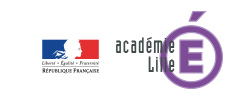 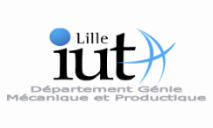 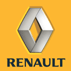 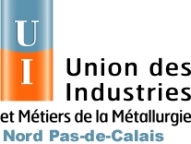 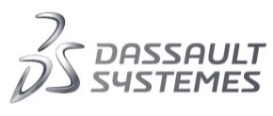 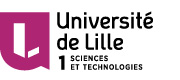 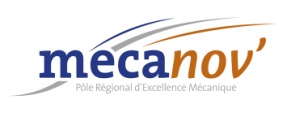 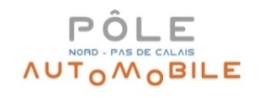 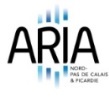 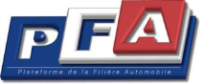 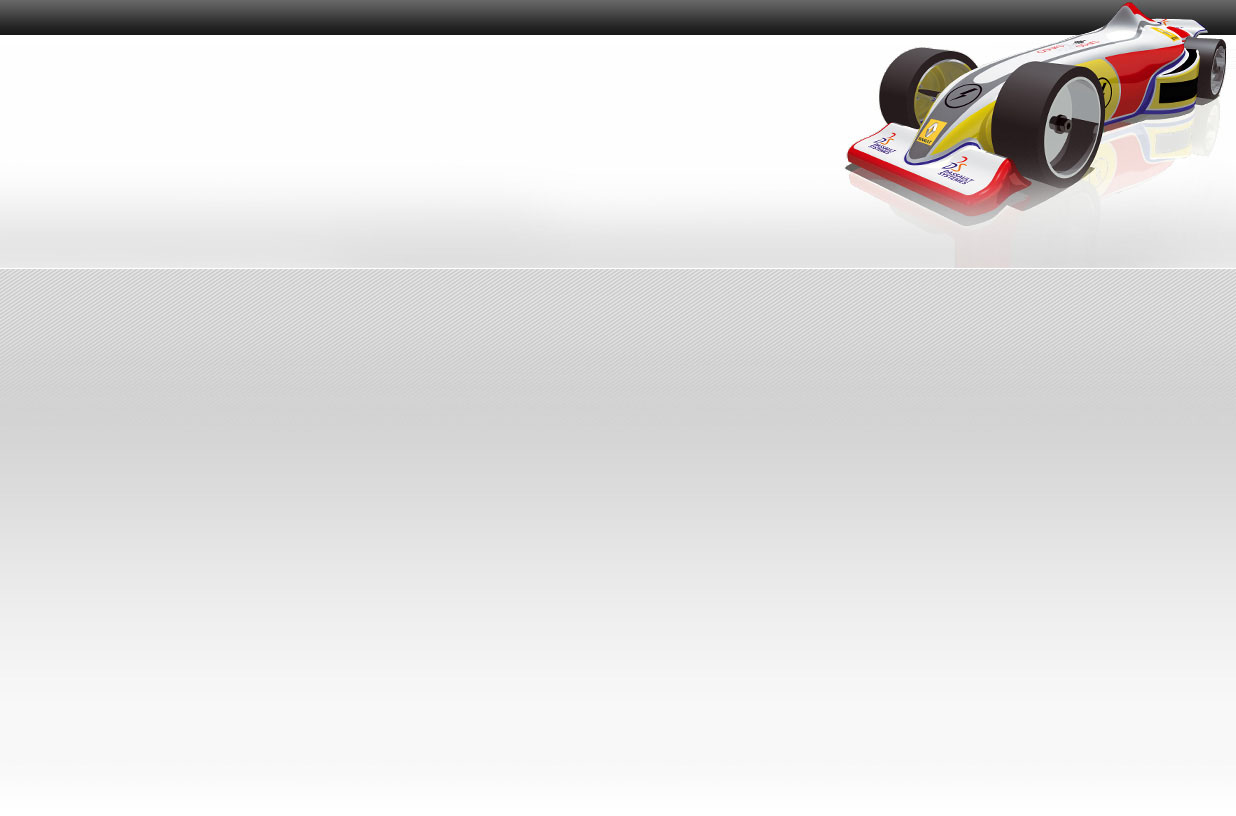 Équipe : New Blood

LP Dinah Derycke Villeneuve d'Ascq
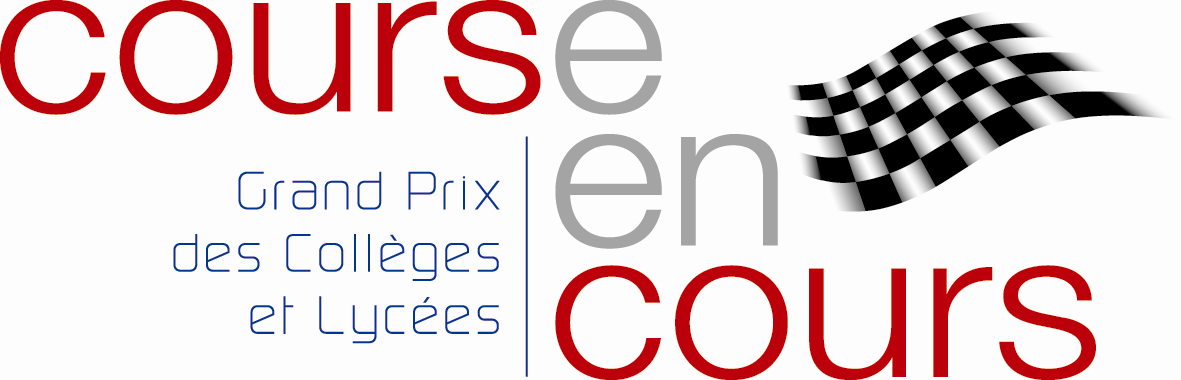 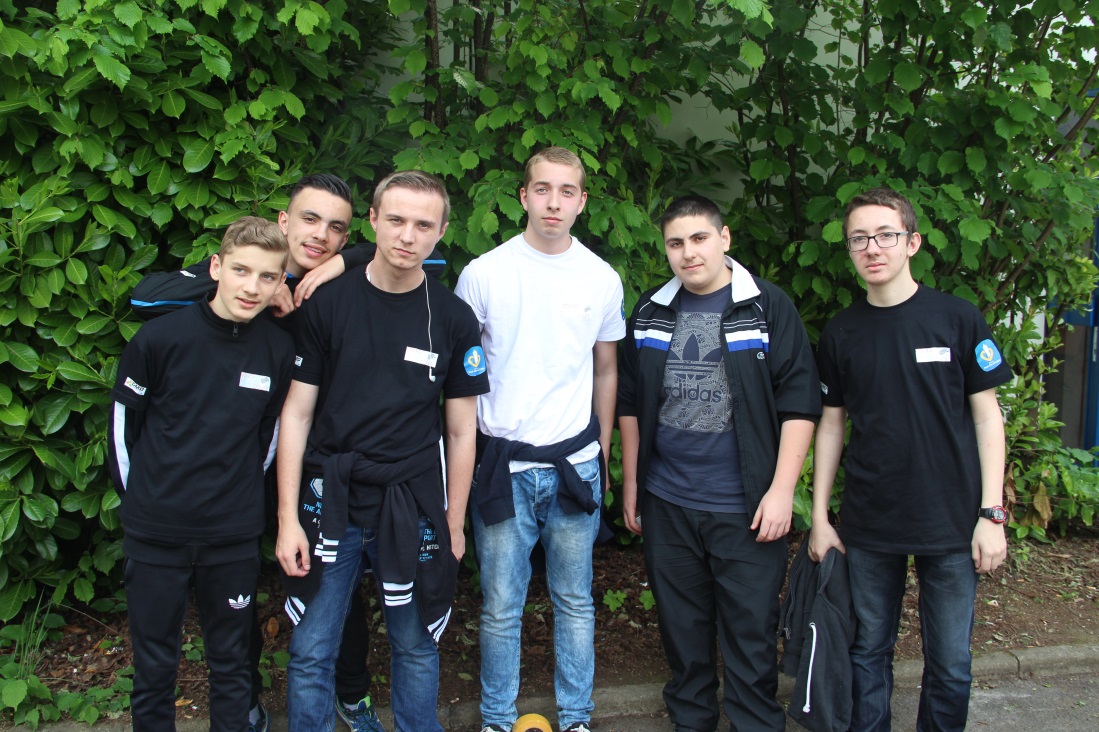 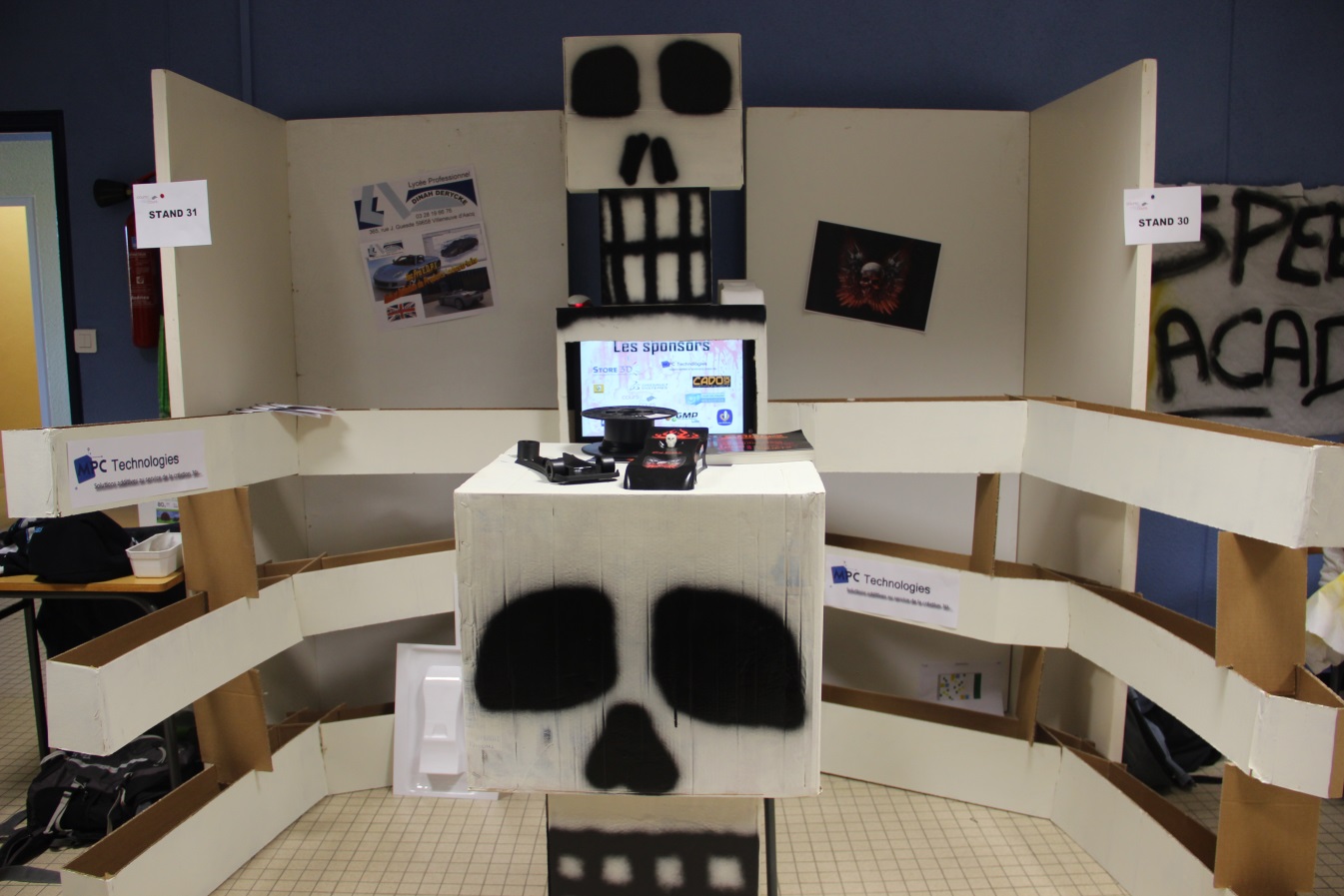 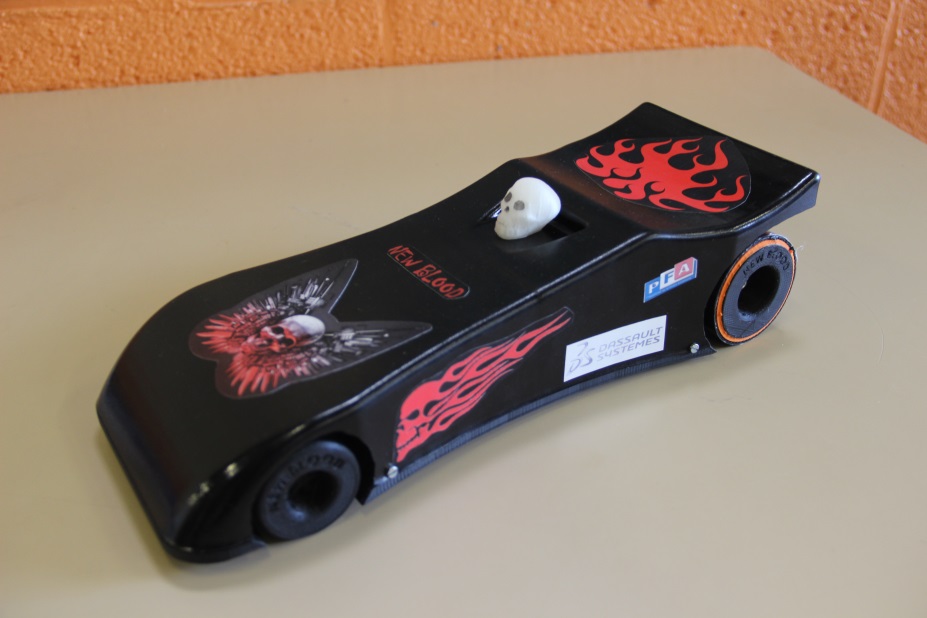 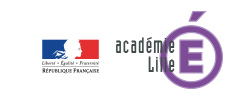 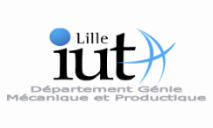 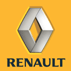 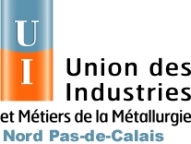 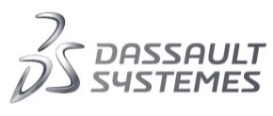 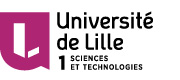 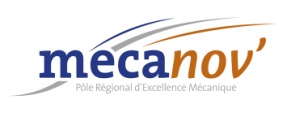 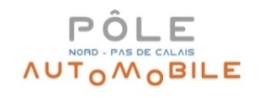 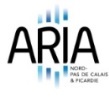 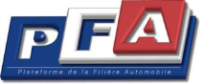 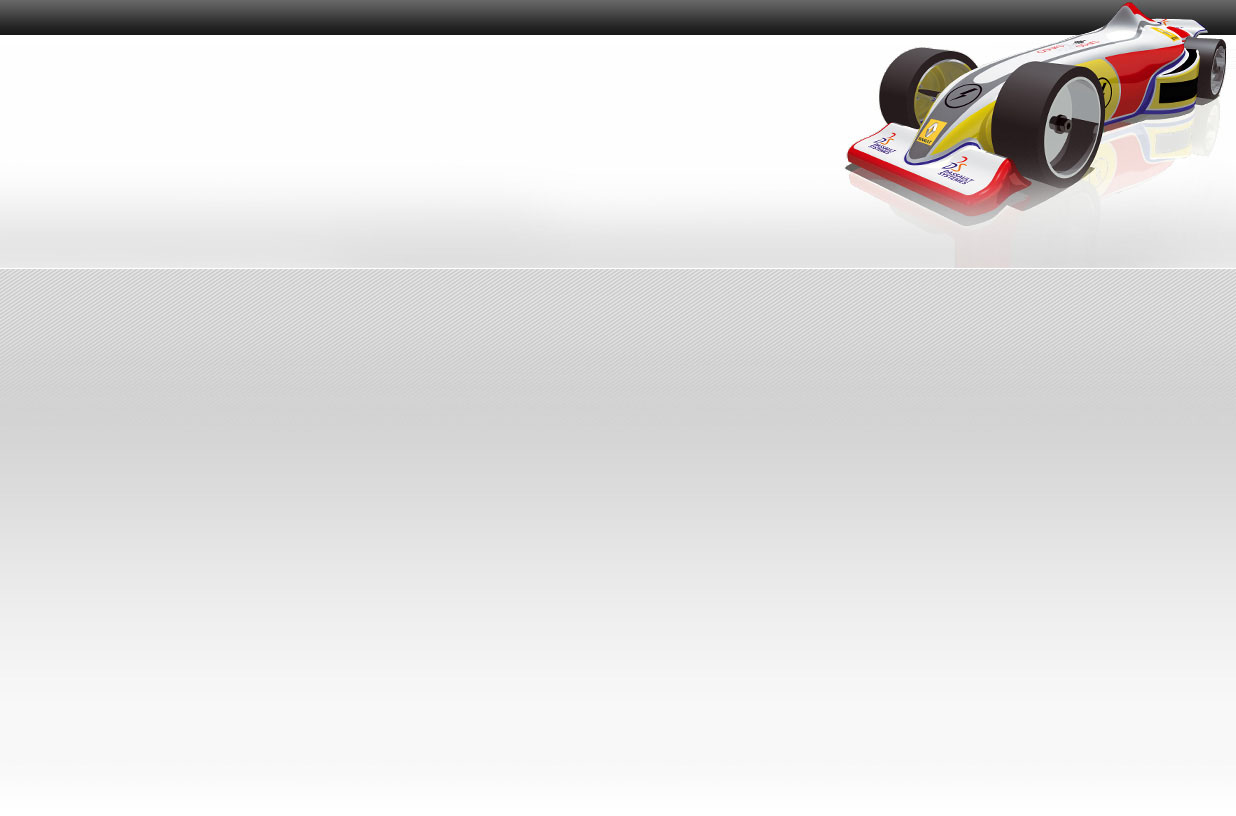 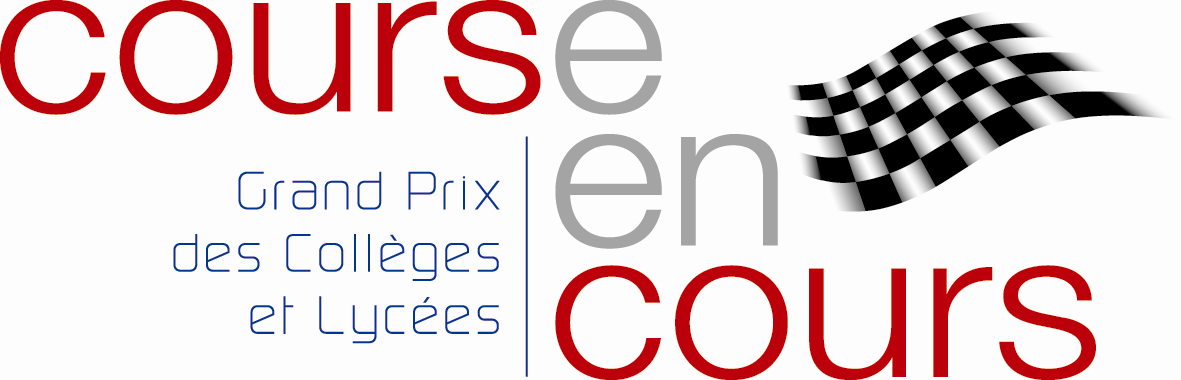 Équipe : Absolut Racing

Lycée Ozanam Lille
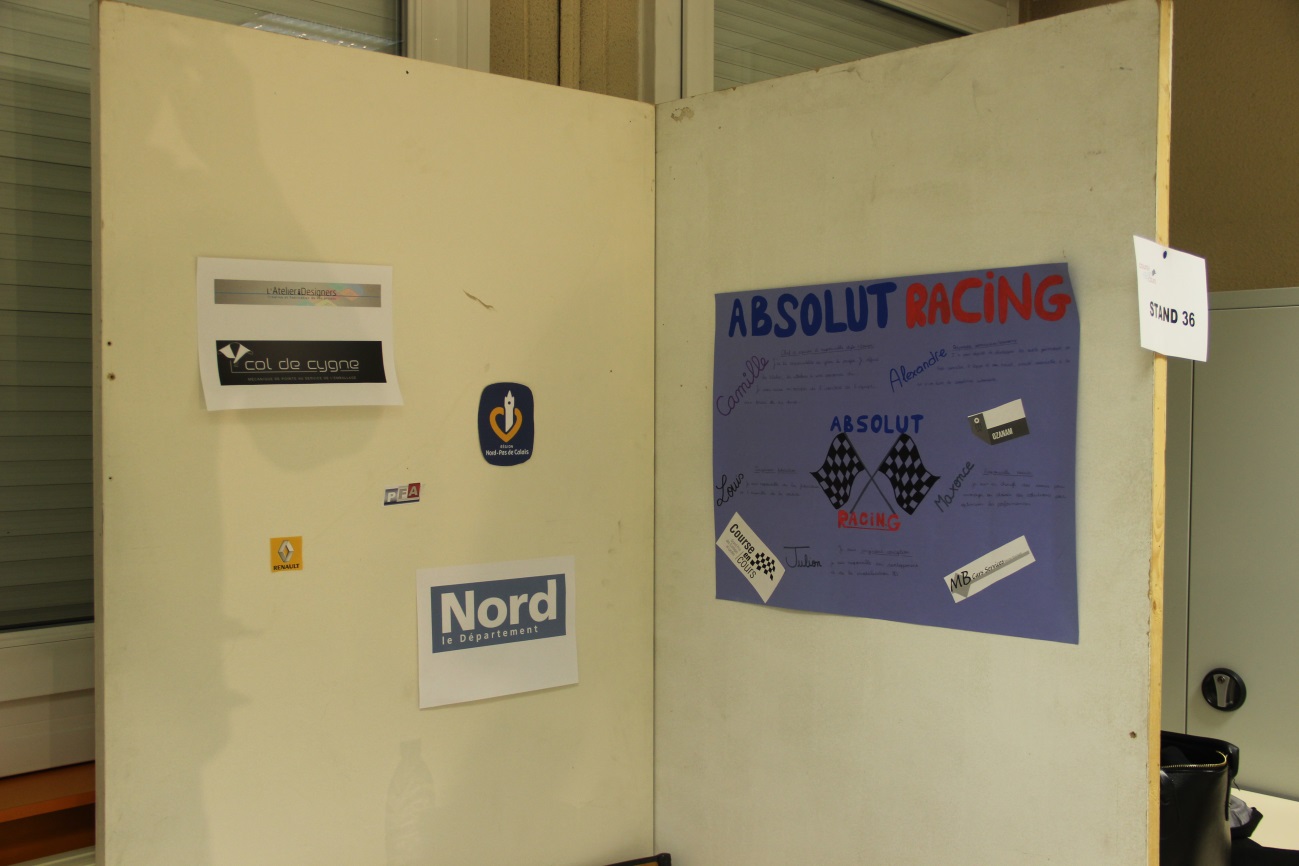 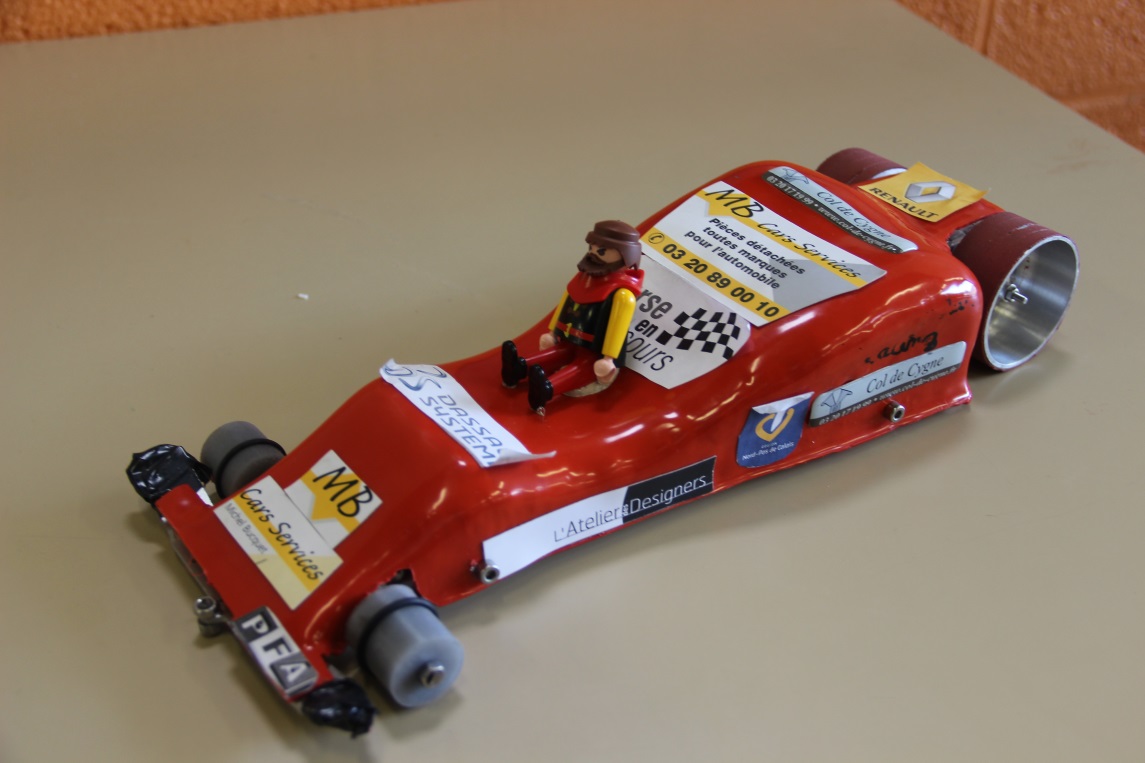 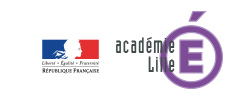 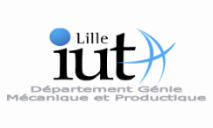 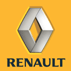 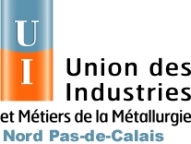 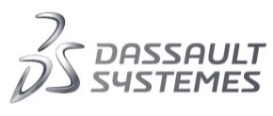 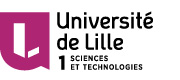 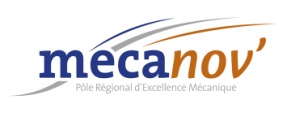 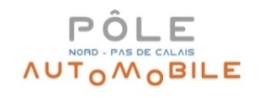 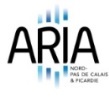 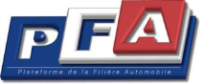 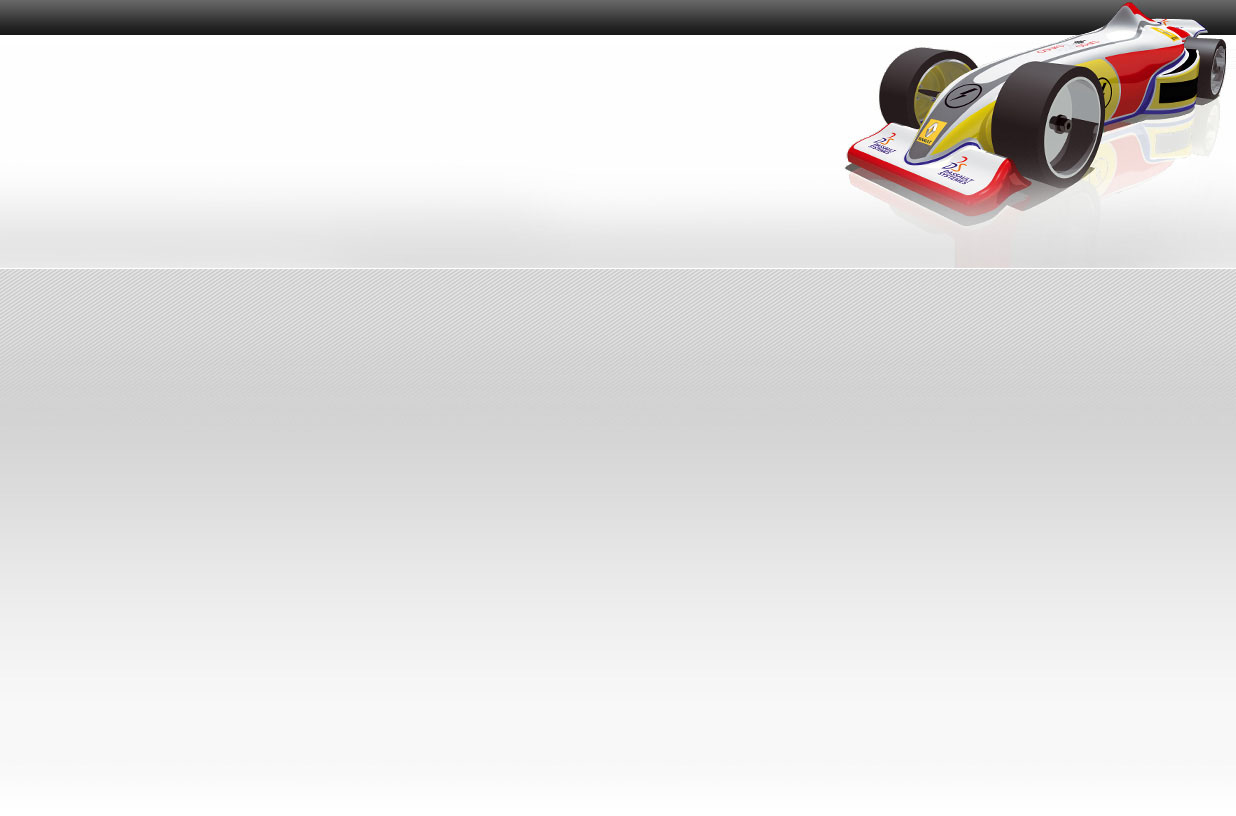 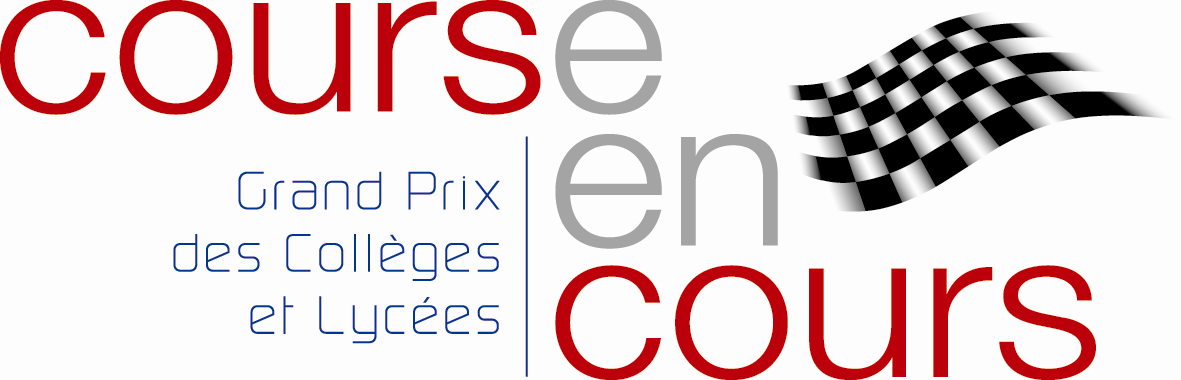 Équipe : GEEK 2000

CLG  Jean Moulin Iwuy
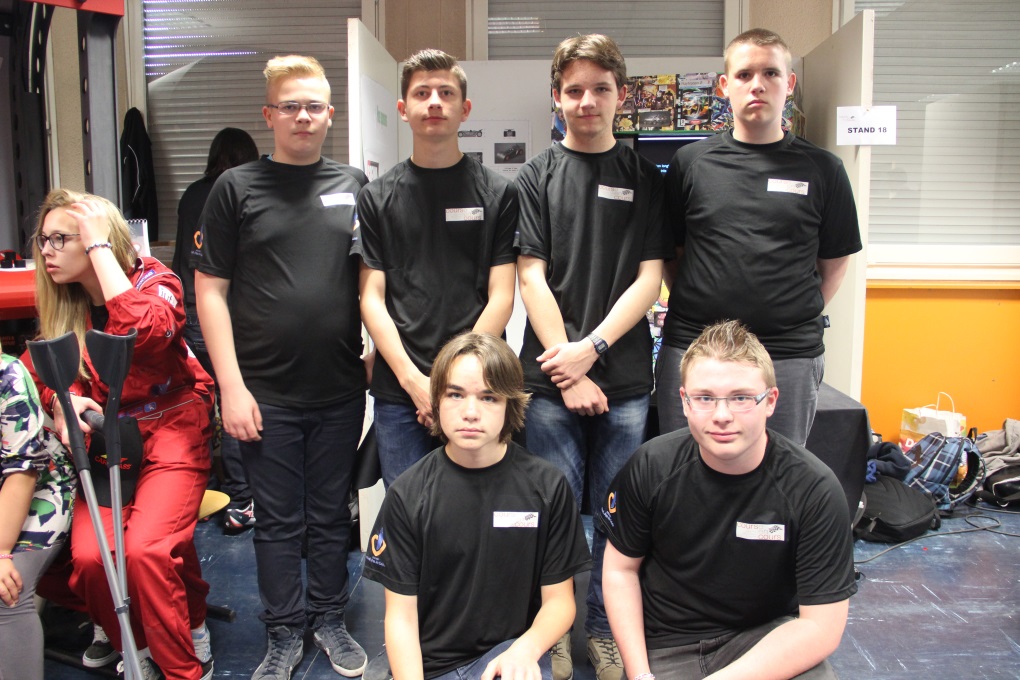 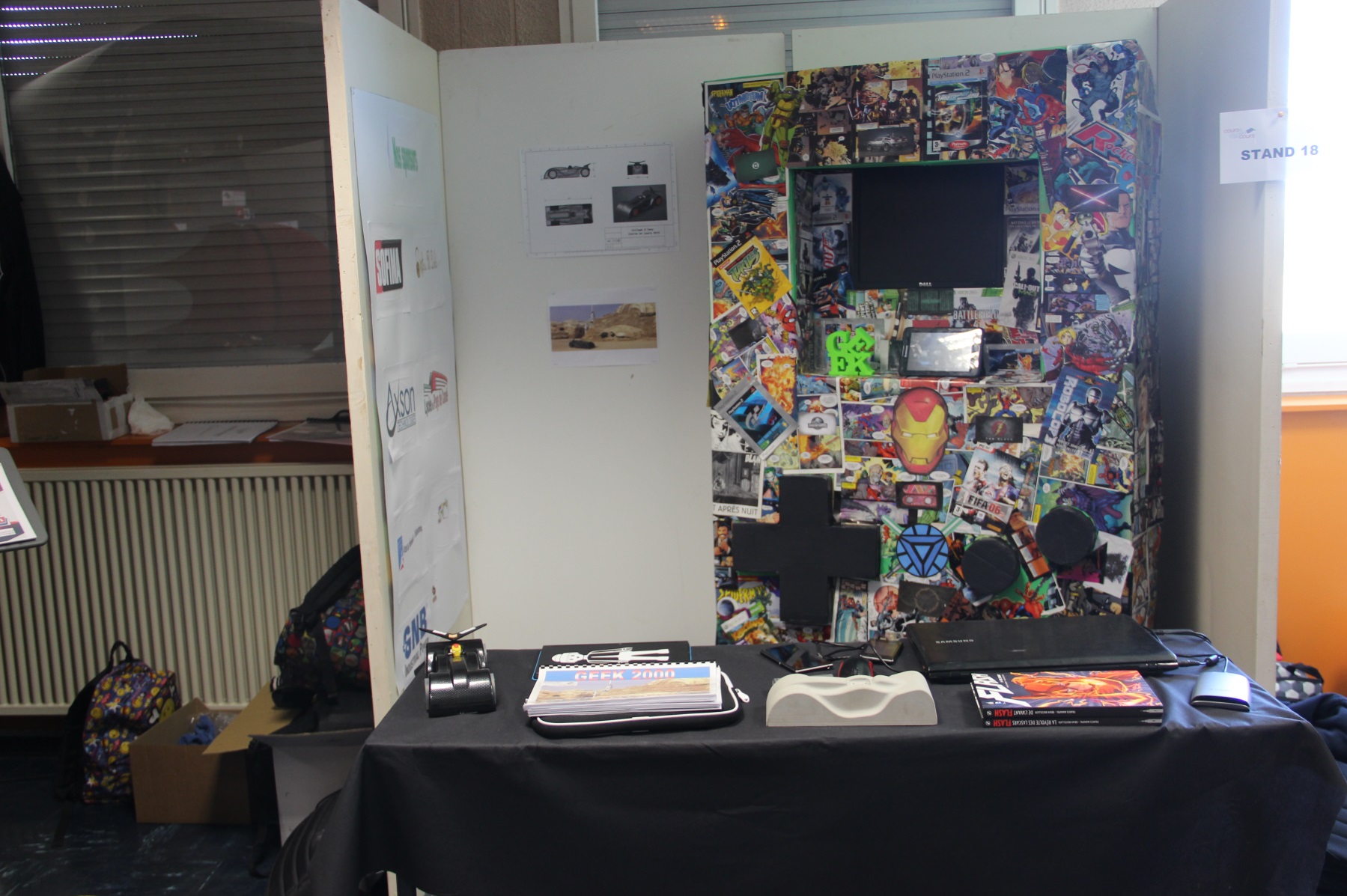 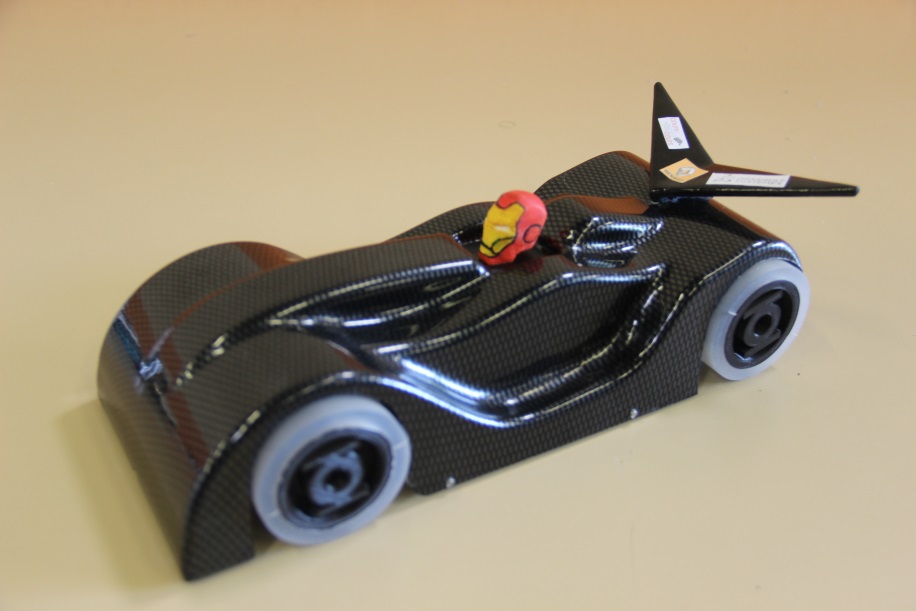 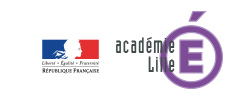 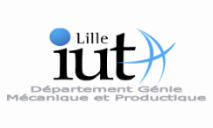 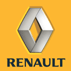 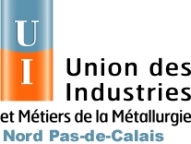 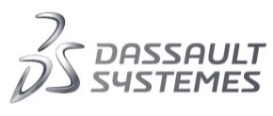 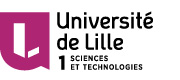 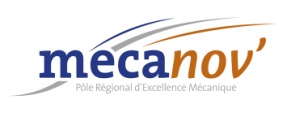 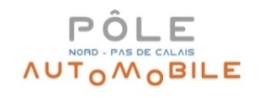 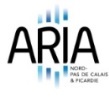 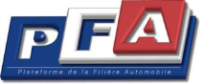 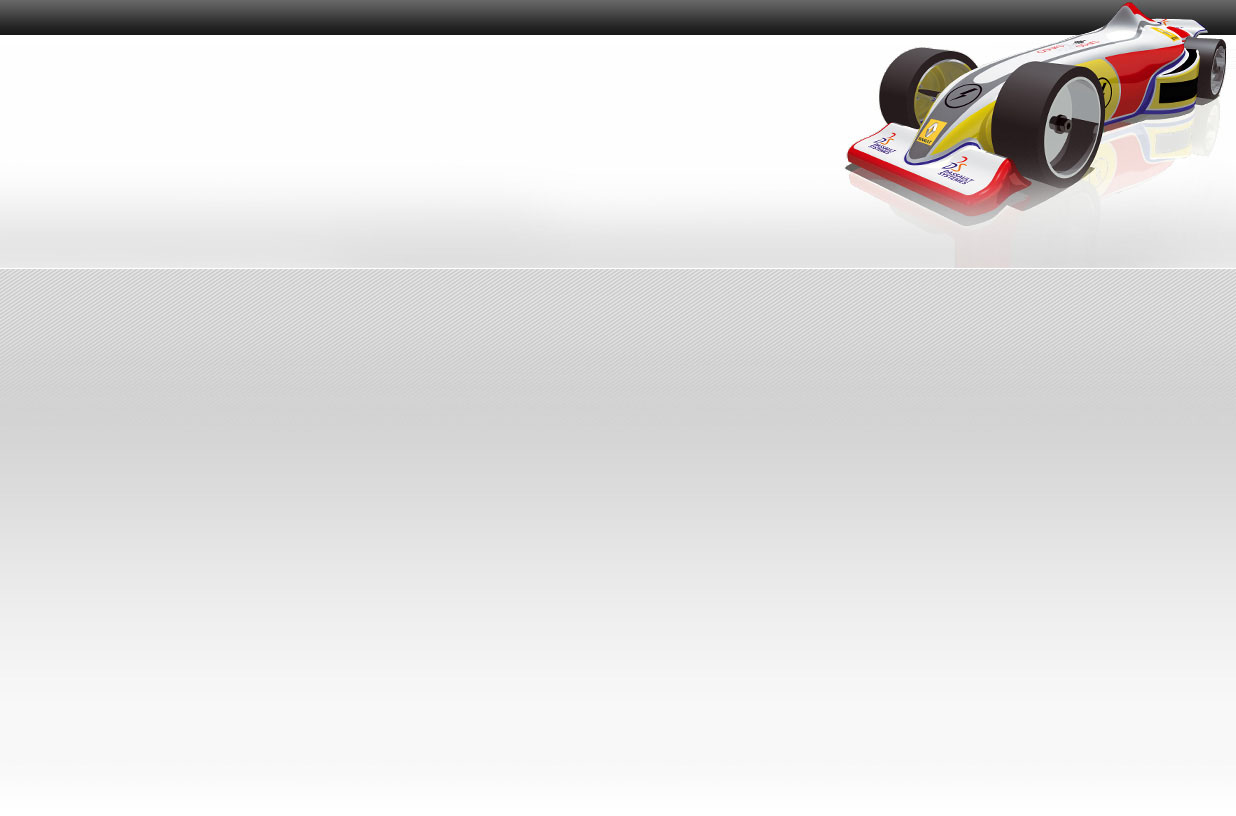 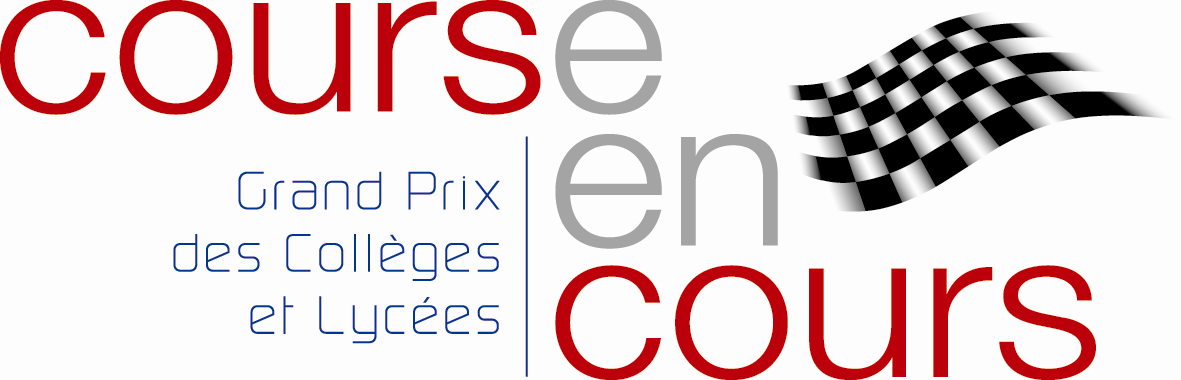 Équipe : NeeMoo

CLG Voltaire Lourches
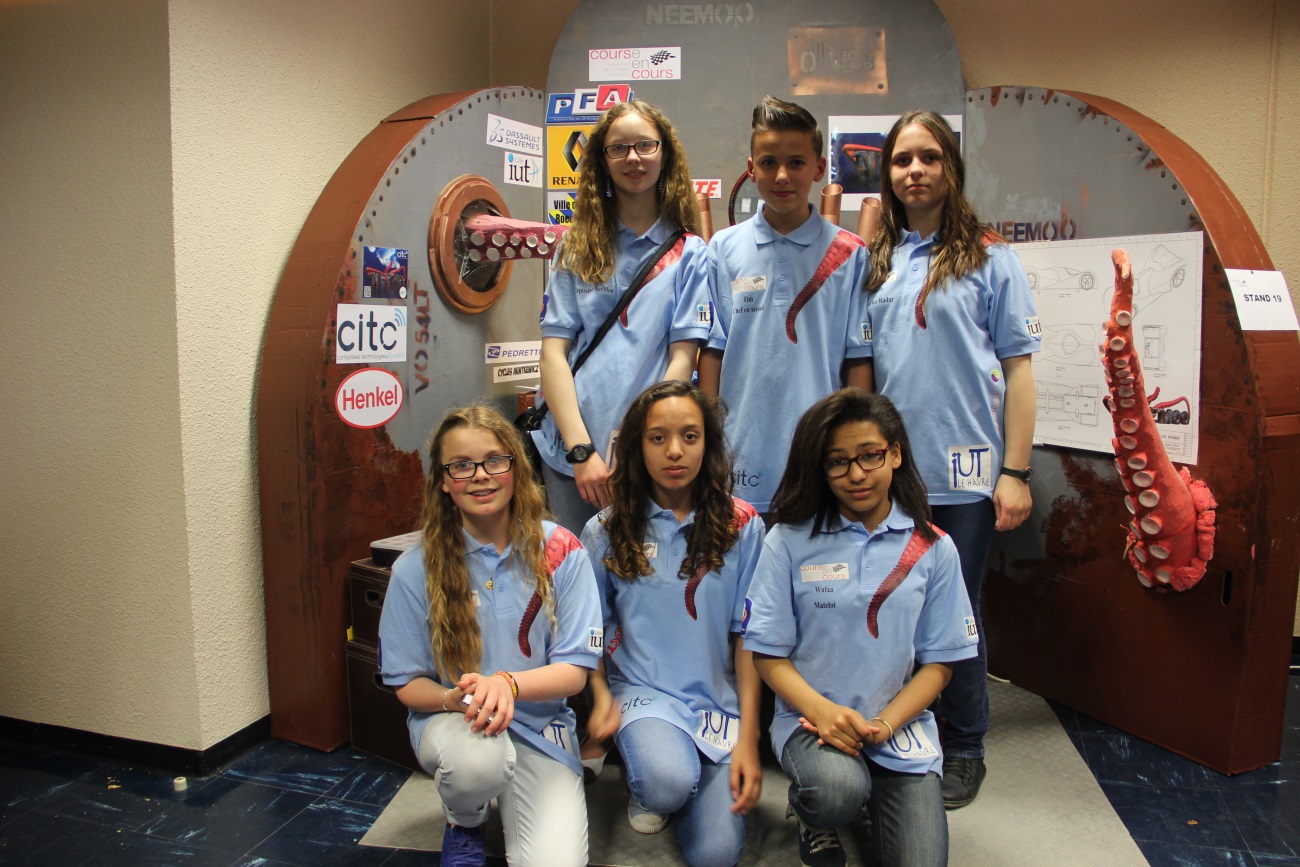 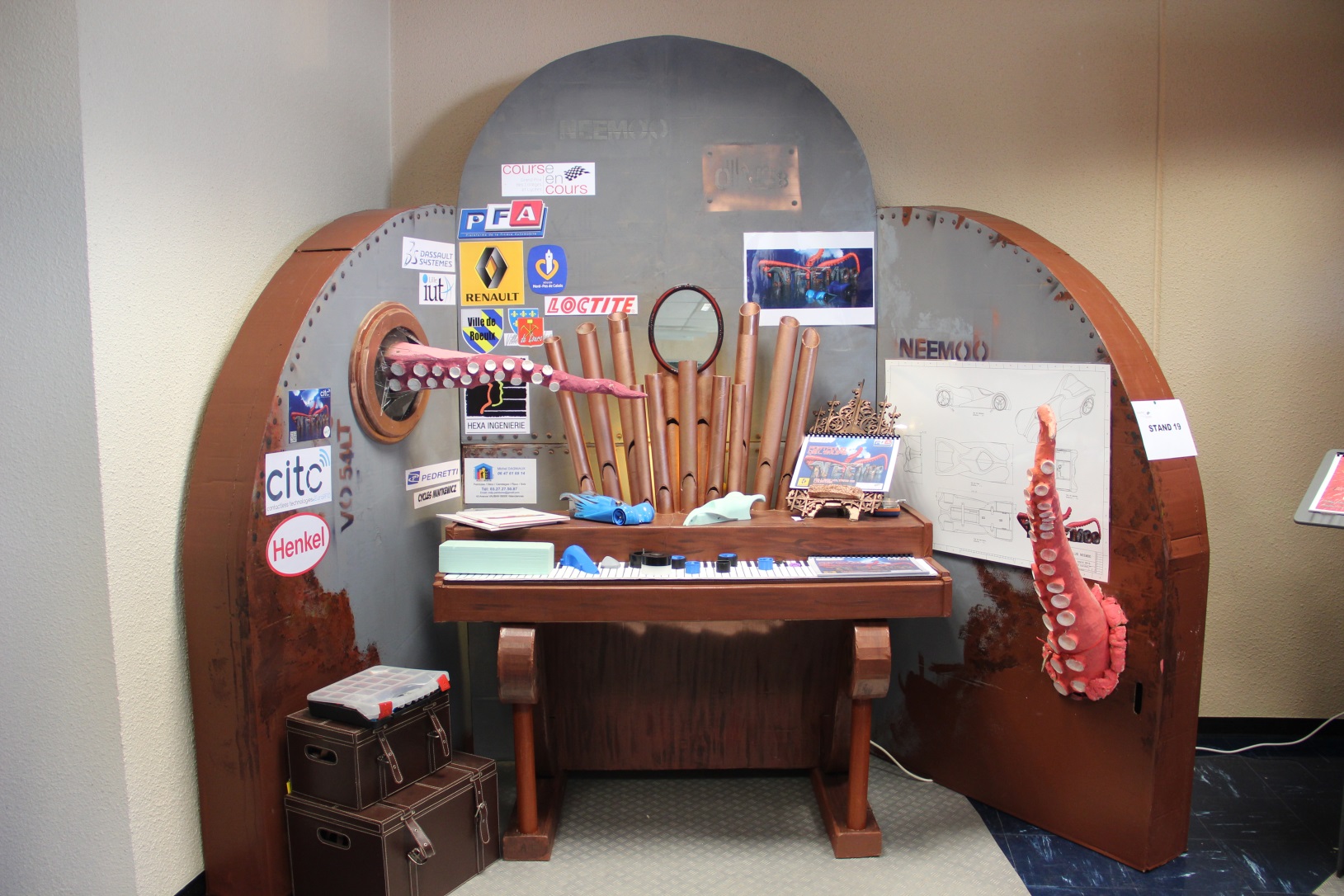 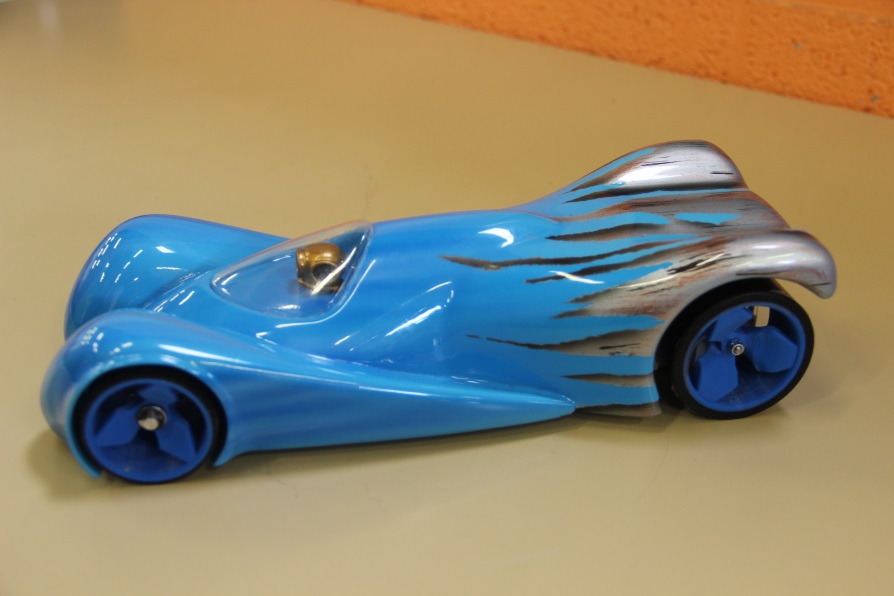 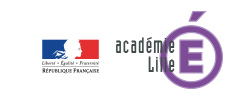 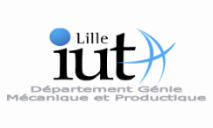 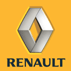 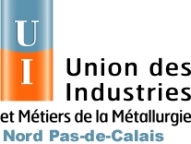 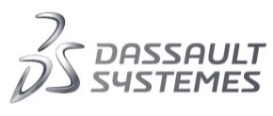 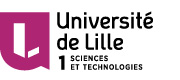 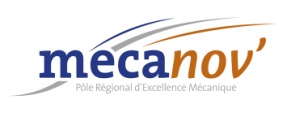 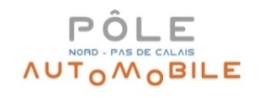 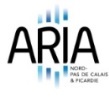 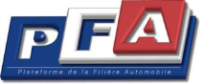 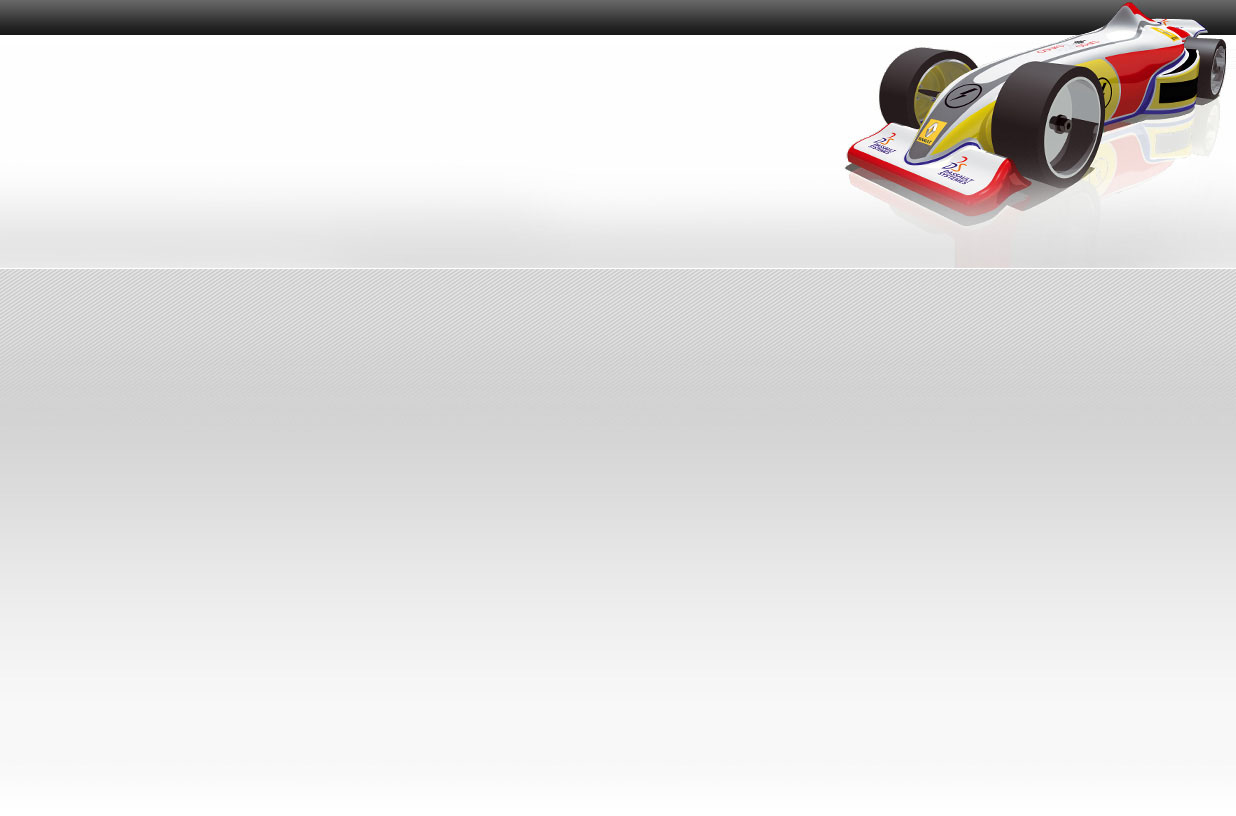 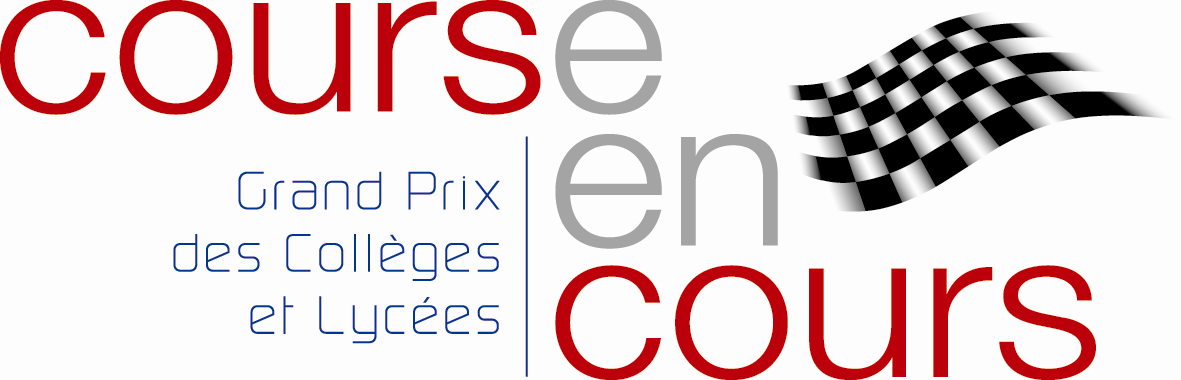 Équipe : Beatnicks

CLG  Jean Moulin Iwuy
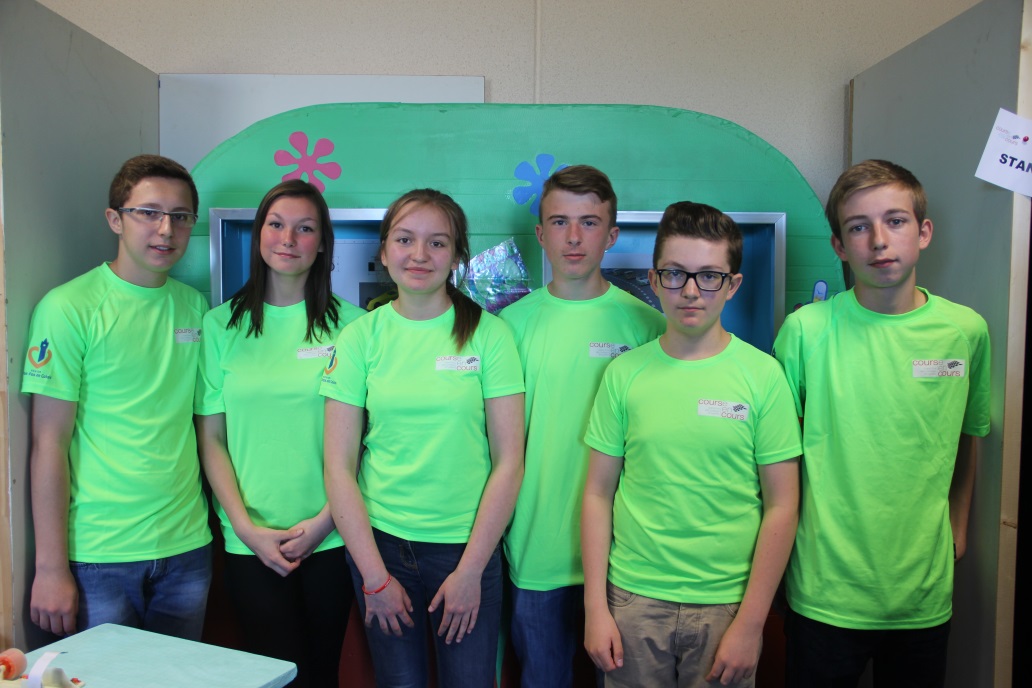 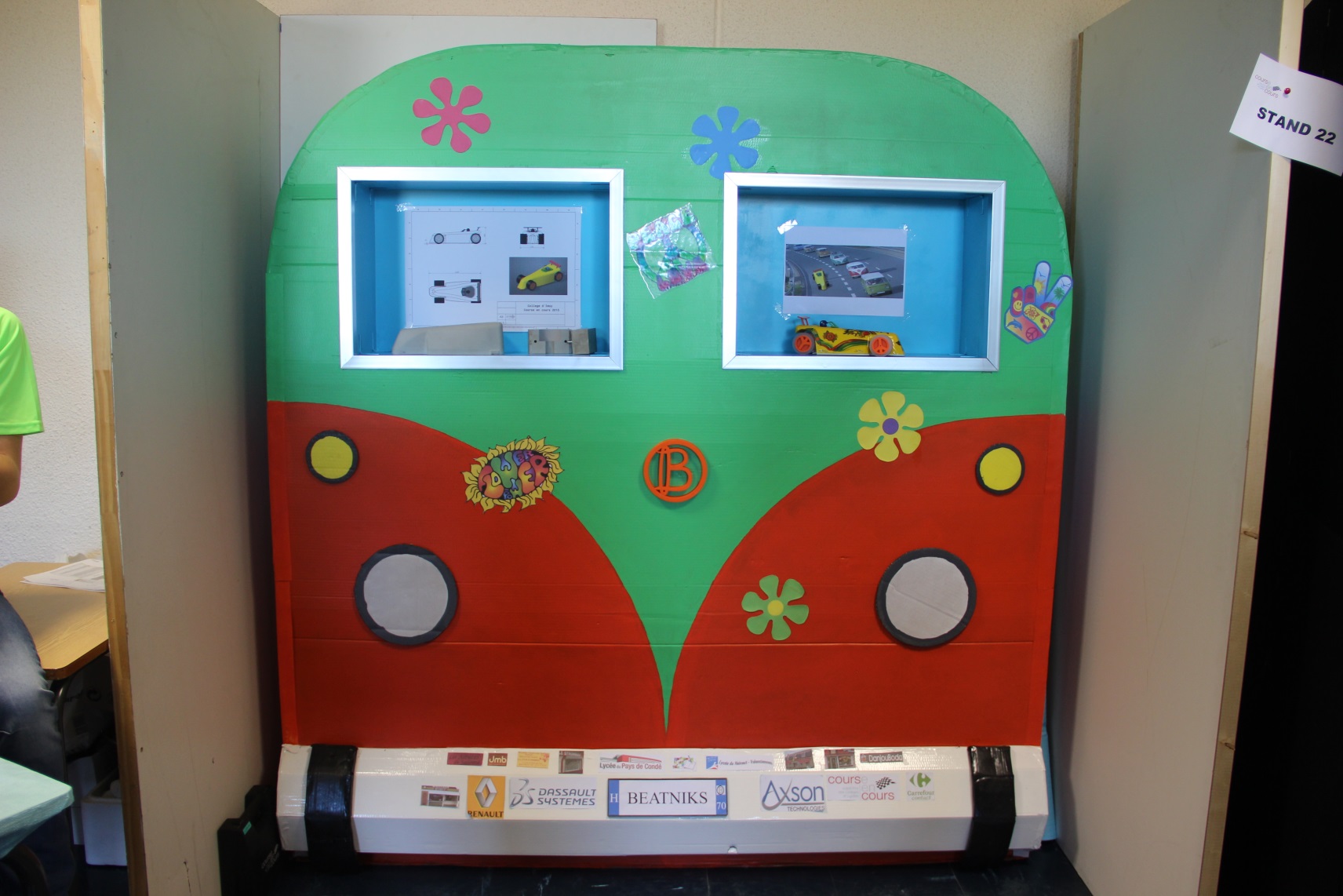 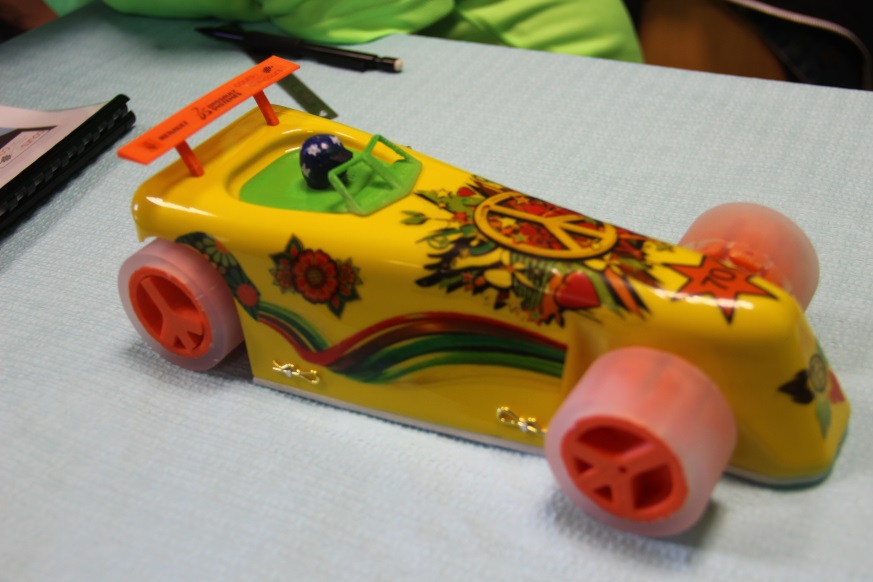 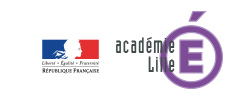 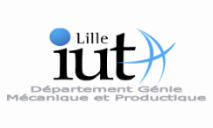 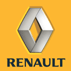 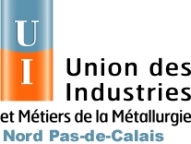 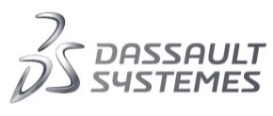 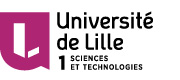 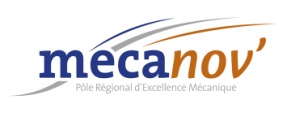 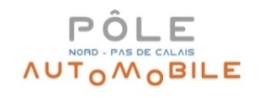 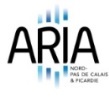 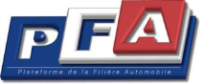 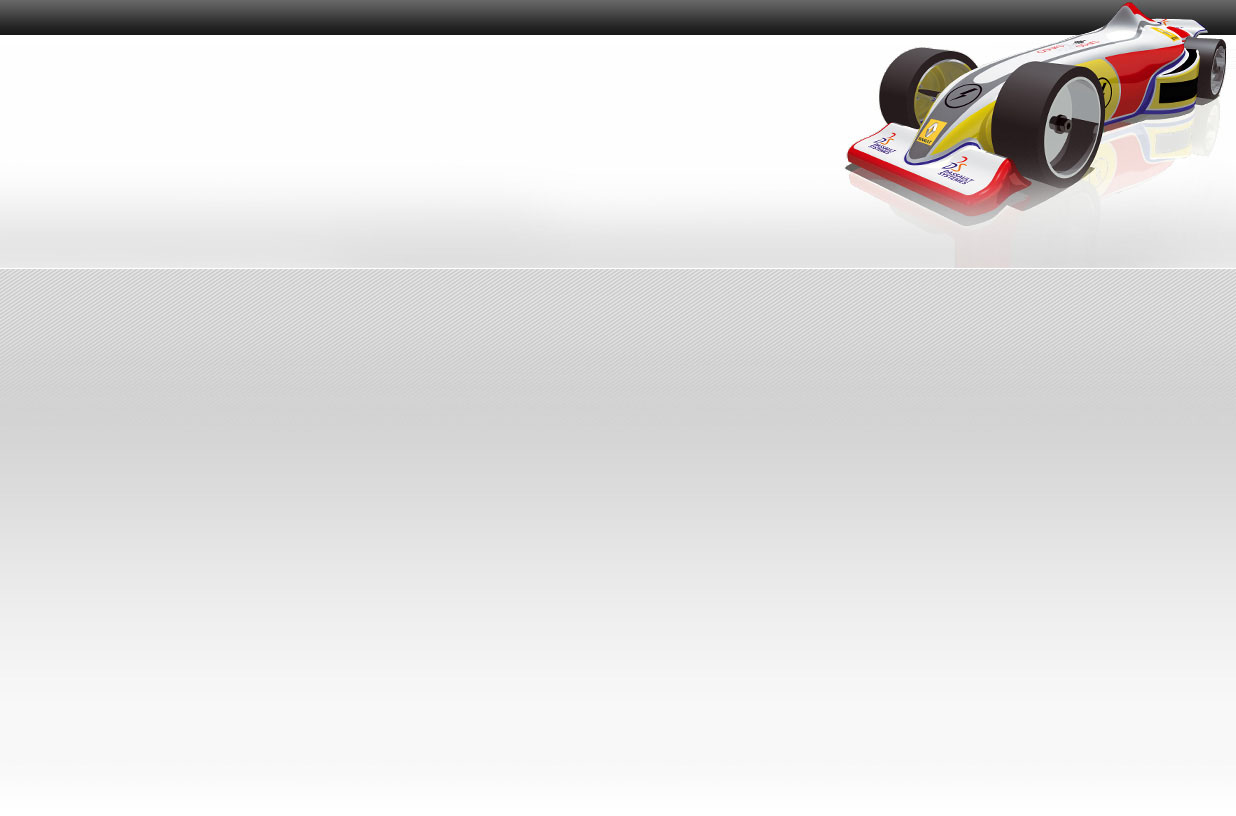 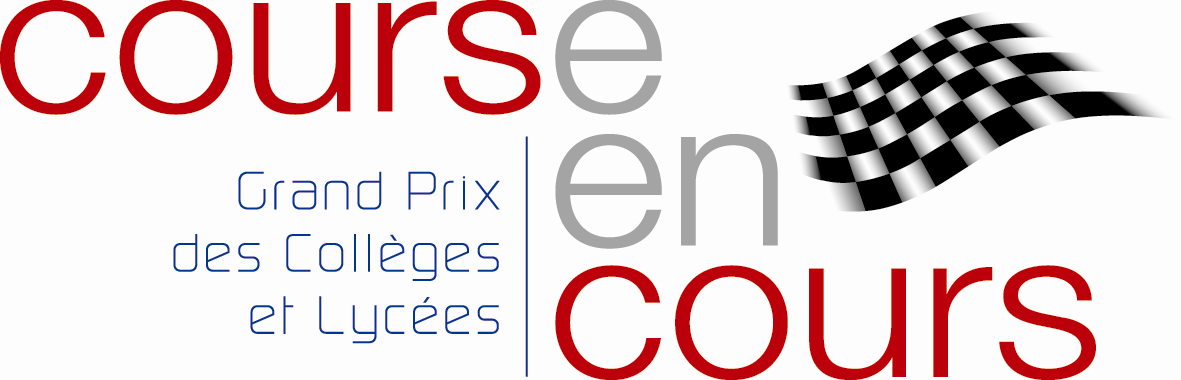 Équipe : Deadly Trap

CLG Voltaire Lourches
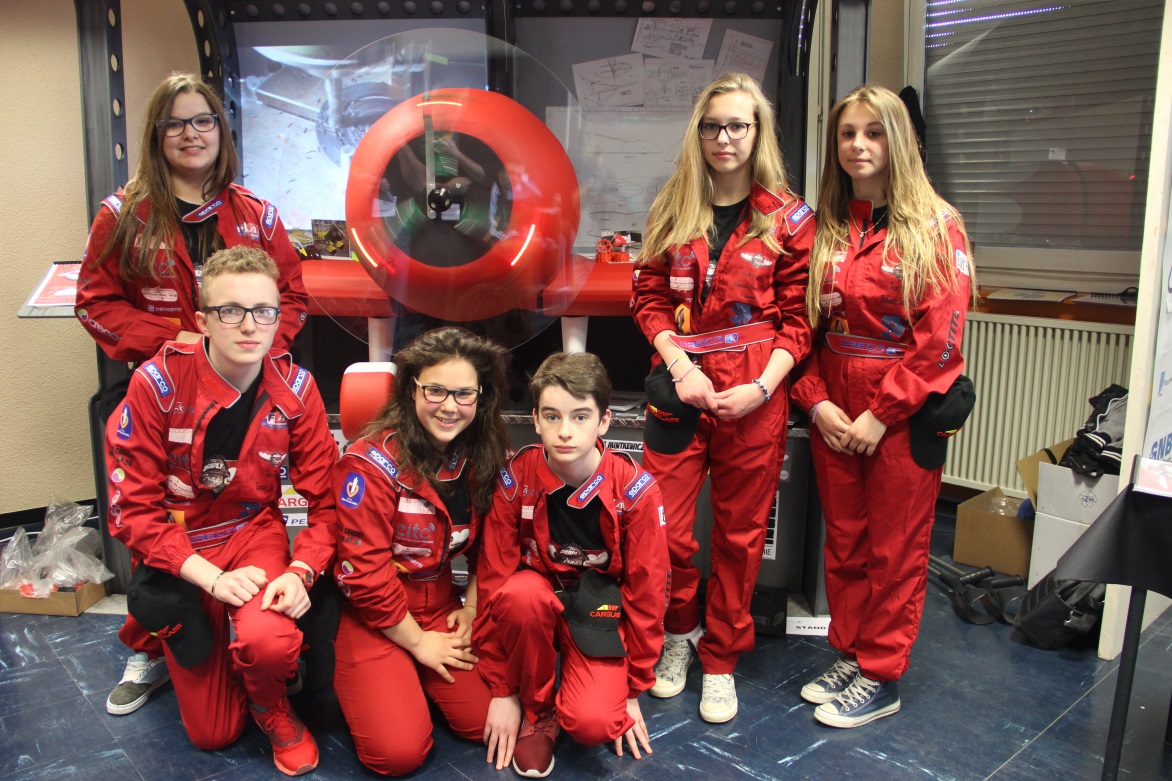 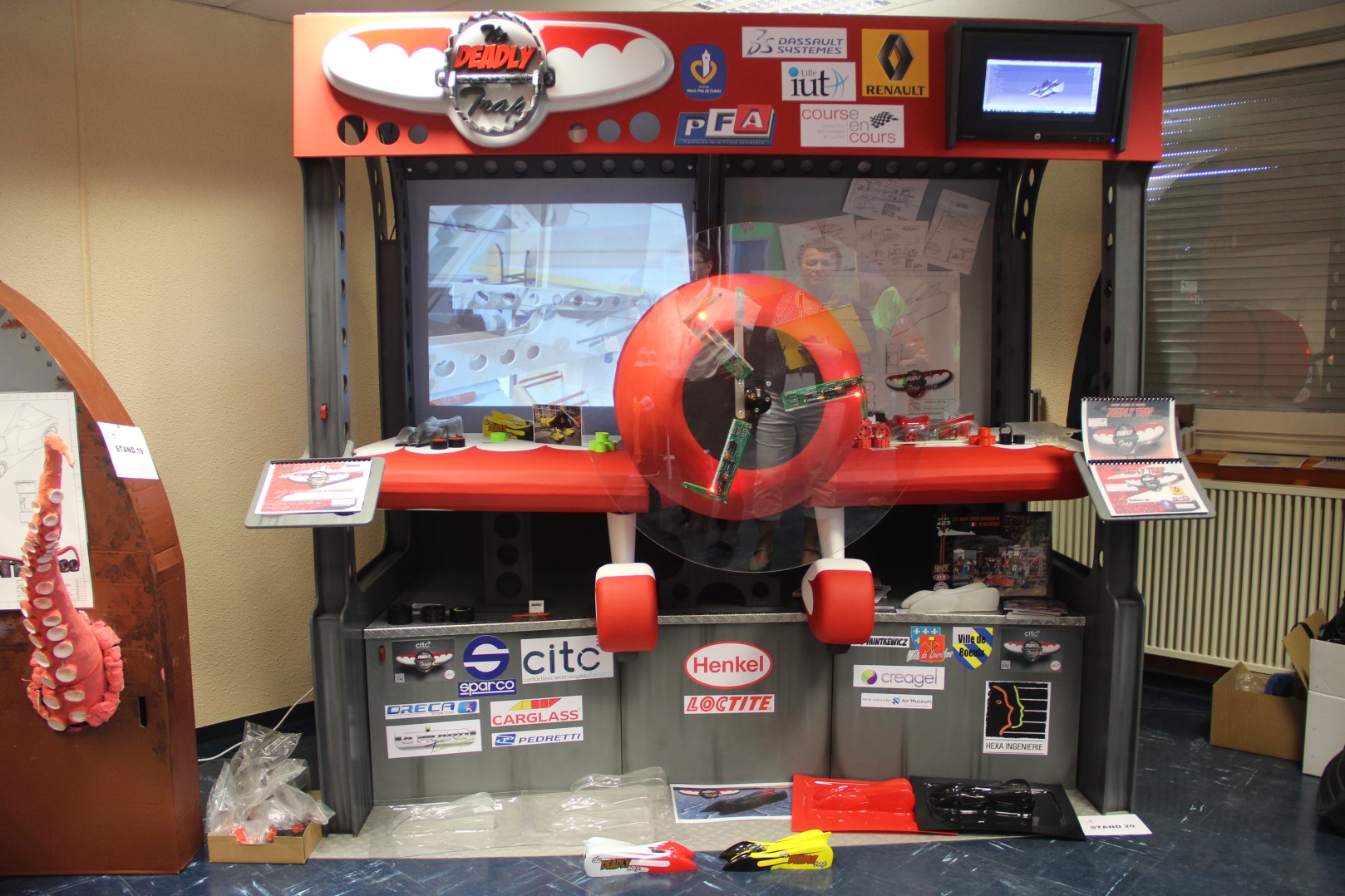 LES GAGNANTS
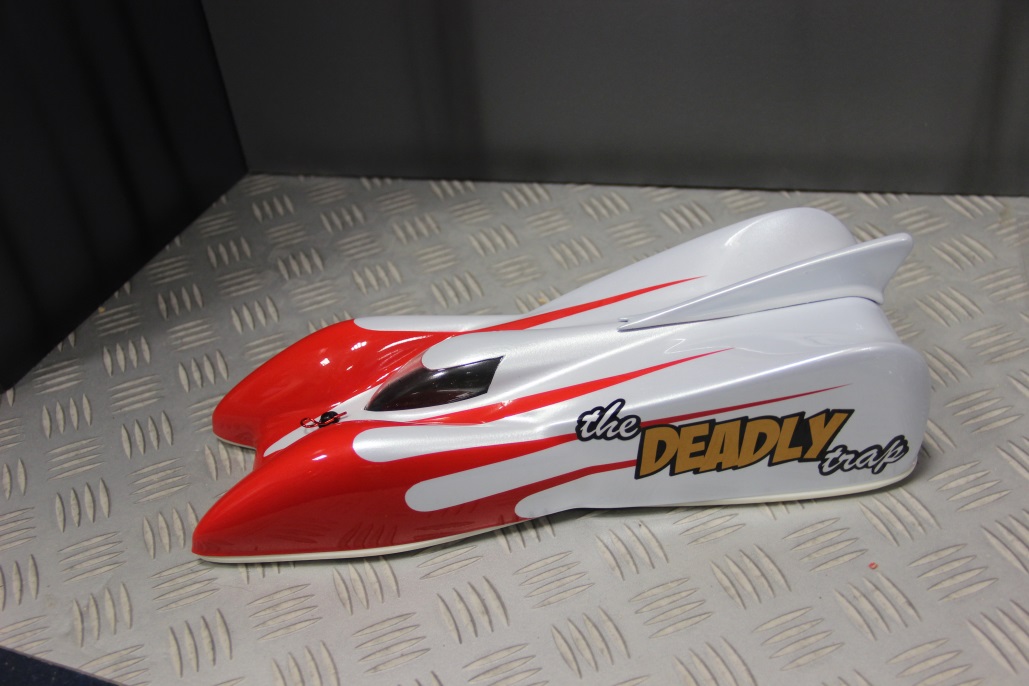 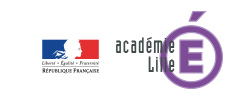 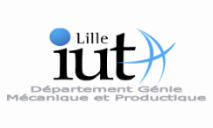 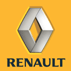 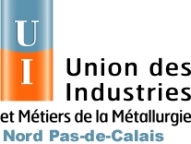 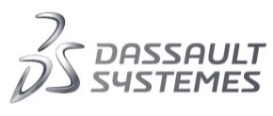 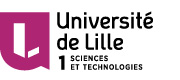 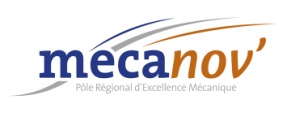 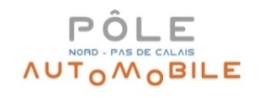 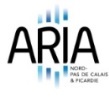 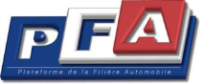 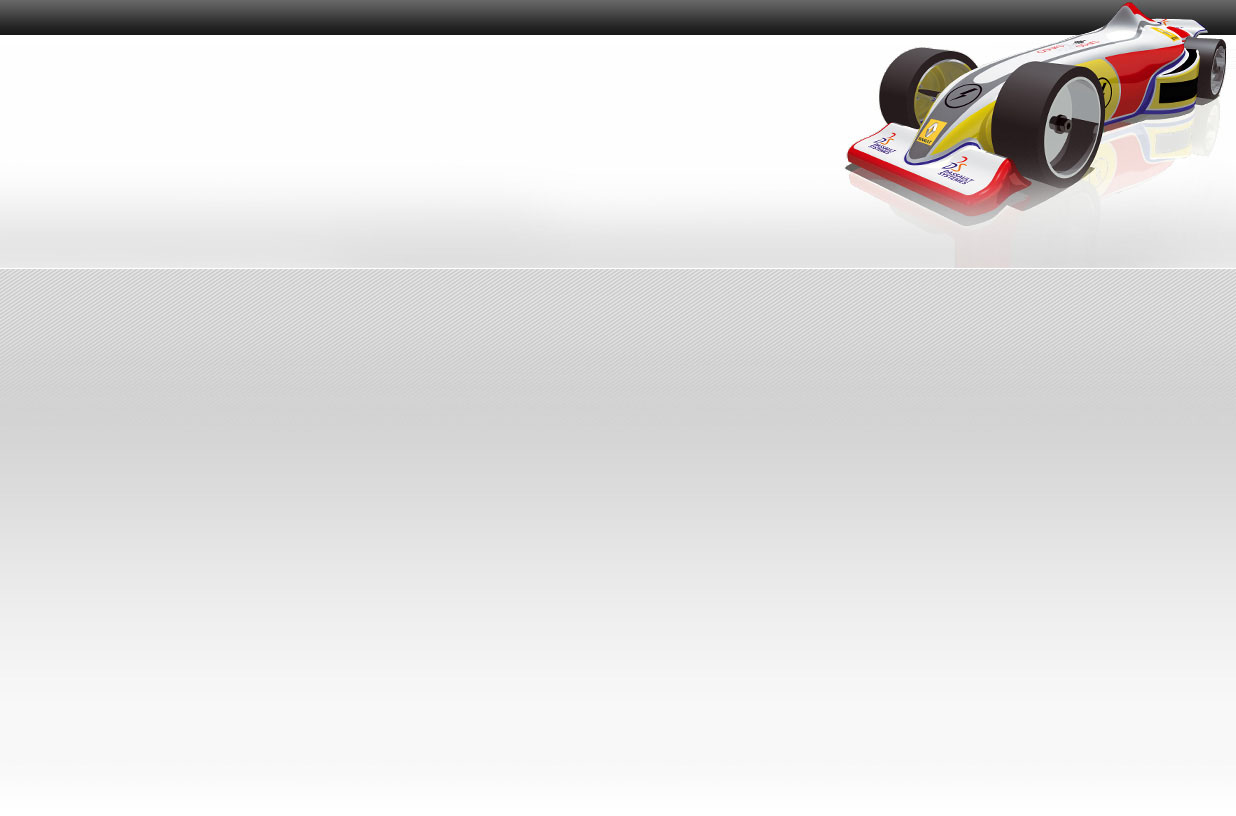 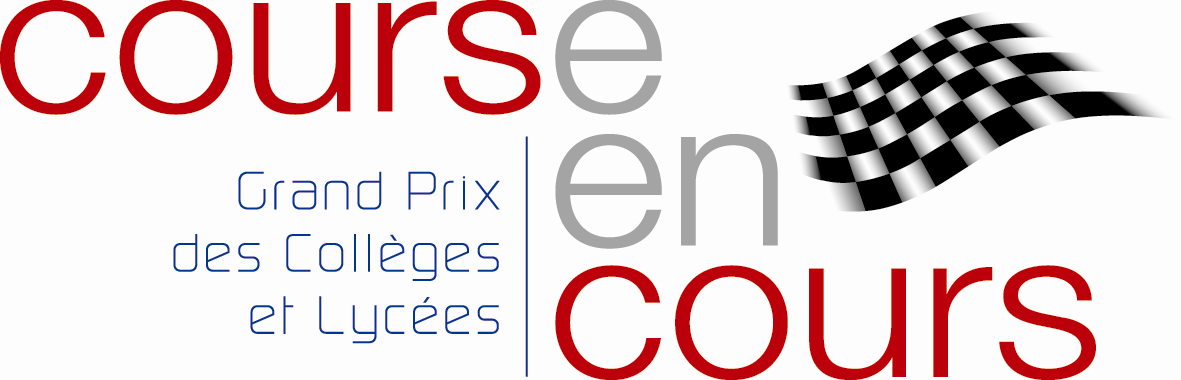 Équipe : PAK

LP Kastler Denain
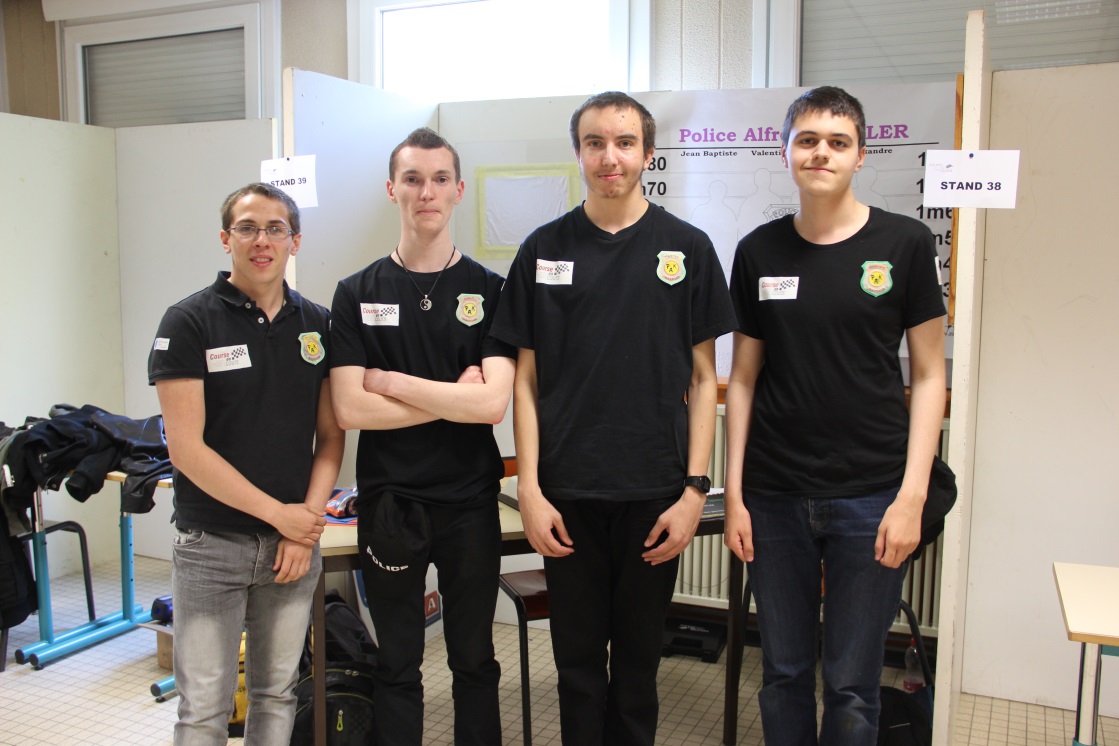 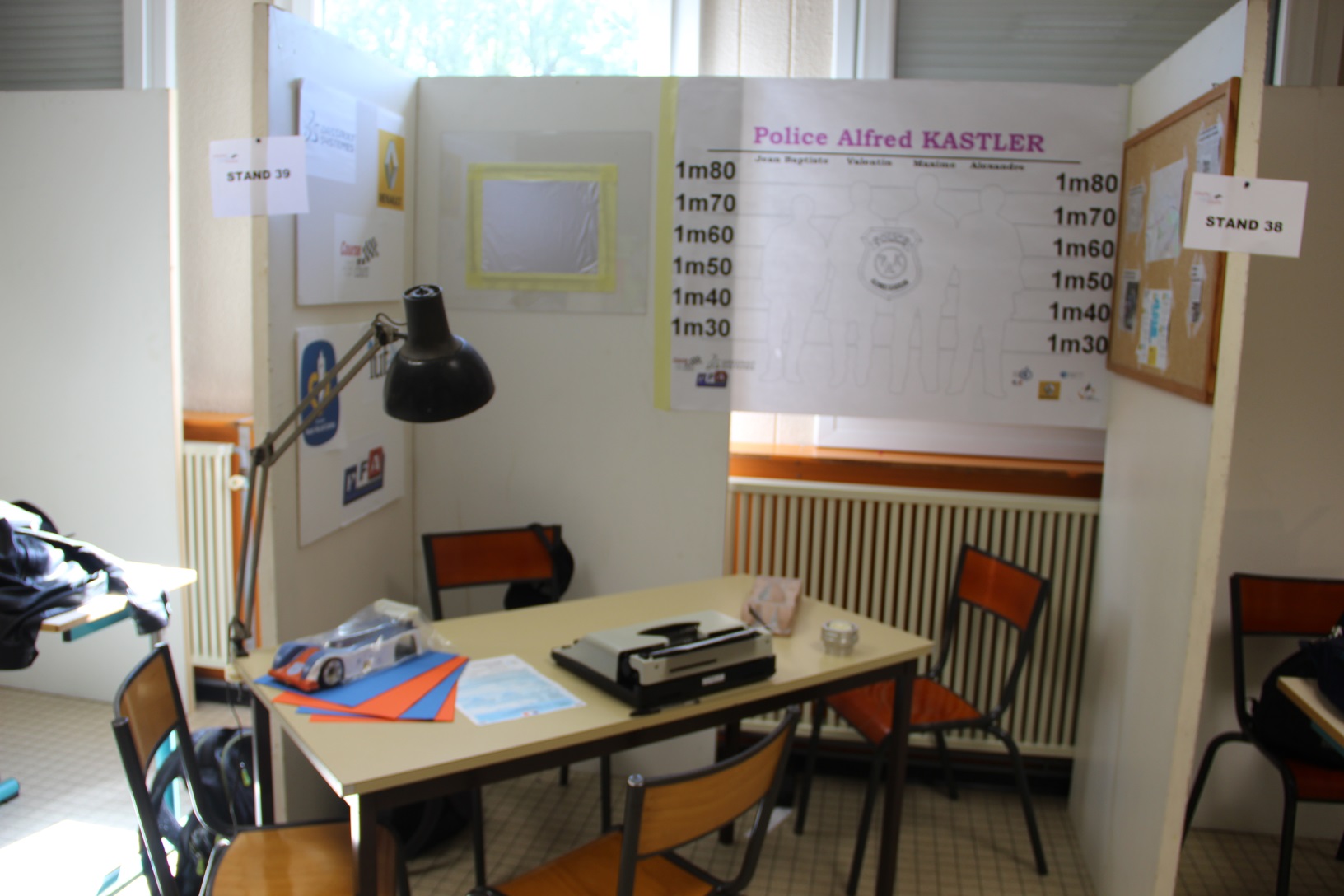 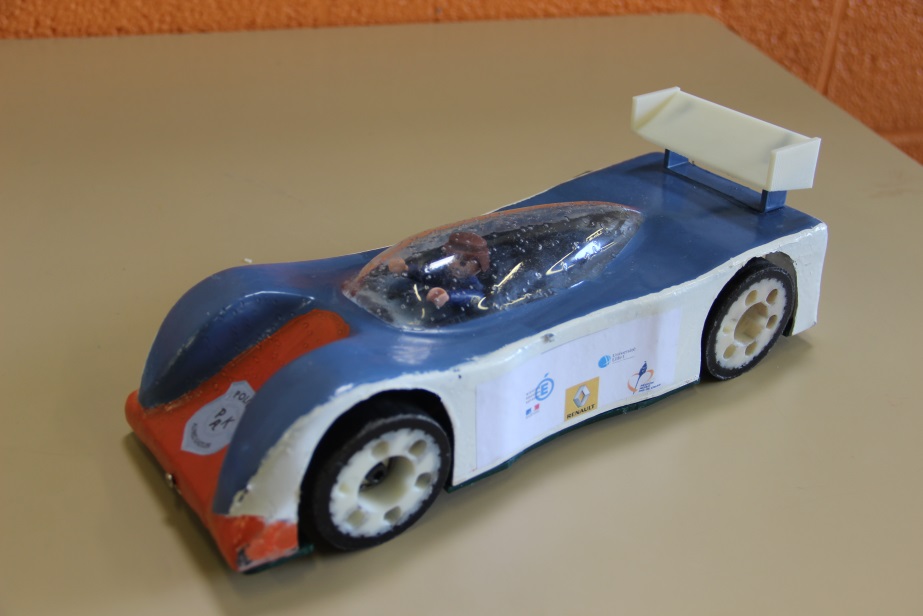 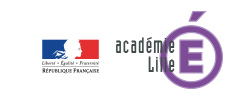 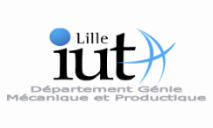 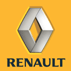 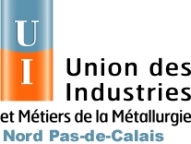 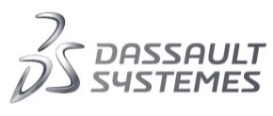 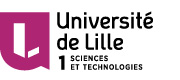 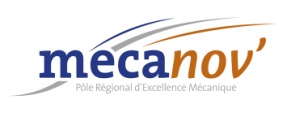 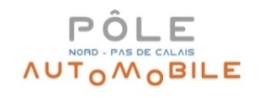 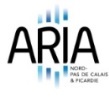 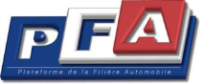 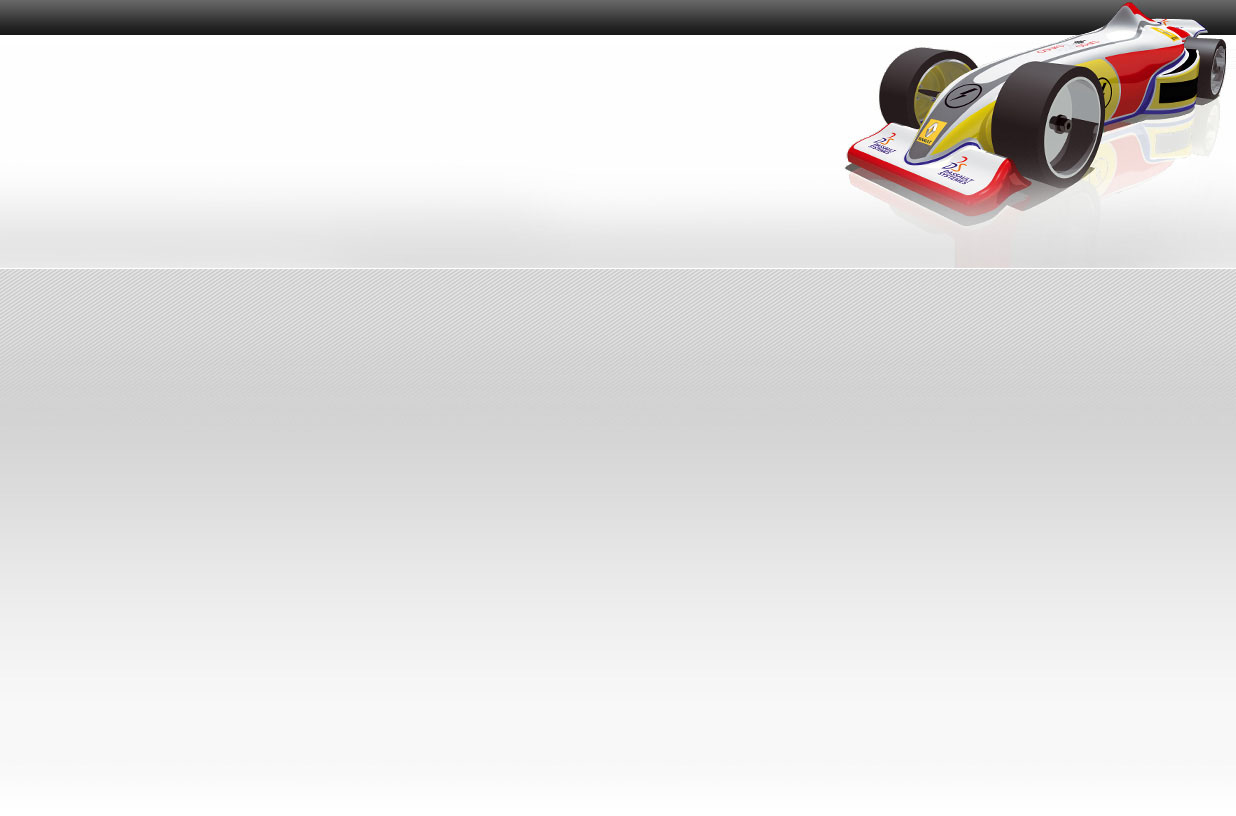 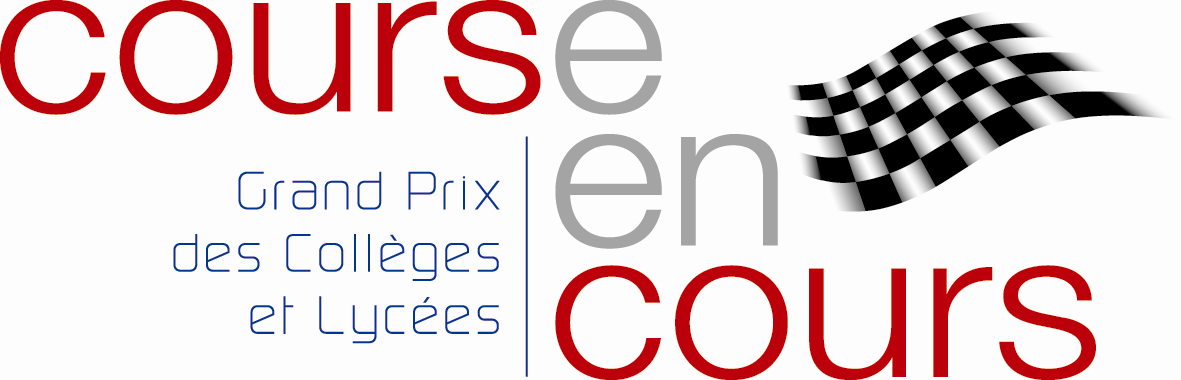 Équipe : PDLC

Lycée du Pays de Condé
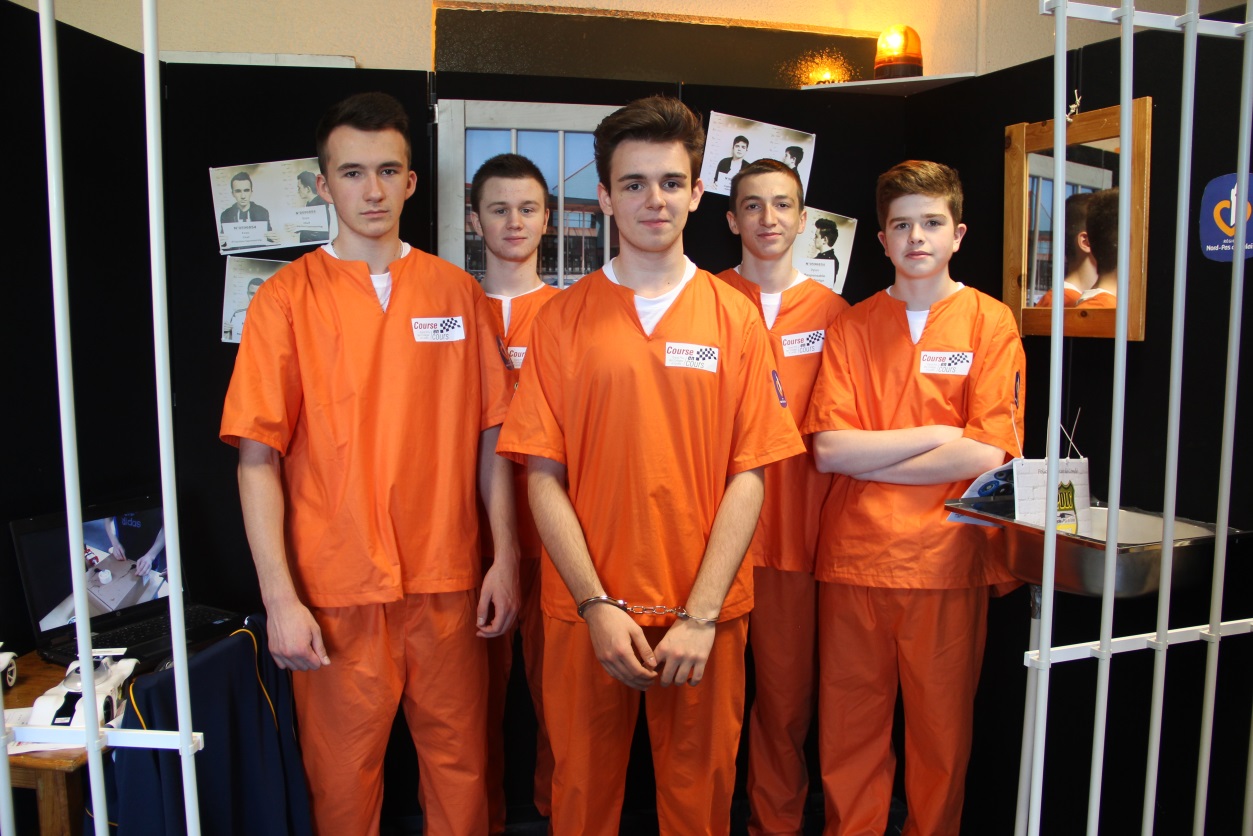 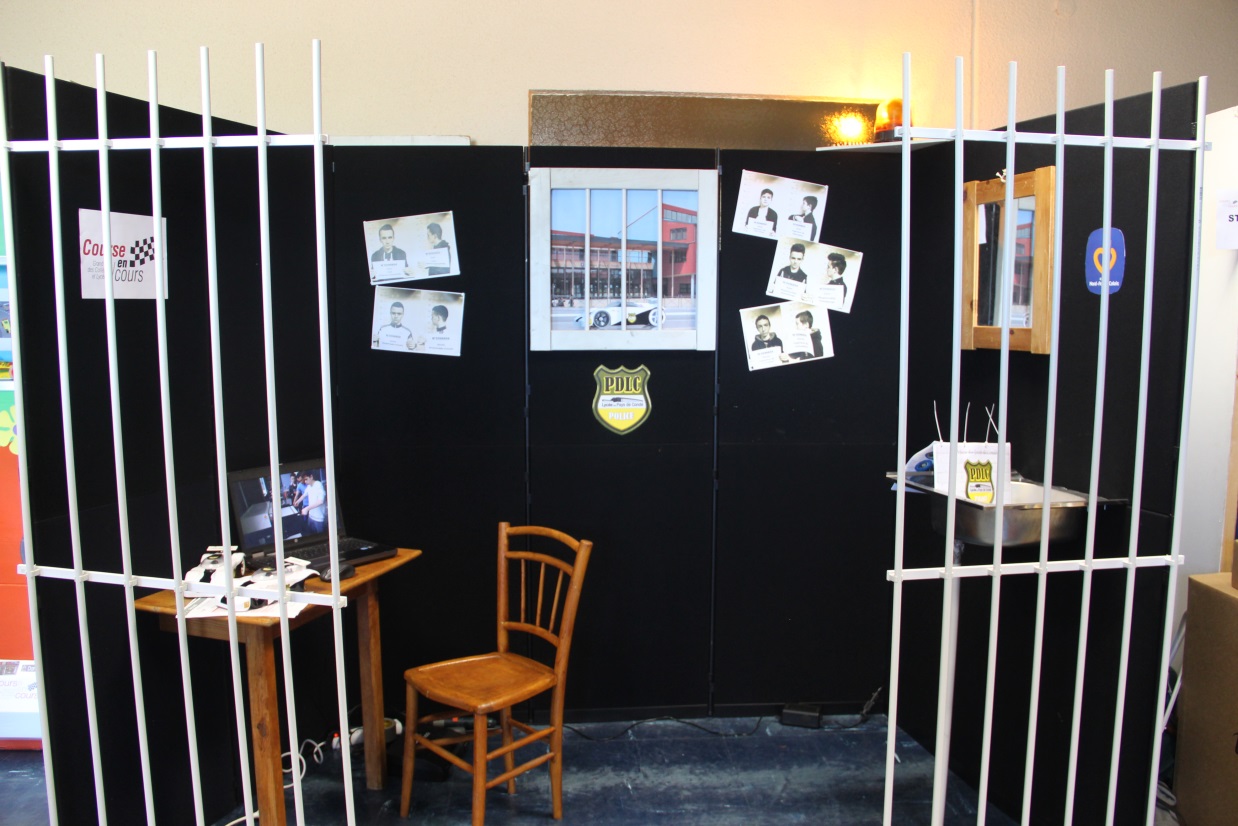 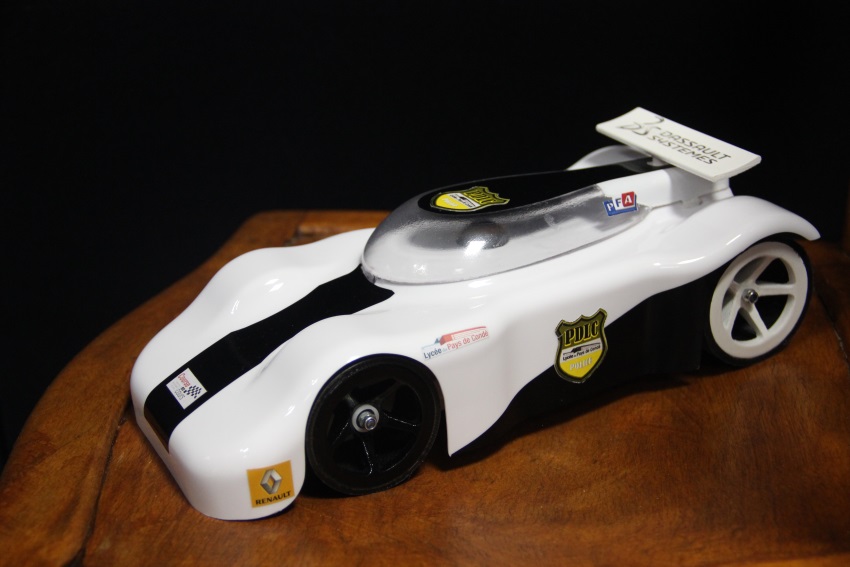 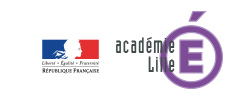 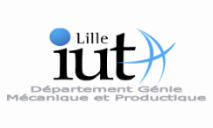 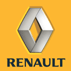 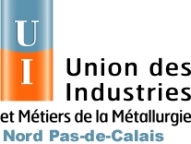 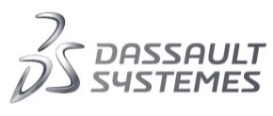 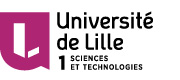 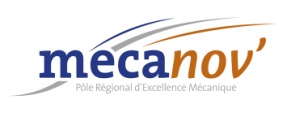 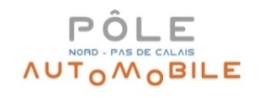 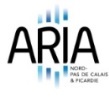 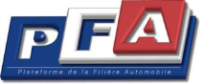 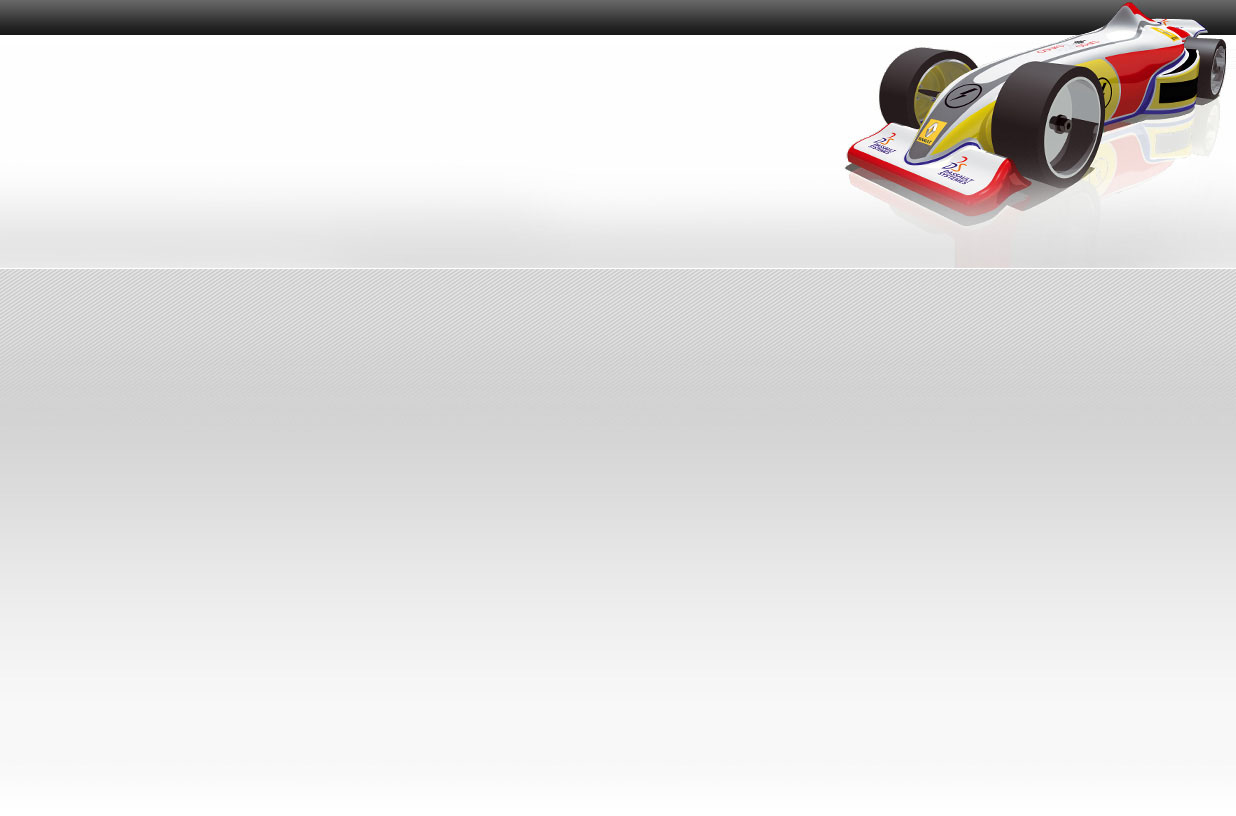 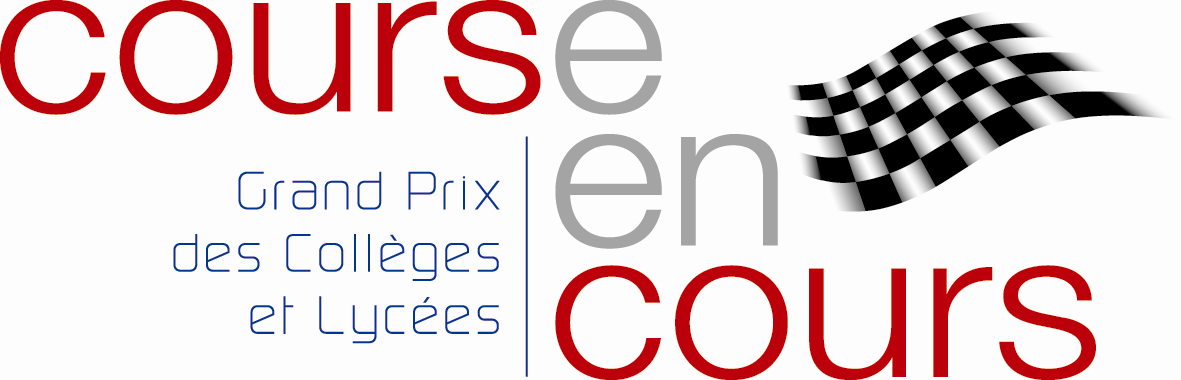 Équipe : Wallabys ACAD

CLG  Debeyre Marquette
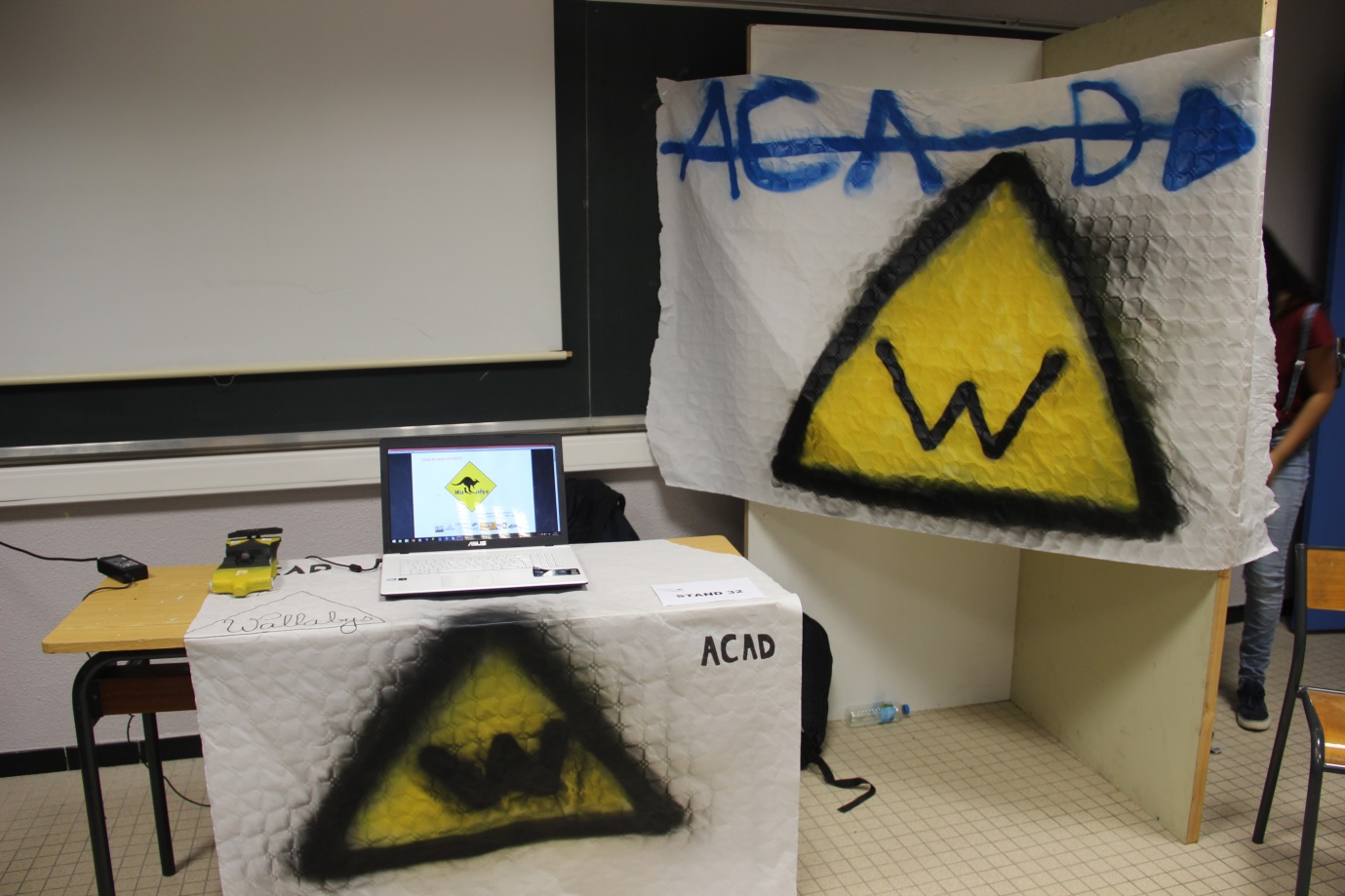 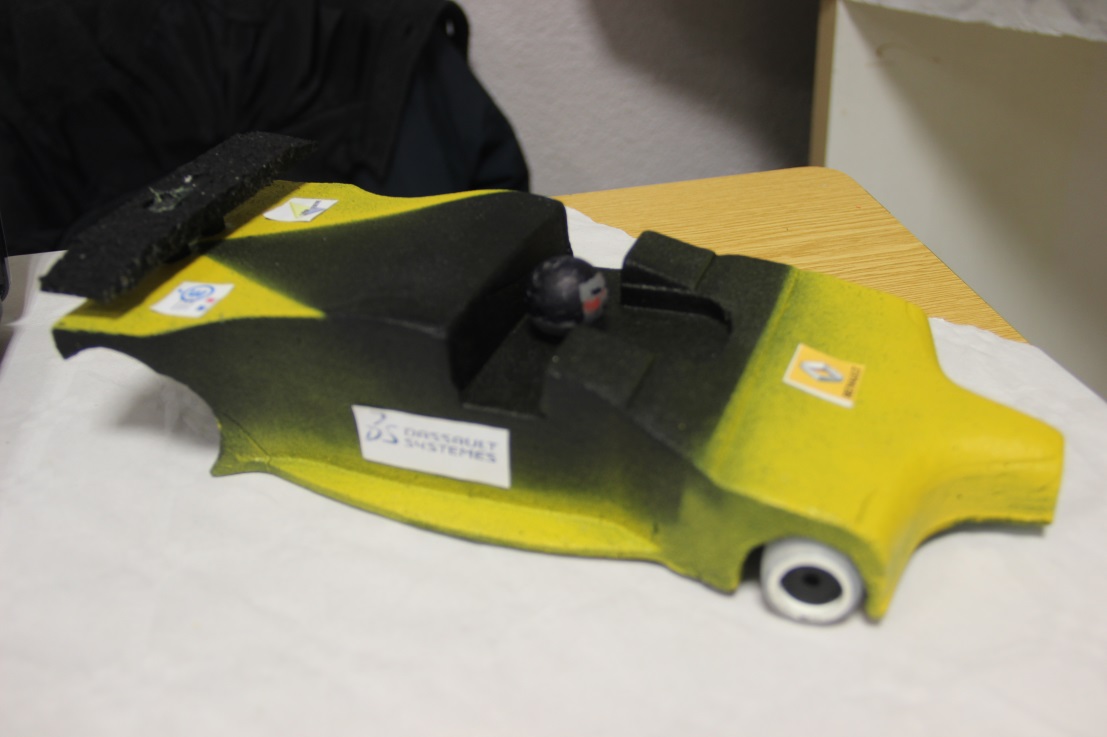 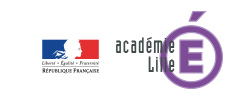 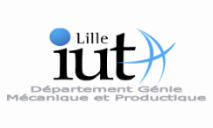 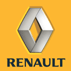 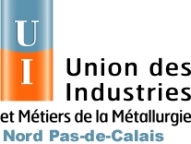 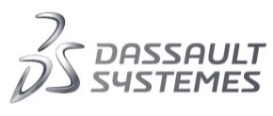 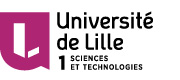 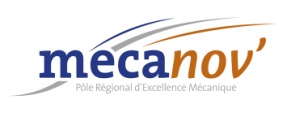 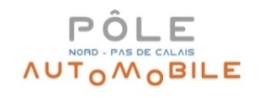 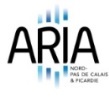 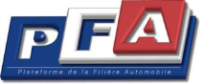